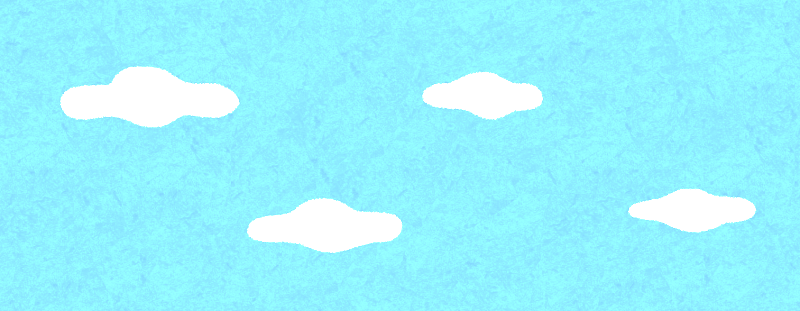 そうさほうほう
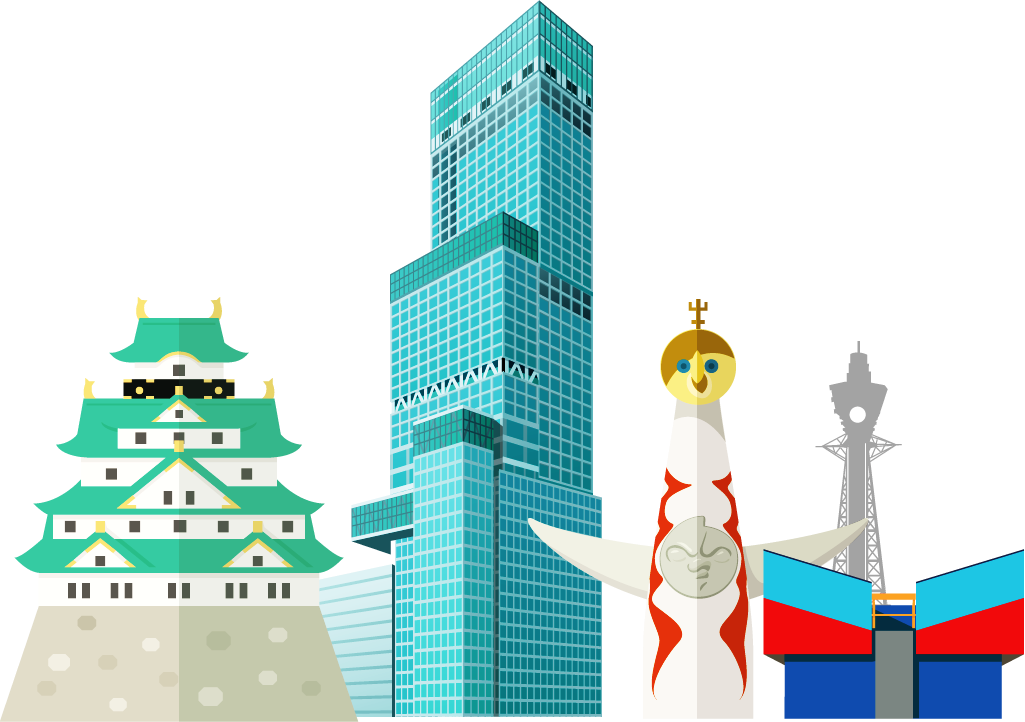 Power Point ファイル スライドショー操作方法
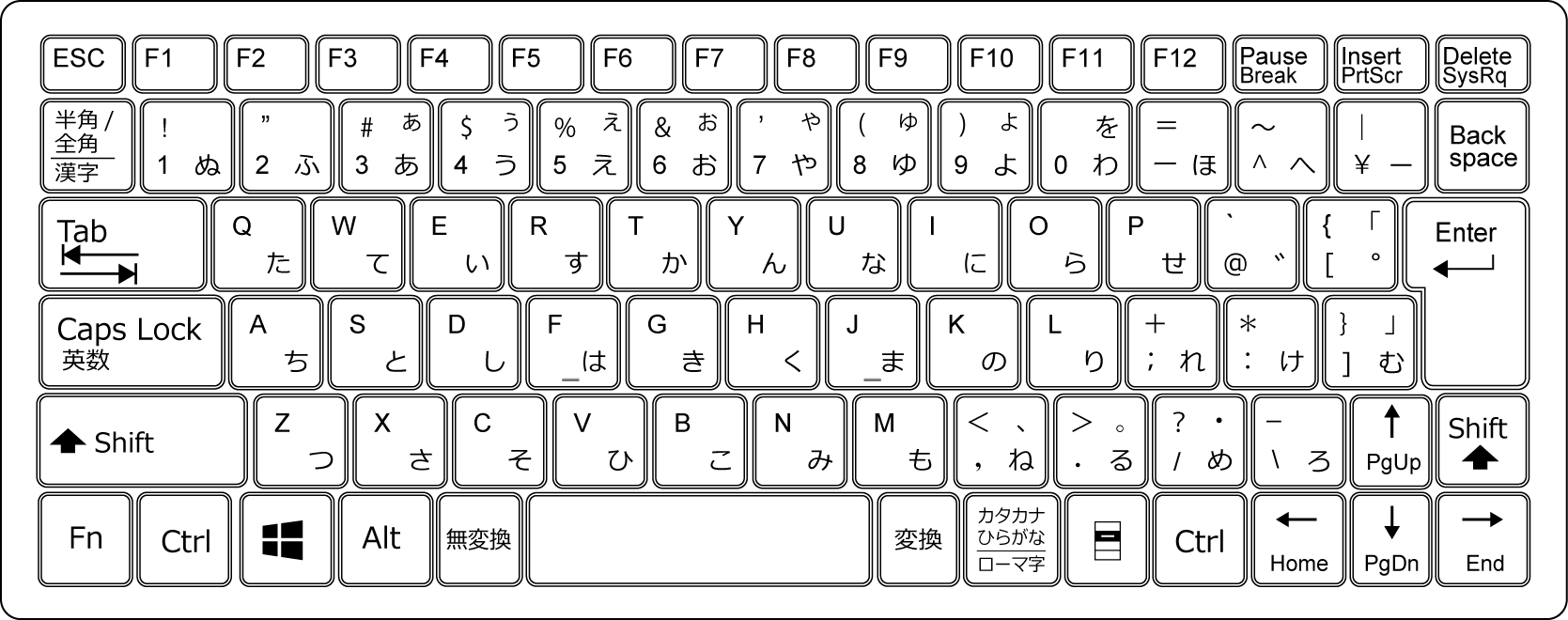 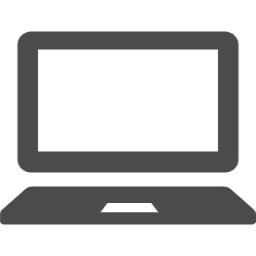 キーボードの「F5」を押すと
クイズが始まります。
しよう
ばあい
パソコンを使用する場合
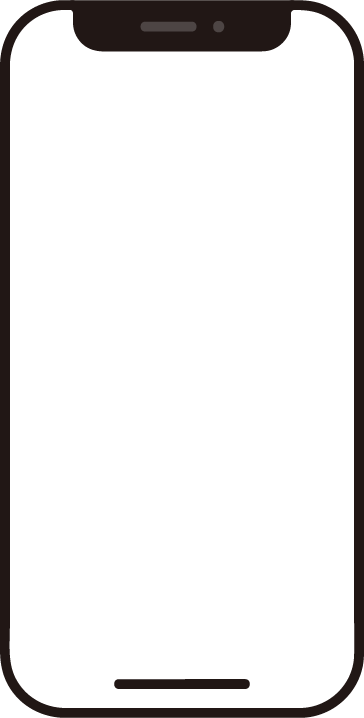 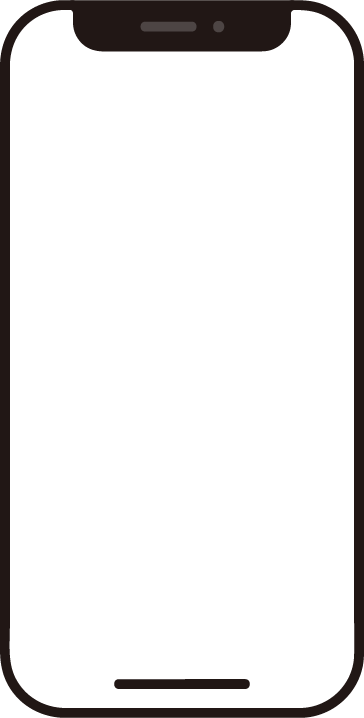 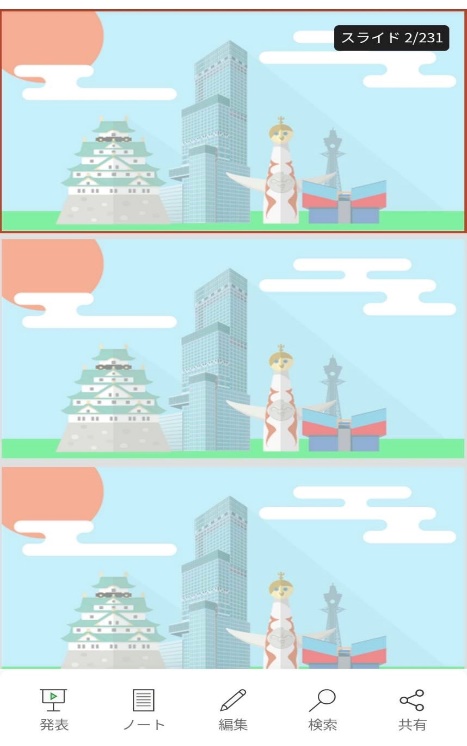 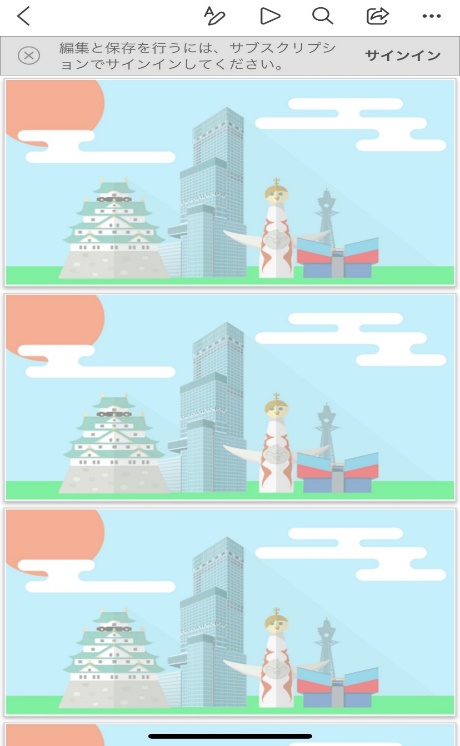 スマートフォンまたはタブレットを
使用する場合 (※)
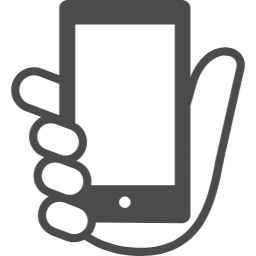 しよう
ばあい
iOS デバイス・ Android デバイス表示例「▷」または「発表」を押すと始まります。※ご使用の機種によって表現や場所が異なる場合があります。
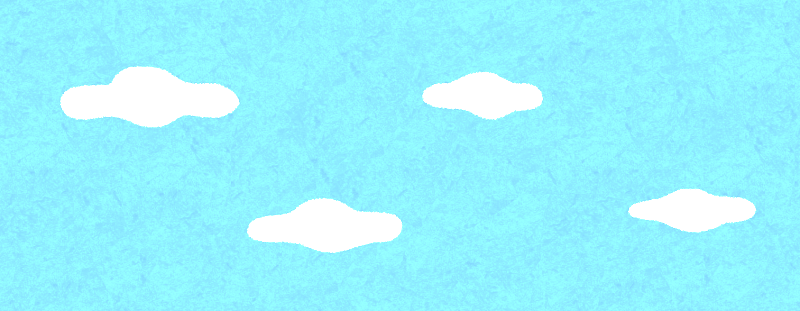 ※Microsoft Power Poinｔのアプリケーションを使用した場合
その他のPowerPointファイルを読むことが出来るアプリケーションを
ご利用の場合は、表示が異なる場合があります。
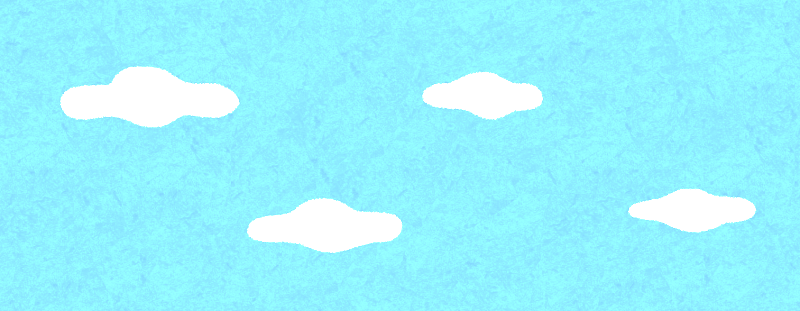 お
お
さ
か
ク
イ
ズ
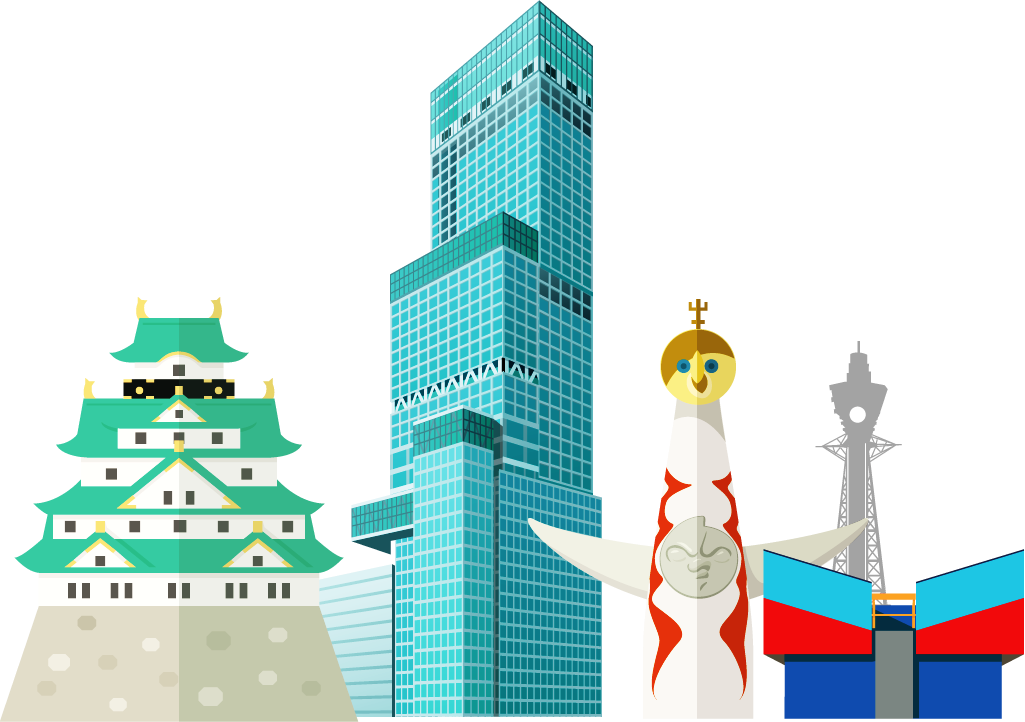 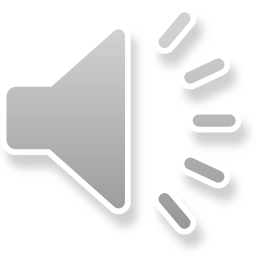 Vol．３
もん
クイズは５問！
（令和6年6月作成）
なん
わ
もん
何問分かるかな？
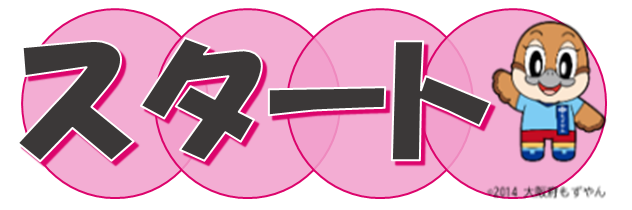 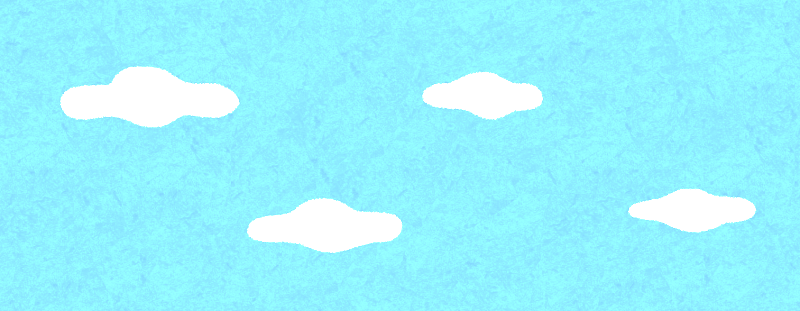 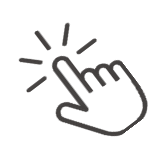 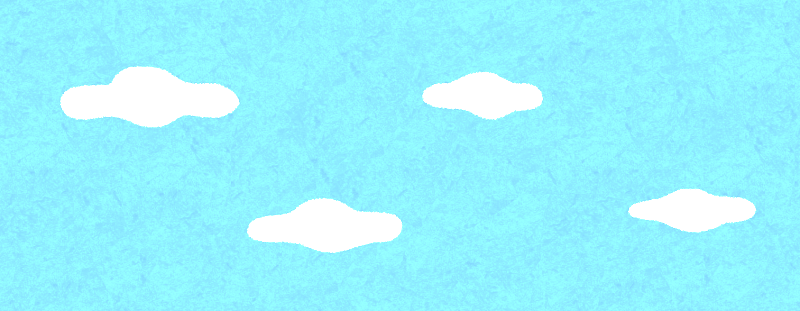 がめん
そうさ
せつめい
まず画面の操作について説明するね！
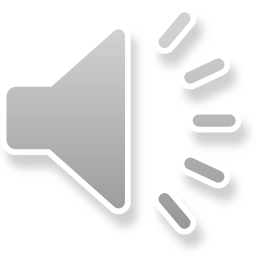 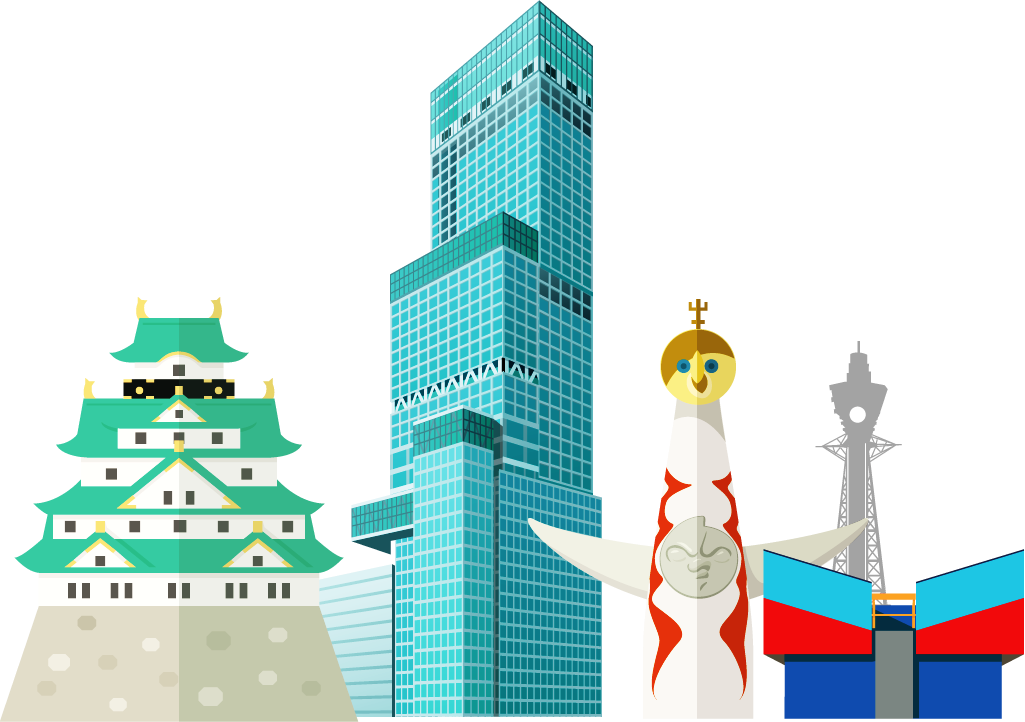 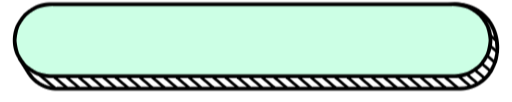 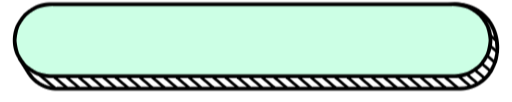 もんだい
もど
もど
もど
さいしょ
もんだい
もど
かいとう
がめん
・
・
スタートに戻る
問題に戻る
：回答した問題に戻るよ
：最初の画面に戻るよ
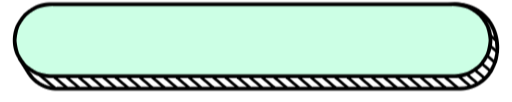 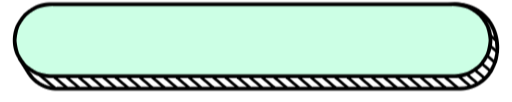 こた
もど
かいとう
こた
もど
つぎ
すす
つぎ
もんだい
すす
・
・
答えに戻る
：回答した答えに戻るよ
次に進む
：次の問題に進むよ
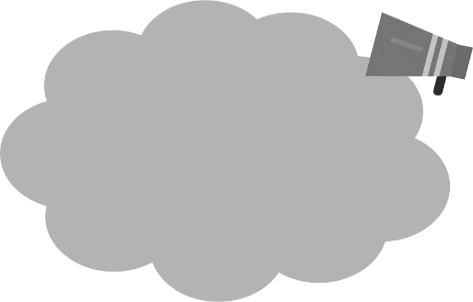 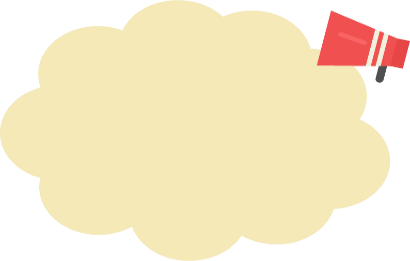 おおさかふ
わ
ちなみに･･･
もっと大阪府のことが分かるよ！
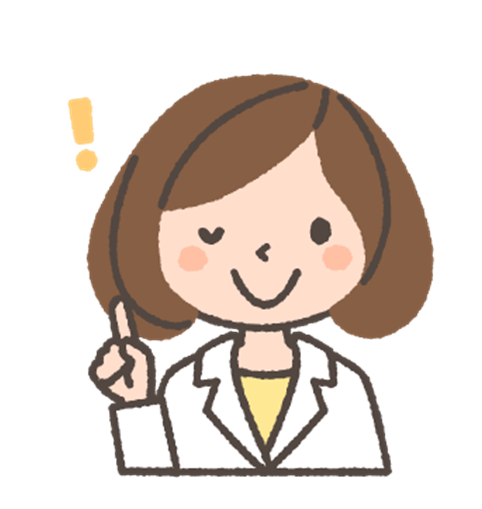 ・
：
お
みぎうえ
で
右上にこのマークが出てきたら押してみてね！
がめん
しゅうりょう
とき
・
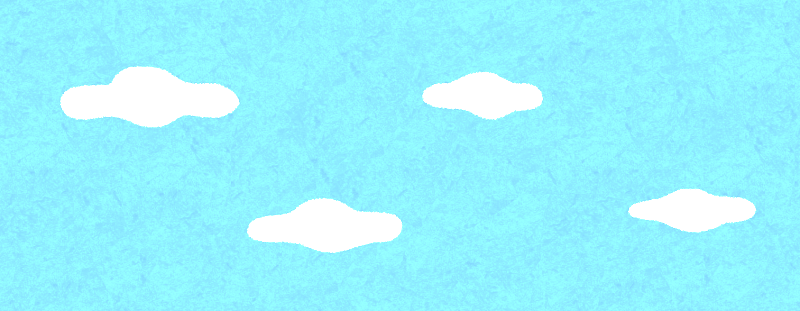 画面を終了したい時
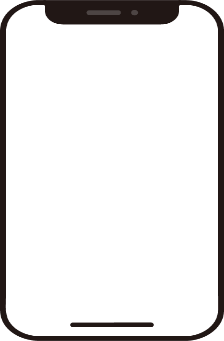 Microsoft PowerPointアプリケーションでの
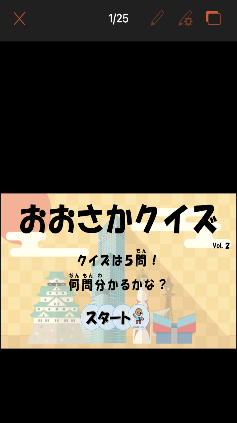 iosデバイス・Androidデバイス表示例
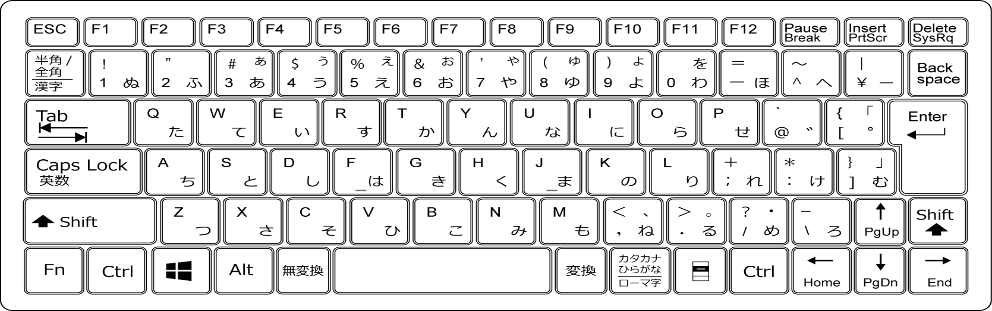 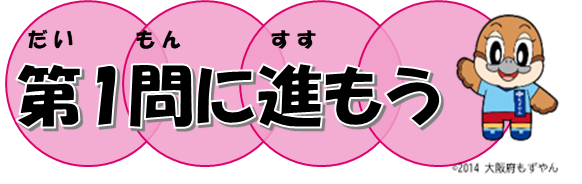 ※ご使用の機種によって表現や場所が
異なる場合がございます。
お
ひだりうえ
お
左上の「×」を押してね！
キーボードの「Esc」を押してね！
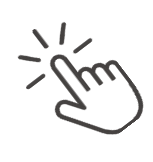 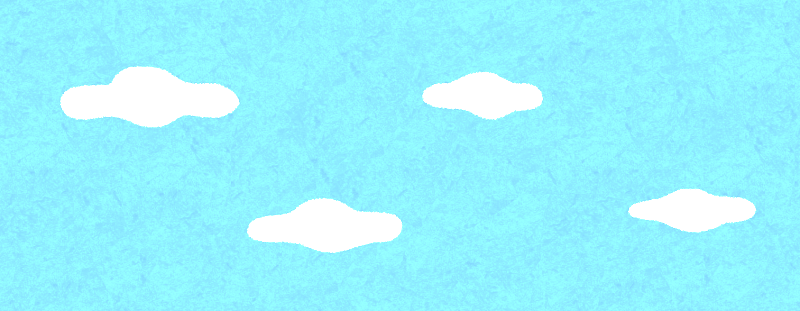 第
１
問
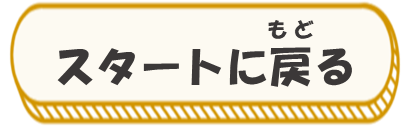 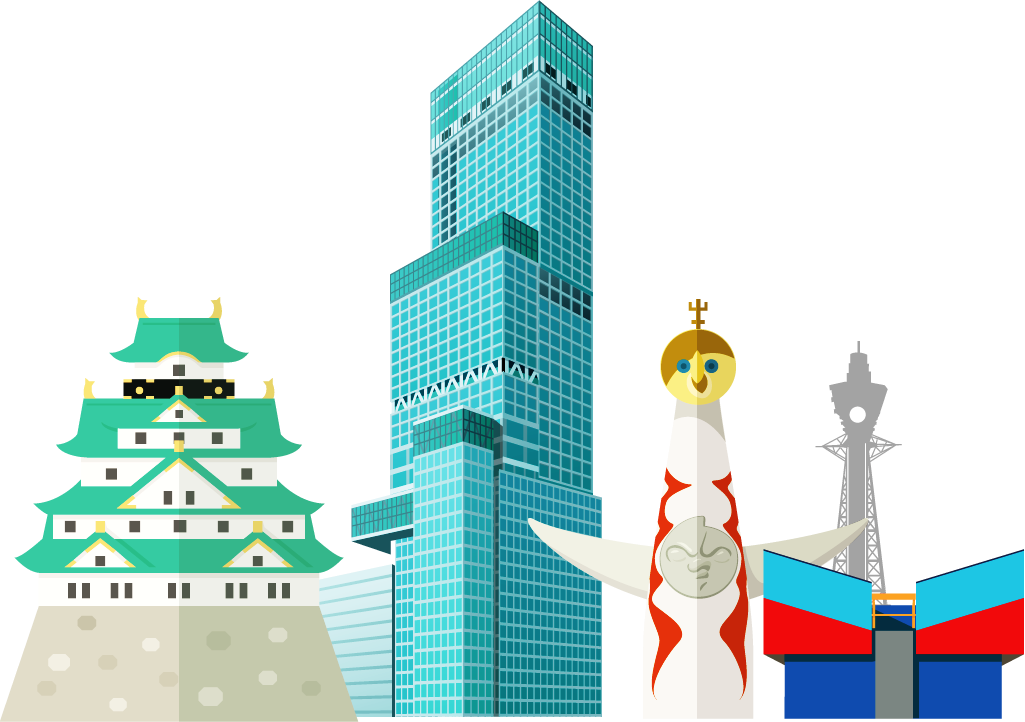 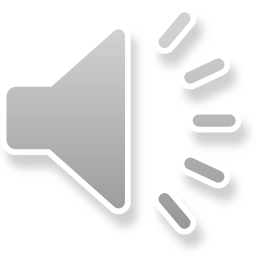 かよ
しょうがっこう
おお
せんせい
みんなが通っている小学校には多くの先生がいますね。
しょうがっこう
おおさかふない
なんにん
せんせい
大阪府内の小学校の先生は何人いるでしょうか。
れいわ
ねんどじてん
（令和５年度時点）
おも
ばんごう
せいかい
お
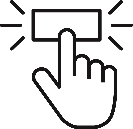 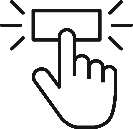 正解だと思う番号を押してね
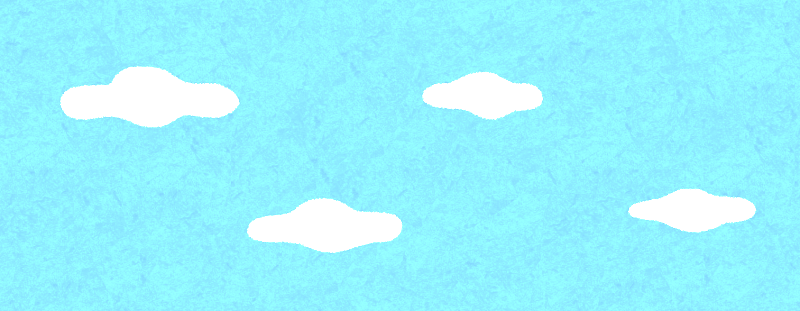 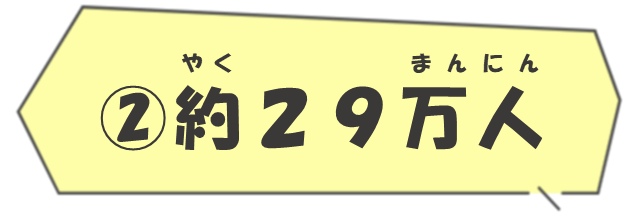 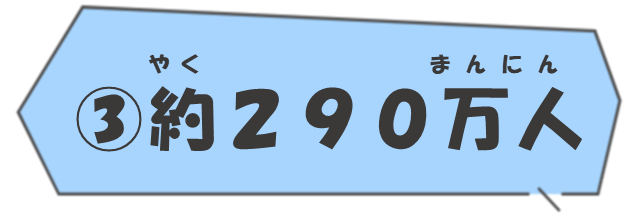 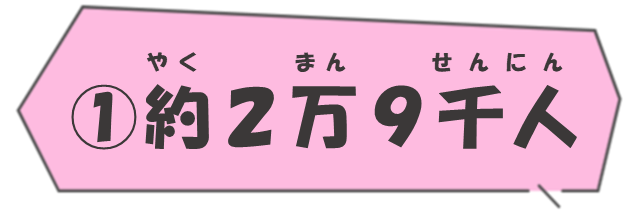 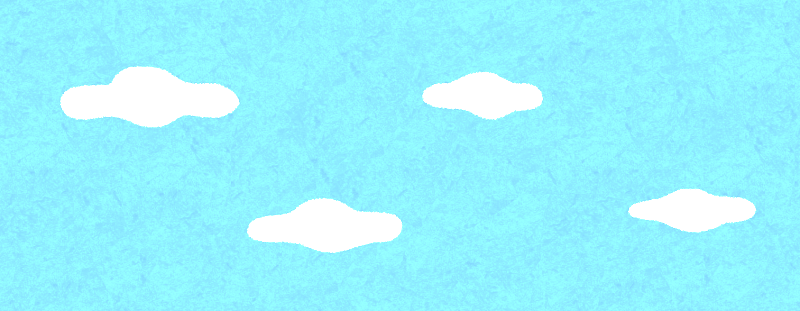 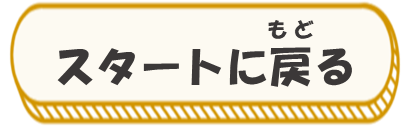 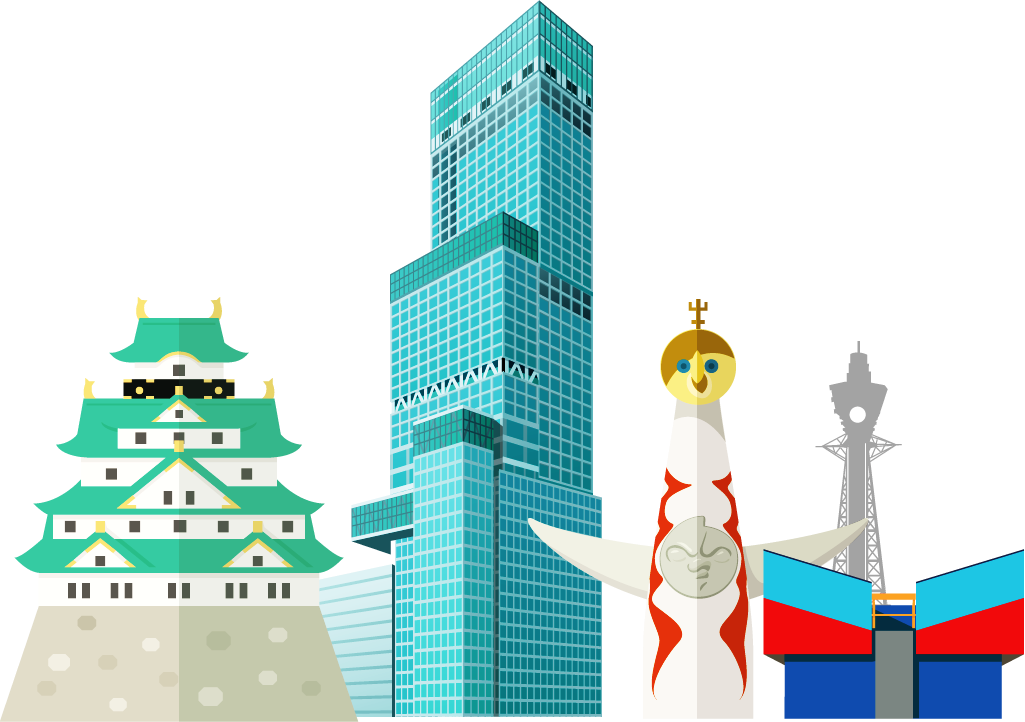 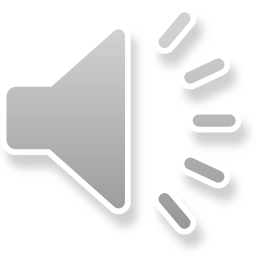 せいかい
せんにん
せんせい
にんずう
にん
やく
まん
先生の人数は「29,280人(約２万９千人)」です｡
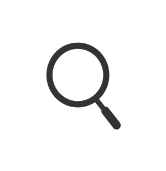 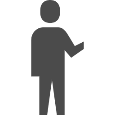 ふけん
み
ちか
近くの府県を見てみると･･･
にん
ひょうごけん
にん
きょうとふ
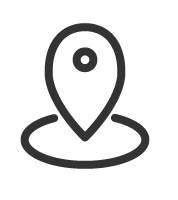 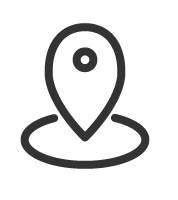 兵庫県
京都府
18,407人
8,399人
にん
にん
しがけん
ならけん
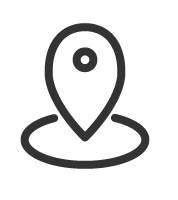 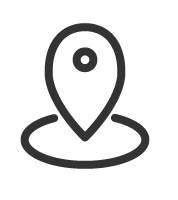 4,800人
奈良県
5,655人
滋賀県
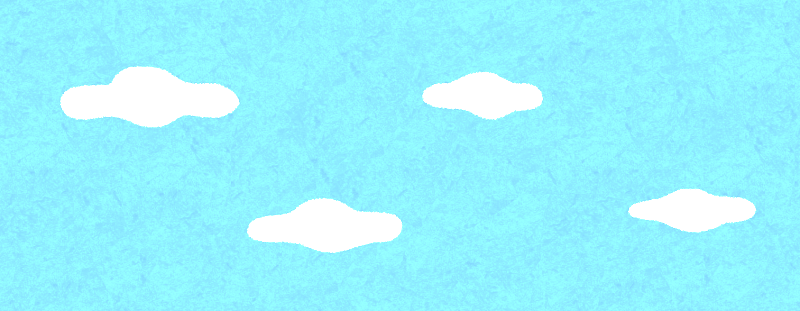 にん
わかやまけん
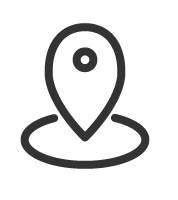 3,971人
和歌山県
【政府統計の総合窓口 (e-stat.go.jp)】令和５年度学校基本調査 学校調査票（小学校）職名別教員数（本務者）
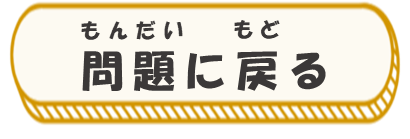 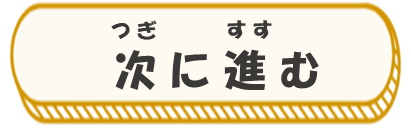 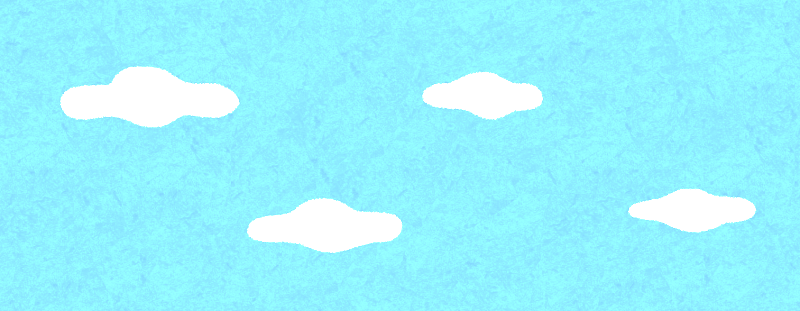 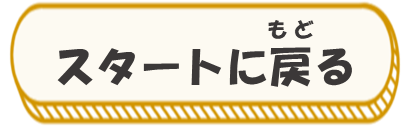 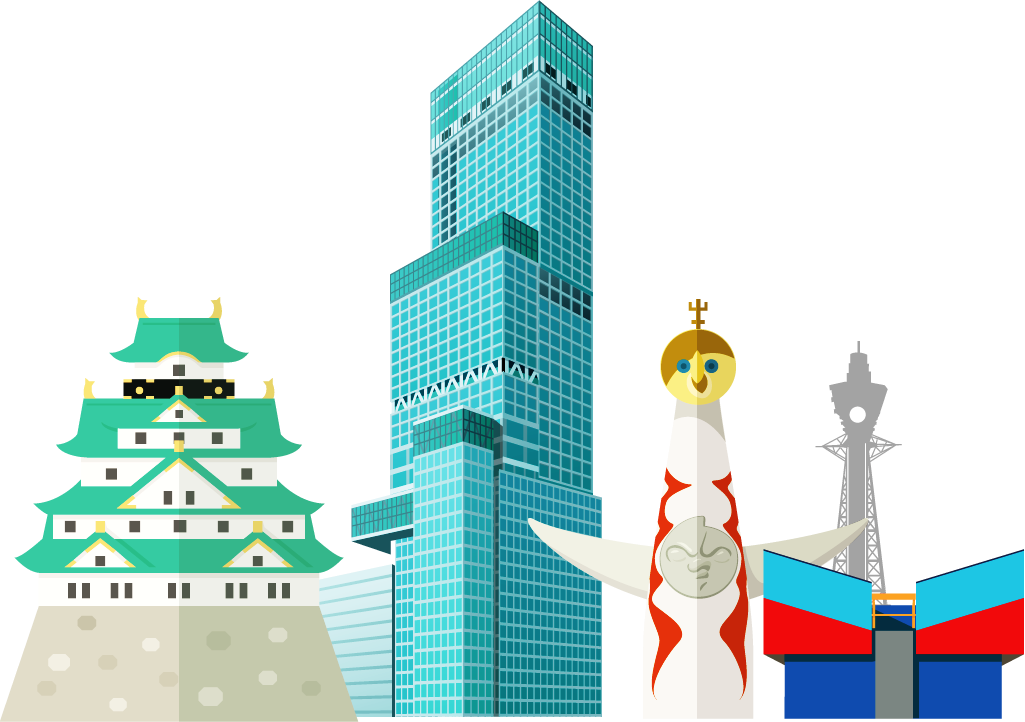 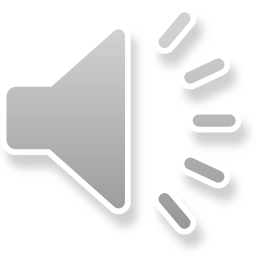 ざんねん
せんにん
せんせい
にんずう
にん
やく
まん
先生の人数は「29,280人(約２万９千人)」です｡
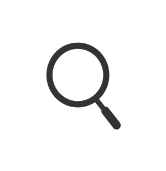 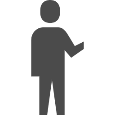 ふけん
み
ちか
近くの府県を見てみると･･･
にん
ひょうごけん
にん
きょうとふ
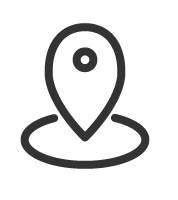 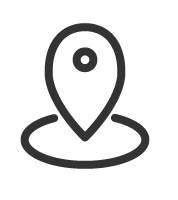 兵庫県
京都府
18,407人
8,399人
にん
にん
しがけん
ならけん
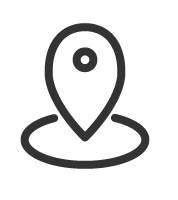 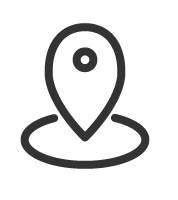 4,800人
奈良県
5,655人
滋賀県
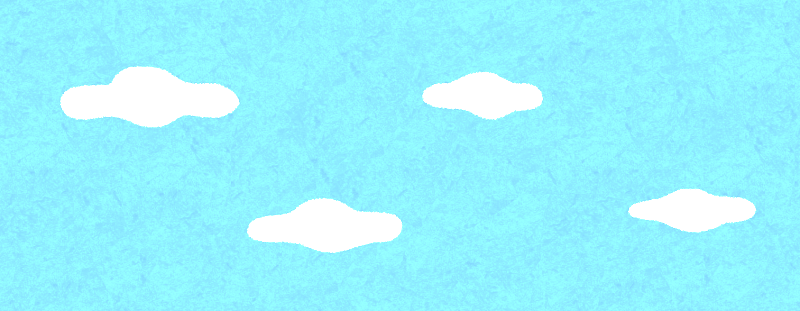 にん
わかやまけん
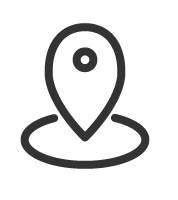 3,971人
和歌山県
【政府統計の総合窓口 (e-stat.go.jp)】令和５年度学校基本調査 学校調査票（小学校）職名別教員数（本務者）
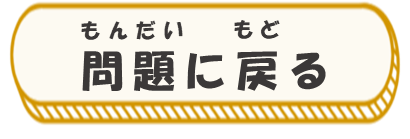 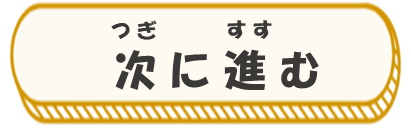 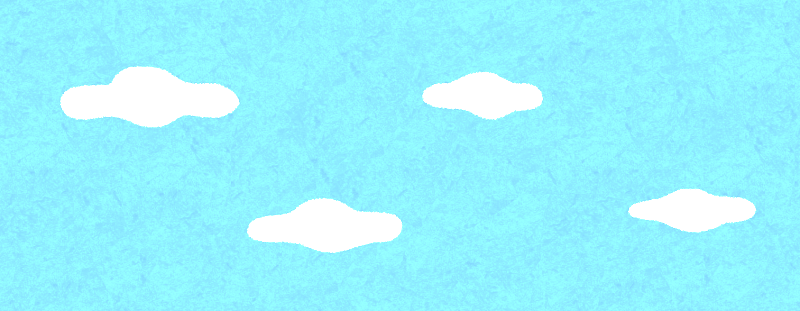 第
２
問
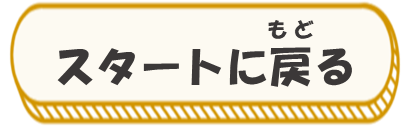 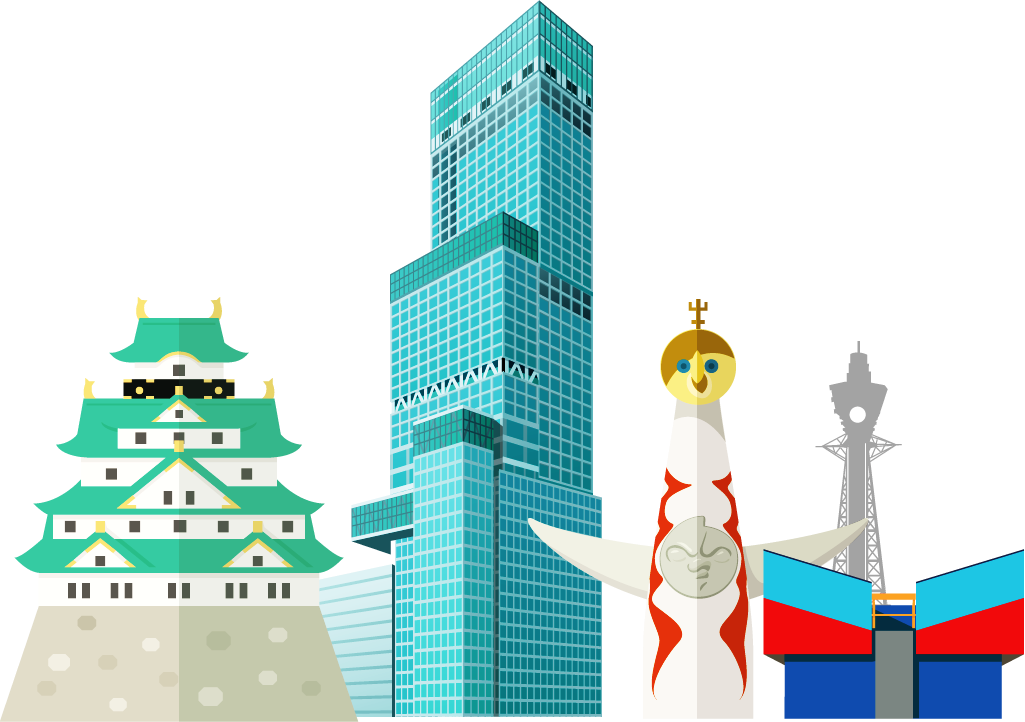 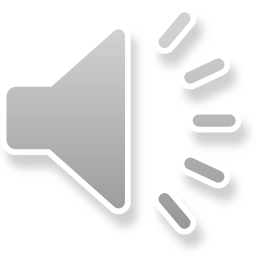 しょうがっこう
ねんかん
さい
さい
小学校６年間(７歳から12歳)で
しんちょう
へいきん
の
身長は平均どれぐらい伸びるでしょうか。
れいわ
ねんどじてん
（令和４年度時点）
おも
ばんごう
せいかい
お
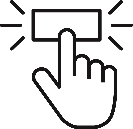 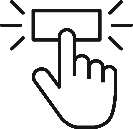 正解だと思う番号を押してね
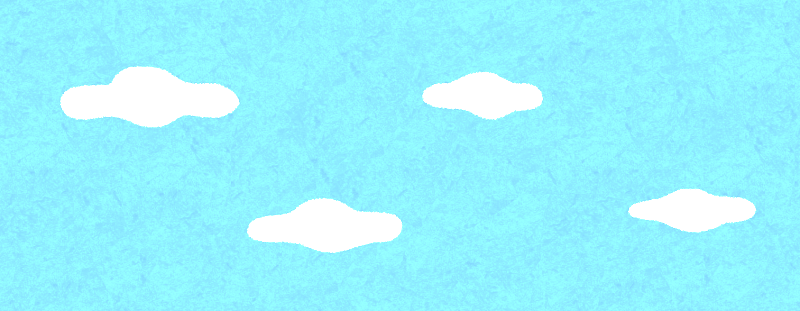 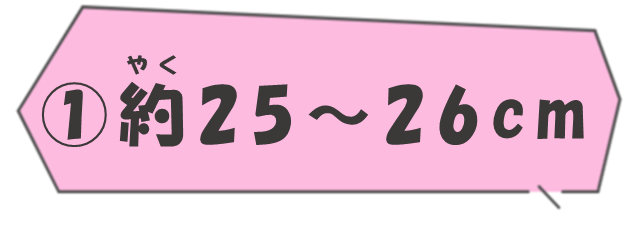 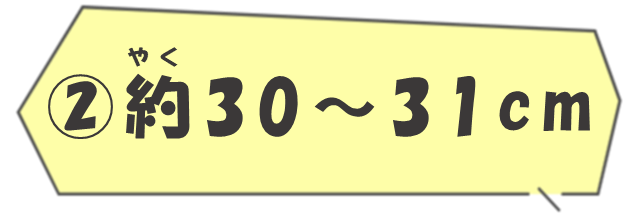 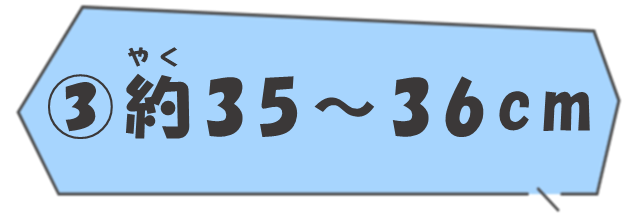 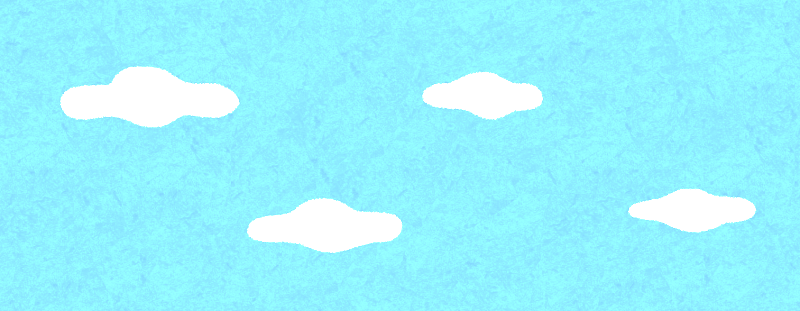 第
２
問
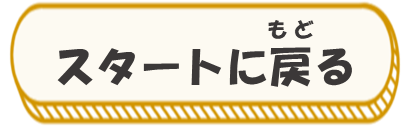 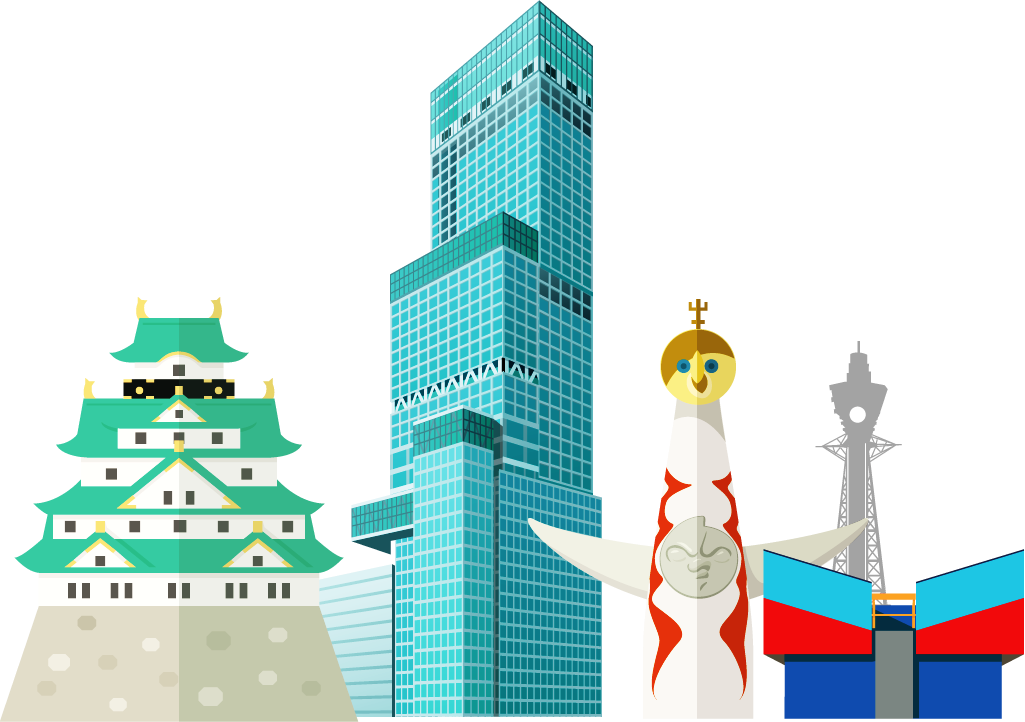 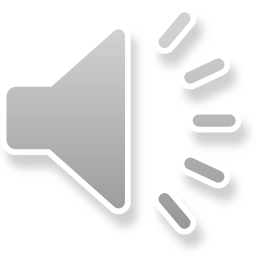 しょうがっこう
ねんかん
さい
さい
小学校６年間(７歳から12歳)で
しんちょう
へいきん
の
身長は平均どれぐらい伸びるでしょうか。
れいわ
ねんどじてん
（令和４年度時点）
おも
ばんごう
せいかい
お
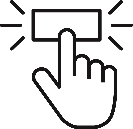 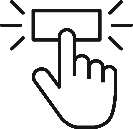 正解だと思う番号を押してね
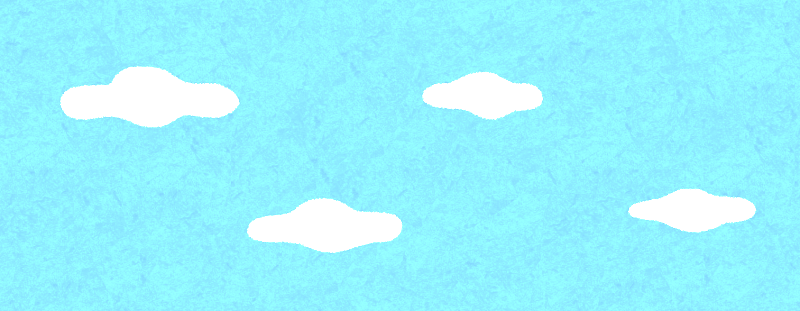 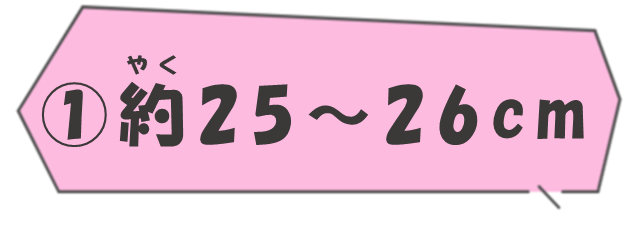 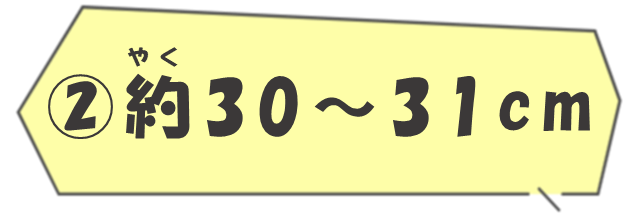 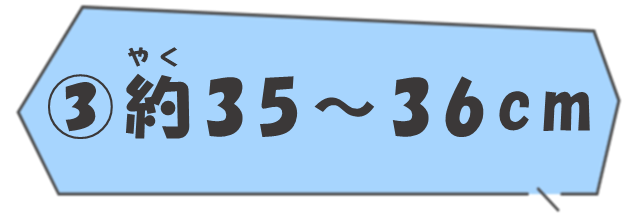 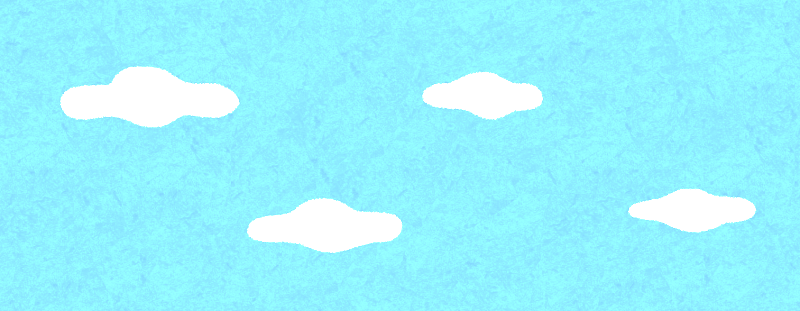 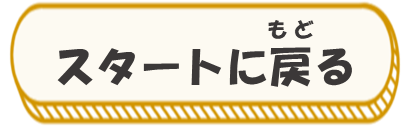 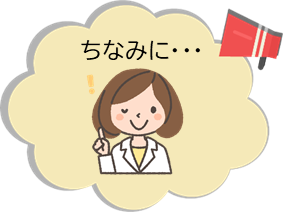 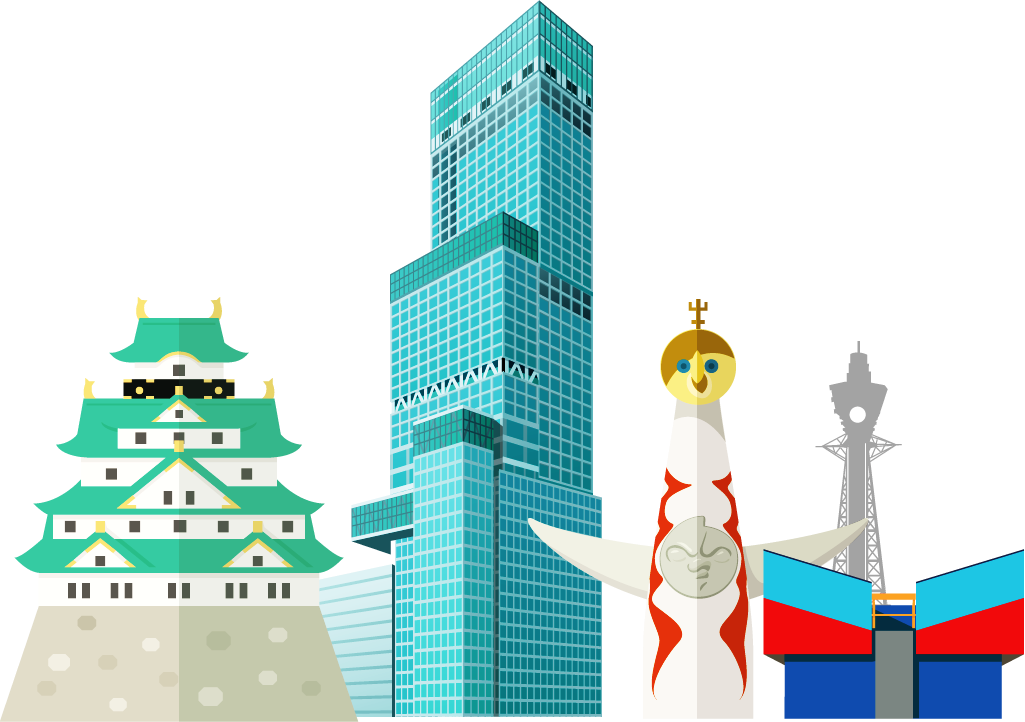 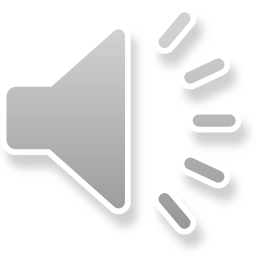 せいかい
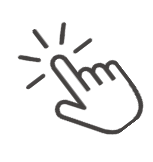 の
へいきん
やく
さい
12歳までに平均「約３０～３１cm」伸びるよ｡
男：1５３.8㎝
（ｃｍ）
女：1５２.０㎝
160.0
男：1４５.8㎝
155.0
女：1４７.３㎝
男：1３９.６㎝
150.0
女：1４１.２㎝
145.0
男：1３４.０㎝
女：1３３.９㎝
140.0
男：12８.５㎝
女：12８.１㎝
135.0
男：122.8㎝
130.0
女：122.１㎝
男
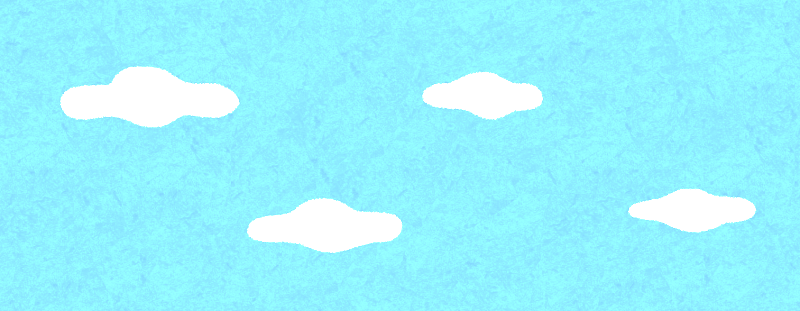 125.0
女
120.0
１０歳
７歳
８歳
９歳
１１歳
１２歳
【政府統計の総合窓口 (e-stat.go.jp)】令和４年度学校保健統計身長・体重の平均値及び標準偏差
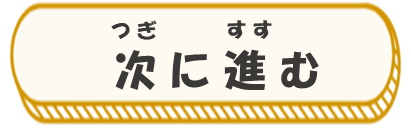 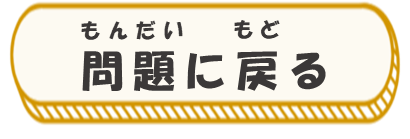 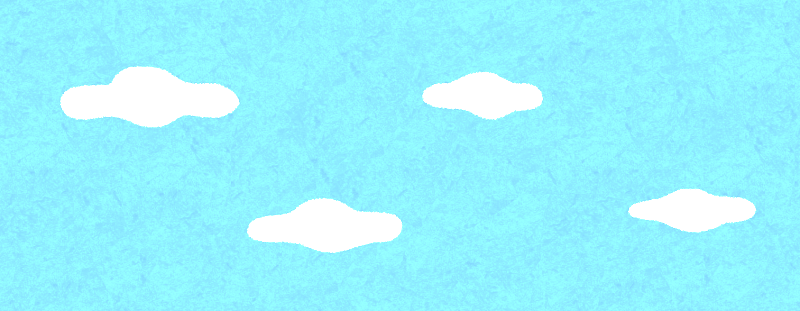 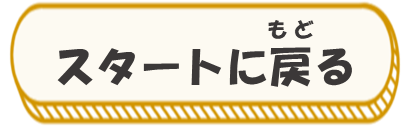 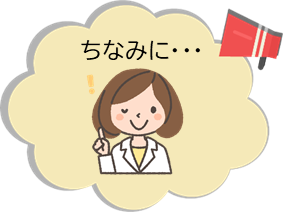 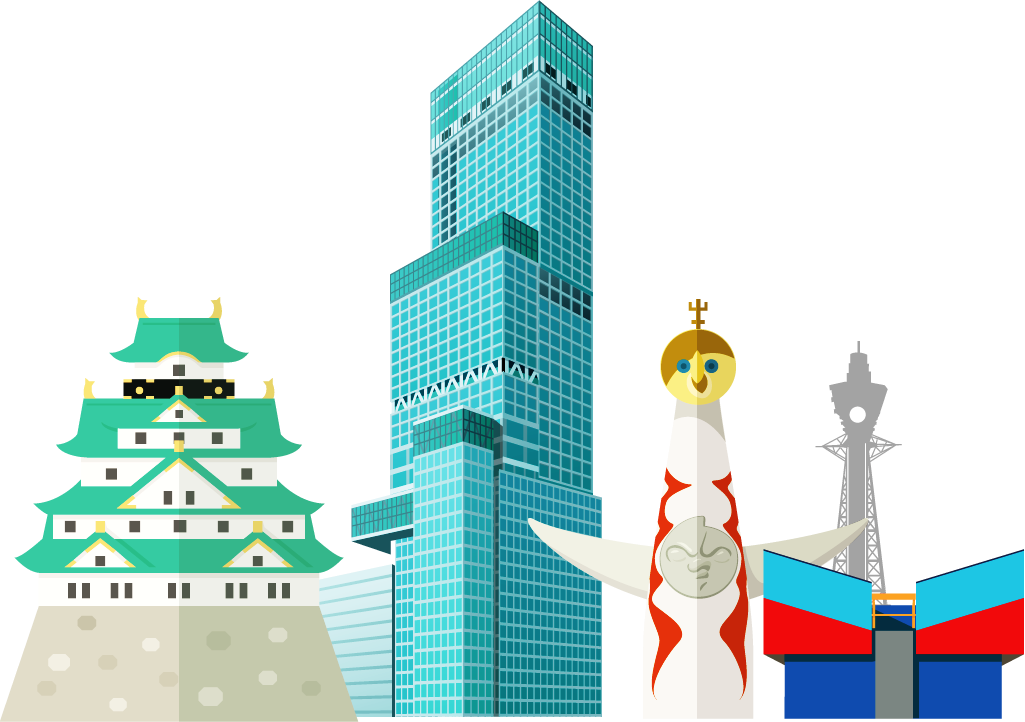 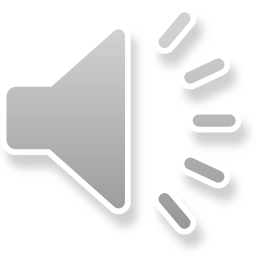 ざんねん
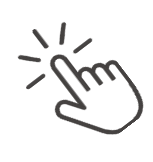 の
やく
へいきん
さい
12歳までに平均「約３０～３１cm」伸びるよ｡
男：1５３.8㎝
（ｃｍ）
女：1５２.０㎝
160.0
男：1４５.8㎝
155.0
女：1４７.３㎝
男：1３９.６㎝
150.0
女：1４１.２㎝
145.0
男：1３４.０㎝
女：1３３.９㎝
140.0
男：12８.５㎝
女：12８.１㎝
135.0
男：122.8㎝
130.0
女：122.１㎝
男
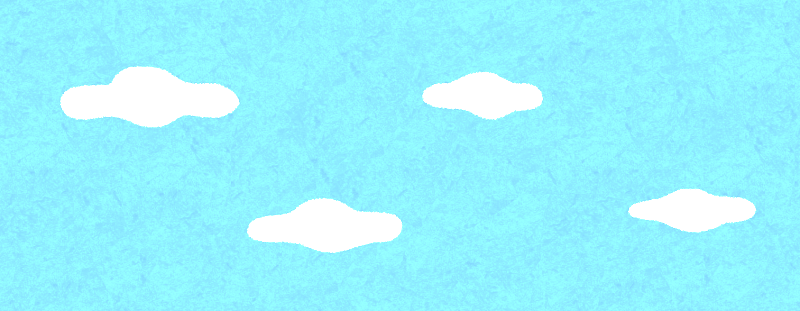 125.0
女
120.0
１０歳
７歳
８歳
９歳
１１歳
１２歳
【政府統計の総合窓口 (e-stat.go.jp)】令和４年度学校保健統計身長・体重の平均値及び標準偏差
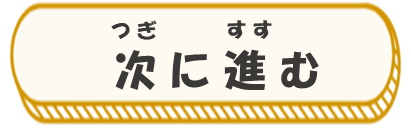 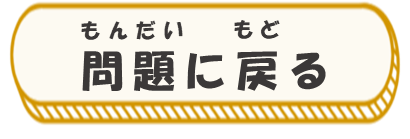 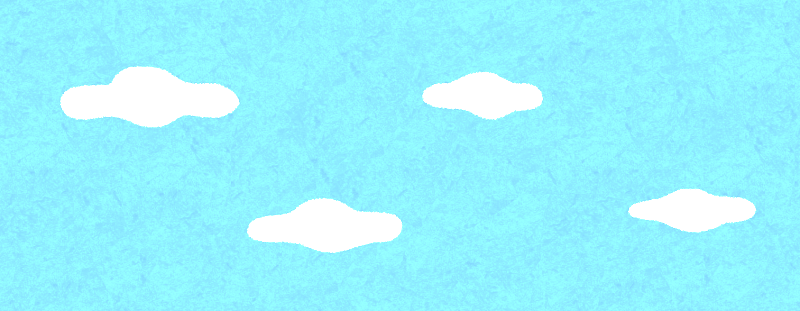 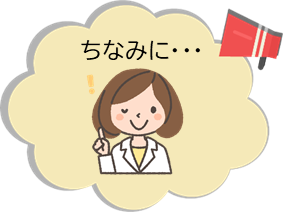 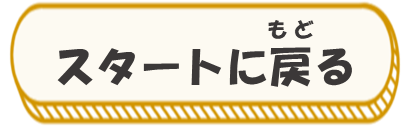 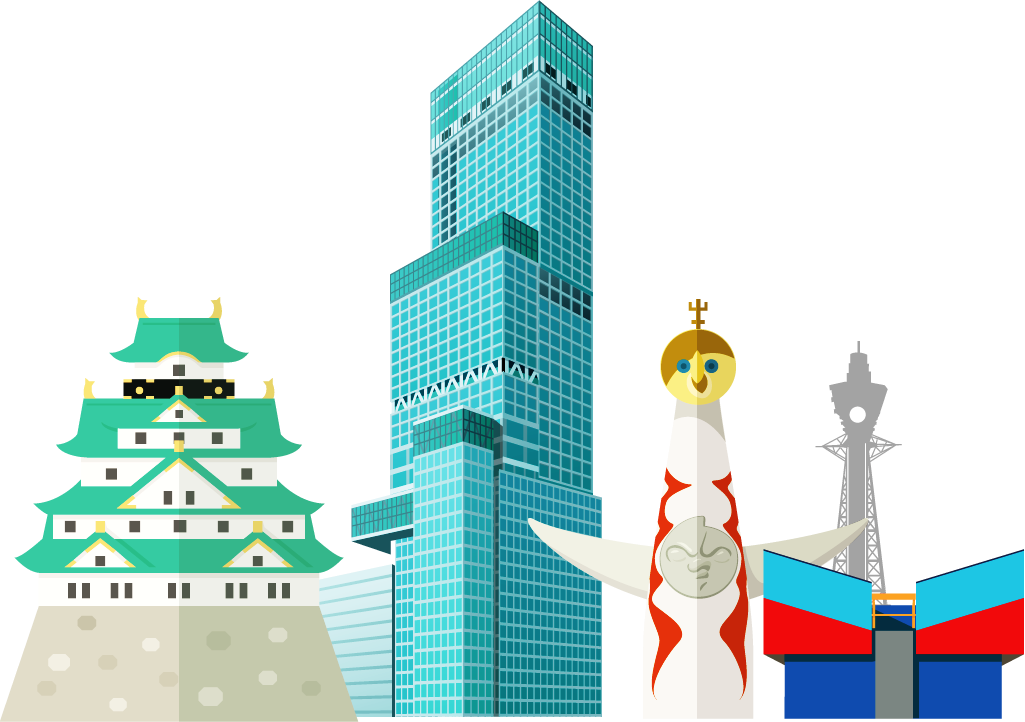 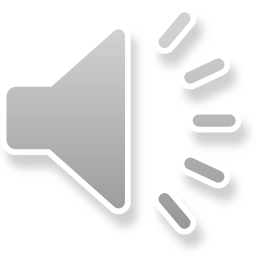 せいかい
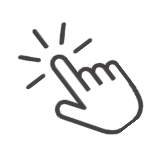 の
へいきん
やく
さい
12歳までに平均「約３０～３１cm」伸びるよ｡
男：1５３.8㎝
（ｃｍ）
女：1５２.０㎝
160.0
男：1４５.8㎝
155.0
女：1４７.３㎝
男：1３９.６㎝
150.0
女：1４１.２㎝
145.0
男：1３４.０㎝
女：1３３.９㎝
140.0
男：12８.５㎝
女：12８.１㎝
135.0
男：122.8㎝
130.0
女：122.１㎝
男
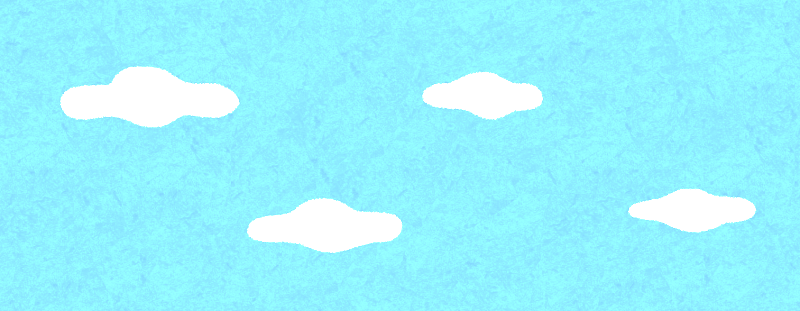 125.0
女
120.0
１０歳
７歳
８歳
９歳
１１歳
１２歳
【政府統計の総合窓口 (e-stat.go.jp)】令和４年度学校保健統計身長・体重の平均値及び標準偏差
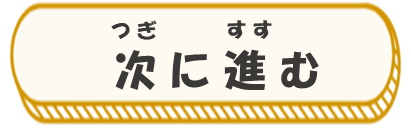 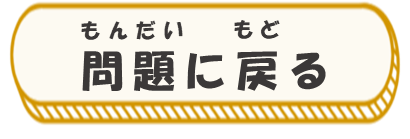 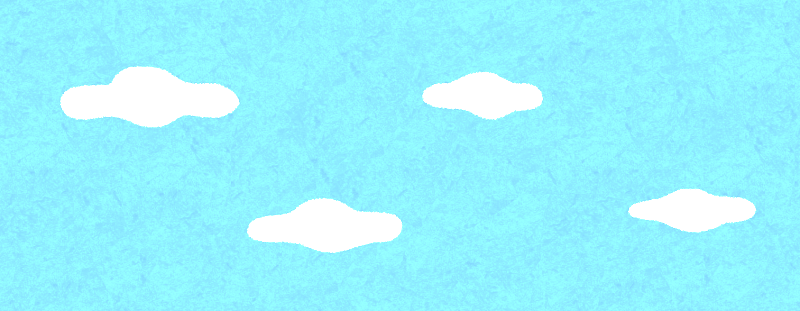 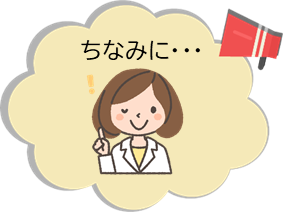 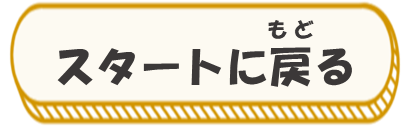 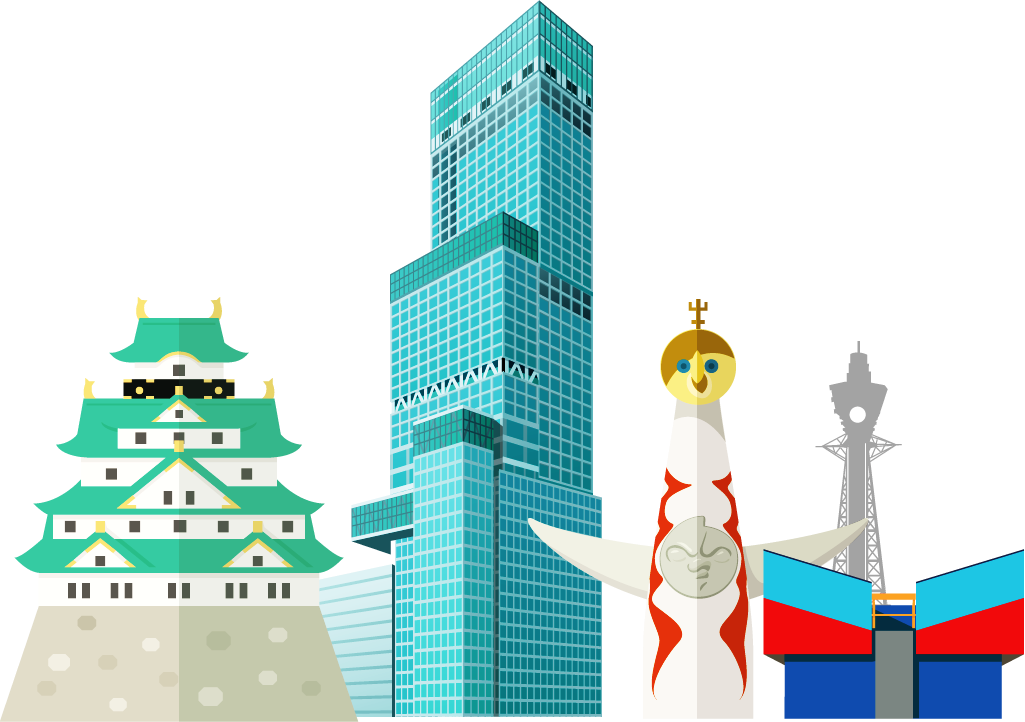 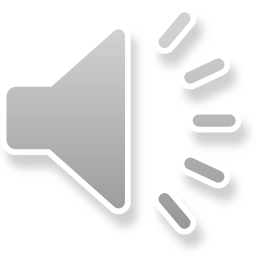 ざんねん
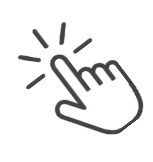 やく
へいきん
の
さい
12歳までに平均「約３０～３１cm」伸びるよ｡
男：1５３.8㎝
（ｃｍ）
女：1５２.０㎝
160.0
男：1４５.8㎝
155.0
女：1４７.３㎝
男：1３９.６㎝
150.0
女：1４１.２㎝
145.0
男：1３４.０㎝
女：1３３.９㎝
140.0
男：12８.５㎝
女：12８.１㎝
135.0
男：122.8㎝
130.0
女：122.１㎝
男
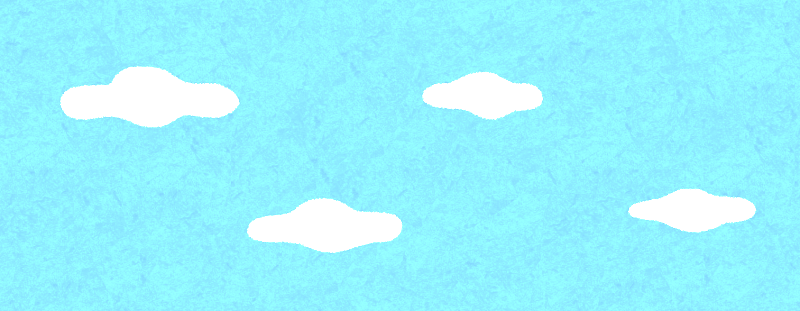 125.0
女
120.0
１０歳
７歳
８歳
９歳
１１歳
１２歳
【政府統計の総合窓口 (e-stat.go.jp)】令和４年度学校保健統計身長・体重の平均値及び標準偏差
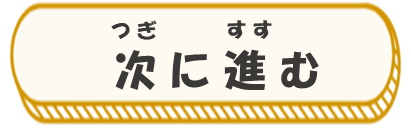 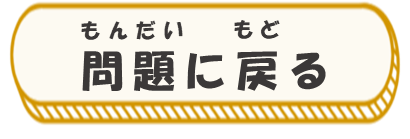 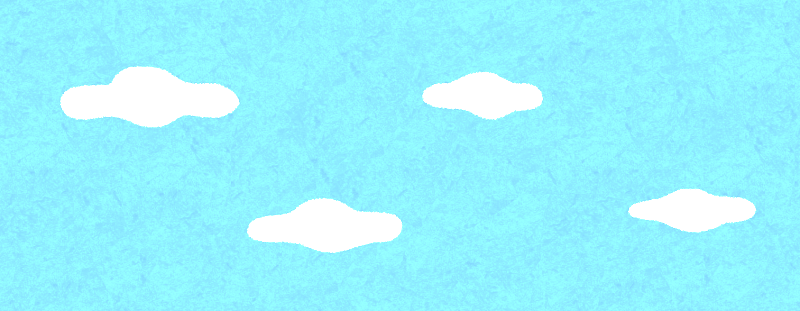 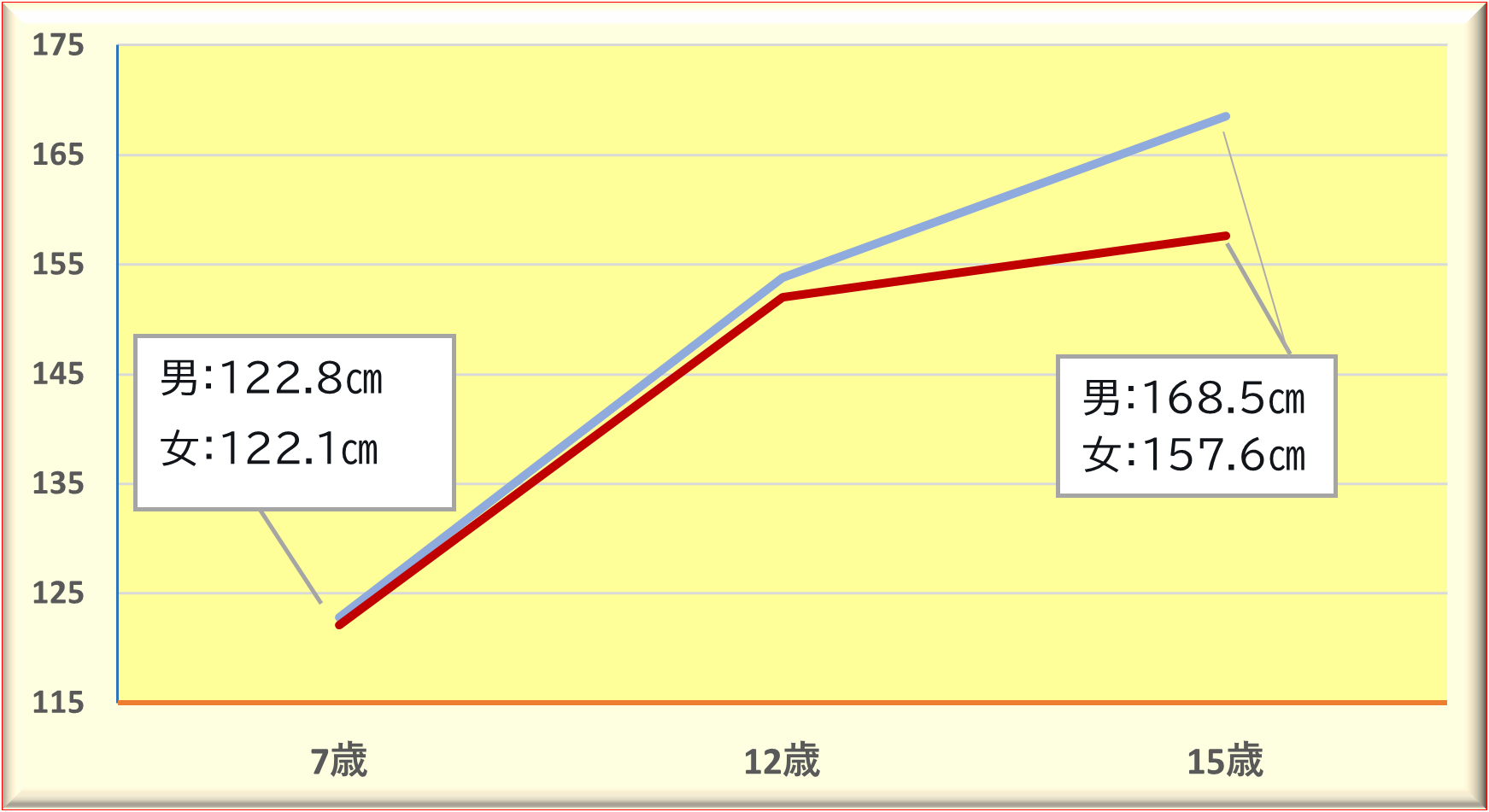 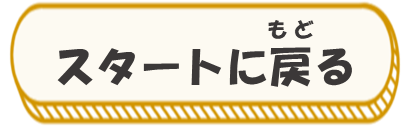 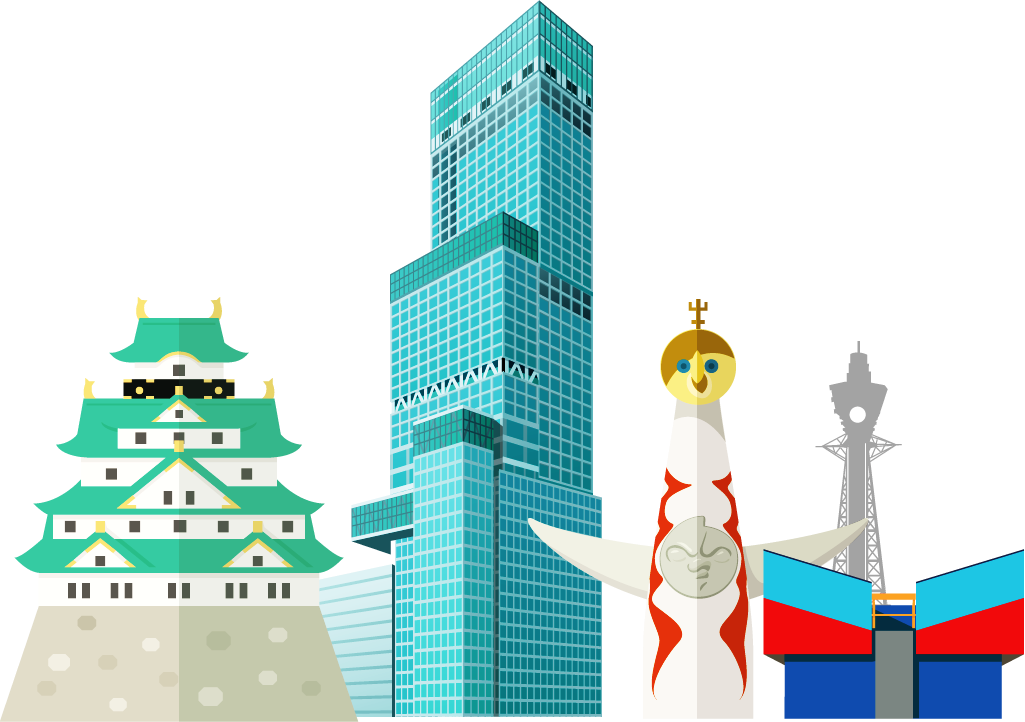 さい
さい
み
7歳から１５歳までを見てみると･･･
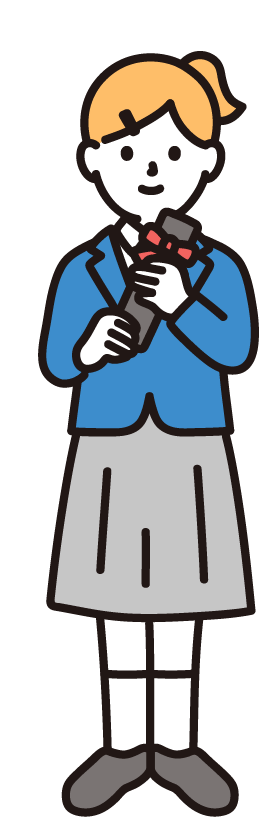 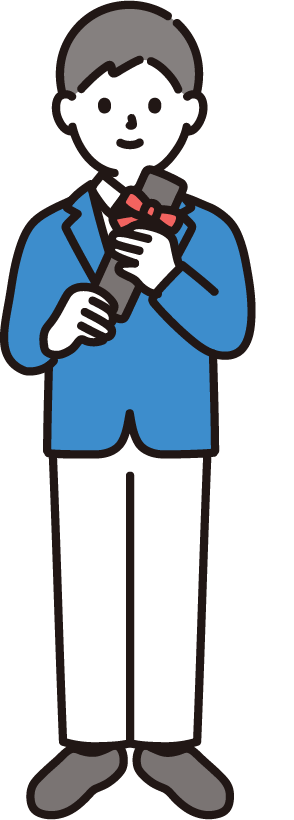 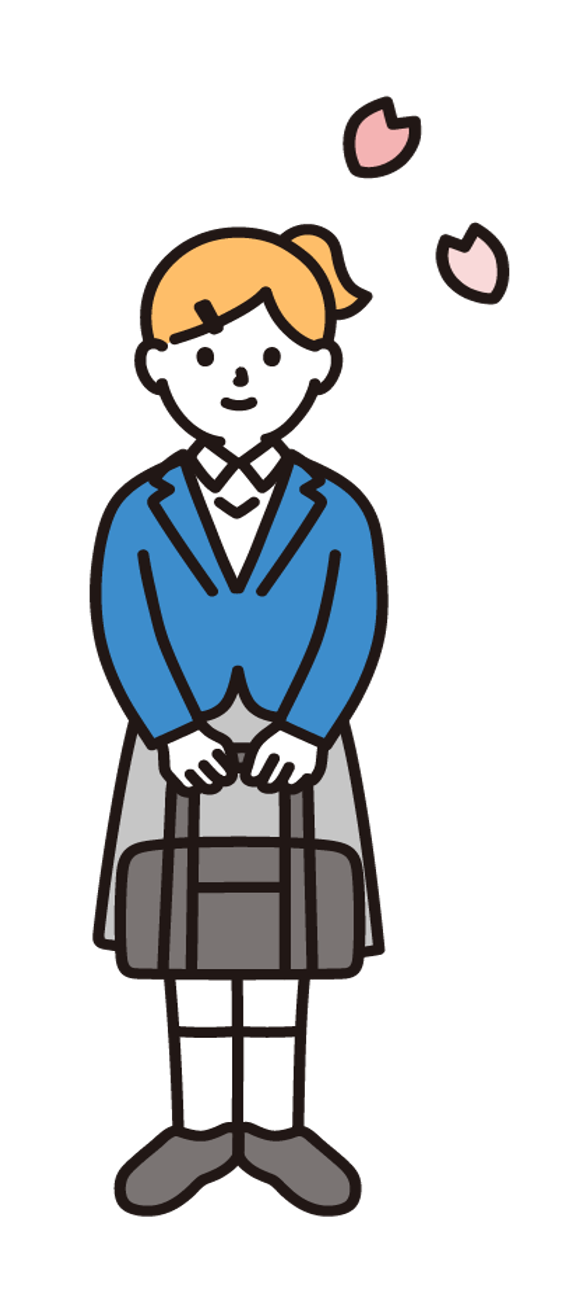 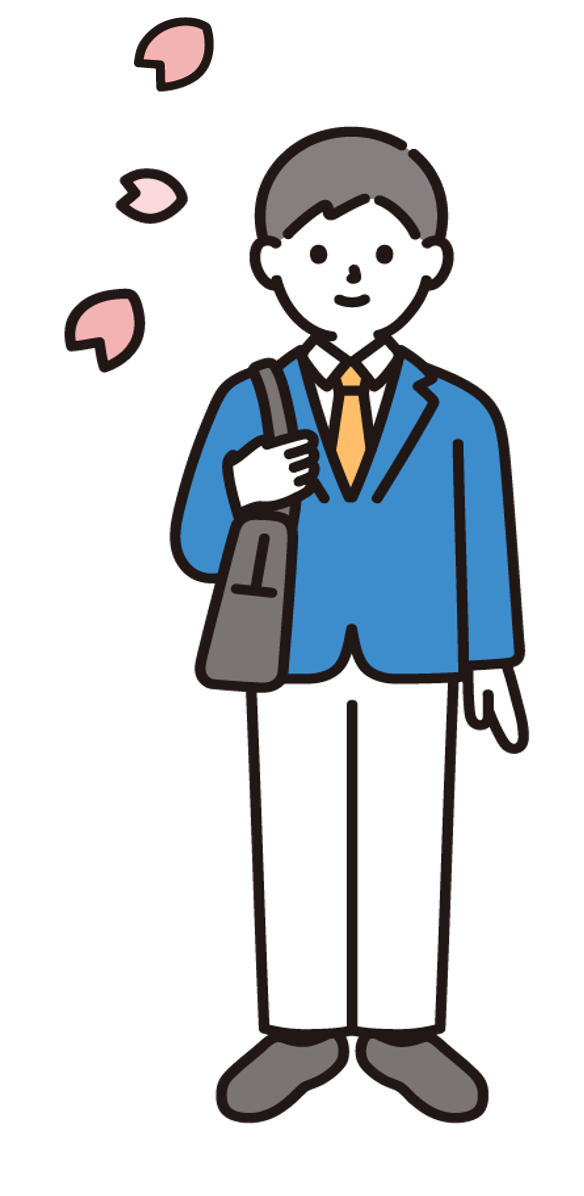 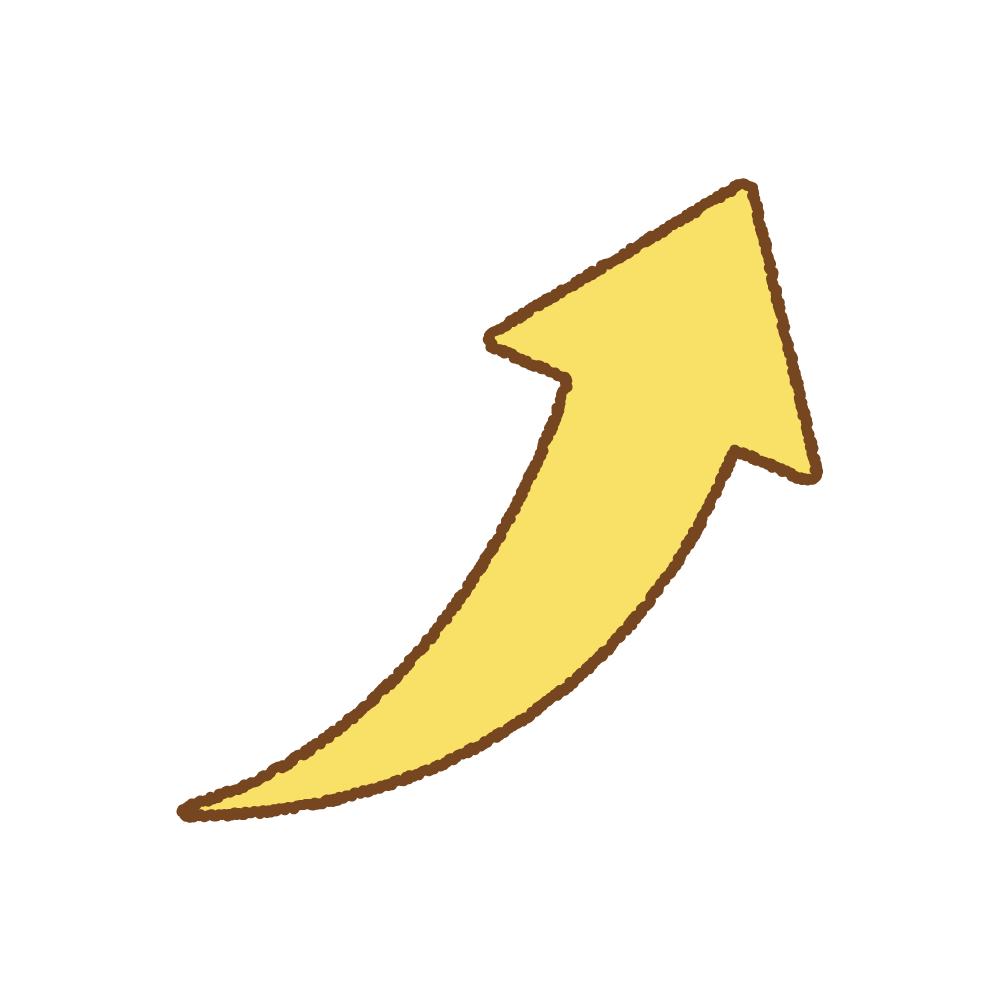 男：45.7cm
女：35.5cm
さい
15歳
さい
7歳
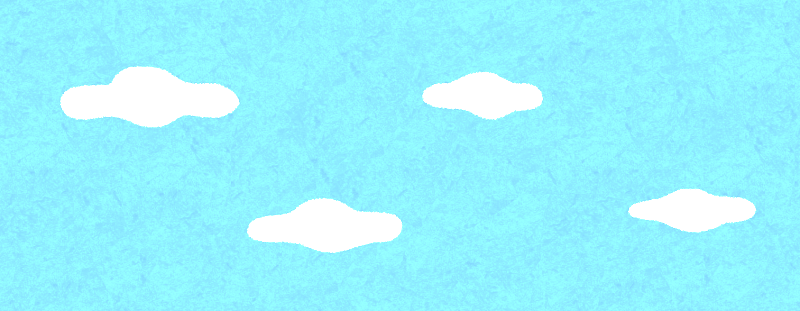 しんちょう
の
こんなにも身長が伸びるんだね💡
平均：168.5㎝
平均：157.6㎝
平均：122.8㎝
平均：122.１㎝
【政府統計の総合窓口 (e-stat.go.jp)】令和４年度学校保健統計身長・体重の平均値及び標準偏差
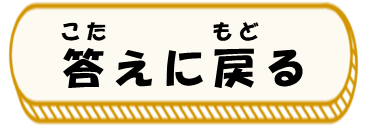 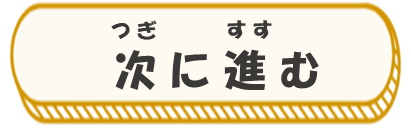 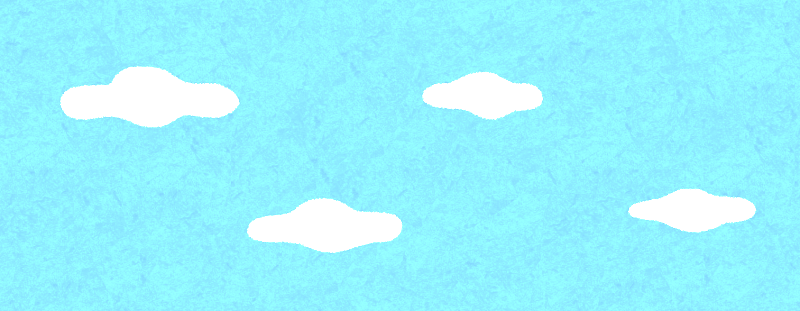 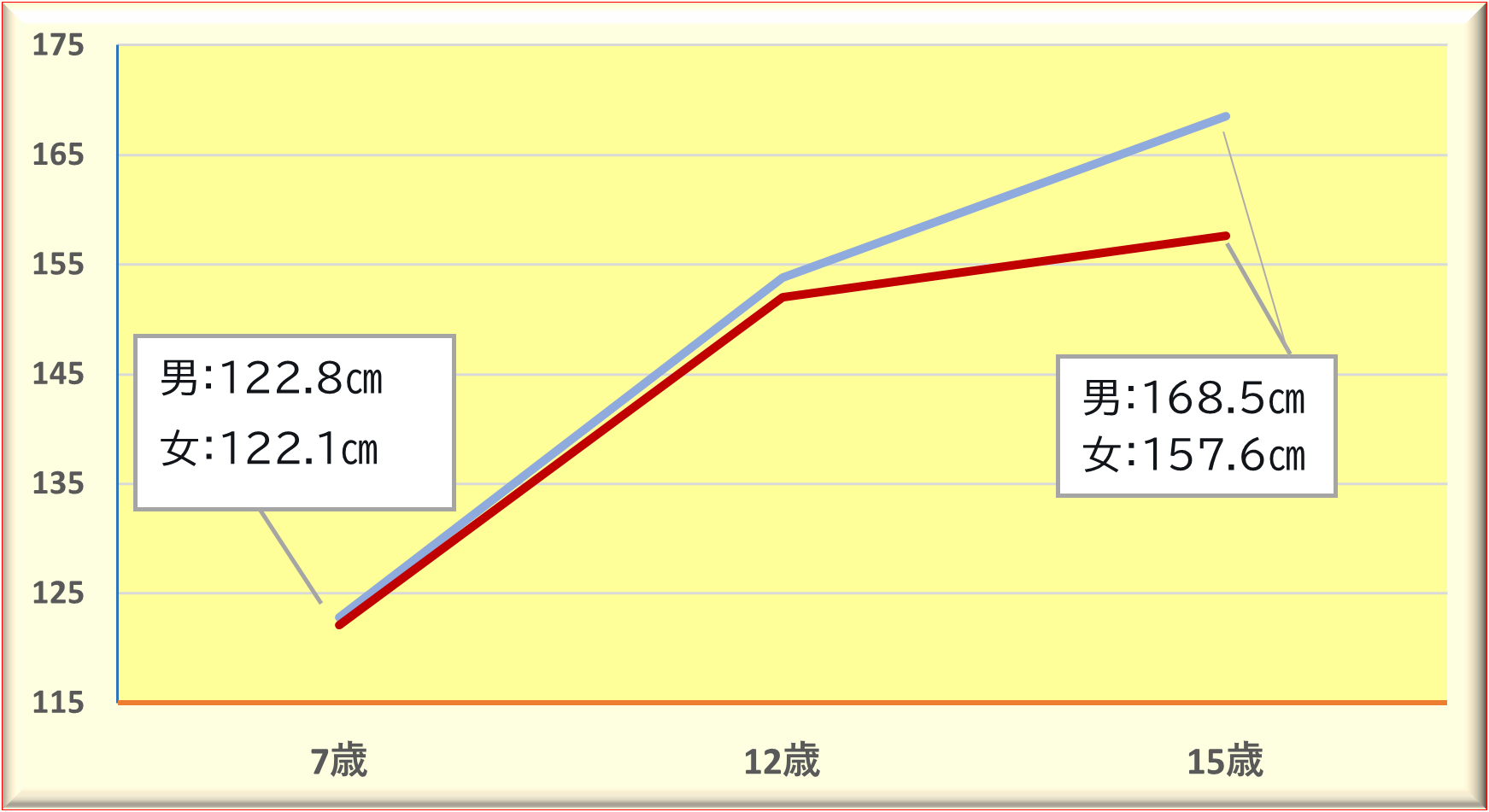 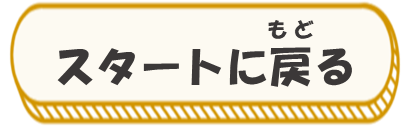 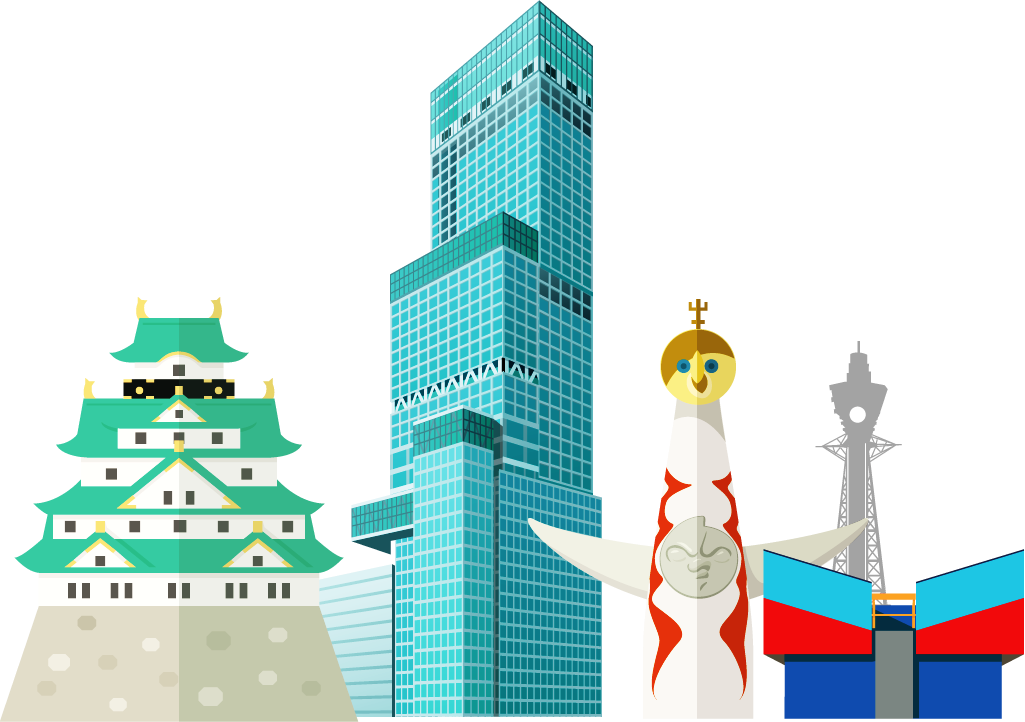 さい
さい
み
7歳から１５歳までを見てみると･･･
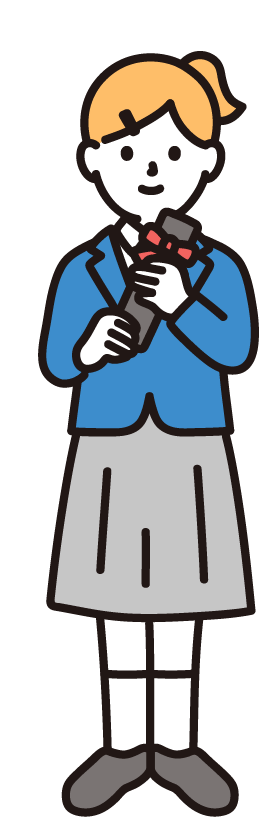 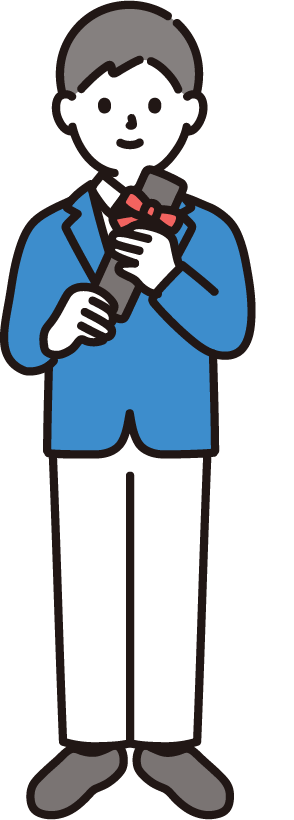 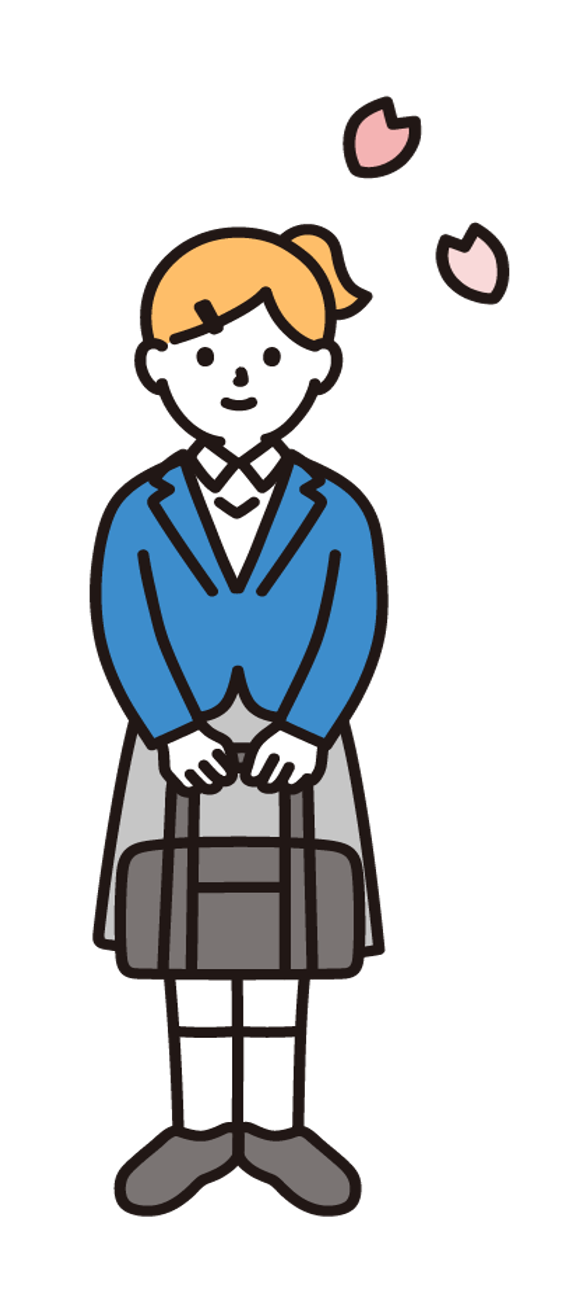 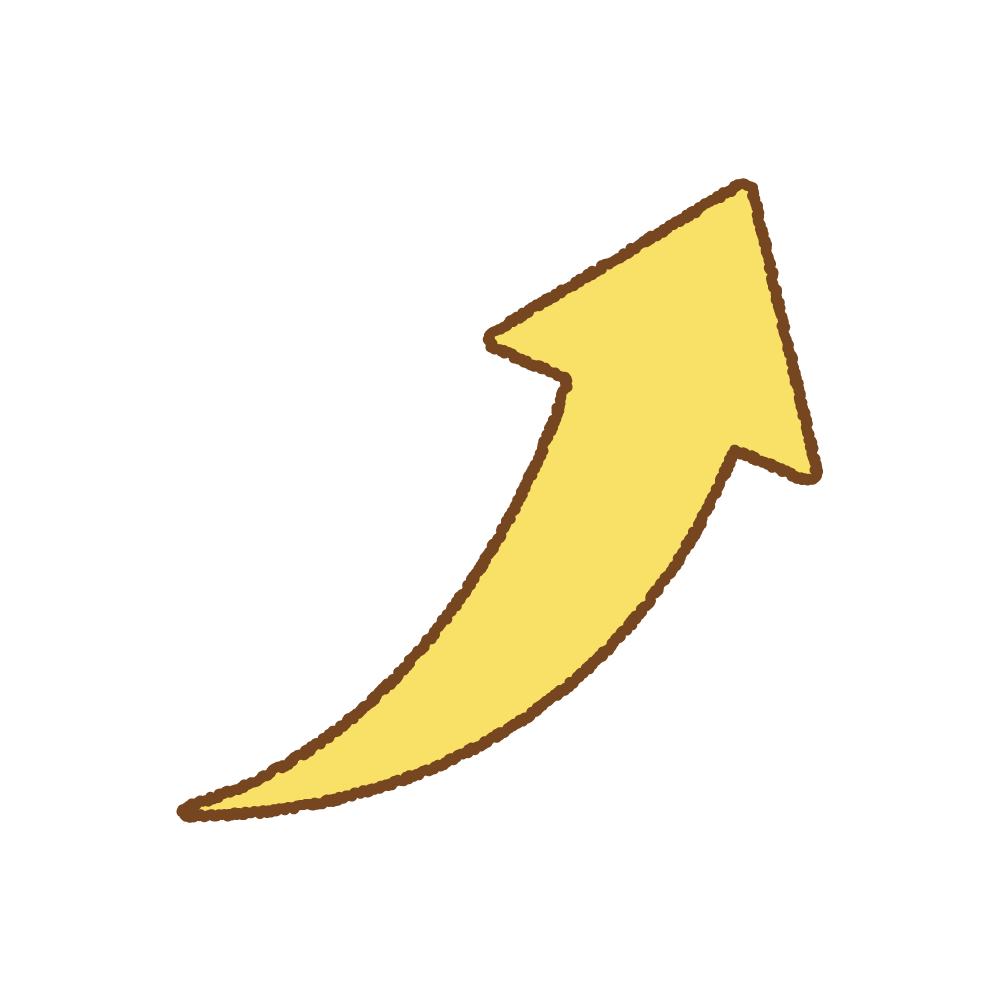 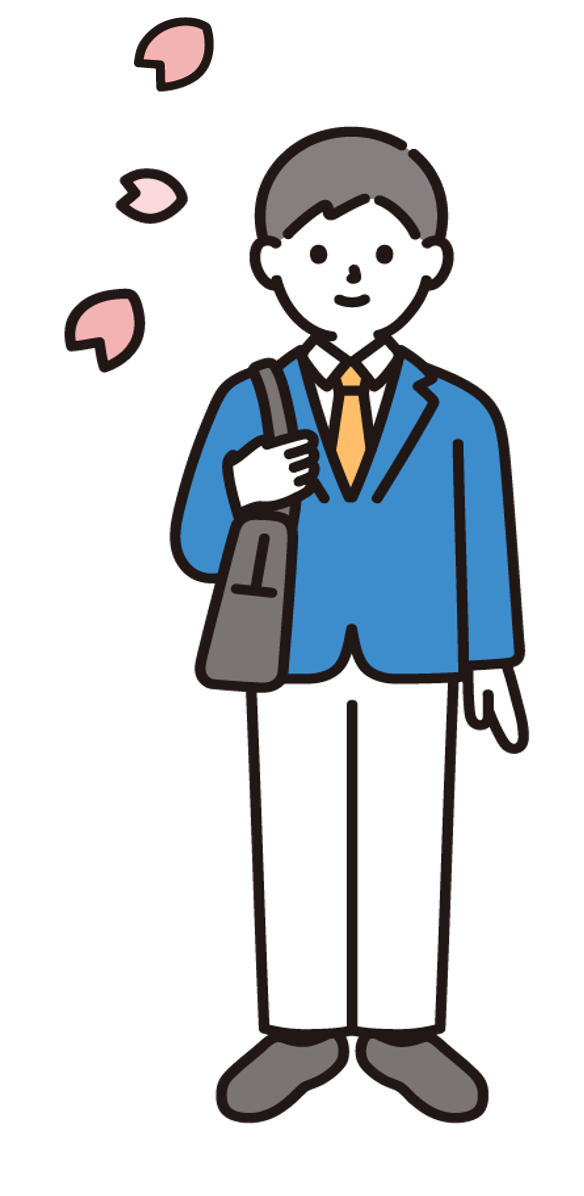 男：45.7cm
女：35.5cm
さい
15歳
さい
7歳
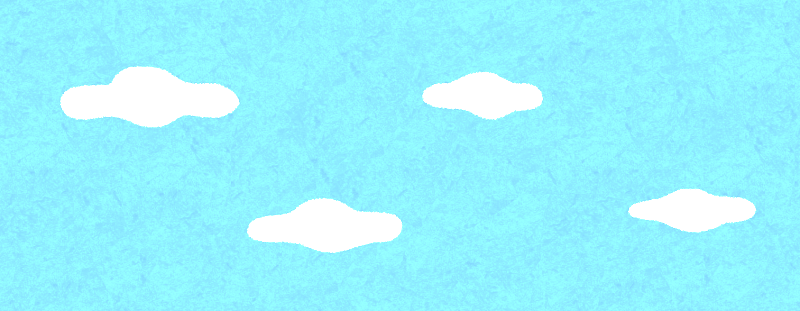 しんちょう
の
こんなにも身長が伸びるんだね💡
平均：168.5㎝
平均：157.6㎝
平均：122.８㎝
平均：122.１㎝
【政府統計の総合窓口 (e-stat.go.jp)】令和４年度学校保健統計身長・体重の平均値及び標準偏差
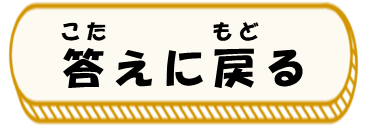 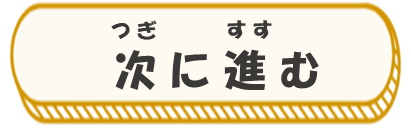 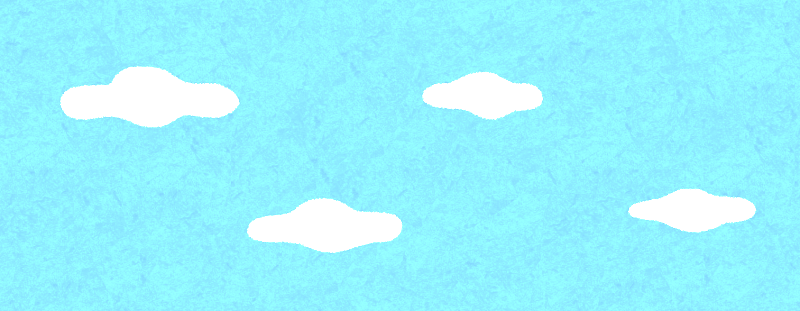 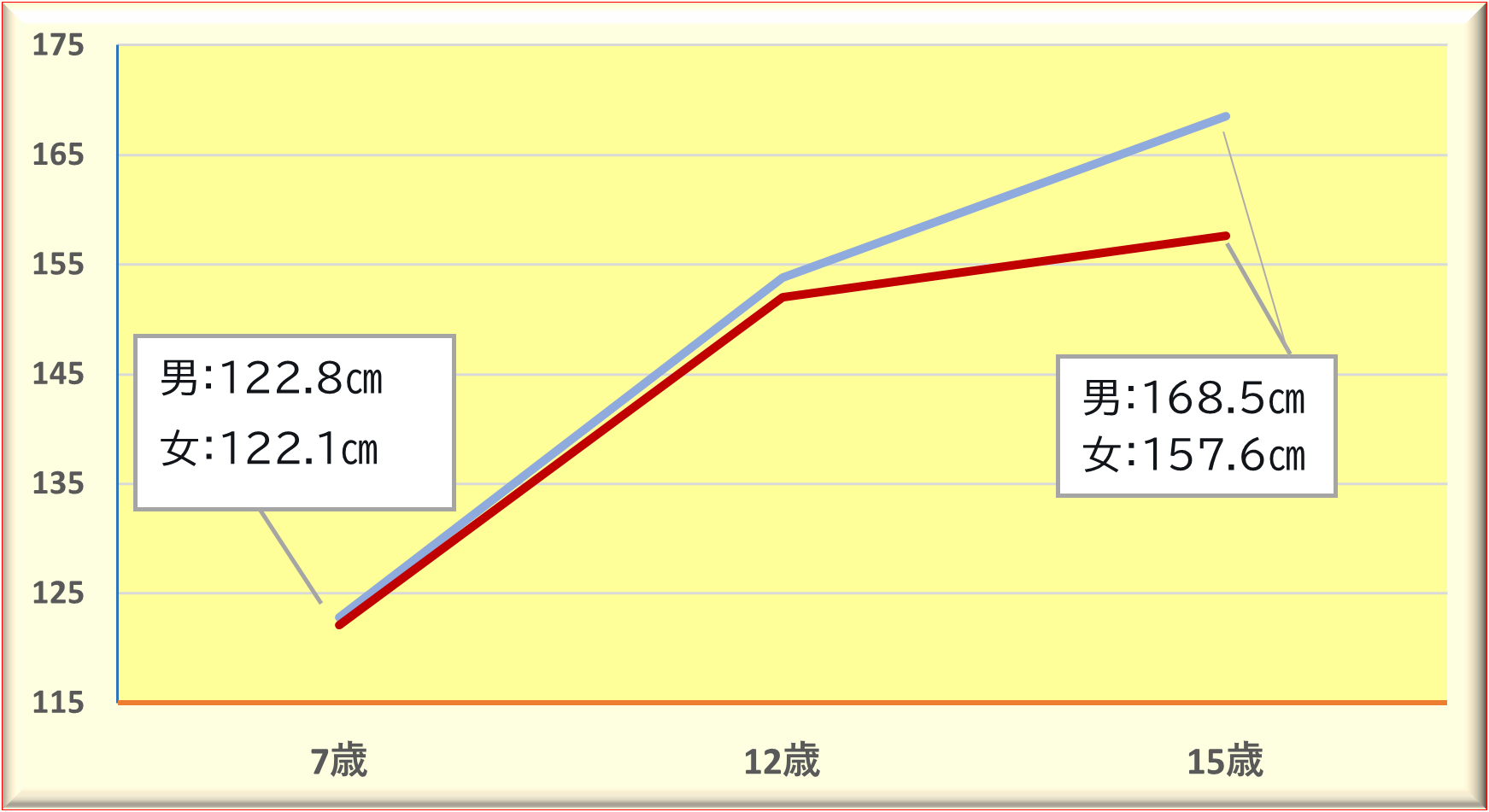 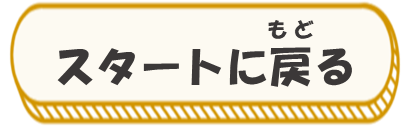 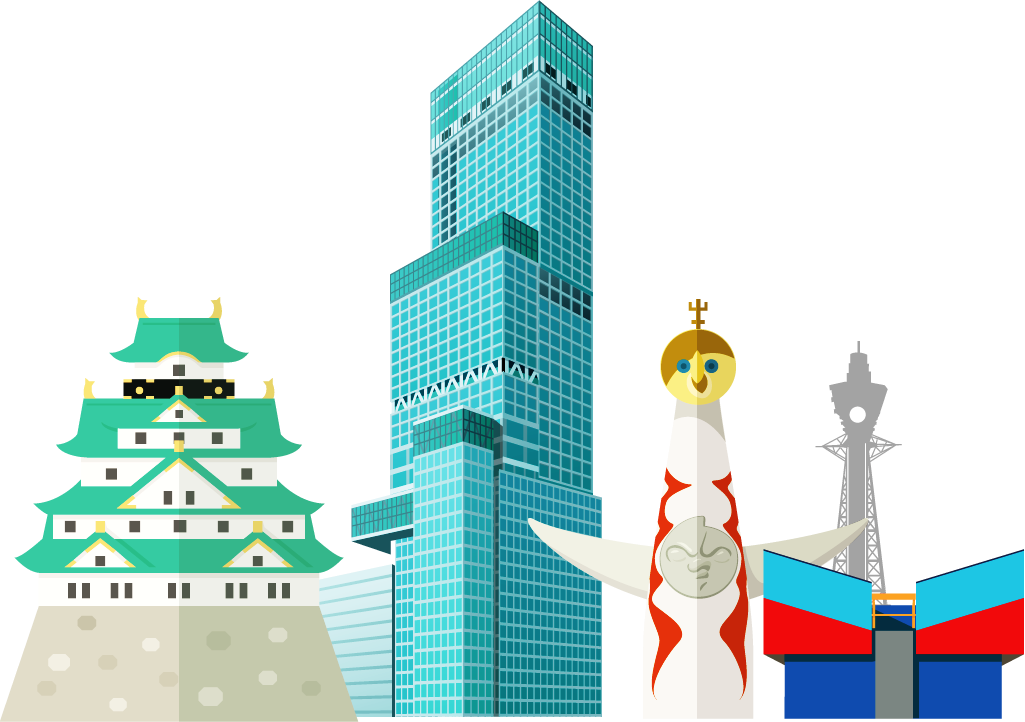 さい
さい
み
7歳から１５歳までを見てみると･･･
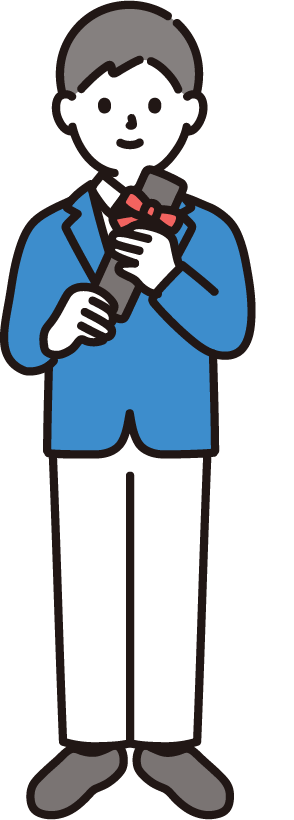 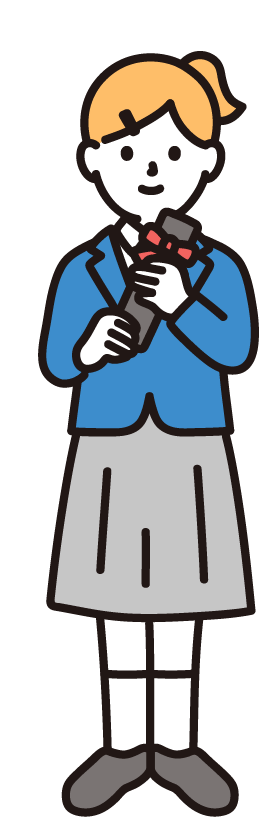 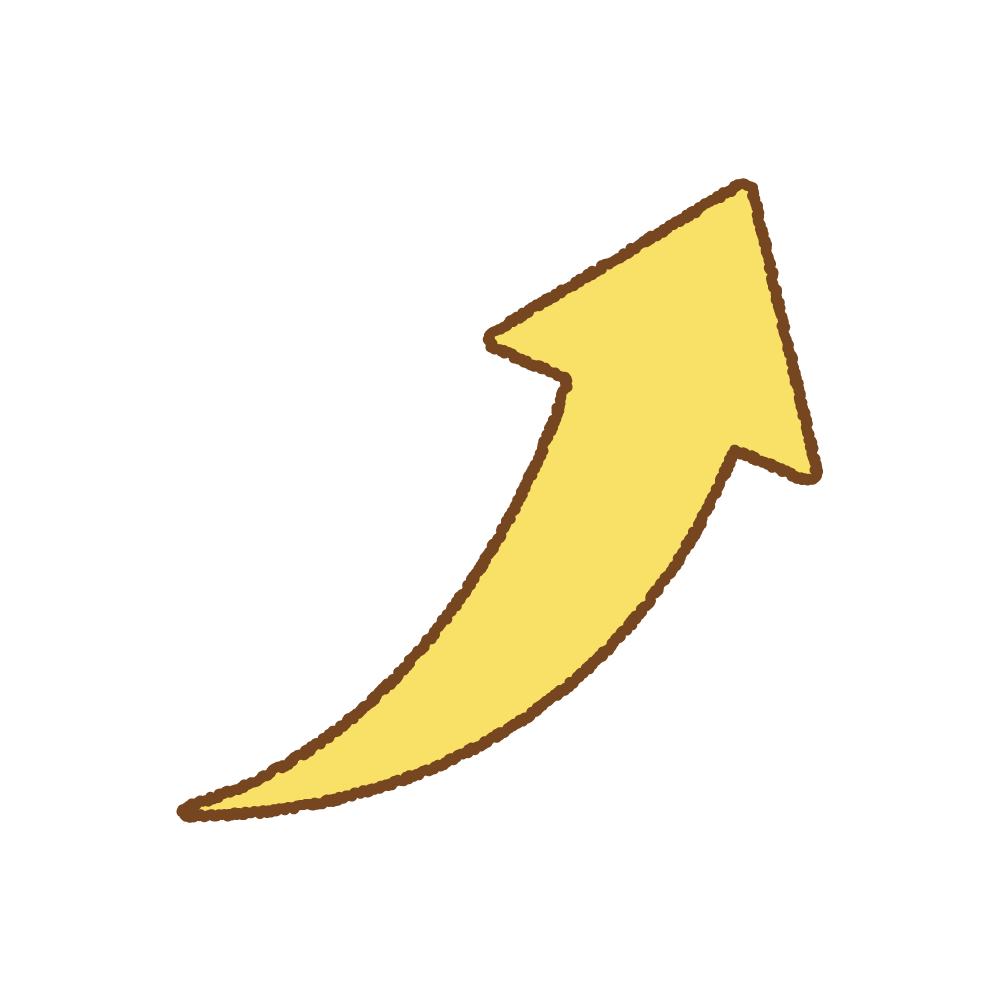 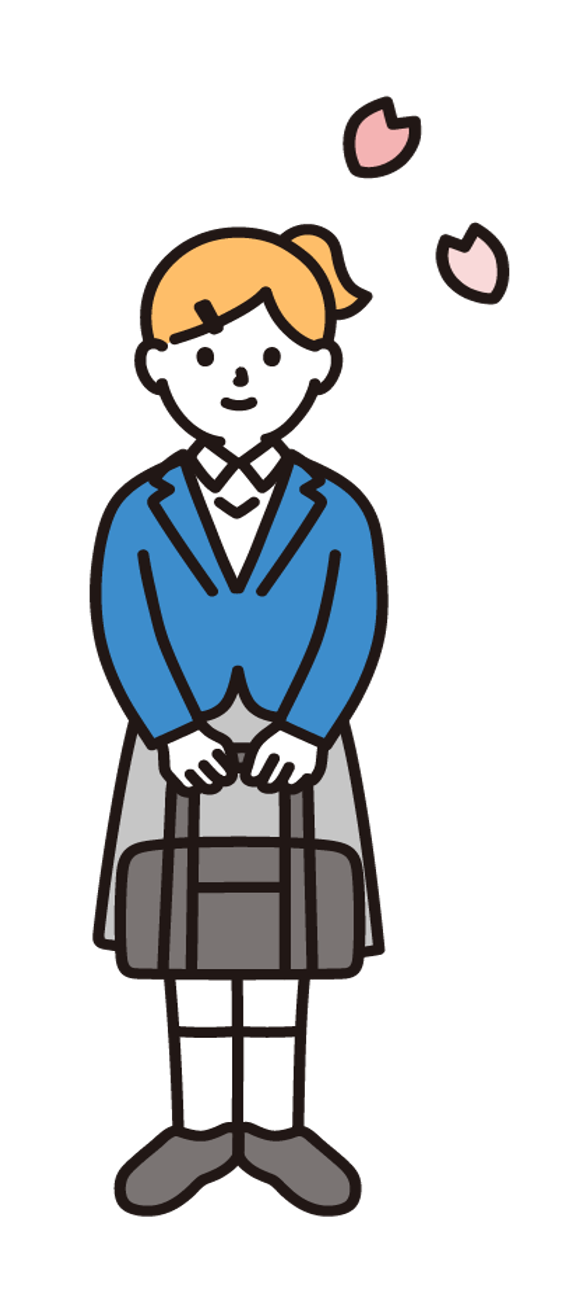 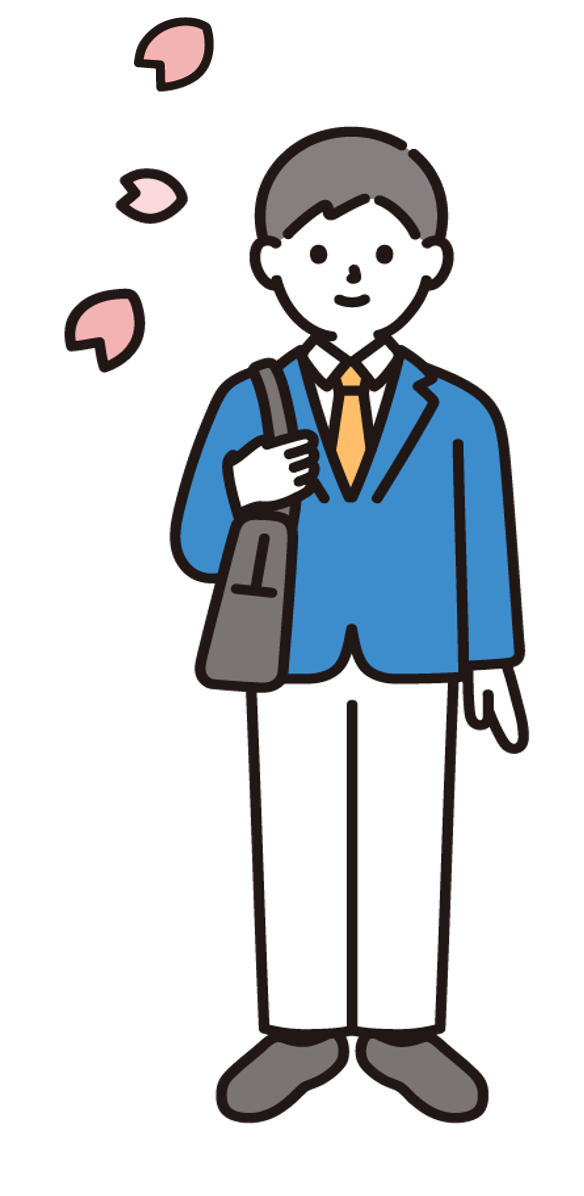 男：45.7cm
女：35.5cm
さい
15歳
さい
7歳
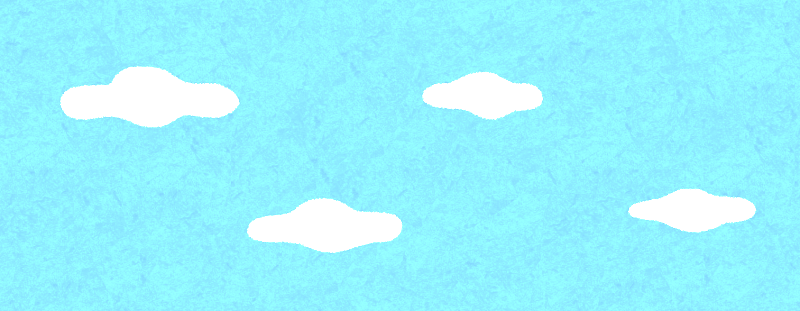 しんちょう
の
こんなにも身長が伸びるんだね💡
平均：157.6㎝
平均：168.5㎝
平均：122.８㎝
平均：122.１㎝
【政府統計の総合窓口 (e-stat.go.jp)】令和４年度学校保健統計身長・体重の平均値及び標準偏差
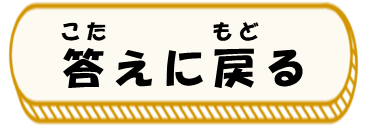 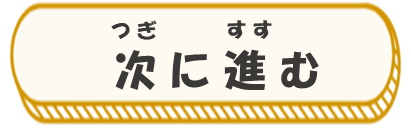 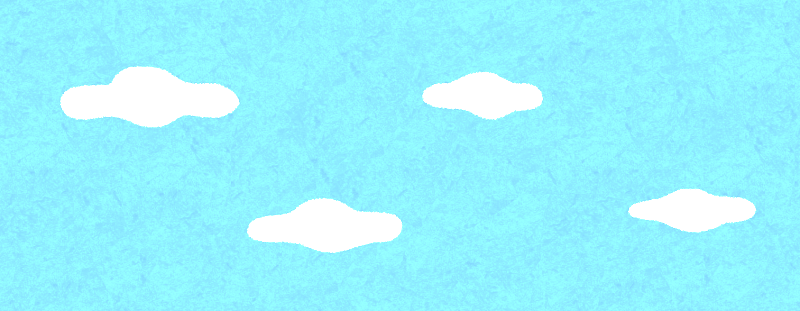 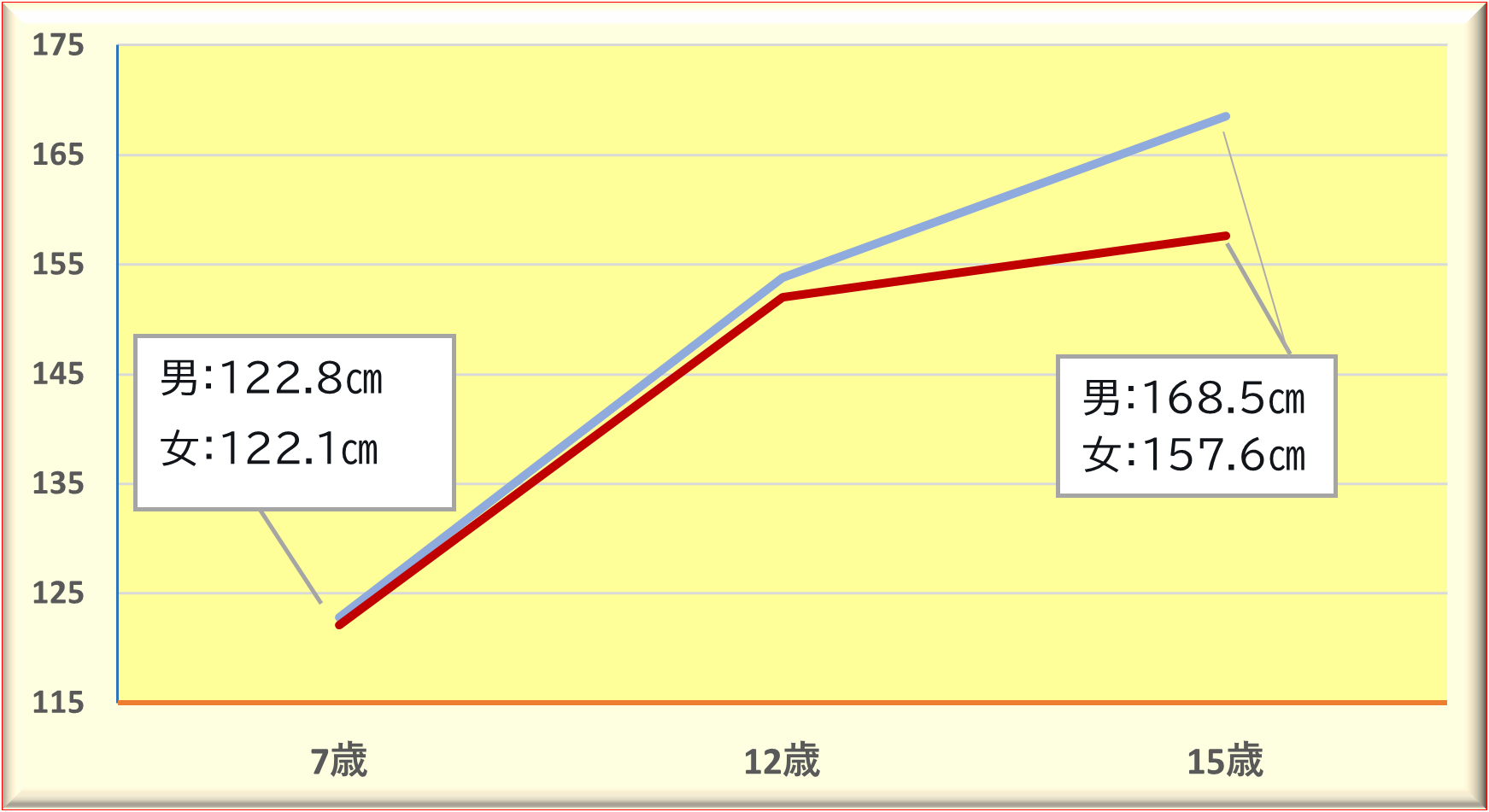 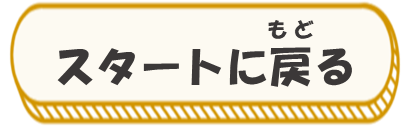 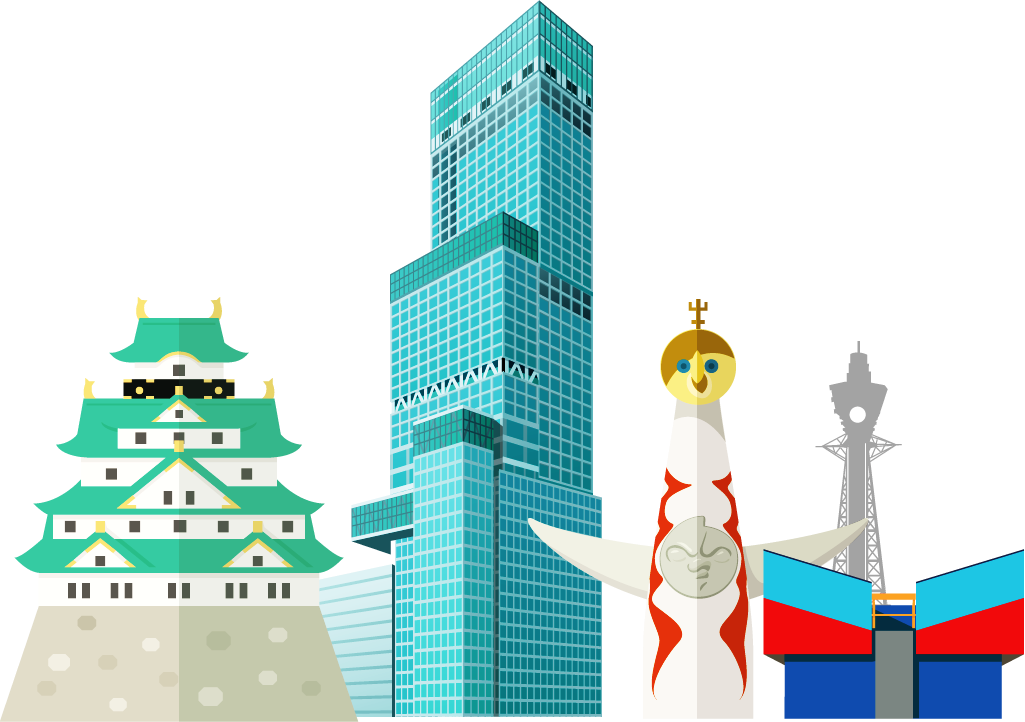 さい
さい
み
7歳から１５歳までを見てみると･･･
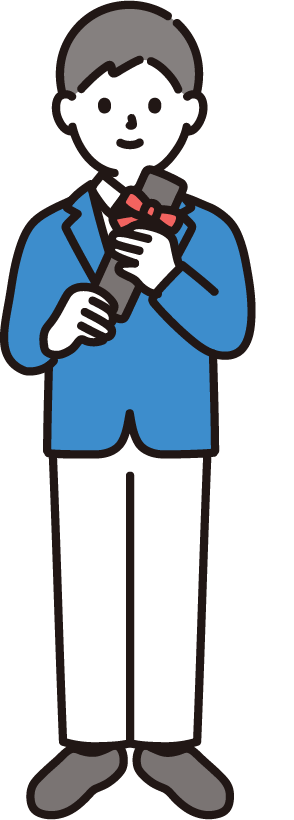 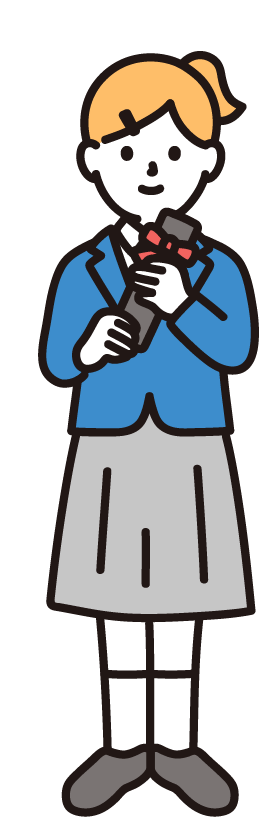 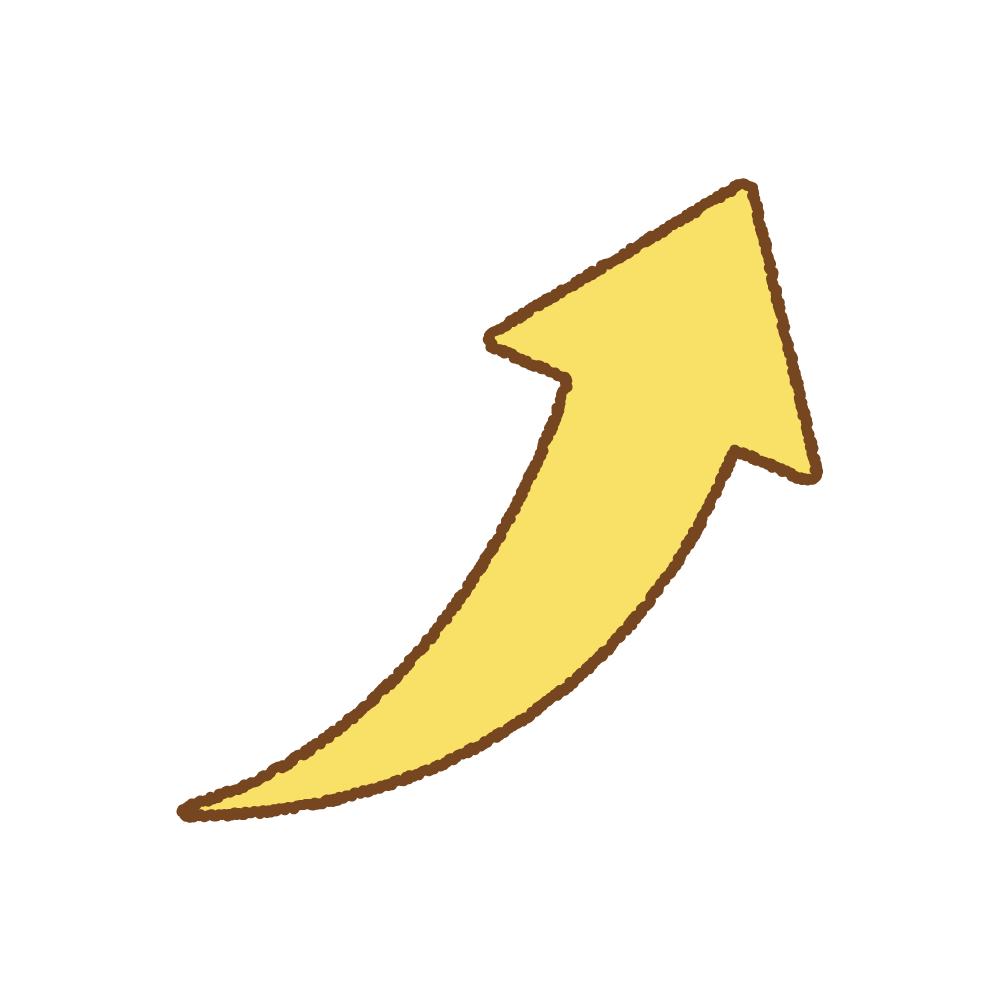 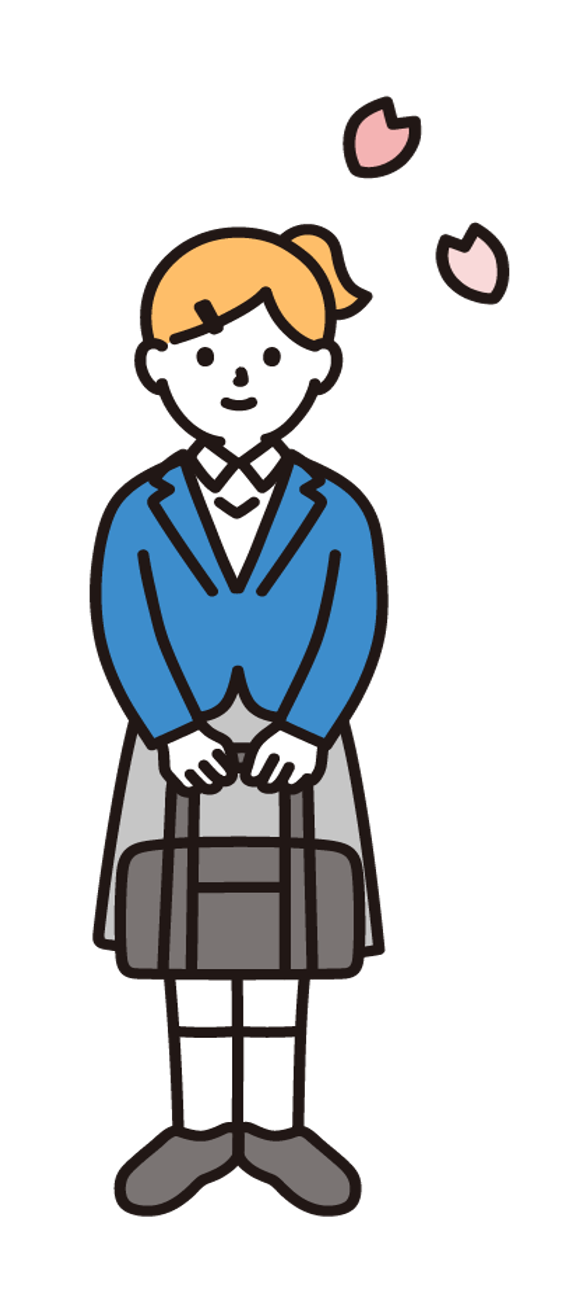 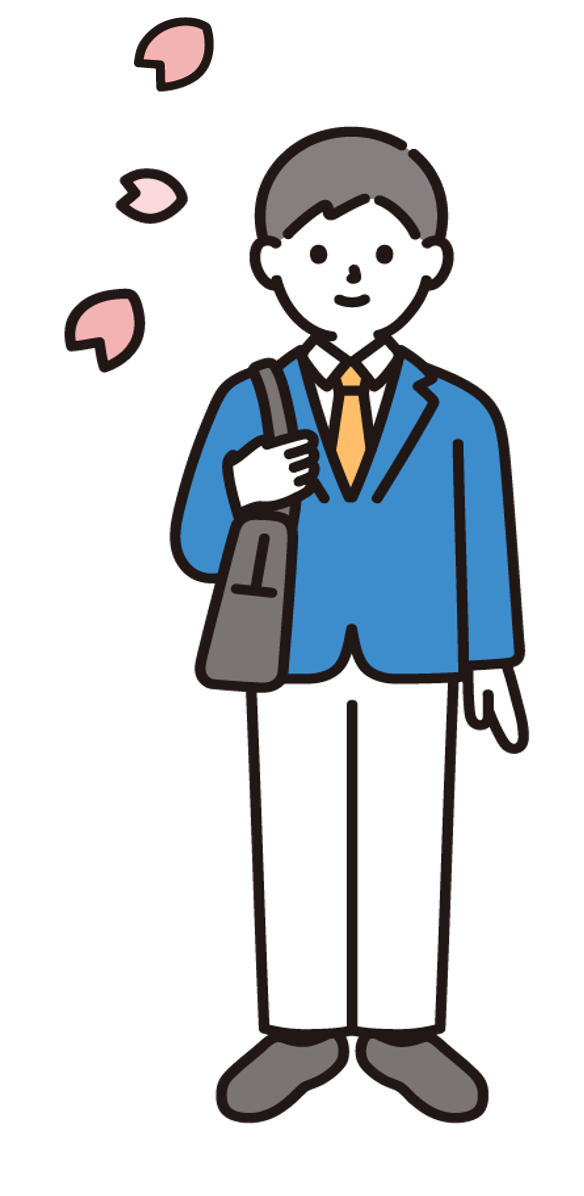 男：45.7cm
女：35.5cm
さい
15歳
さい
7歳
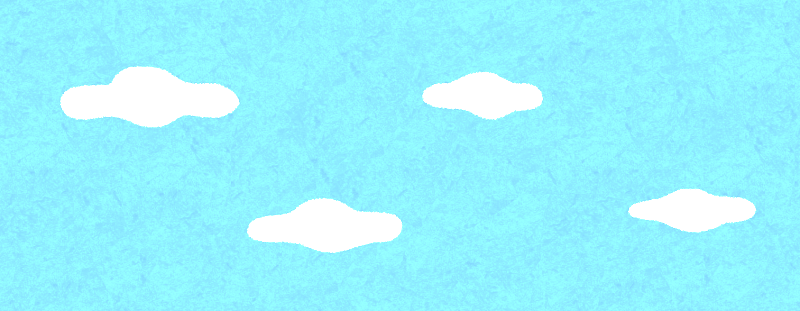 の
しんちょう
こんなにも身長が伸びるんだね💡
平均：168.5㎝
平均：157.6㎝
平均：122.８㎝
平均：122.１㎝
【政府統計の総合窓口 (e-stat.go.jp)】令和４年度学校保健統計身長・体重の平均値及び標準偏差
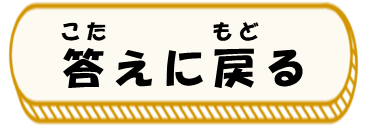 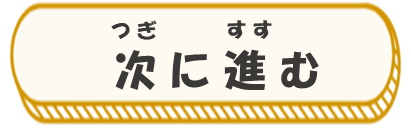 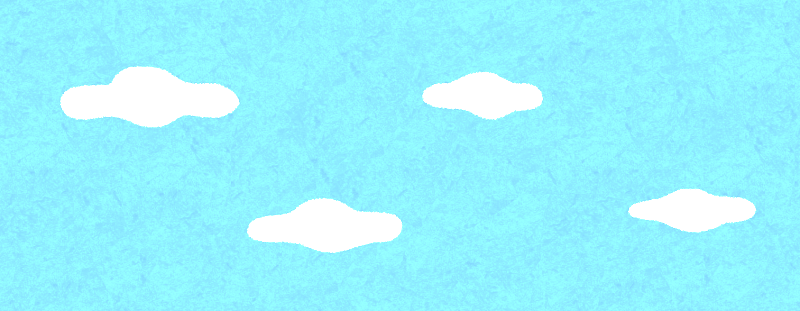 第
３
問
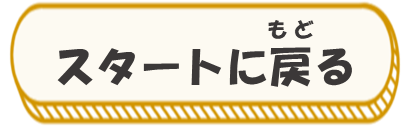 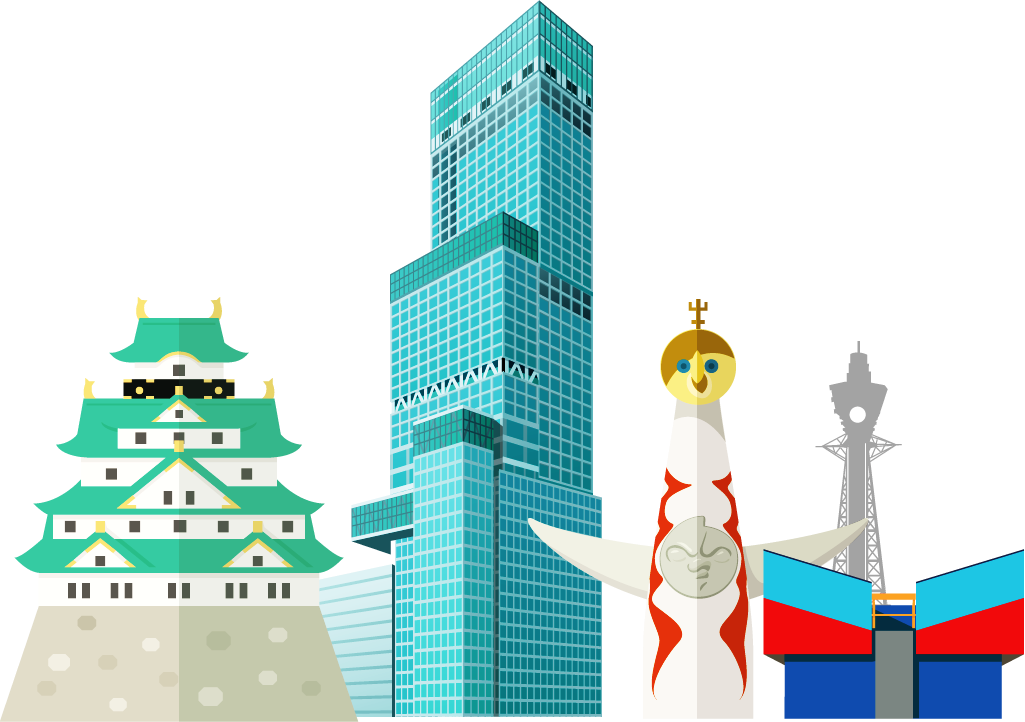 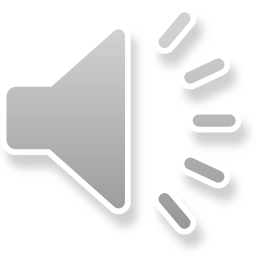 いぬ
み
さんぽ
ひと
よく犬の散歩をしている人を見かけますが、
とうろく
おおさかふ
いぬ
かず
なんとう
大阪府に登録されている犬の数は何頭でしょうか。
れいわ
ねんどまつじてん
（令和４年度末時点）
おも
ばんごう
せいかい
お
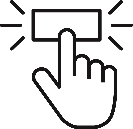 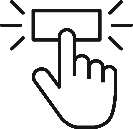 正解だと思う番号を押してね
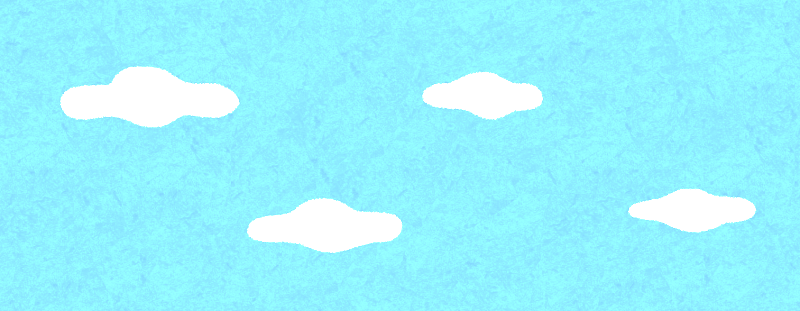 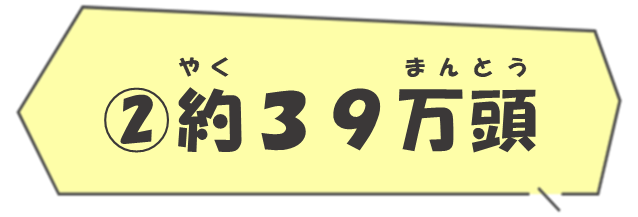 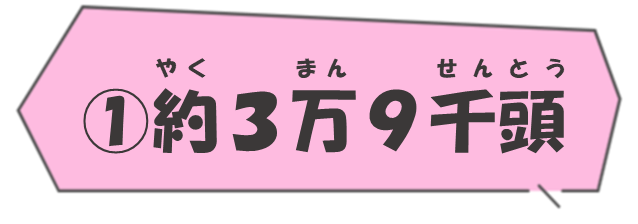 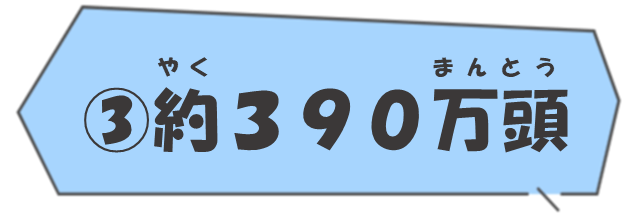 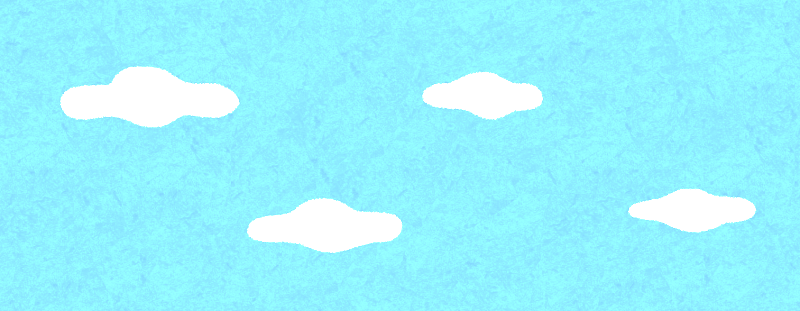 第
３
問
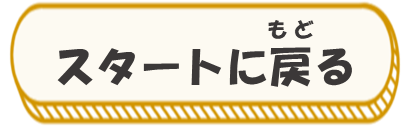 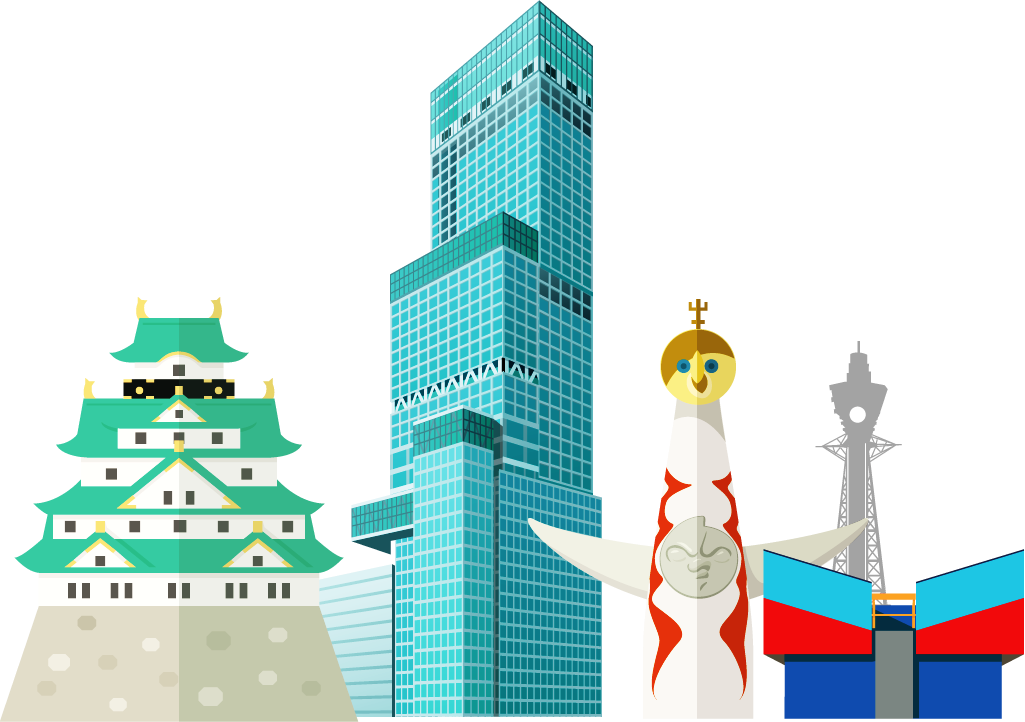 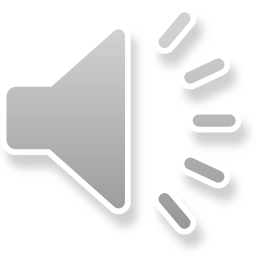 ひと
いぬ
さんぽ
み
よく犬の散歩をしている人を見かけますが、
とうろく
おおさかふ
いぬ
かず
なんとう
大阪府に登録されている犬の数は何頭でしょうか。
れいわ
ねんどまつじてん
（令和４年度末時点）
おも
ばんごう
せいかい
お
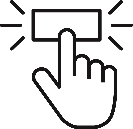 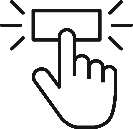 正解だと思う番号を押してね
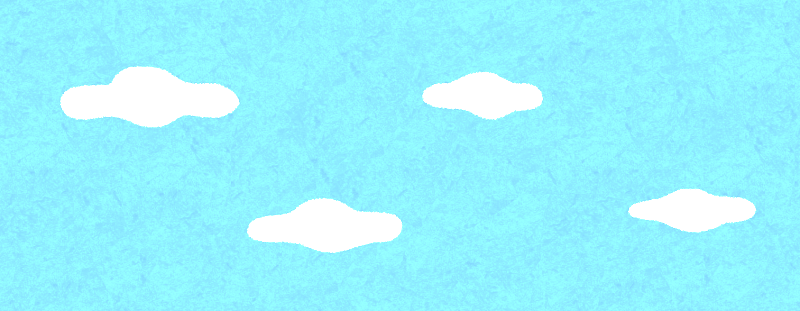 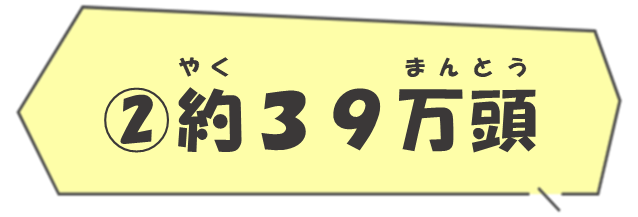 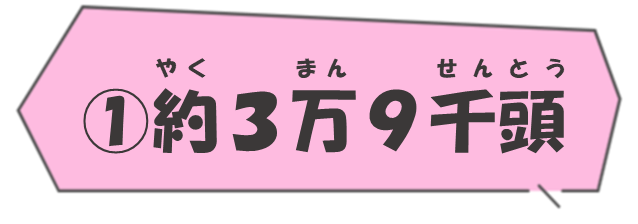 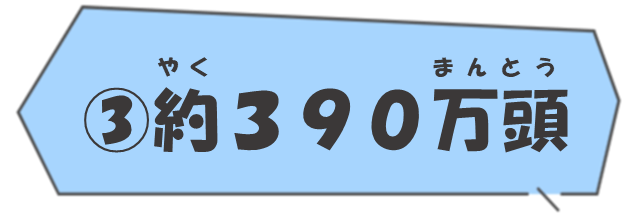 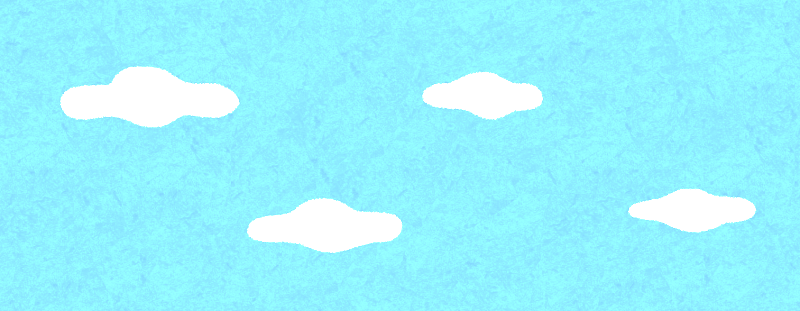 第
３
問
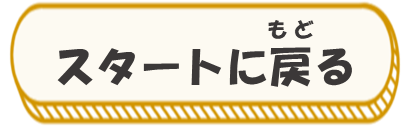 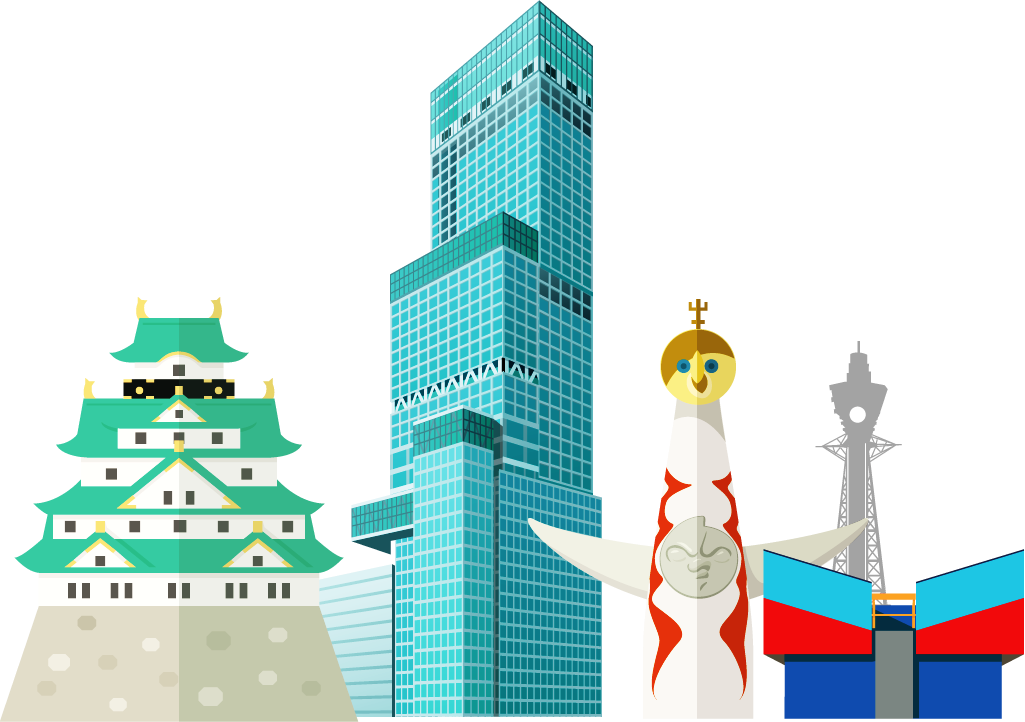 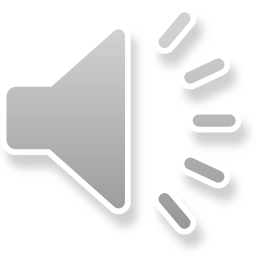 み
いぬ
ひと
さんぽ
よく犬の散歩をしている人を見かけますが、
とうろく
おおさかふ
いぬ
かず
なんとう
大阪府に登録されている犬の数は何頭でしょうか。
れいわ
ねんどまつじてん
（令和４年度末時点）
おも
ばんごう
せいかい
お
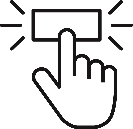 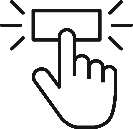 正解だと思う番号を押してね
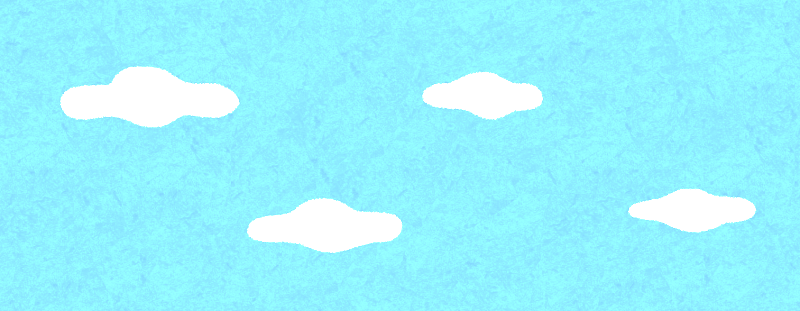 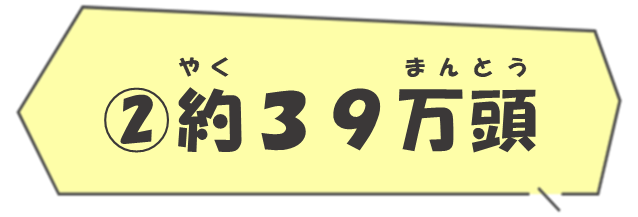 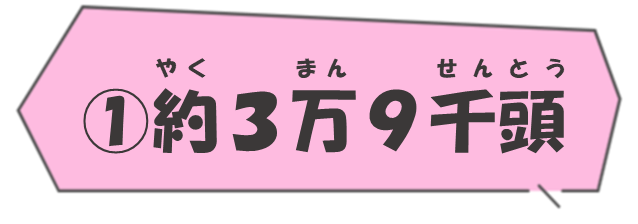 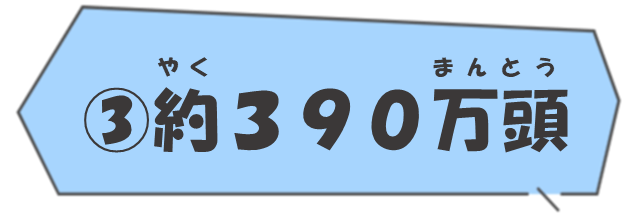 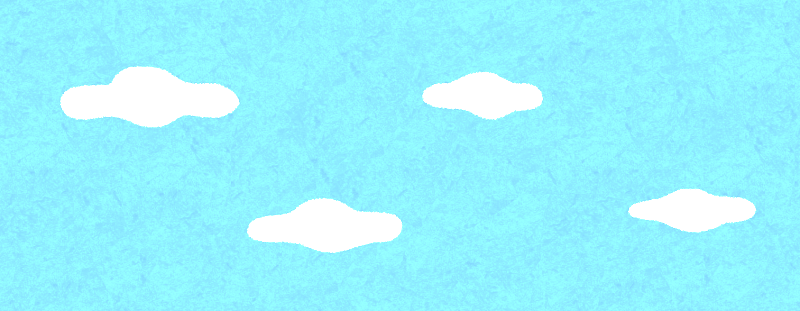 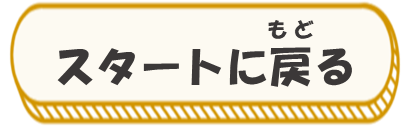 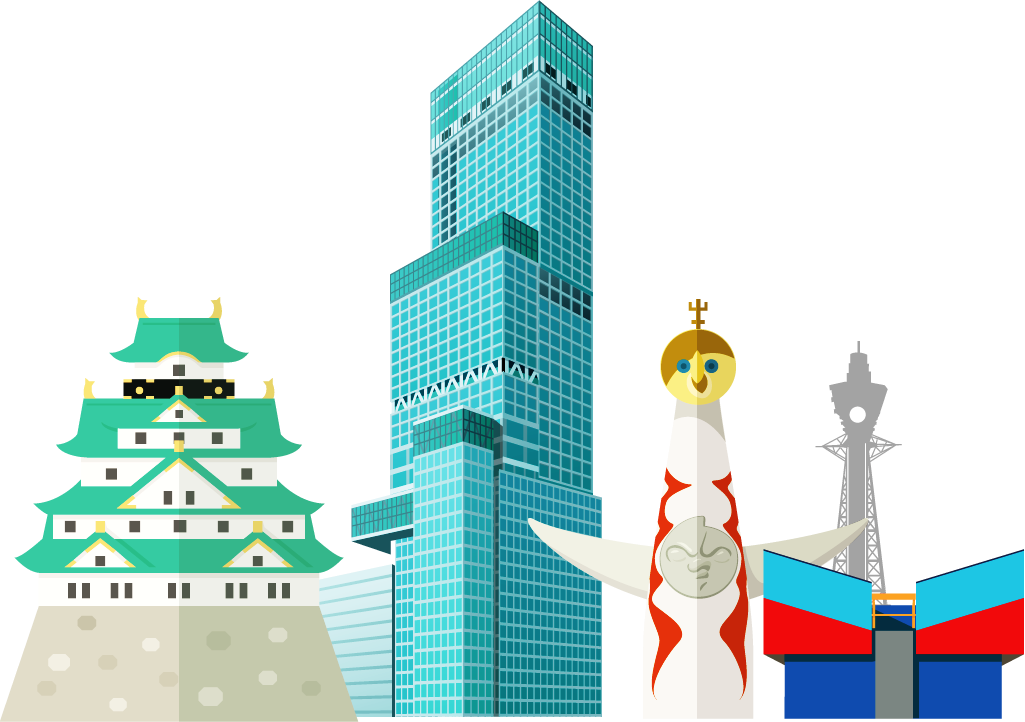 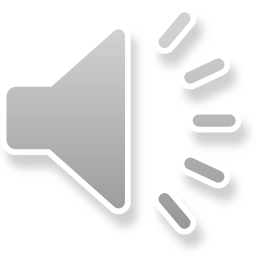 せいかい
まんとう
いぬ　　とうろくとうすう
とう
やく
犬の登録頭数は「394,453頭(約３９万頭)」です｡
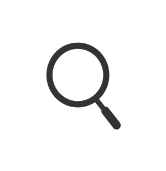 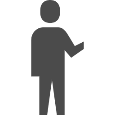 ふけん
み
ちか
近くの府県を見てみると･･･
とう
ひょうごけん
とう
きょうとふ
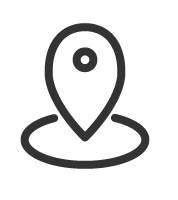 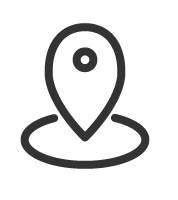 兵庫県
京都府
287,371頭
121,780頭
とう
とう
しがけん
ならけん
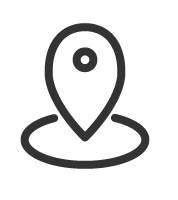 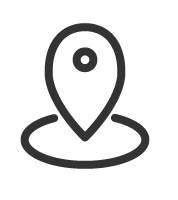 54,833頭
奈良県
77,851頭
滋賀県
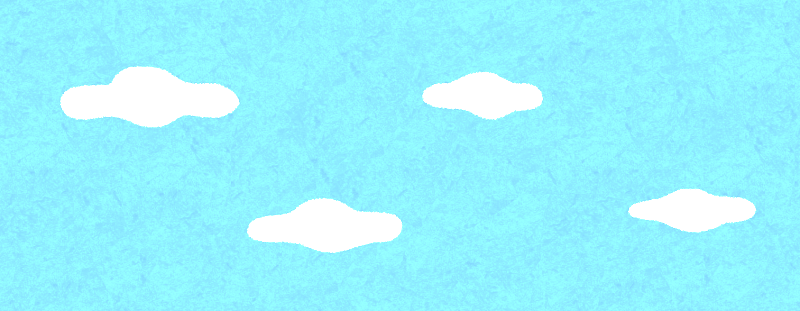 とう
わかやまけん
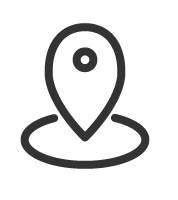 48,382頭
和歌山県
【厚生労働省】都道府県別の犬の登録頭数と予防注射頭数等 (mhlw.go.jp)
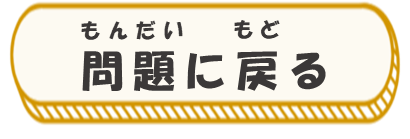 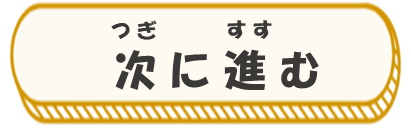 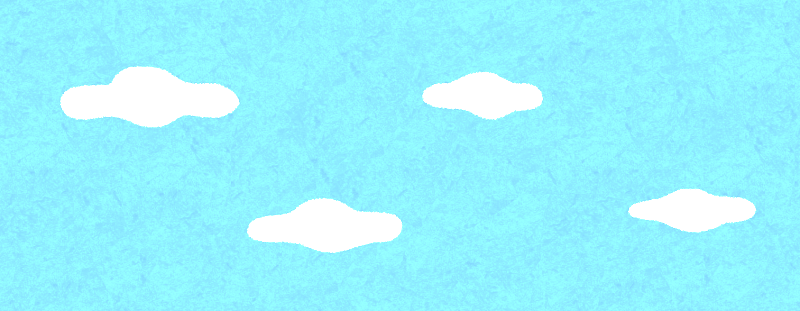 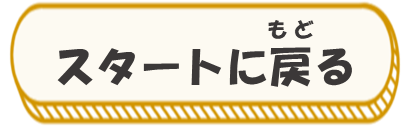 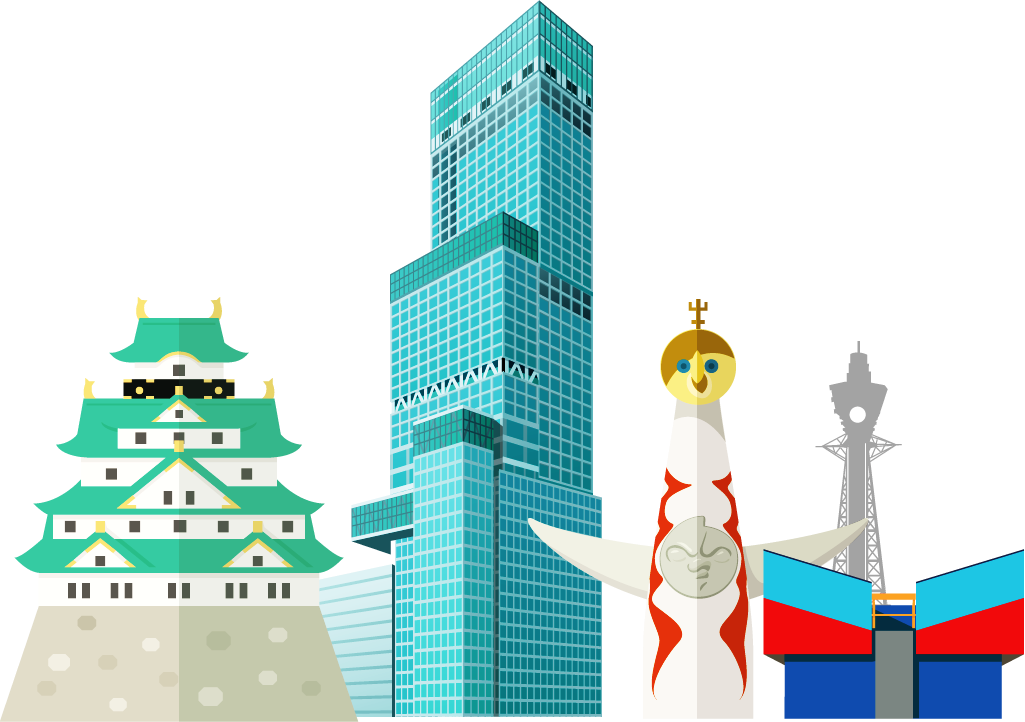 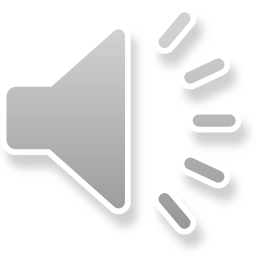 ざんねん
とう
まんとう
いぬ　　とうろくとうすう
やく
犬の登録頭数は「394,453頭(約３９万頭)」です｡
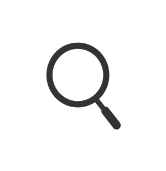 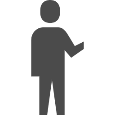 ふけん
み
ちか
近くの府県を見てみると･･･
とう
ひょうごけん
とう
きょうとふ
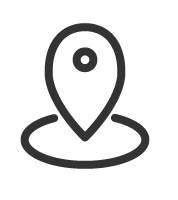 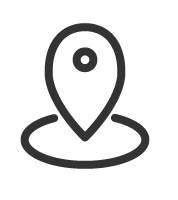 兵庫県
京都府
287,371頭
121,780頭
とう
とう
しがけん
ならけん
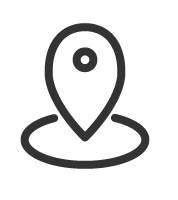 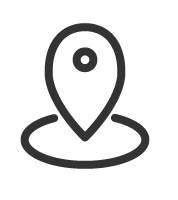 54,833頭
奈良県
77,851頭
滋賀県
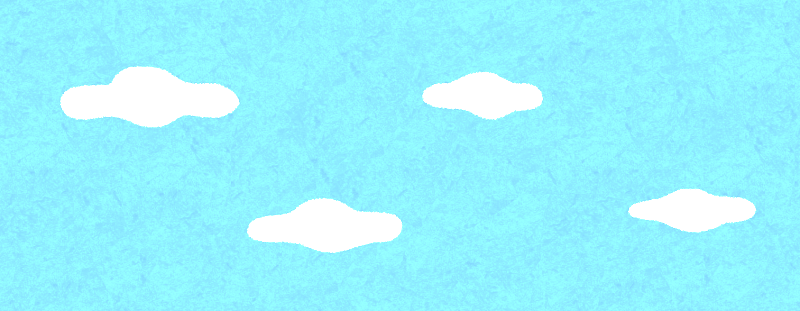 とう
わかやまけん
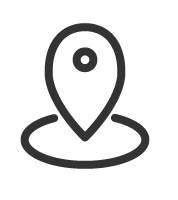 48,382頭
和歌山県
【厚生労働省】都道府県別の犬の登録頭数と予防注射頭数等 (mhlw.go.jp)
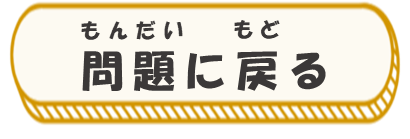 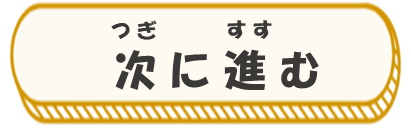 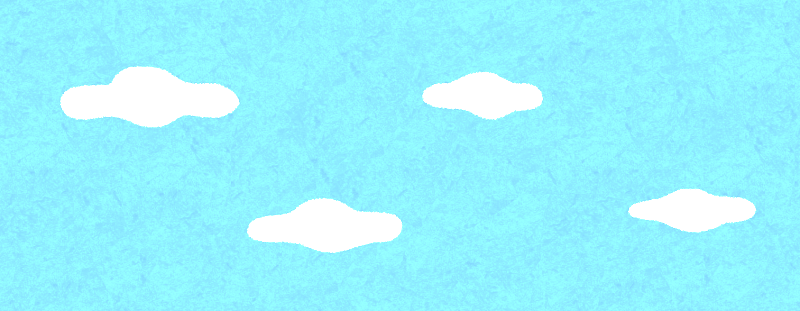 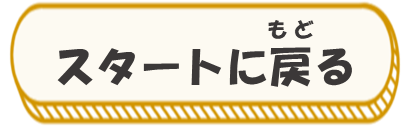 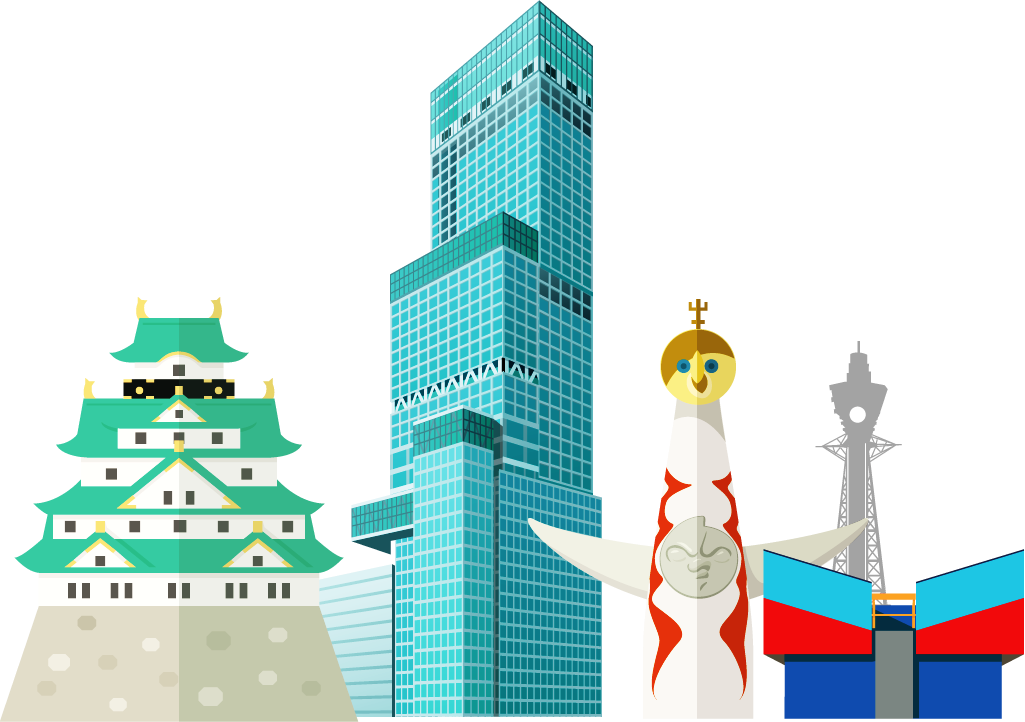 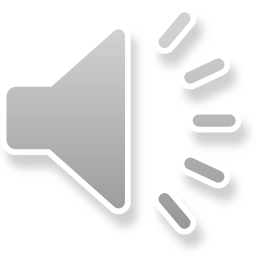 せいかい
とうろくとうすう
いぬ
とう　やく
まんとう
犬の登録頭数は「394,453頭(約３９万頭)」です｡
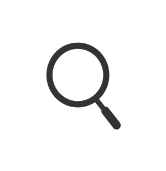 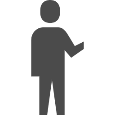 ふけん
み
ちか
近くの府県を見てみると･･･
とう
ひょうごけん
とう
きょうとふ
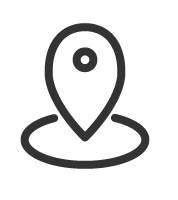 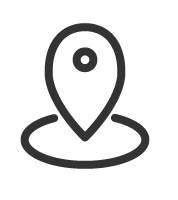 兵庫県
京都府
287,371頭
121,780頭
とう
とう
しがけん
ならけん
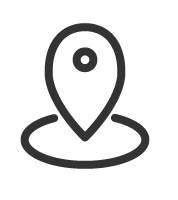 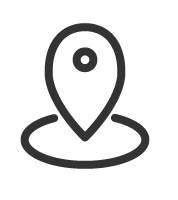 54,833頭
奈良県
77,851頭
滋賀県
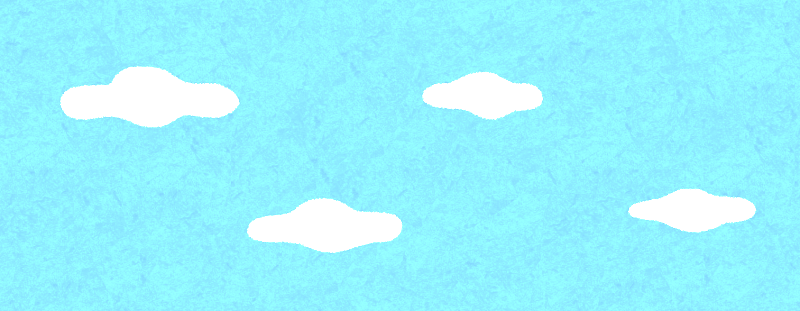 とう
わかやまけん
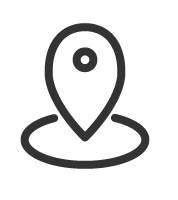 48,382頭
和歌山県
【厚生労働省】都道府県別の犬の登録頭数と予防注射頭数等 (mhlw.go.jp)
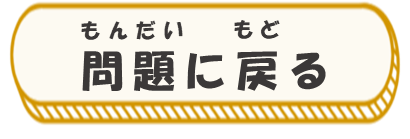 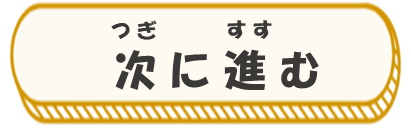 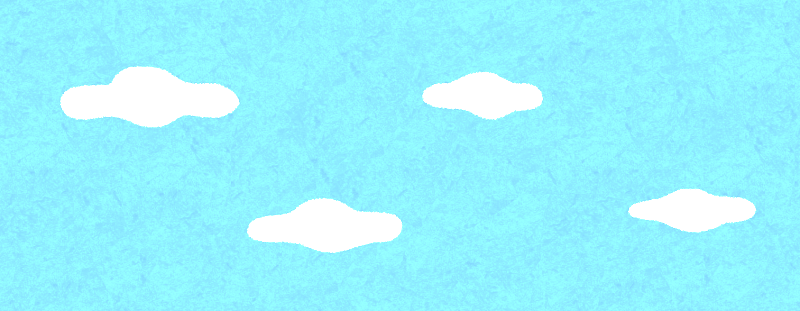 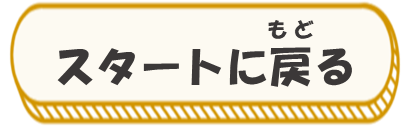 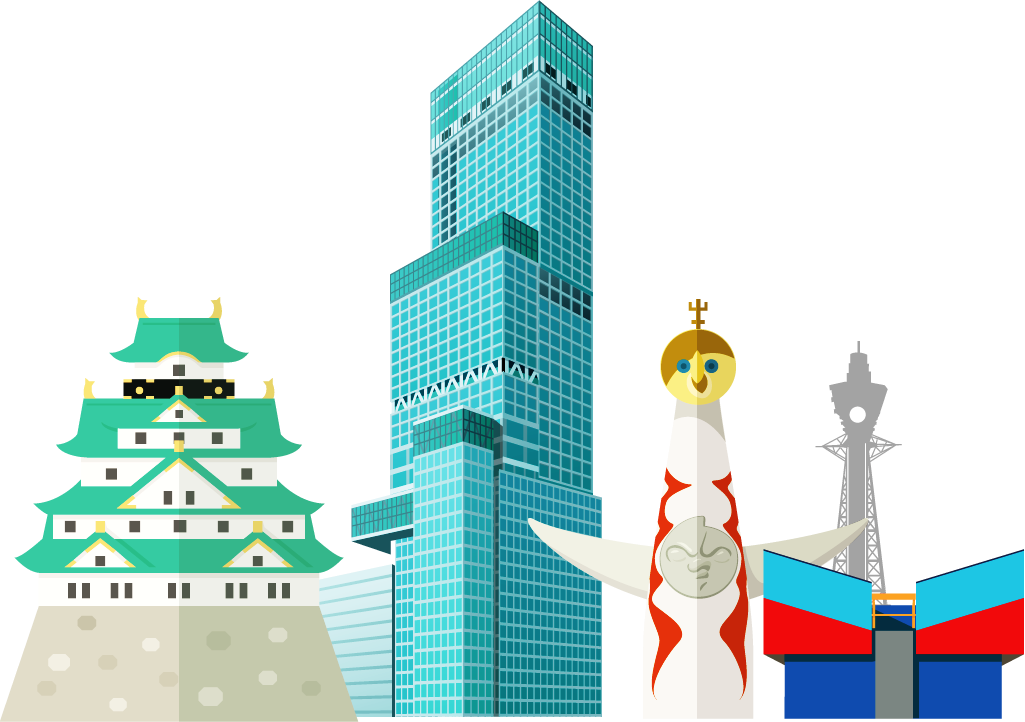 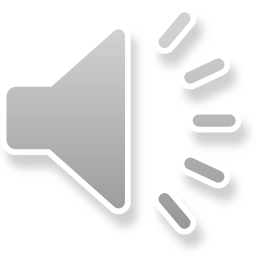 ざんねん
まんとう
とうろくとうすう
いぬ
とう　やく
犬の登録頭数は「394,453頭(約３９万頭)」です｡
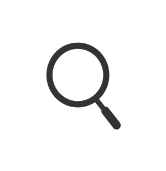 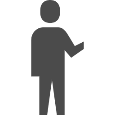 ふけん
み
ちか
近くの府県を見てみると･･･
とう
ひょうごけん
とう
きょうとふ
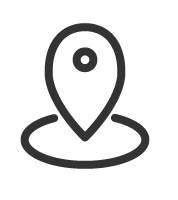 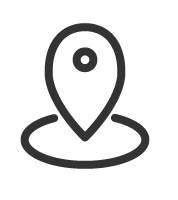 兵庫県
京都府
287,371頭
121,780頭
とう
とう
しがけん
ならけん
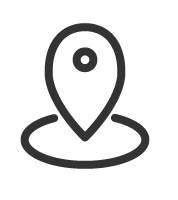 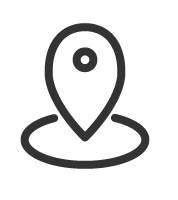 54,833頭
奈良県
77,851頭
滋賀県
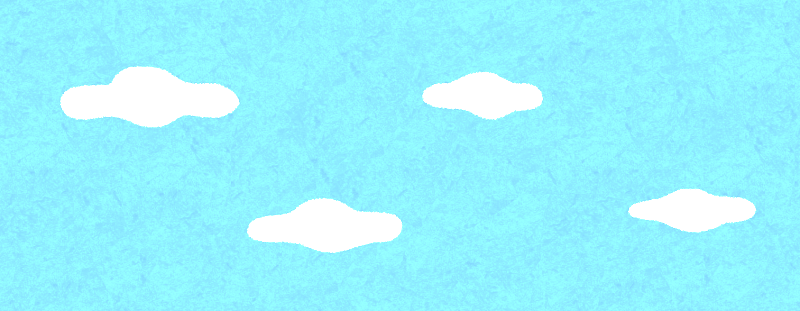 とう
わかやまけん
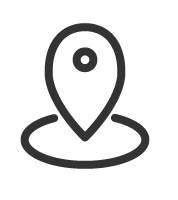 48,382頭
和歌山県
【厚生労働省】都道府県別の犬の登録頭数と予防注射頭数等 (mhlw.go.jp)
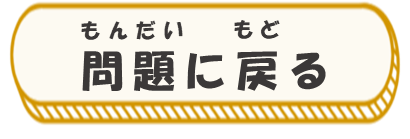 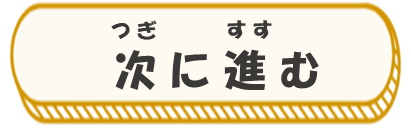 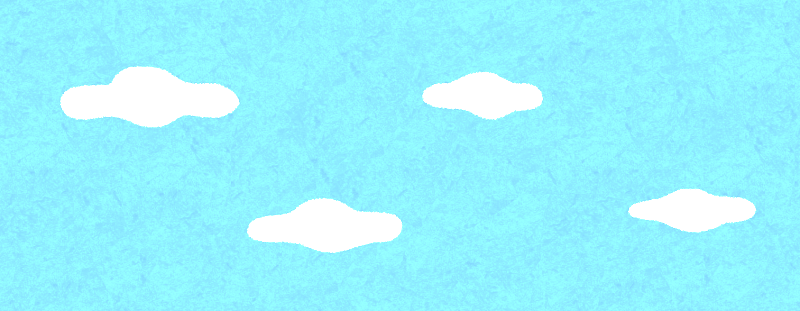 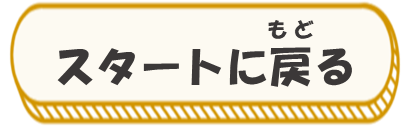 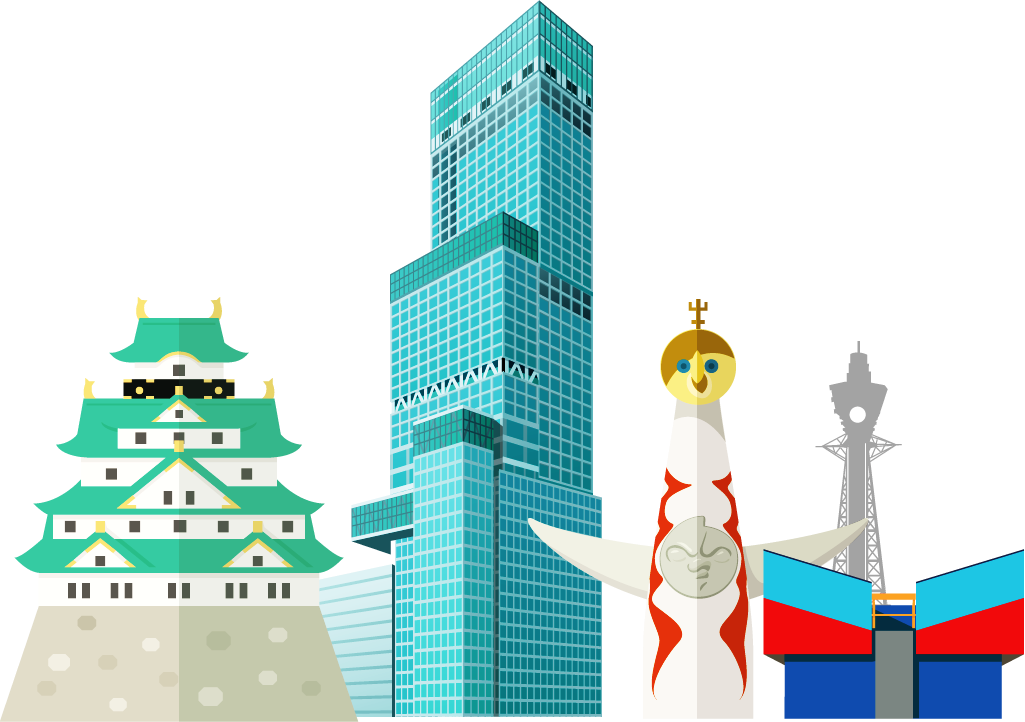 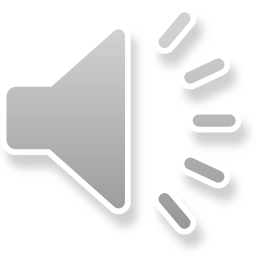 せいかい
まんとう
いぬ
とうろくとうすう
とう　やく
犬の登録頭数は「394,453頭(約３９万頭)」です｡
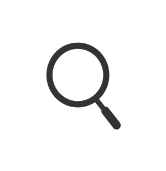 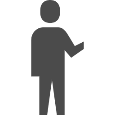 ふけん
み
ちか
近くの府県を見てみると･･･
とう
ひょうごけん
とう
きょうとふ
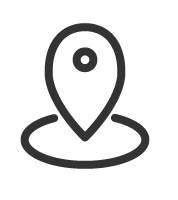 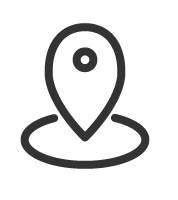 兵庫県
京都府
287,371頭
121,780頭
とう
とう
しがけん
ならけん
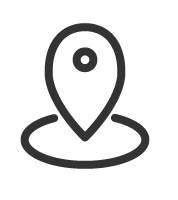 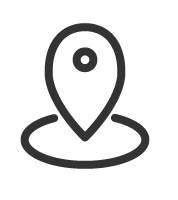 54,833頭
奈良県
77,851頭
滋賀県
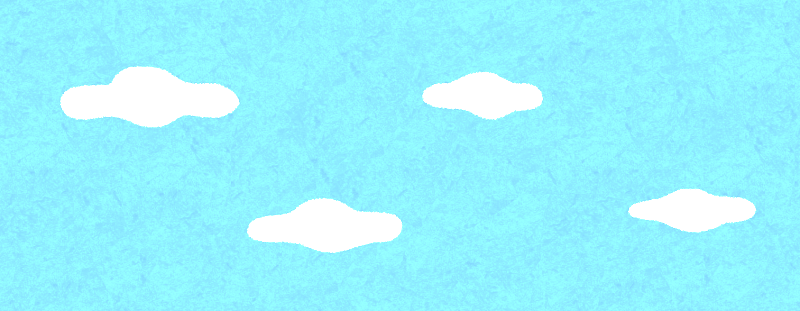 とう
わかやまけん
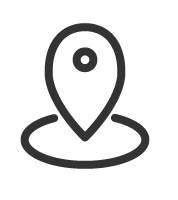 48,382頭
和歌山県
【厚生労働省】都道府県別の犬の登録頭数と予防注射頭数等 (mhlw.go.jp)
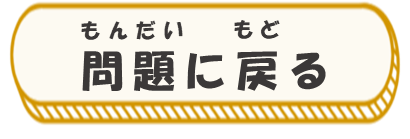 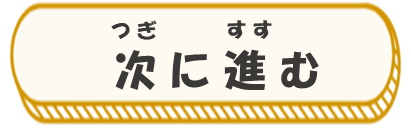 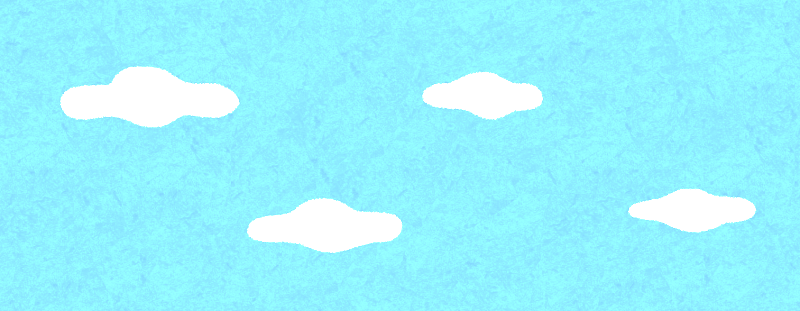 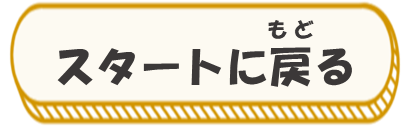 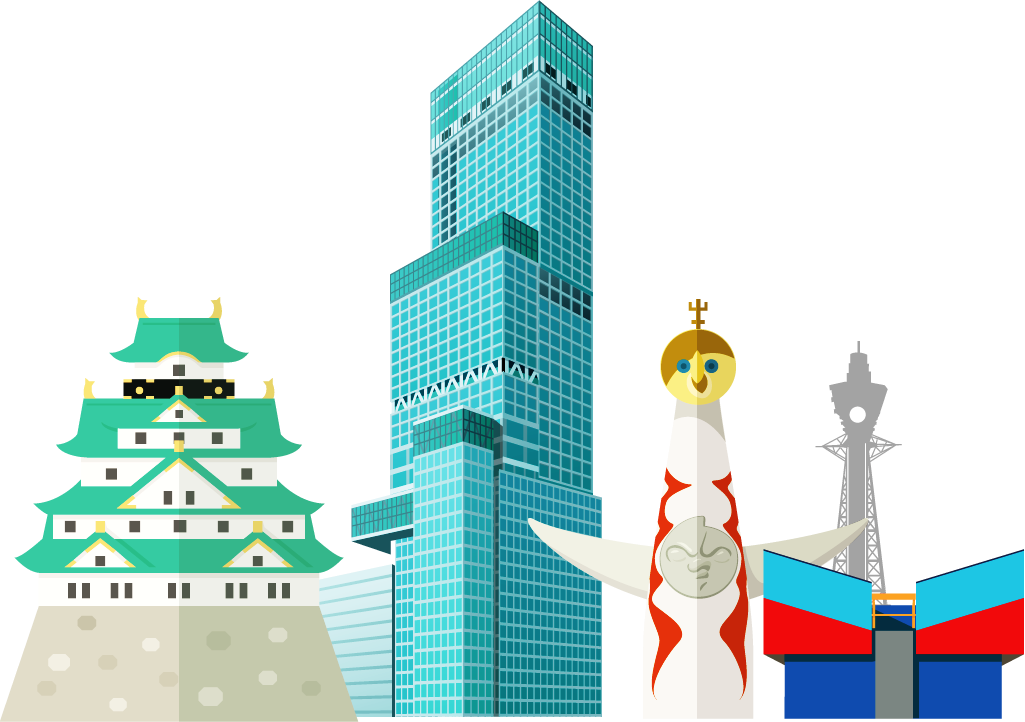 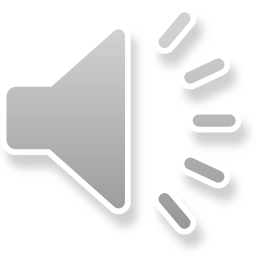 ざんねん
まんとう
とうろくとうすう
いぬ
とう　やく
犬の登録頭数は「394,453頭(約３９万頭)」です｡
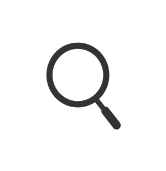 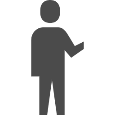 み
ちか
ふけん
近くの府県を見てみると･･･
とう
ひょうごけん
とう
きょうとふ
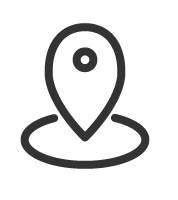 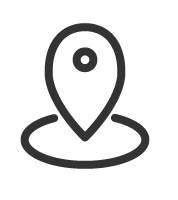 兵庫県
京都府
287,371頭
121,780頭
とう
とう
しがけん
ならけん
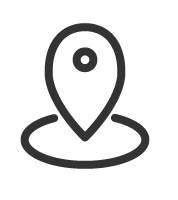 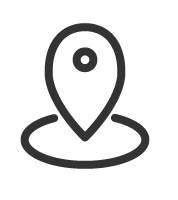 54,833頭
奈良県
77,851頭
滋賀県
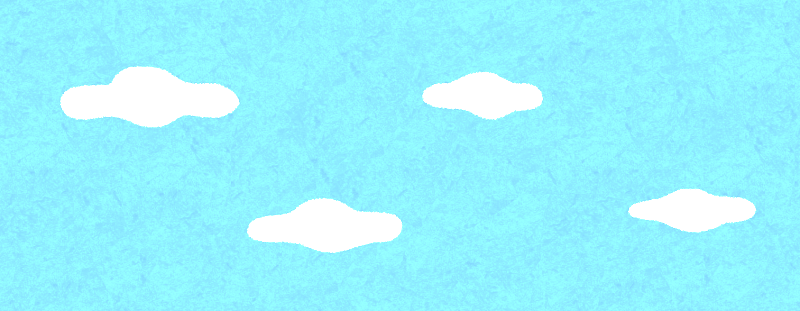 とう
わかやまけん
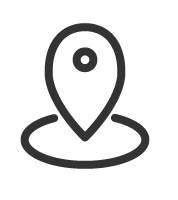 48,382頭
和歌山県
【厚生労働省】都道府県別の犬の登録頭数と予防注射頭数等 (mhlw.go.jp)
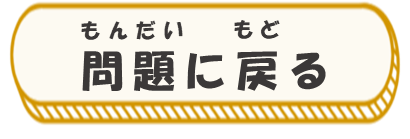 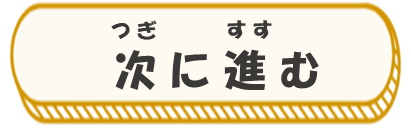 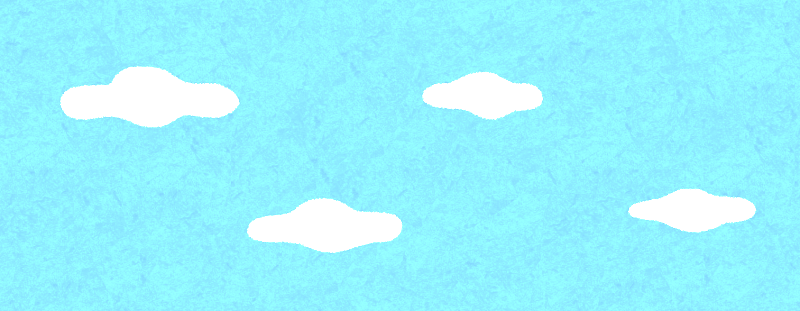 第
４
問
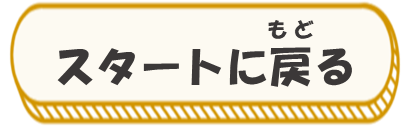 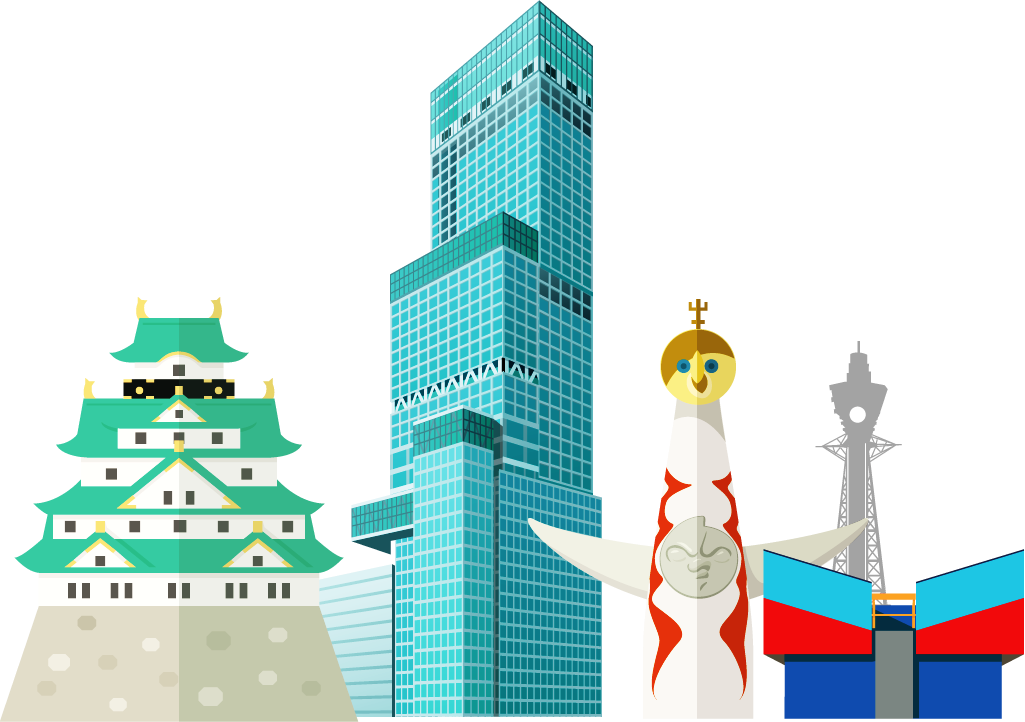 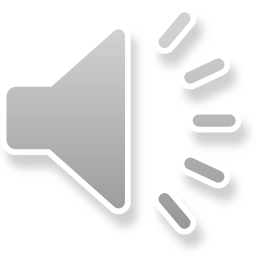 せかいいさん
ひ　　　つ
たいせつ
みらい
未来へ引き継ぐべき大切な世界遺産は、
おおさかふない
なんけん
とうろく
大阪府内には何件登録されているでしょうか。
れいわ
ねんじてん
（令和6年時点）
おも
ばんごう
せいかい
お
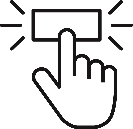 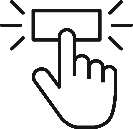 正解だと思う番号を押してね
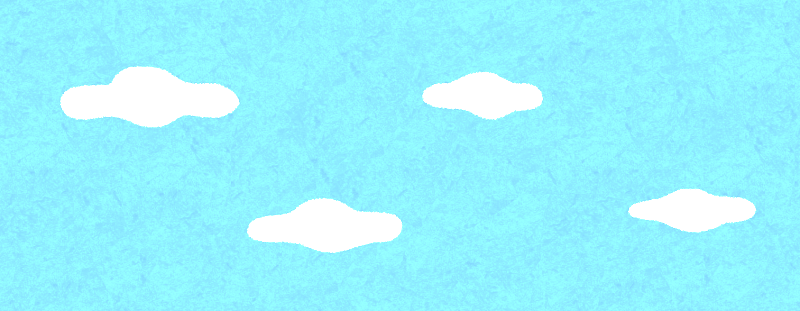 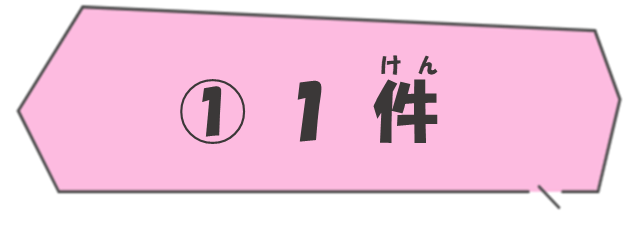 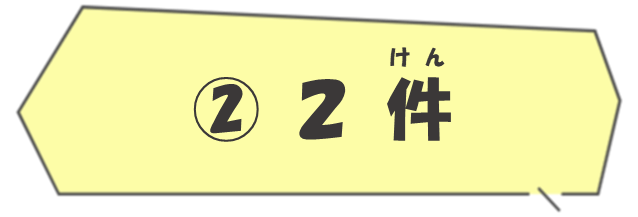 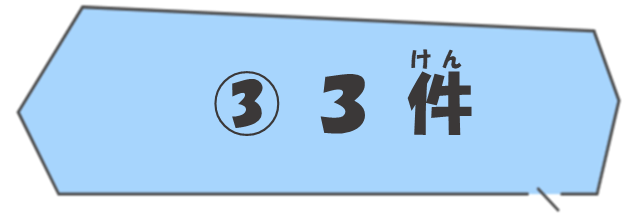 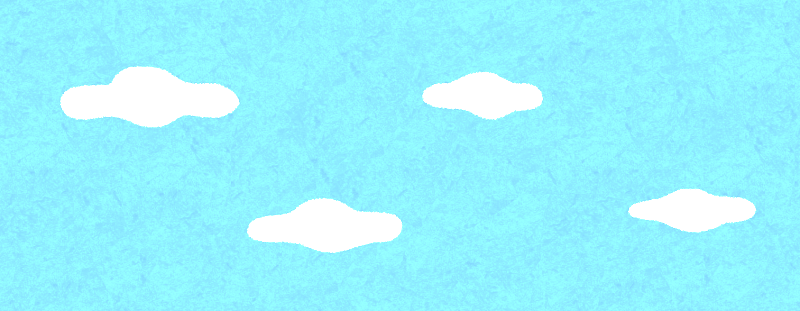 第
４
問
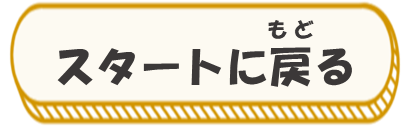 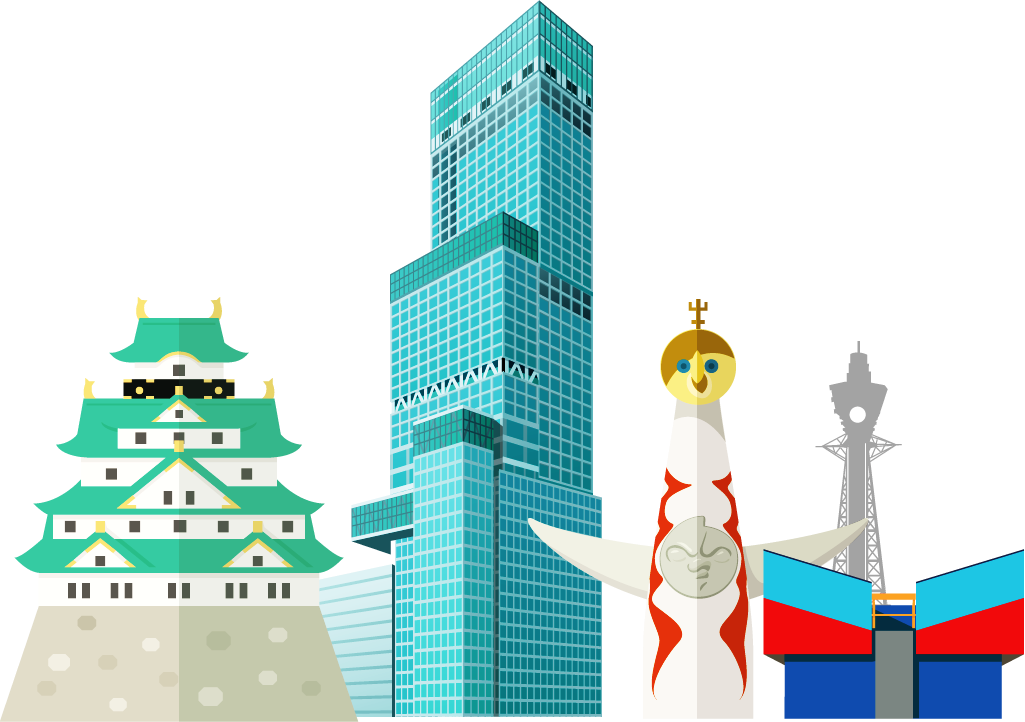 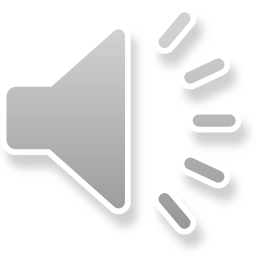 せかいいさん
ひ　　　つ
たいせつ
みらい
未来へ引き継ぐべき大切な世界遺産は、
おおさかふない
なんけん
とうろく
大阪府内には何件登録されているでしょうか。
れいわ
ねんじてん
（令和6年時点）
おも
ばんごう
せいかい
お
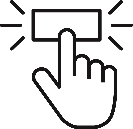 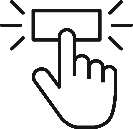 正解だと思う番号を押してね
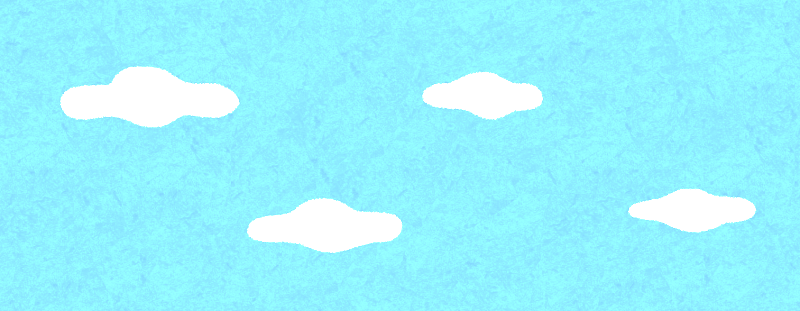 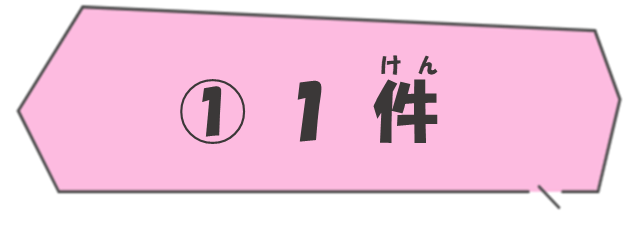 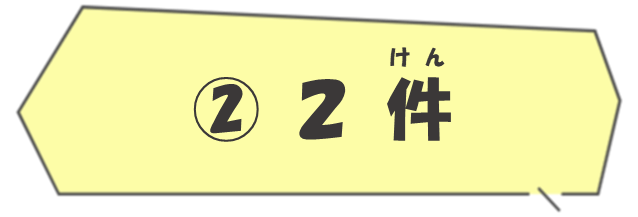 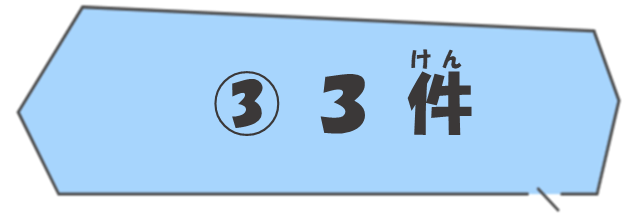 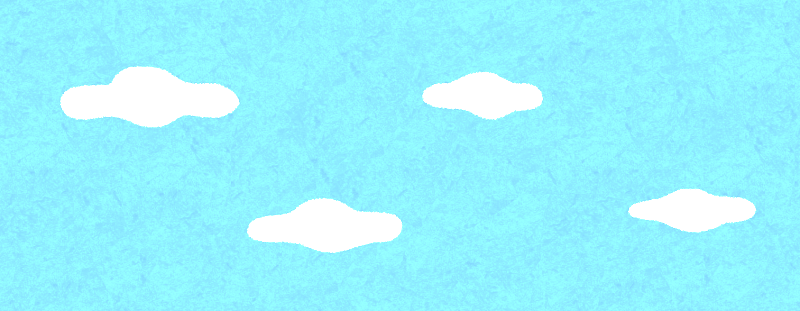 第
４
問
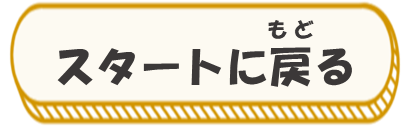 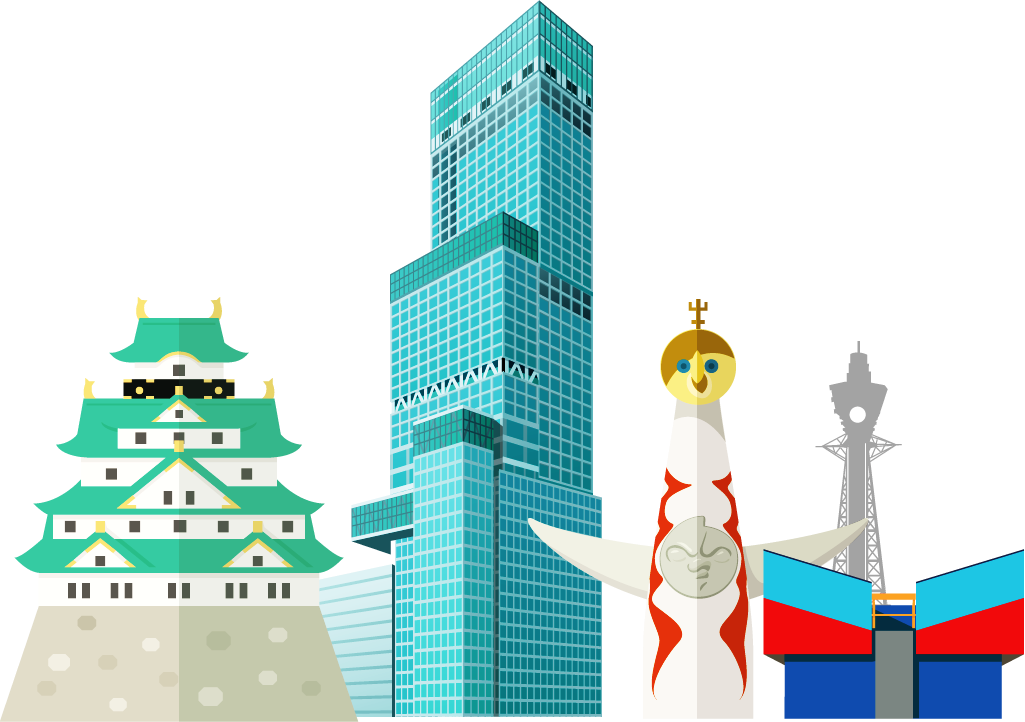 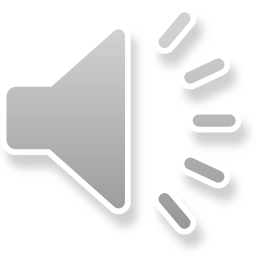 せかいいさん
ひ　　　つ
たいせつ
みらい
未来へ引き継ぐべき大切な世界遺産は、
おおさかふない
なんけん
とうろく
大阪府内には何件登録されているでしょうか。
れいわ
ねんじてん
（令和6年時点）
おも
ばんごう
せいかい
お
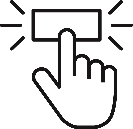 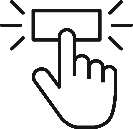 正解だと思う番号を押してね
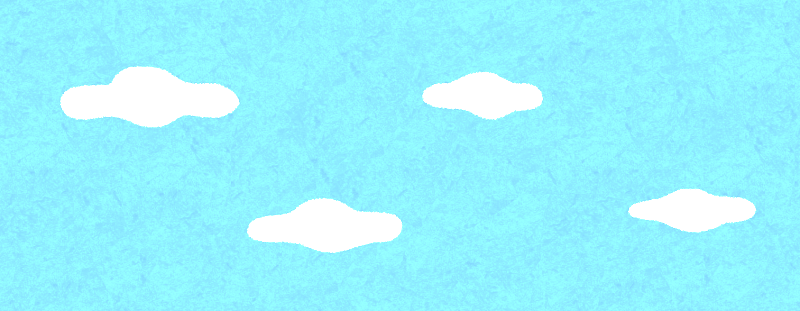 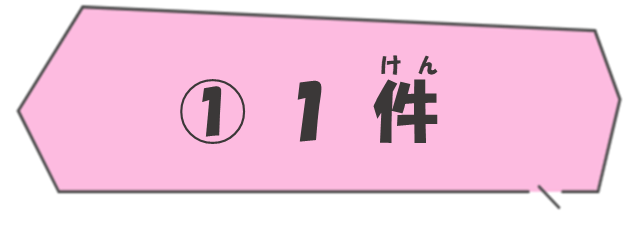 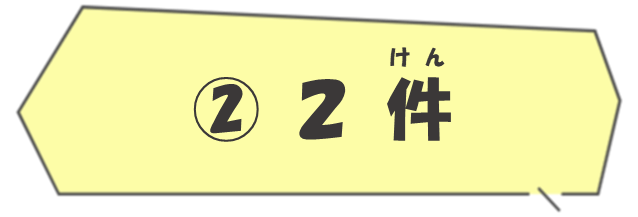 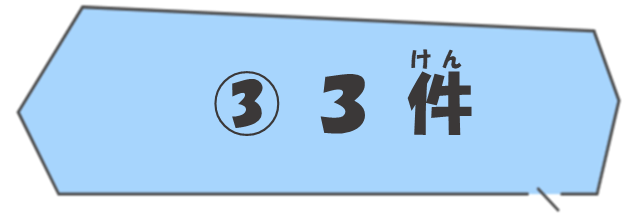 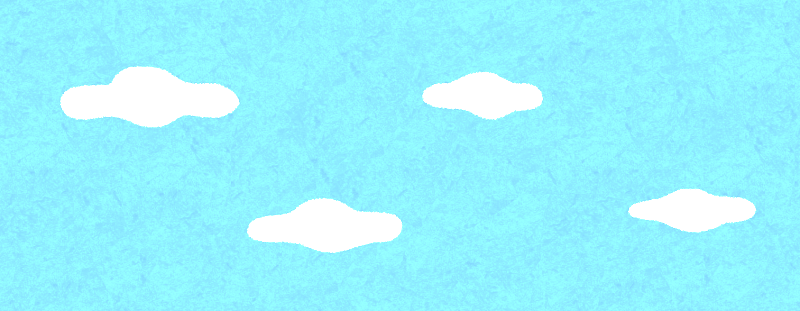 第
４
問
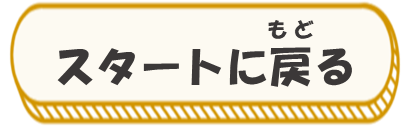 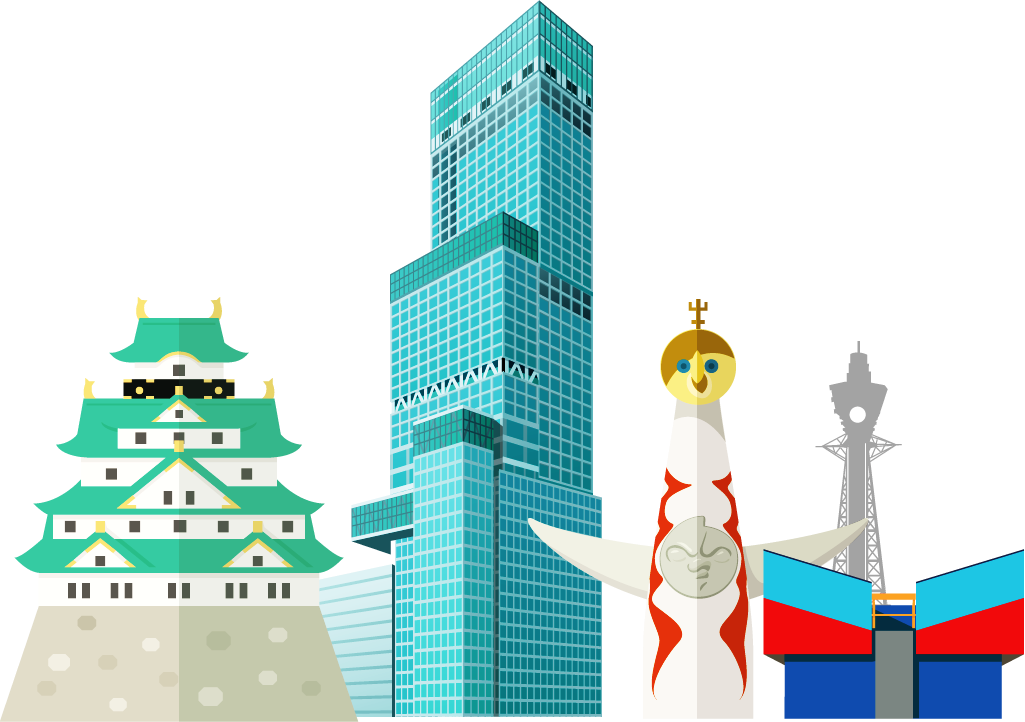 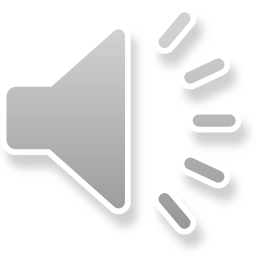 せかいいさん
ひ　　　つ
たいせつ
みらい
未来へ引き継ぐべき大切な世界遺産は、
おおさかふない
なんけん
とうろく
大阪府内には何件登録されているでしょうか。
れいわ
ねんじてん
（令和6年時点）
おも
ばんごう
せいかい
お
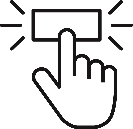 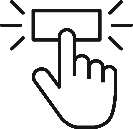 正解だと思う番号を押してね
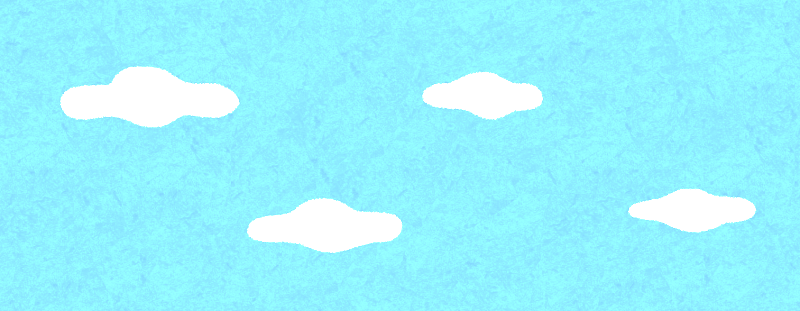 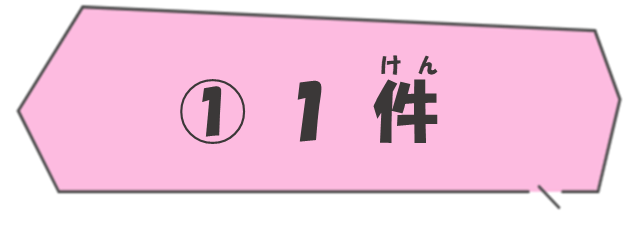 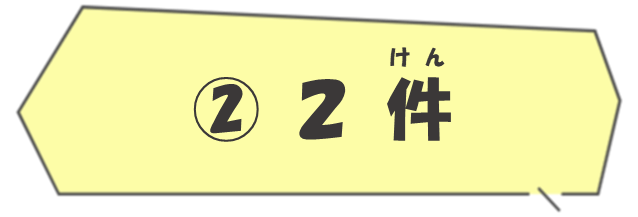 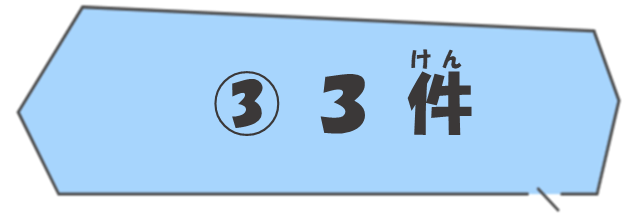 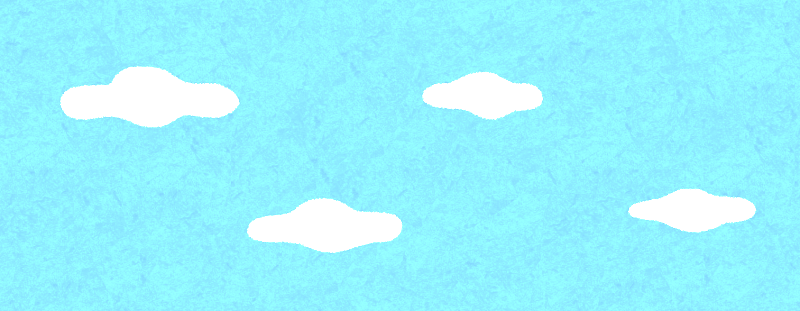 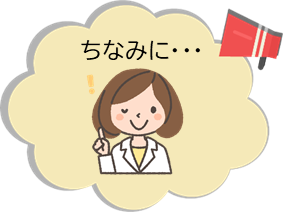 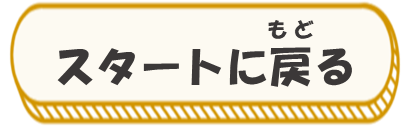 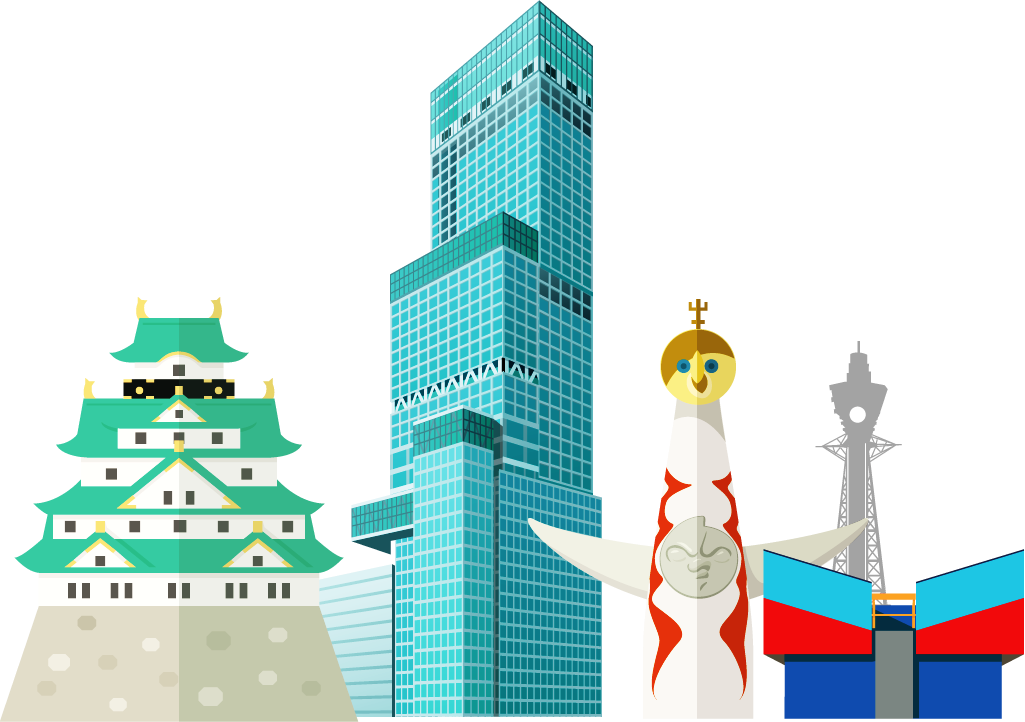 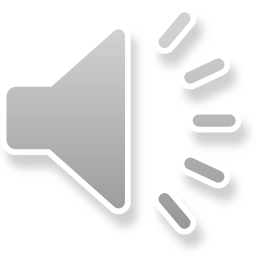 せいかい
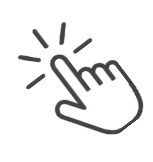 せかいいさん
とうろく
世界遺産に登録されました。
けん
おおさかふ
せかいいさん
大阪府には世界遺産が「１件」あります。
れいわがんねん
もず
ふるいちこふんぐん
こだいにほん
ふんぼぐん
令和元年に「百舌鳥･古市古墳群-古代日本の墳墓群-」が
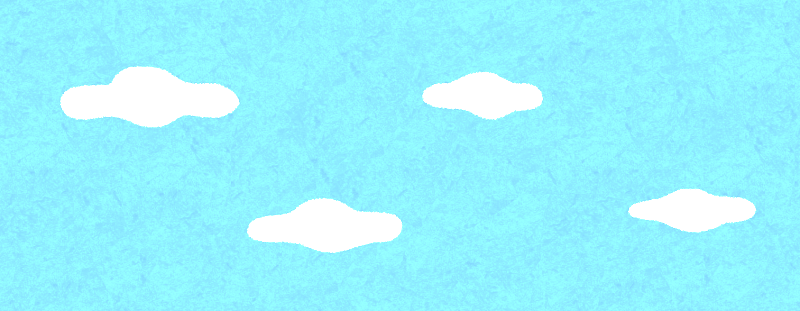 【文化庁 (bunka.go.jp)】日本の世界遺産一覧
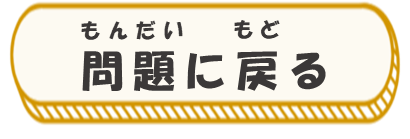 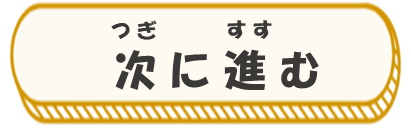 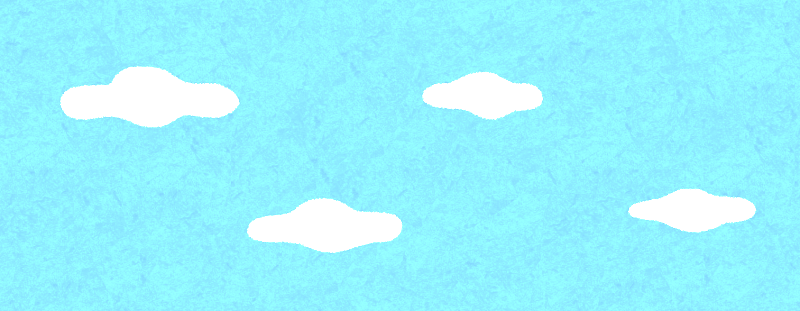 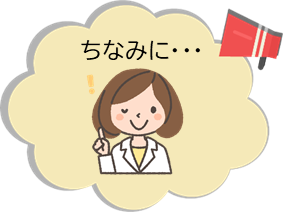 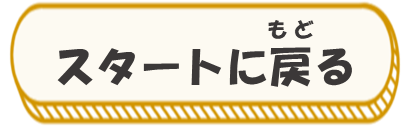 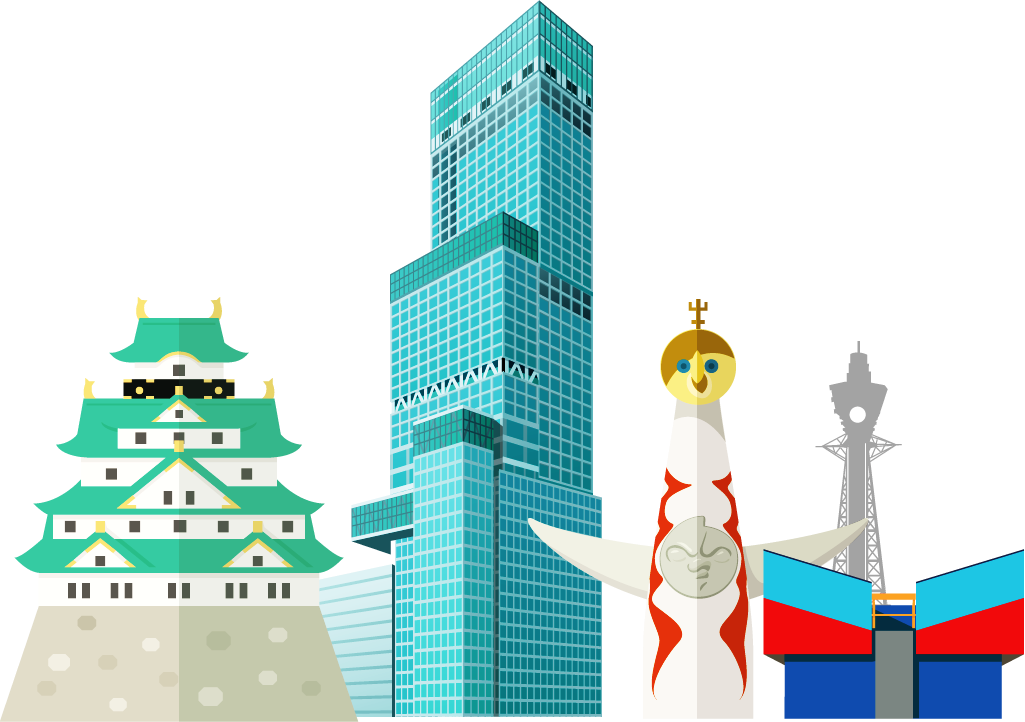 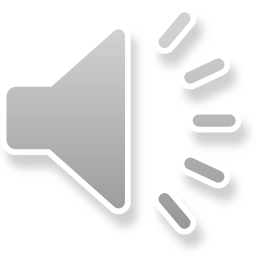 ざんねん
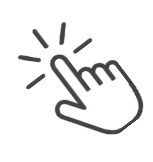 せかいいさん
とうろく
世界遺産に登録されました。
けん
おおさかふ
せかいいさん
大阪府には世界遺産が「１件」あります。
れいわがんねん
もず
ふるいちこふんぐん
こだいにほん
ふんぼぐん
令和元年に「百舌鳥･古市古墳群-古代日本の墳墓群-」が
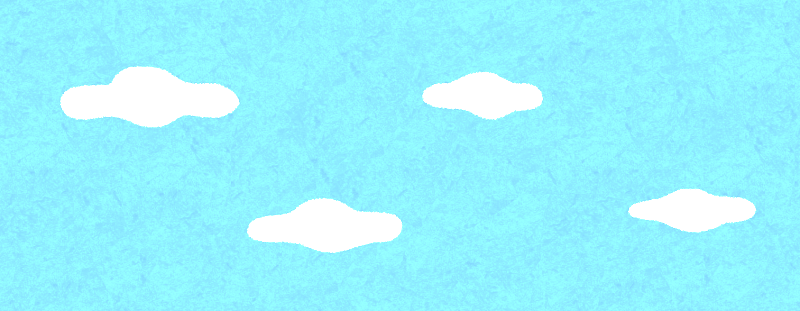 【文化庁 (bunka.go.jp)】日本の世界遺産一覧
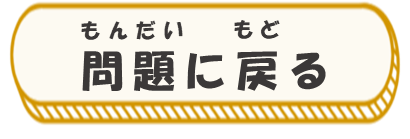 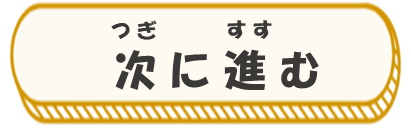 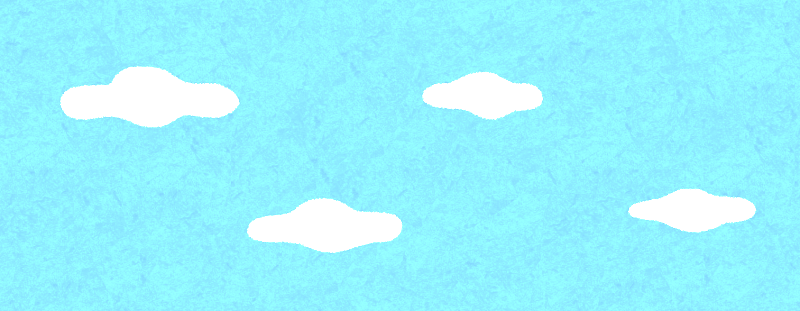 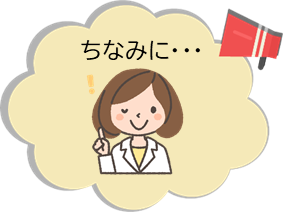 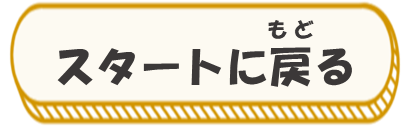 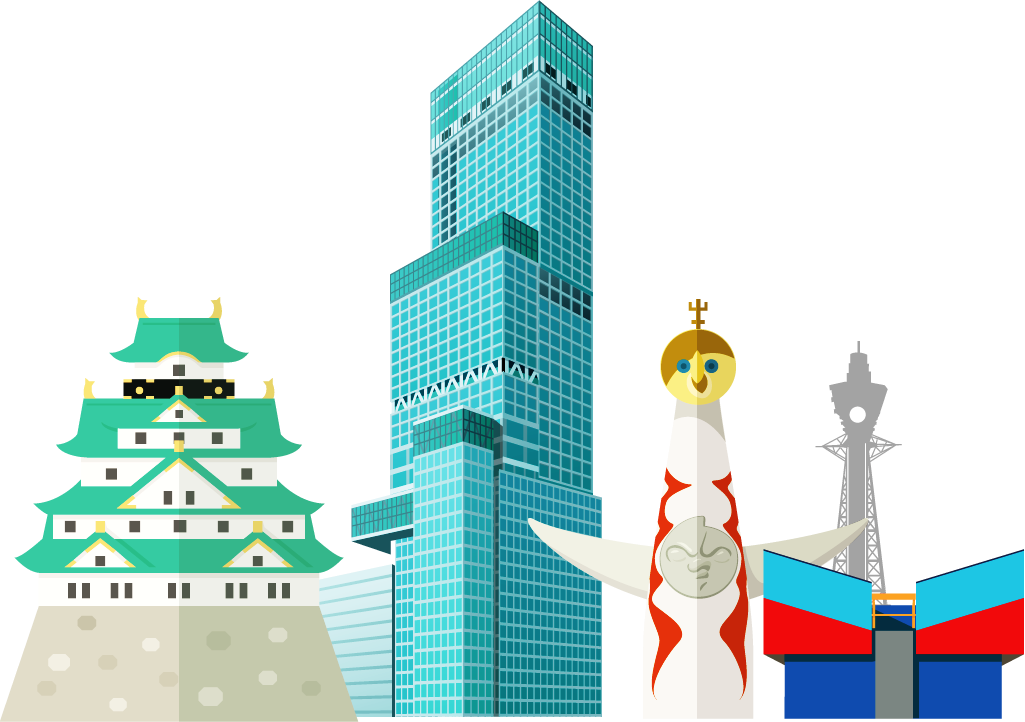 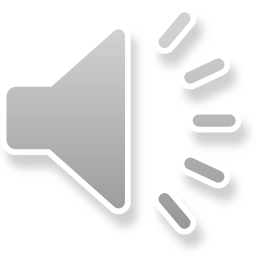 せいかい
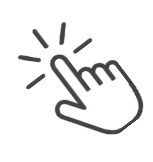 せかいいさん
とうろく
世界遺産に登録されました。
けん
おおさかふ
せかいいさん
大阪府には世界遺産が「１件」あります。
れいわがんねん
もず
ふるいちこふんぐん
こだいにほん
ふんぼぐん
令和元年に「百舌鳥･古市古墳群-古代日本の墳墓群-」が
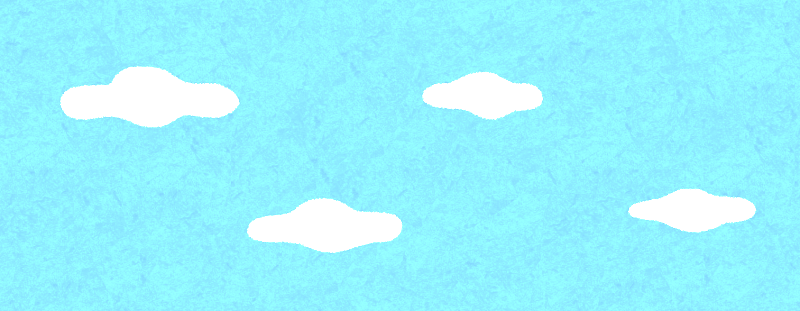 【文化庁 (bunka.go.jp)】日本の世界遺産一覧
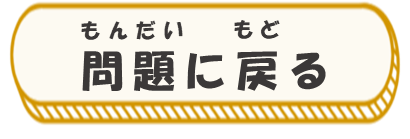 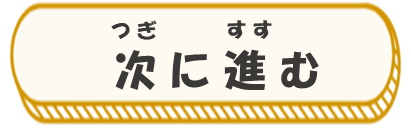 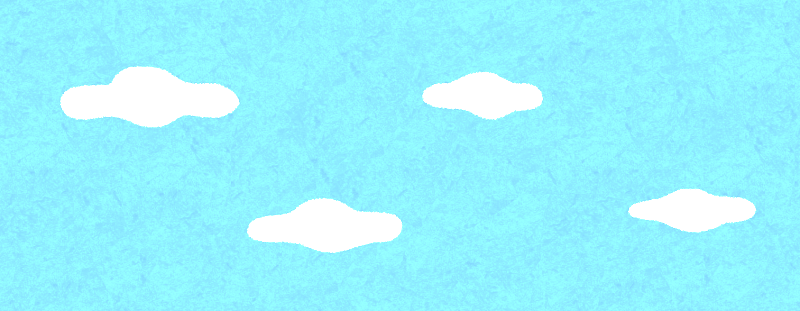 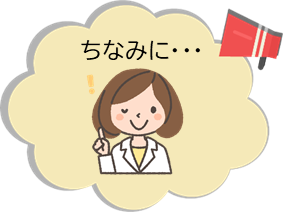 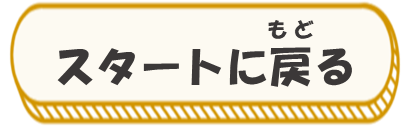 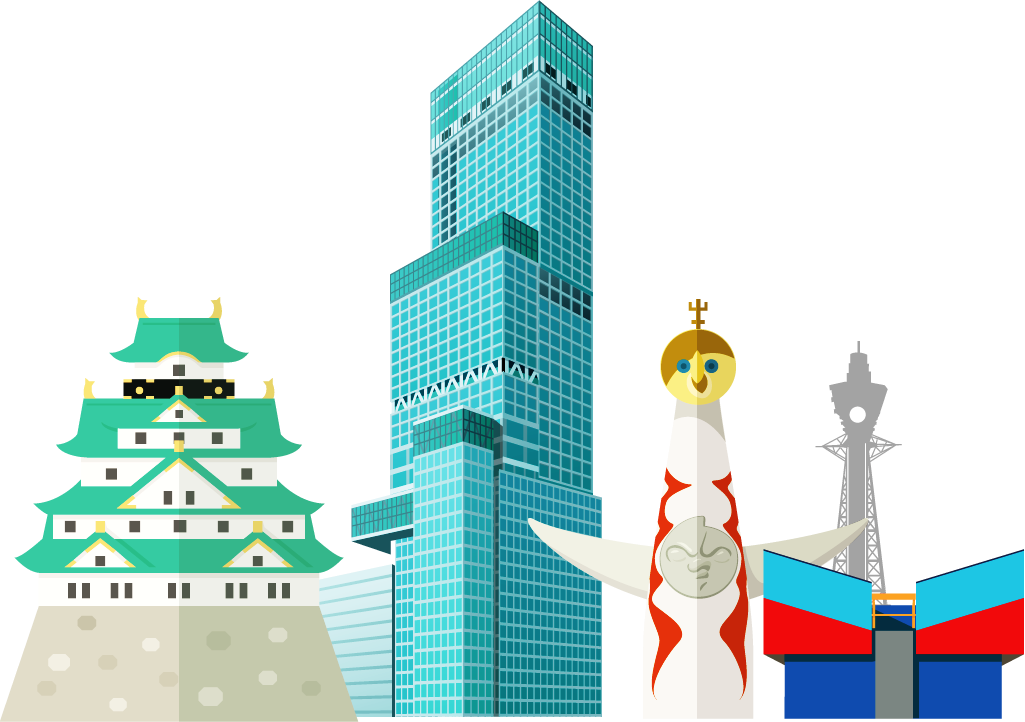 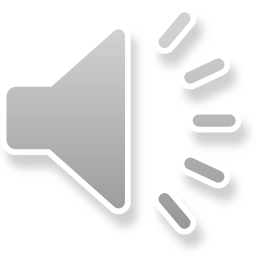 ざんねん
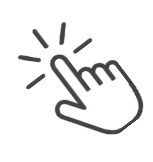 せかいいさん
とうろく
世界遺産に登録されました。
けん
おおさかふ
せかいいさん
大阪府には世界遺産が「１件」あります。
れいわがんねん
もず
ふるいちこふんぐん
こだいにほん
ふんぼぐん
令和元年に「百舌鳥･古市古墳群-古代日本の墳墓群-」が
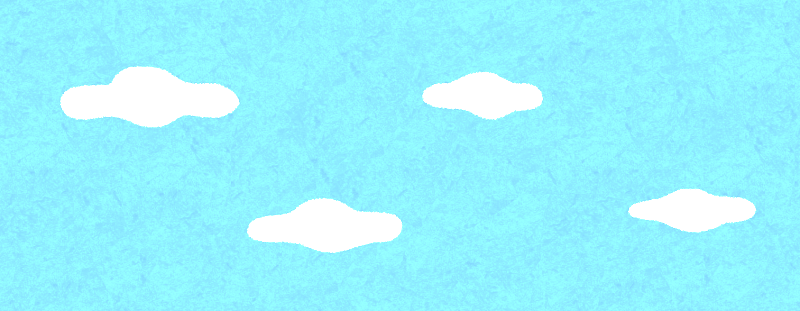 【文化庁 (bunka.go.jp)】日本の世界遺産一覧
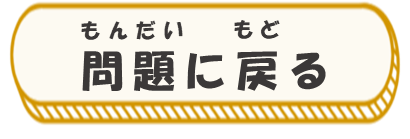 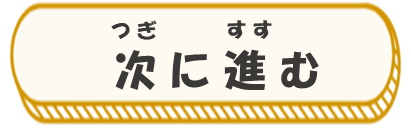 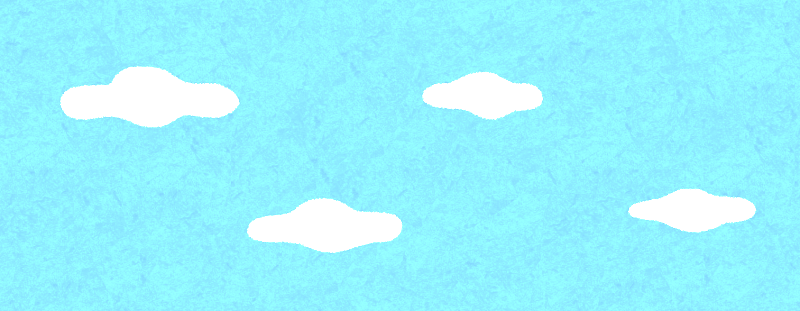 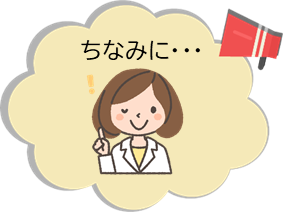 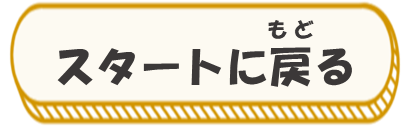 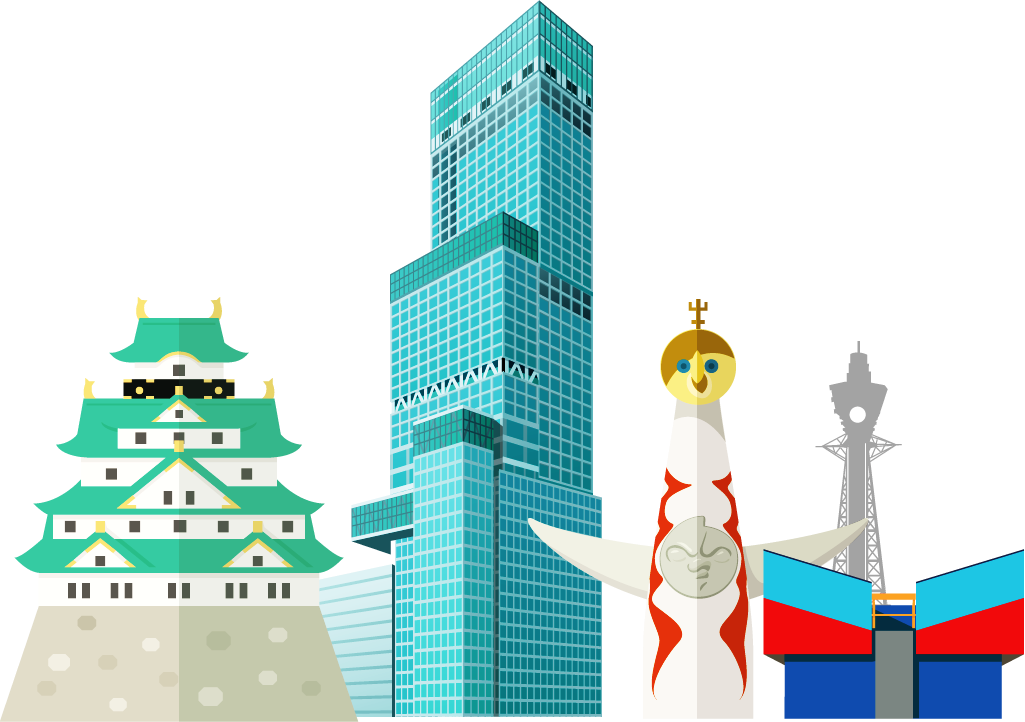 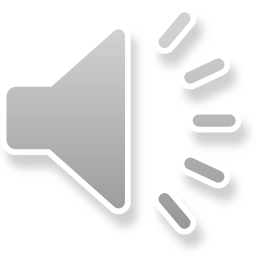 せいかい
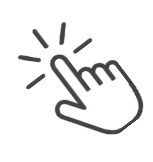 せかいいさん
とうろく
世界遺産に登録されました。
けん
おおさかふ
せかいいさん
大阪府には世界遺産が「１件」あります。
れいわがんねん
もず
ふるいちこふんぐん
こだいにほん
ふんぼぐん
令和元年に「百舌鳥･古市古墳群-古代日本の墳墓群-」が
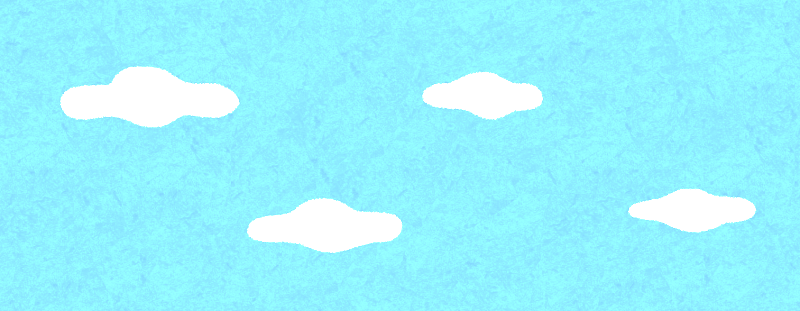 【文化庁 (bunka.go.jp)】日本の世界遺産一覧
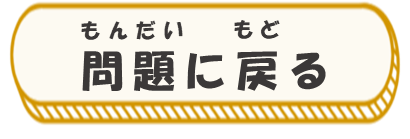 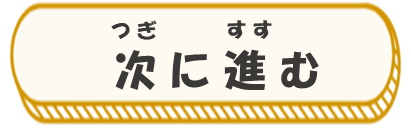 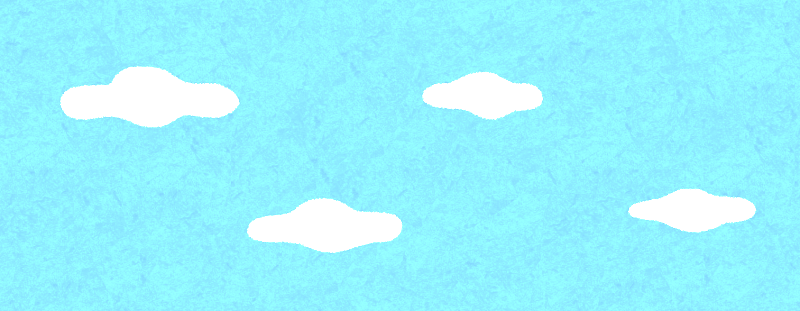 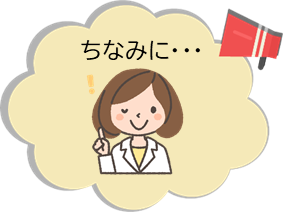 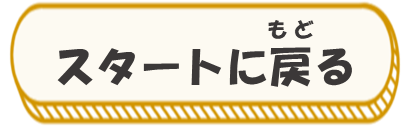 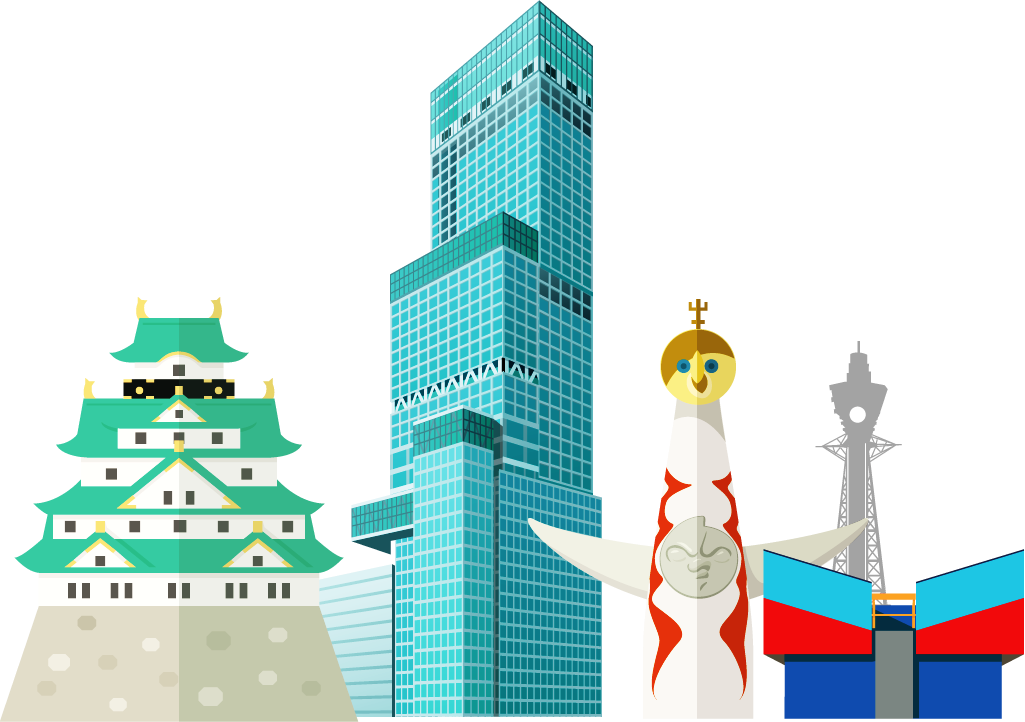 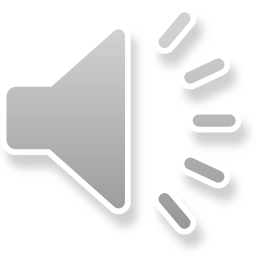 ざんねん
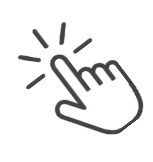 せかいいさん
とうろく
世界遺産に登録されました。
けん
おおさかふ
せかいいさん
大阪府には世界遺産が「１件」あります。
れいわがんねん
もず
ふるいちこふんぐん
こだいにほん
ふんぼぐん
令和元年に「百舌鳥･古市古墳群-古代日本の墳墓群-」が
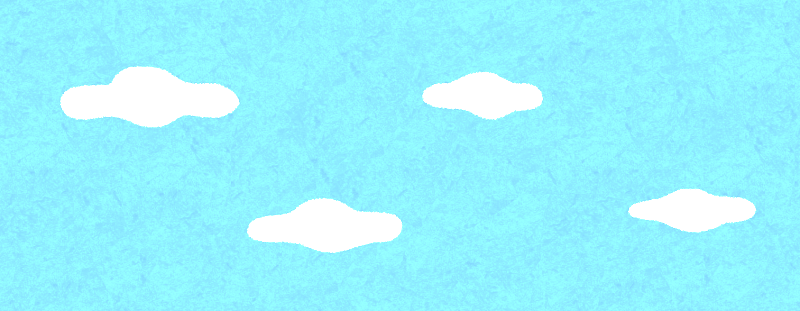 【文化庁 (bunka.go.jp)】日本の世界遺産一覧
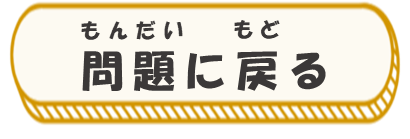 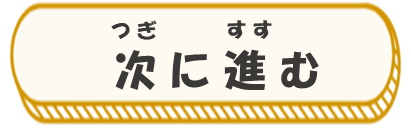 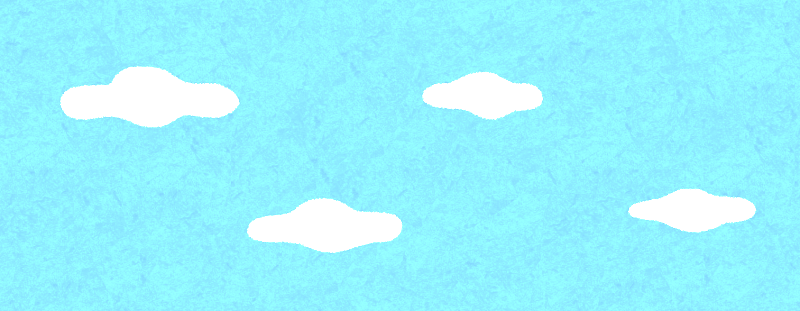 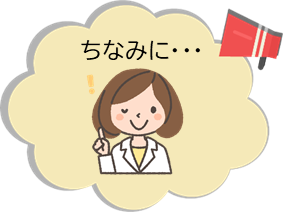 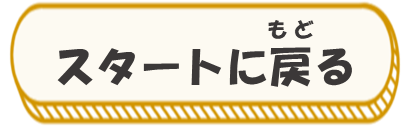 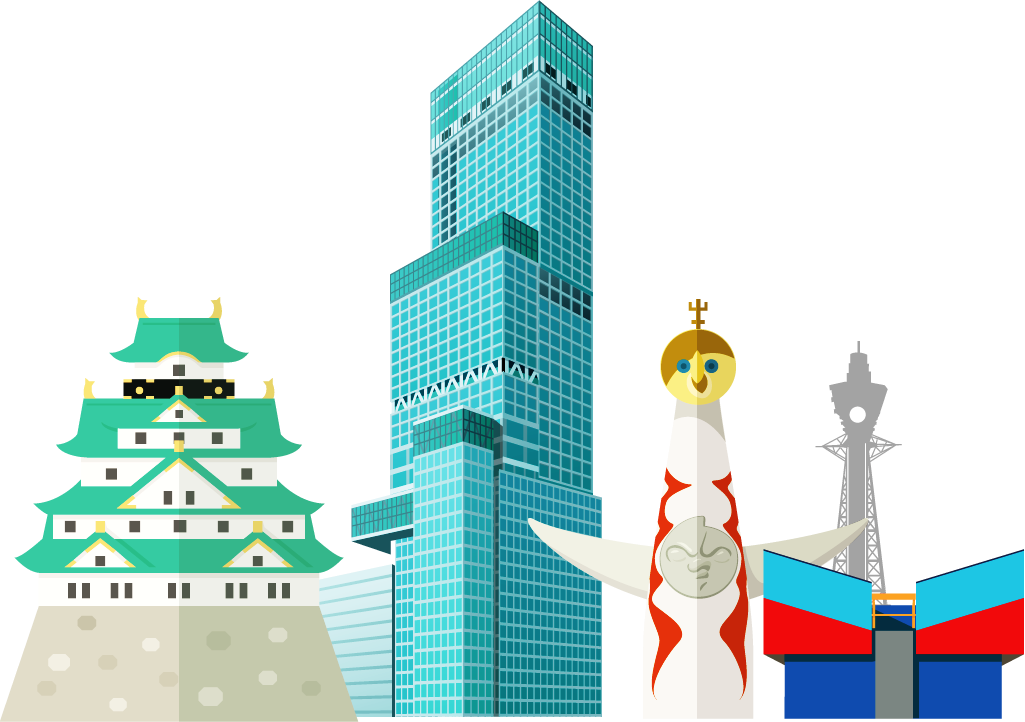 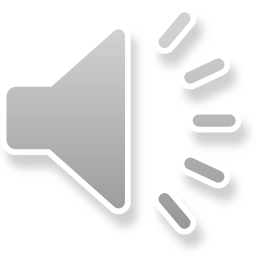 せいかい
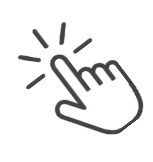 せかいいさん
とうろく
世界遺産に登録されました。
けん
おおさかふ
せかいいさん
大阪府には世界遺産が「１件」あります。
れいわがんねん
もず
ふるいちこふんぐん
こだいにほん
ふんぼぐん
令和元年に「百舌鳥･古市古墳群-古代日本の墳墓群-」が
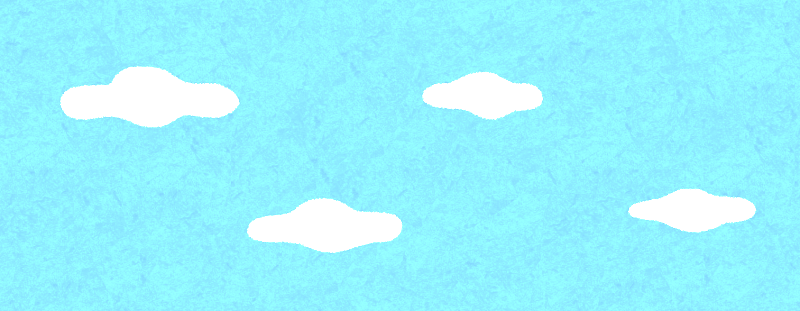 【文化庁 (bunka.go.jp)】日本の世界遺産一覧
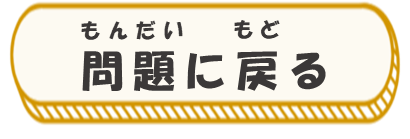 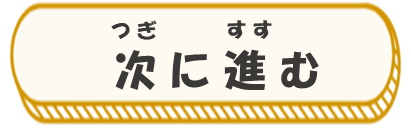 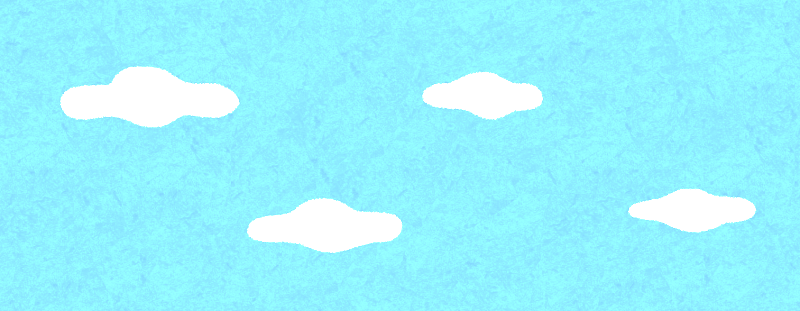 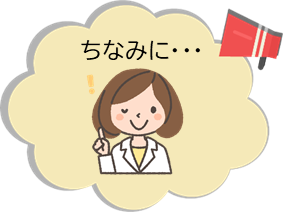 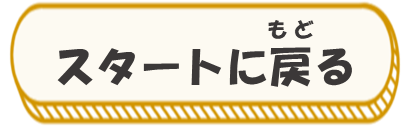 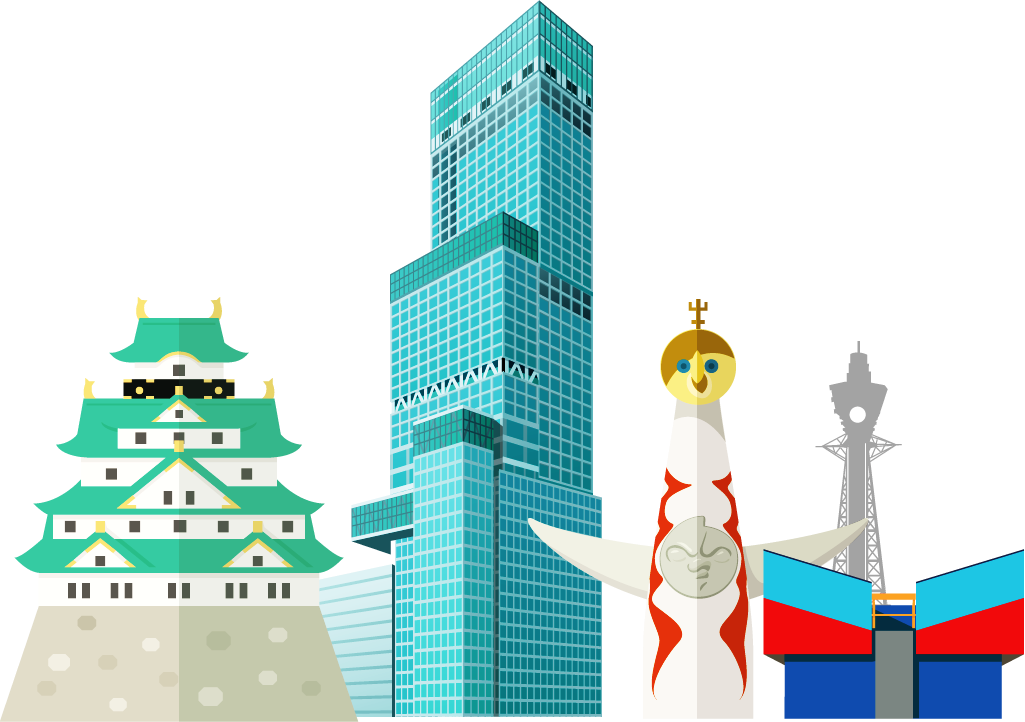 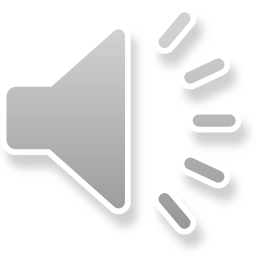 ざんねん
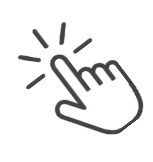 せかいいさん
とうろく
世界遺産に登録されました。
けん
おおさかふ
せかいいさん
大阪府には世界遺産が「１件」あります。
れいわがんねん
もず
ふるいちこふんぐん
こだいにほん
ふんぼぐん
令和元年に「百舌鳥･古市古墳群-古代日本の墳墓群-」が
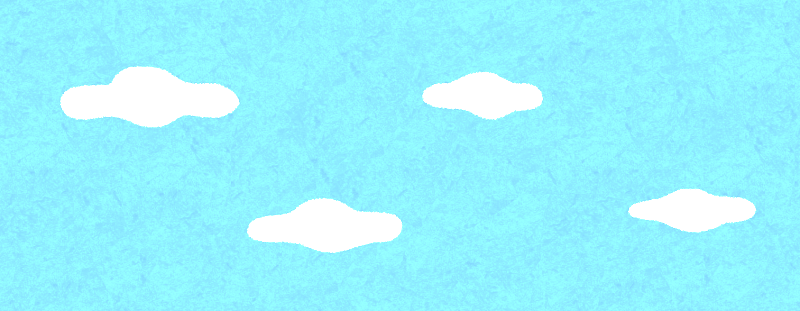 【文化庁 (bunka.go.jp)】日本の世界遺産一覧
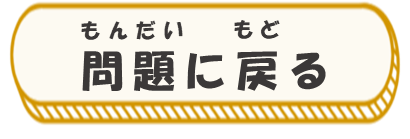 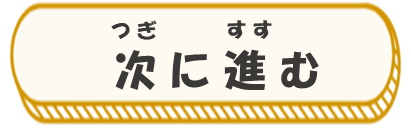 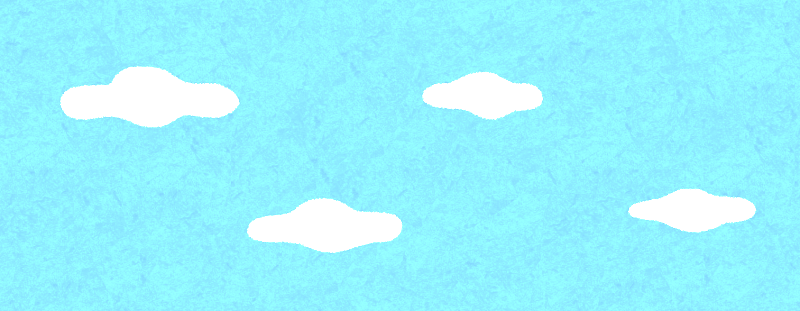 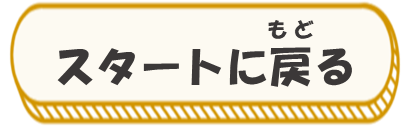 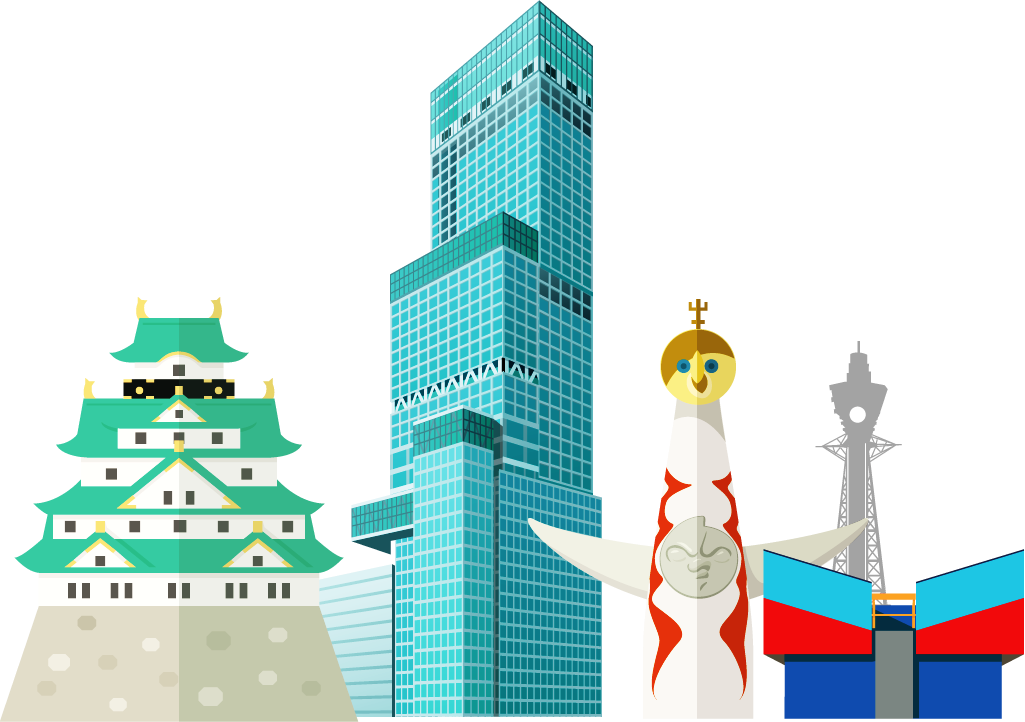 せかいいさん
けんとうろく
ぜんせかい
世界遺産は全世界で「１,１９９」件登録されています。
み
とうろくすう
登録数のランキングを見てみると･･･
い
にほん
日本は１１位
２５件です。
けん
けん
けん
インド
イタリア
６位
１位
４２件
５９件
けん
けん
メキシコ
７位
２位
３５件
５７件
ちゅうごく
けん
けん
中国
イギリス
フランス
８位
３位
３３件
５２件
けん
けん
ロシア
ドイツ
９位
３位
３１件
５２件
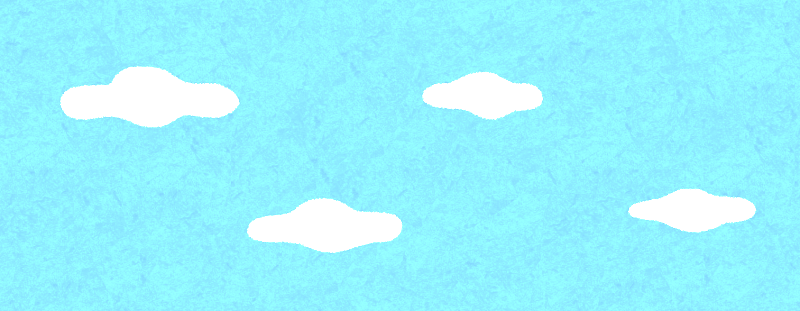 けん
けん
イラン
スペイン
１０位
５位
２７件
５０件
UNESCO World Heritage Centre - World Heritage List
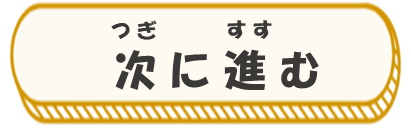 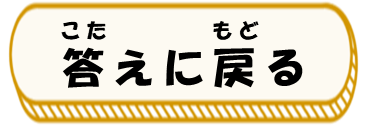 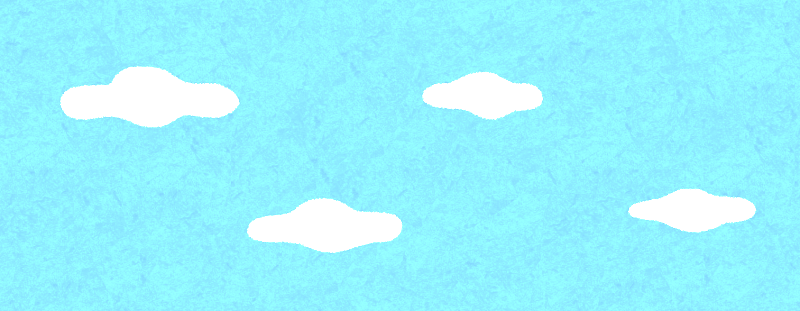 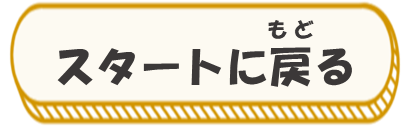 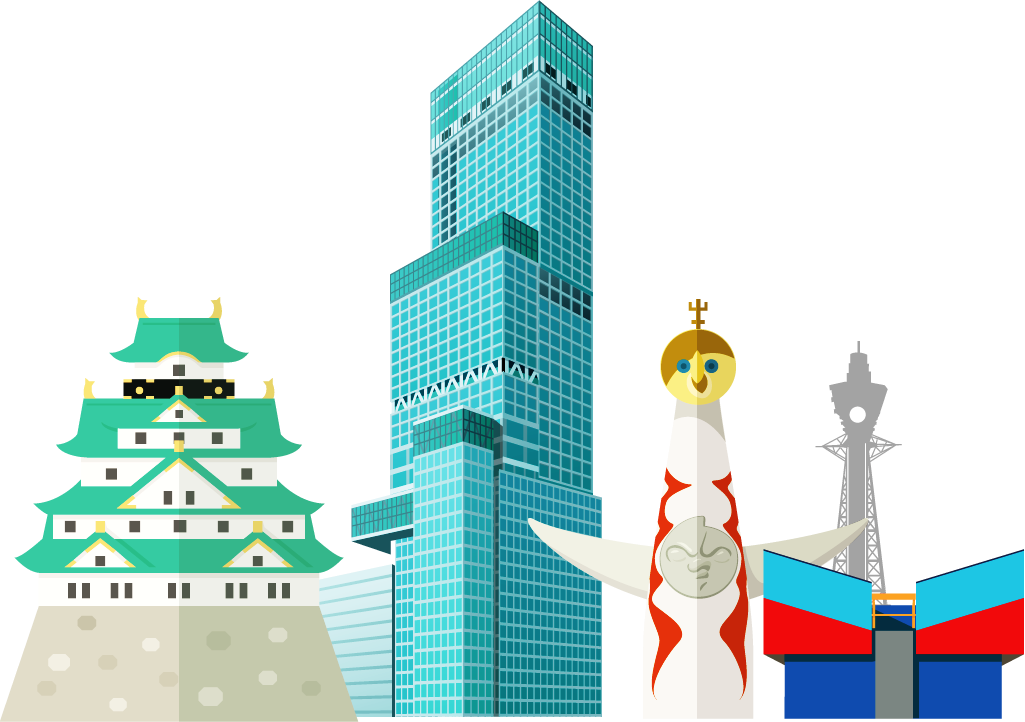 せかいいさん
けんとうろく
ぜんせかい
世界遺産は全世界で「１,１９９」件登録されています。
み
とうろくすう
登録数のランキングを見てみると･･･
い
にほん
日本は１１位
２５件です。
けん
けん
けん
インド
イタリア
６位
１位
４２件
５９件
けん
けん
メキシコ
７位
２位
３５件
５７件
ちゅうごく
けん
けん
中国
イギリス
フランス
８位
３位
３３件
５２件
けん
けん
ロシア
ドイツ
９位
３位
３１件
５２件
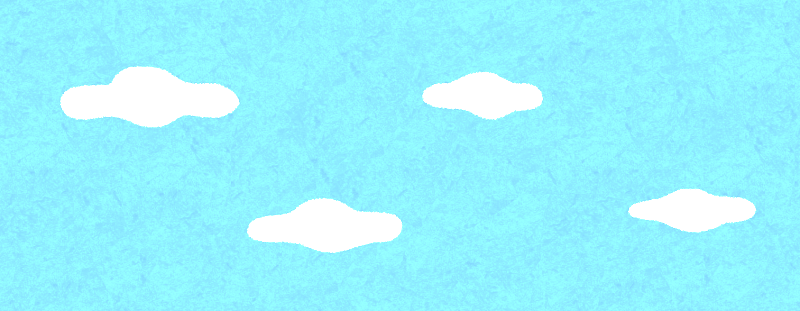 けん
けん
イラン
スペイン
１０位
５位
２７件
５０件
UNESCO World Heritage Centre - World Heritage List
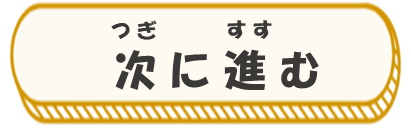 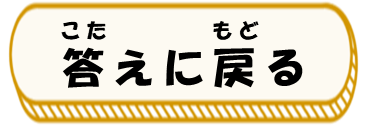 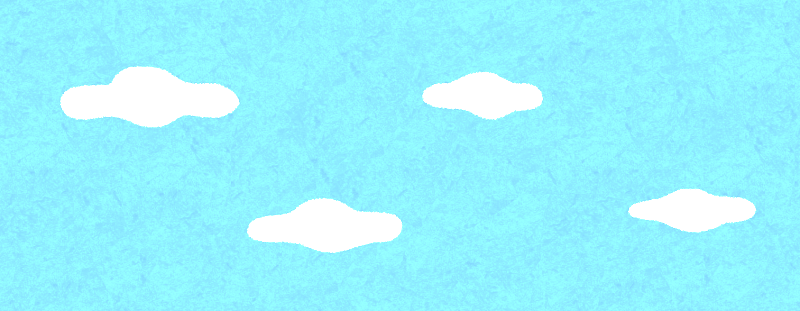 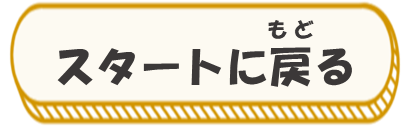 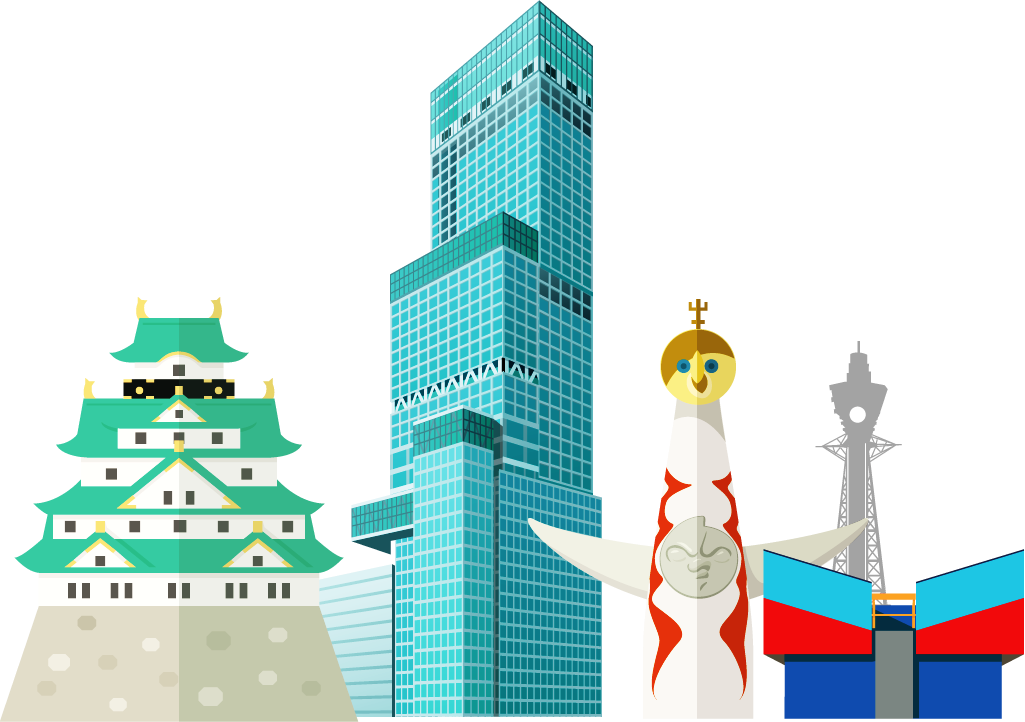 せかいいさん
けんとうろく
ぜんせかい
世界遺産は全世界で「１,１９９」件登録されています。
み
とうろくすう
登録数のランキングを見てみると･･･
い
にほん
日本は１１位
２５件です。
けん
けん
けん
インド
イタリア
６位
１位
４２件
５９件
けん
けん
メキシコ
７位
２位
３５件
５７件
ちゅうごく
けん
けん
中国
イギリス
フランス
８位
３位
３３件
５２件
けん
けん
ロシア
ドイツ
９位
３位
３１件
５２件
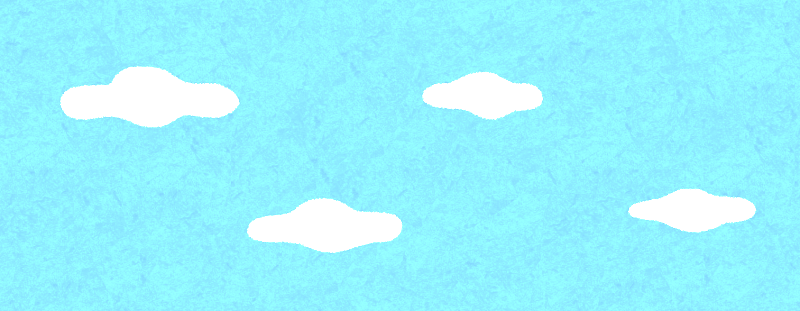 けん
けん
イラン
スペイン
１０位
５位
２７件
５０件
UNESCO World Heritage Centre - World Heritage List
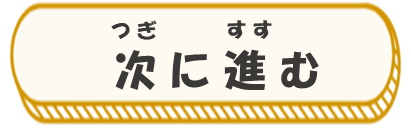 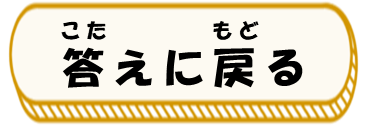 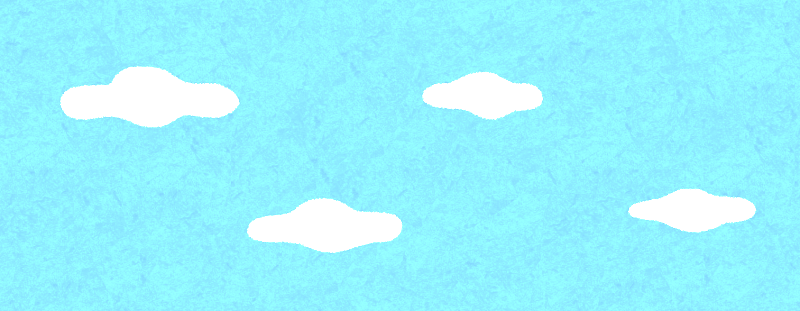 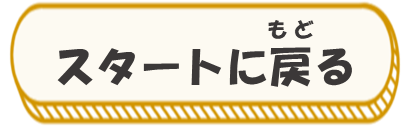 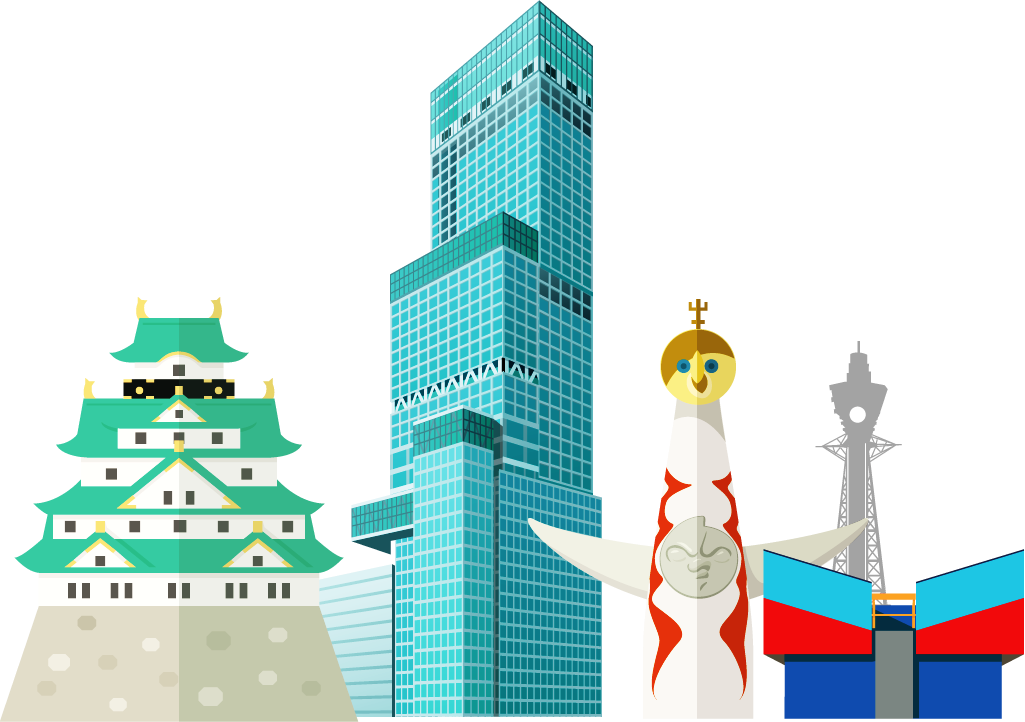 せかいいさん
けんとうろく
ぜんせかい
世界遺産は全世界で「１,１９９」件登録されています。
み
とうろくすう
登録数のランキングを見てみると･･･
い
にほん
日本は１１位
２５件です。
けん
けん
けん
インド
イタリア
６位
１位
４２件
５９件
けん
けん
メキシコ
７位
２位
３５件
５７件
ちゅうごく
けん
けん
中国
イギリス
フランス
８位
３位
３３件
５２件
けん
けん
ロシア
ドイツ
９位
３位
３１件
５２件
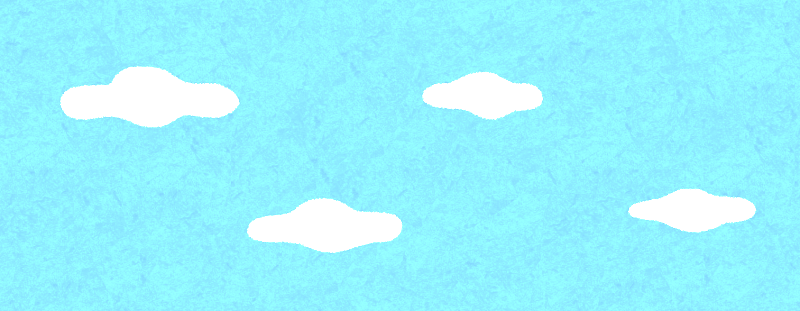 けん
けん
イラン
スペイン
１０位
５位
２７件
５０件
UNESCO World Heritage Centre - World Heritage List
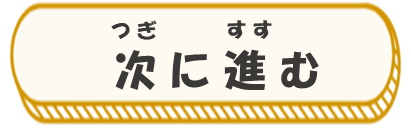 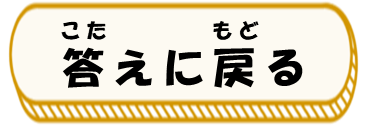 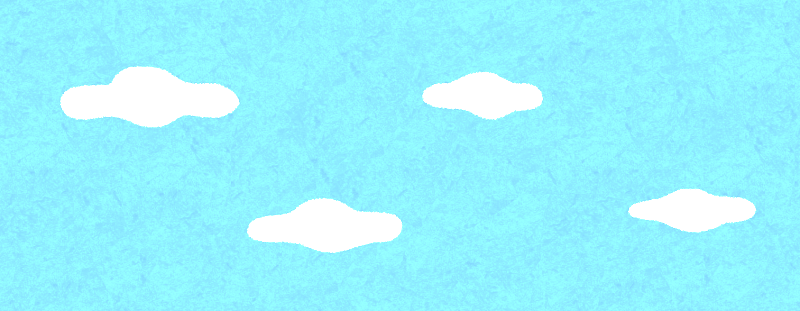 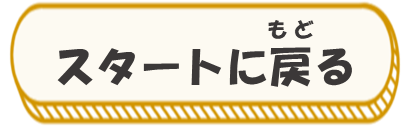 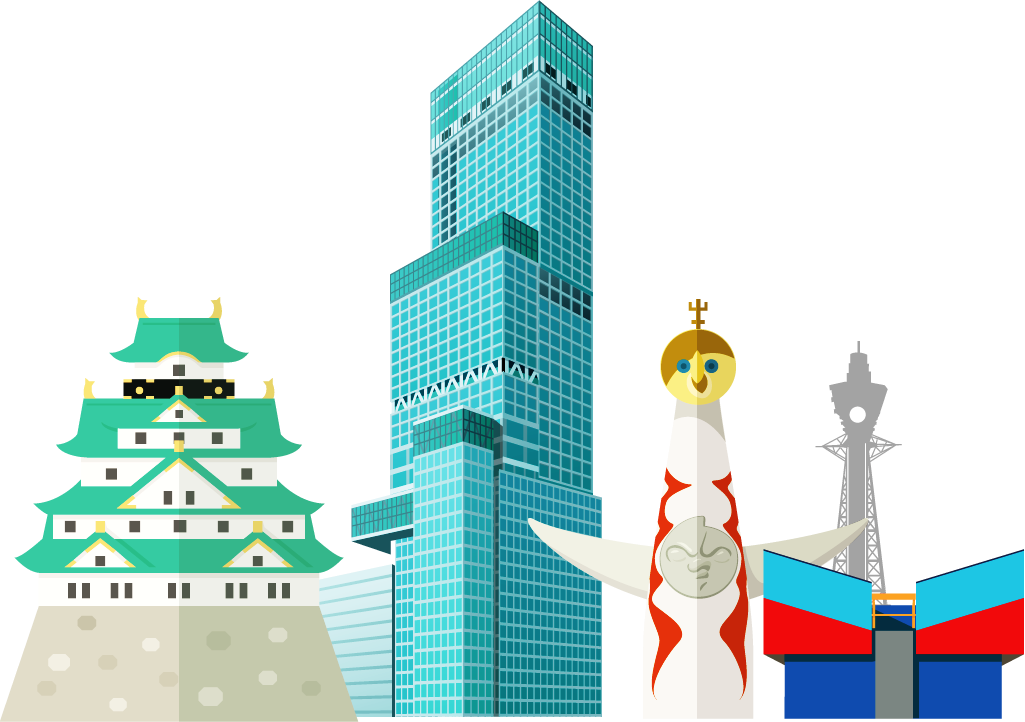 せかいいさん
けんとうろく
ぜんせかい
世界遺産は全世界で「１,１９９」件登録されています。
み
とうろくすう
登録数のランキングを見てみると･･･
い
にほん
日本は１１位
２５件です。
けん
けん
けん
インド
イタリア
６位
１位
４２件
５９件
けん
けん
メキシコ
７位
２位
３５件
５７件
ちゅうごく
けん
けん
中国
イギリス
フランス
８位
３位
３３件
５２件
けん
けん
ロシア
ドイツ
９位
３位
３１件
５２件
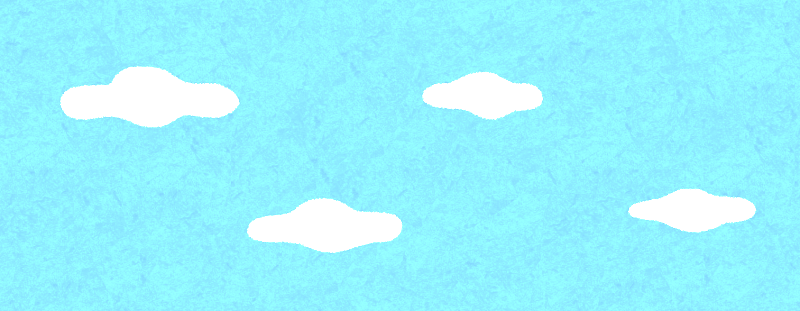 けん
けん
イラン
スペイン
１０位
５位
２７件
５０件
UNESCO World Heritage Centre - World Heritage List
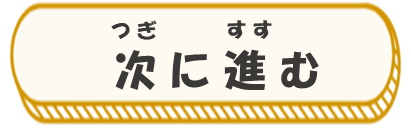 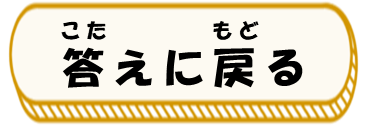 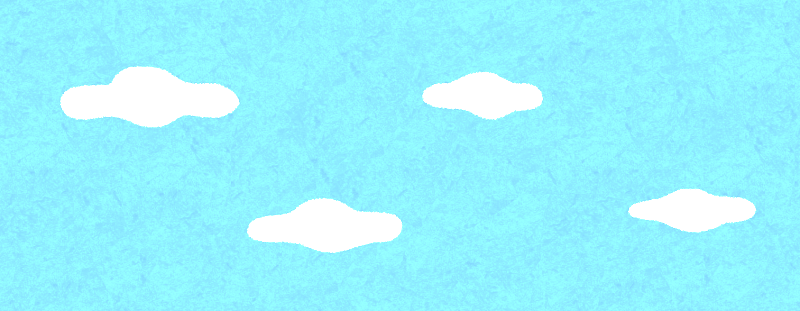 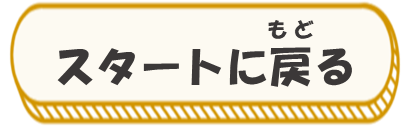 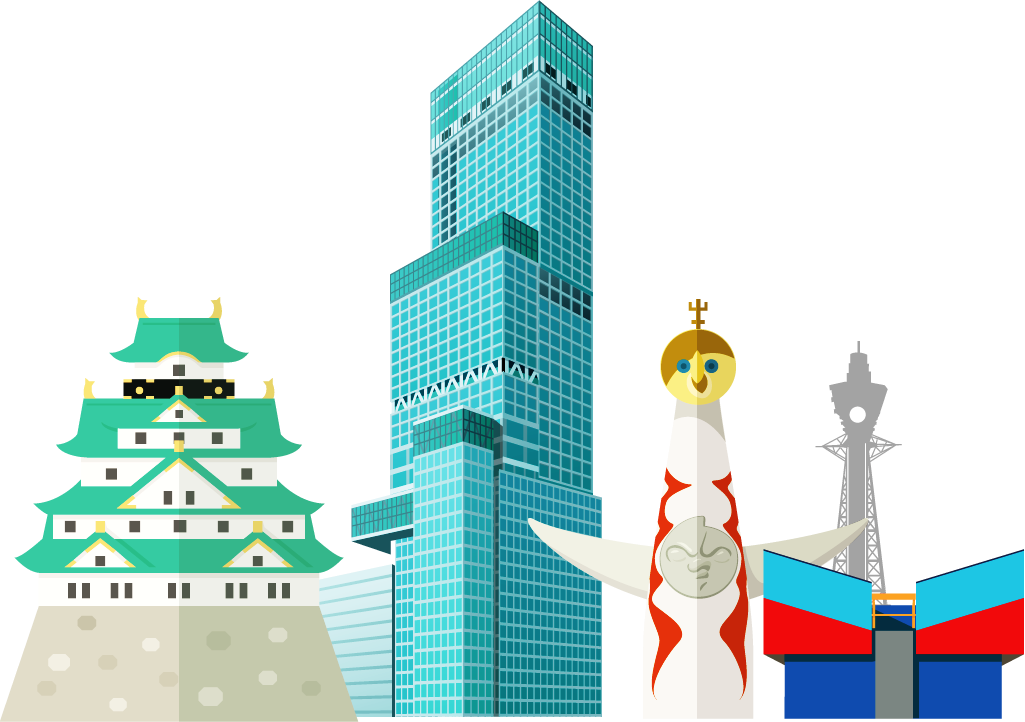 せかいいさん
けんとうろく
ぜんせかい
世界遺産は全世界で「１,１９９」件登録されています。
み
とうろくすう
登録数のランキングを見てみると･･･
い
にほん
日本は１１位
２５件です。
けん
けん
けん
インド
イタリア
６位
１位
４２件
５９件
けん
けん
メキシコ
７位
２位
３５件
５７件
ちゅうごく
けん
けん
中国
イギリス
フランス
８位
３位
３３件
５２件
けん
けん
ロシア
ドイツ
９位
３位
３１件
５２件
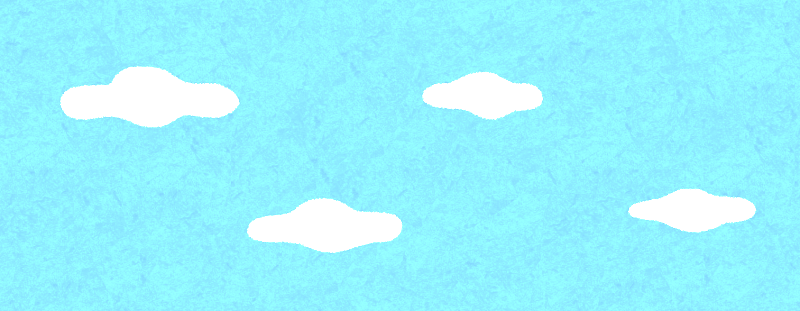 けん
けん
イラン
スペイン
１０位
５位
２７件
５０件
UNESCO World Heritage Centre - World Heritage List
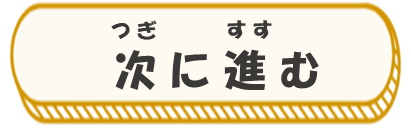 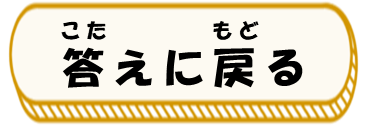 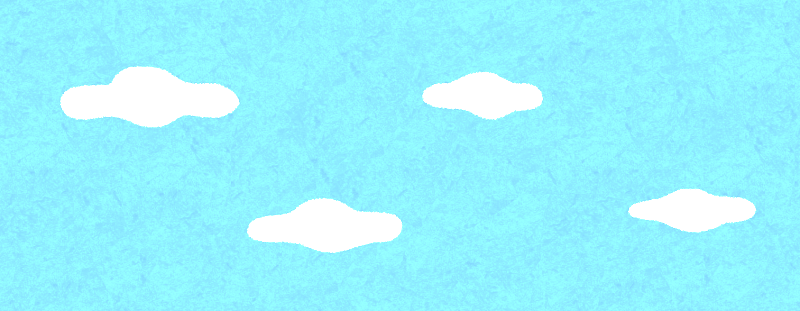 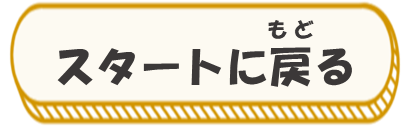 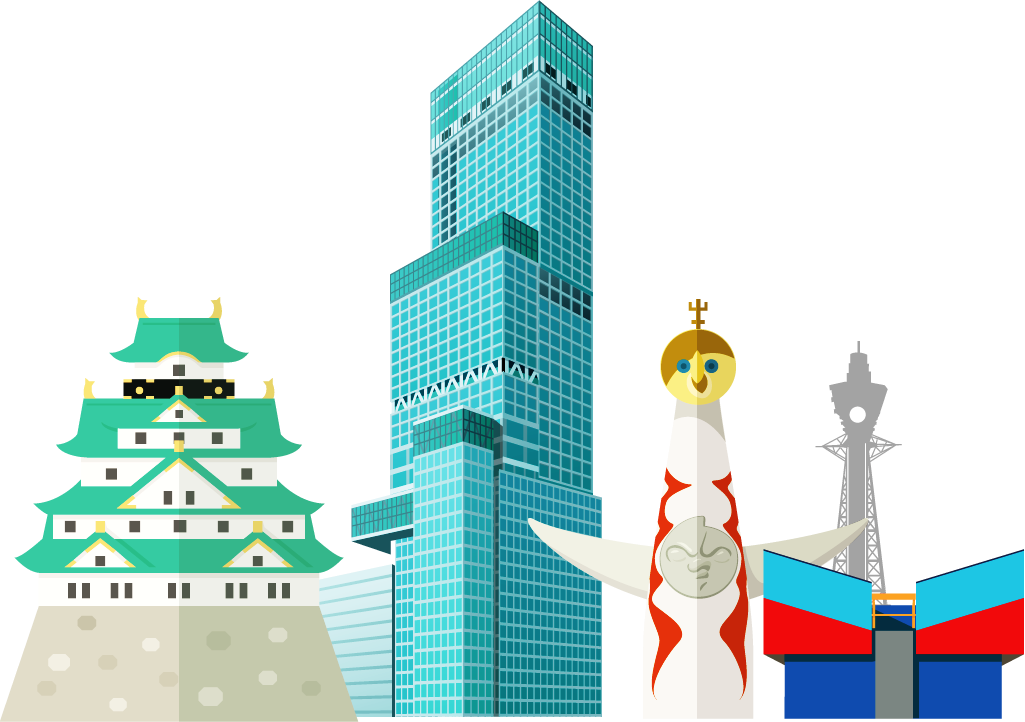 せかいいさん
けんとうろく
ぜんせかい
世界遺産は全世界で「１,１９９」件登録されています。
み
とうろくすう
登録数のランキングを見てみると･･･
い
にほん
日本は１１位
２５件です。
けん
けん
けん
インド
イタリア
６位
１位
４２件
５９件
けん
けん
メキシコ
７位
２位
３５件
５７件
ちゅうごく
けん
けん
中国
イギリス
フランス
８位
３位
３３件
５２件
けん
けん
ロシア
ドイツ
９位
３位
３１件
５２件
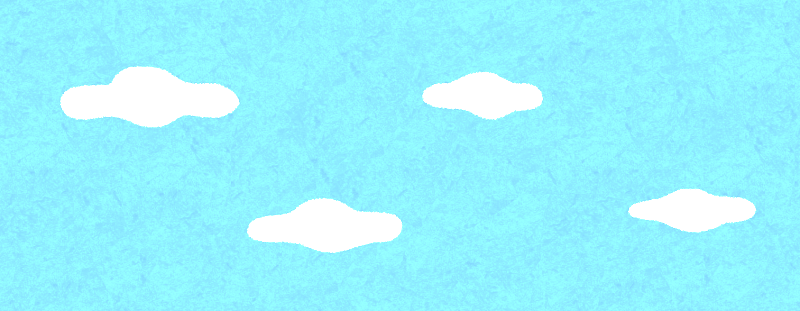 けん
けん
イラン
スペイン
１０位
５位
２７件
５０件
UNESCO World Heritage Centre - World Heritage List
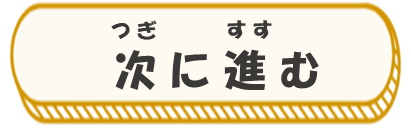 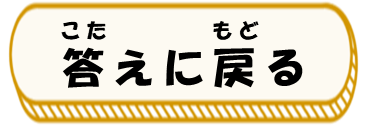 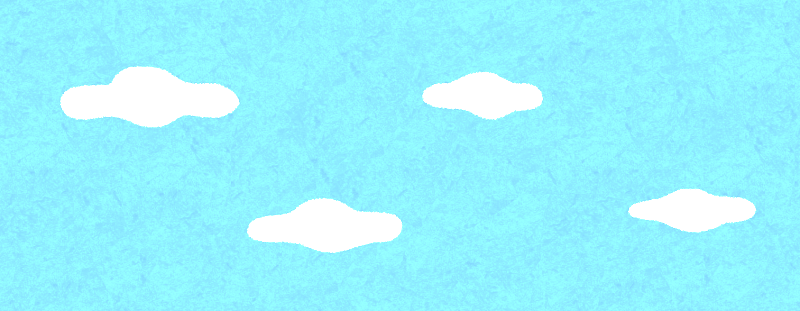 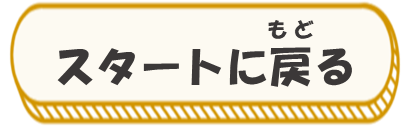 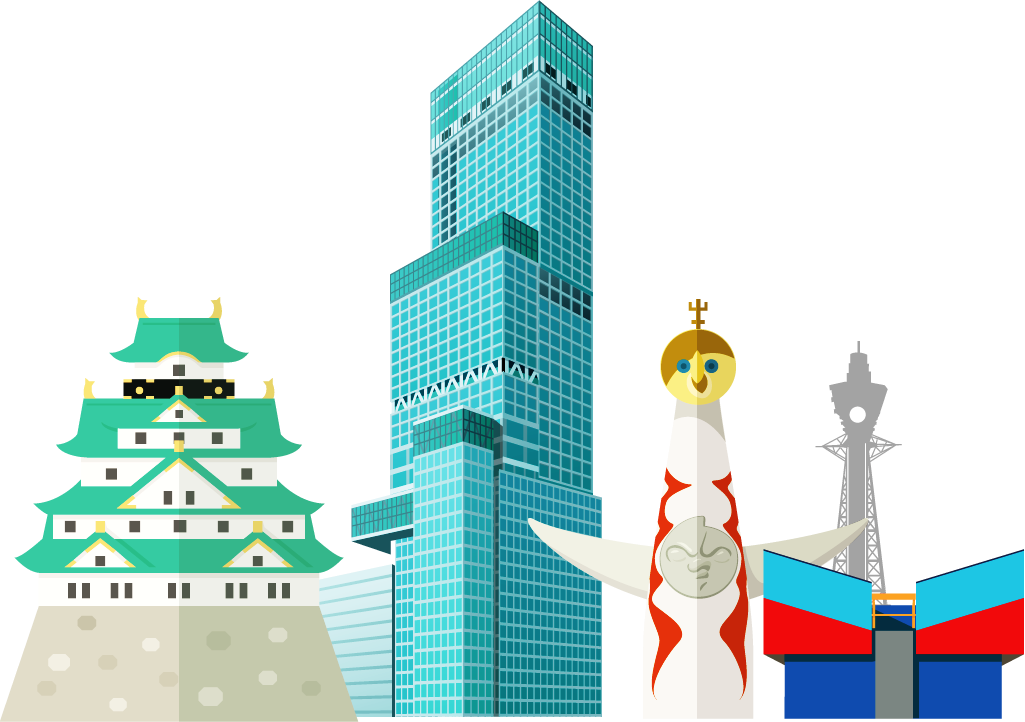 せかいいさん
けんとうろく
ぜんせかい
世界遺産は全世界で「１,１９９」件登録されています。
み
とうろくすう
登録数のランキングを見てみると･･･
い
にほん
日本は１１位
２５件です。
けん
けん
けん
インド
イタリア
６位
１位
４２件
５９件
けん
けん
メキシコ
７位
２位
３５件
５７件
ちゅうごく
けん
けん
中国
イギリス
フランス
８位
３位
３３件
５２件
けん
けん
ロシア
ドイツ
９位
３位
３１件
５２件
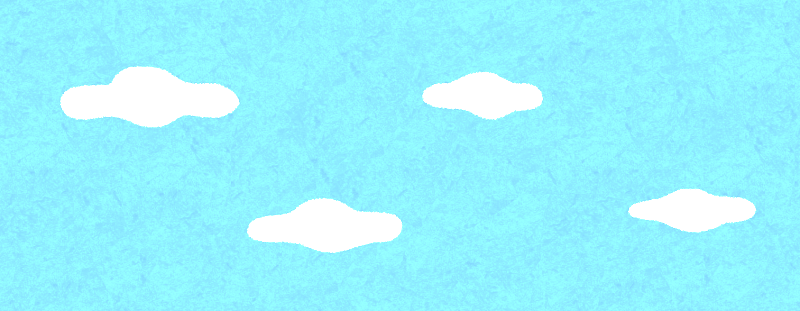 けん
けん
イラン
スペイン
１０位
５位
２７件
５０件
UNESCO World Heritage Centre - World Heritage List
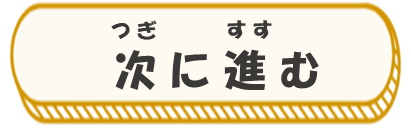 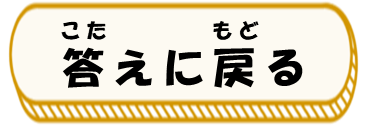 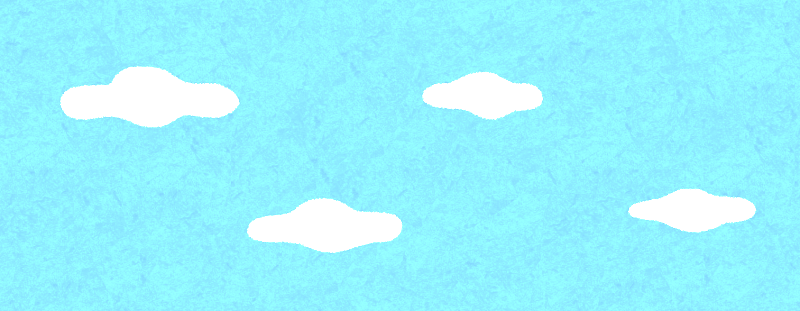 第
５
問
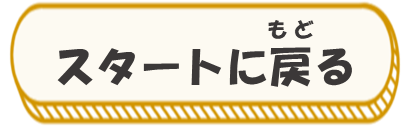 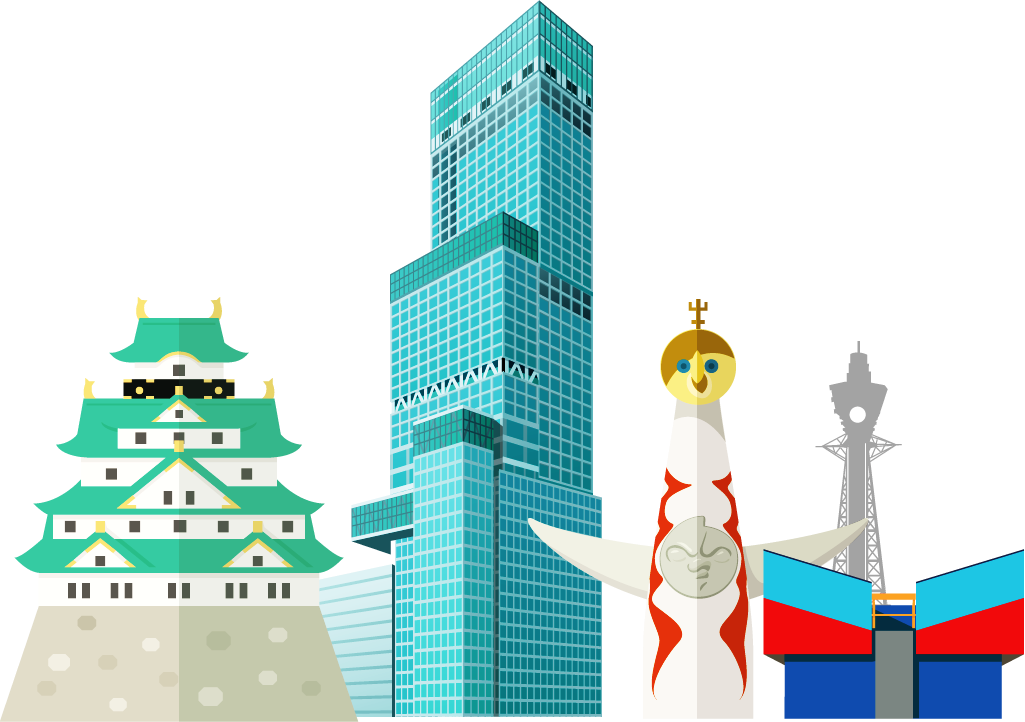 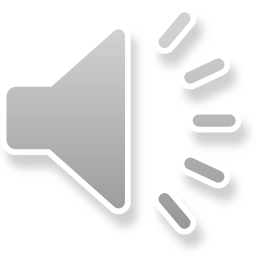 おおさかふぜんたい　　めんせき
しんりん　　　　めんせき
おおさかふ
大阪府の森林の面積は、大阪府全体の面積の
し
やくなん
約何％を占めているでしょうか。
れいわ
ねんどまつじてん
（令和３年度末時点）
おも
ばんごう
せいかい
お
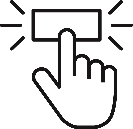 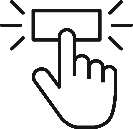 正解だと思う番号を押してね
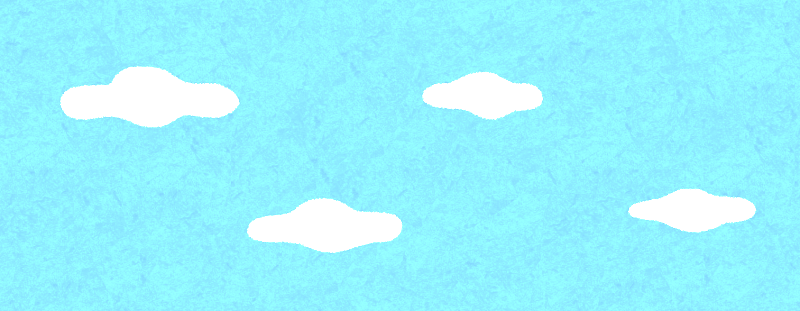 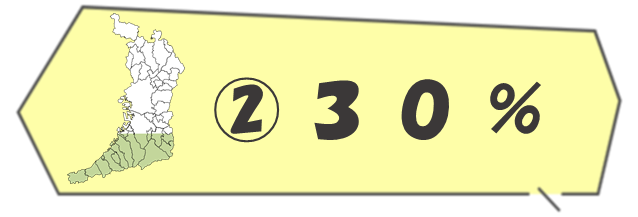 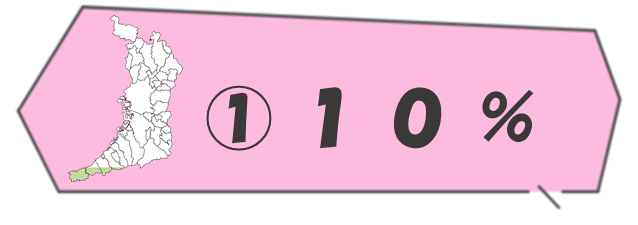 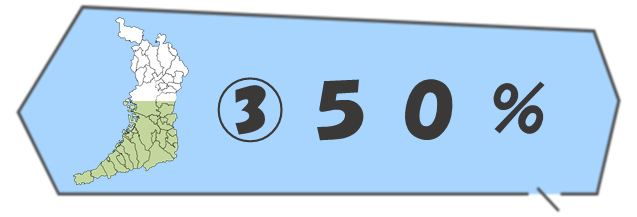 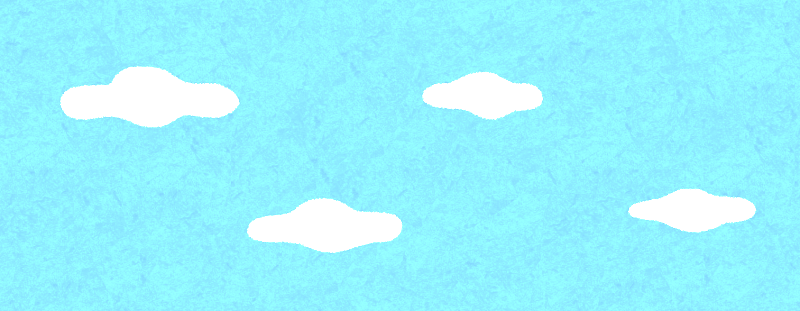 第
５
問
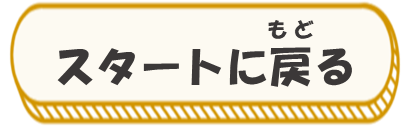 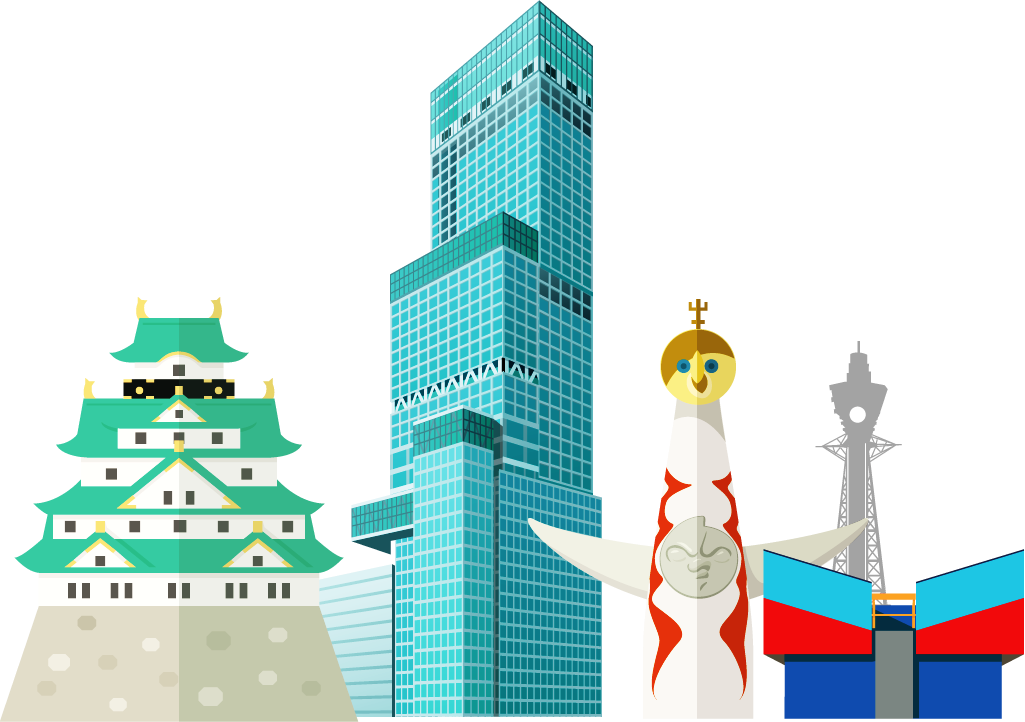 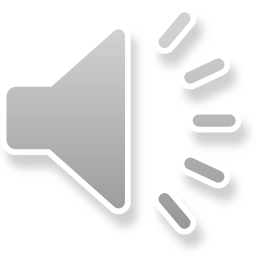 おおさかふぜんたい　　めんせき
しんりん　　　　めんせき
おおさかふ
大阪府の森林の面積は、大阪府全体の面積の
し
やくなん
約何％を占めているでしょうか。
れいわ
ねんどまつじてん
（令和３年度末時点）
おも
ばんごう
せいかい
お
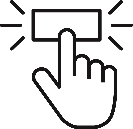 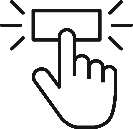 正解だと思う番号を押してね
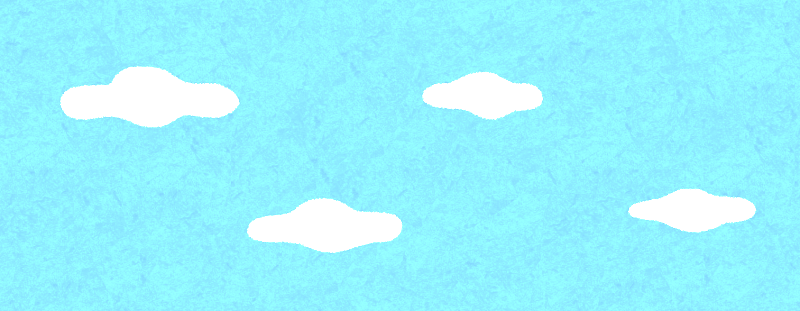 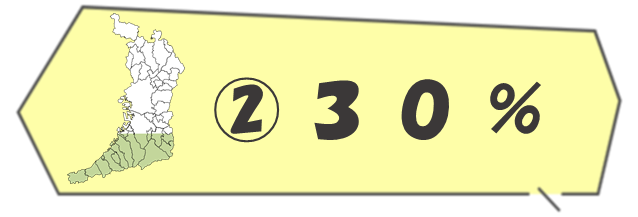 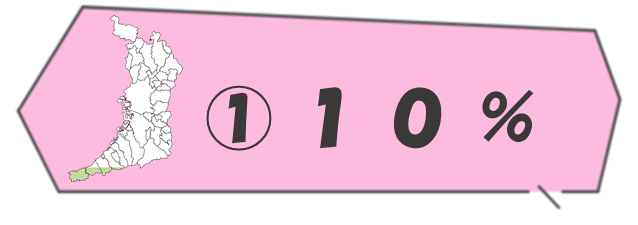 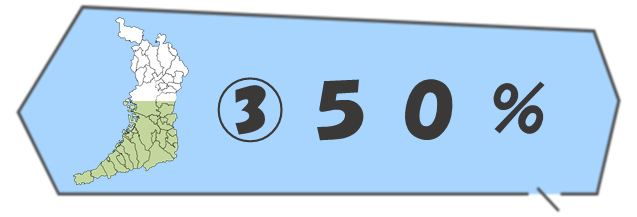 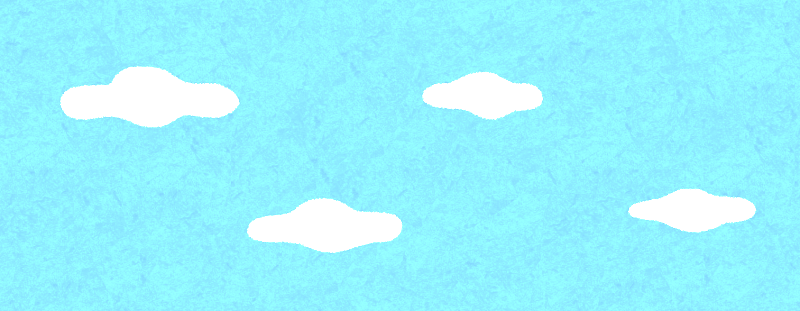 第
５
問
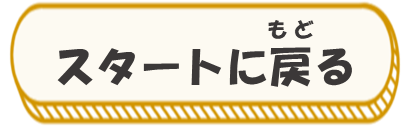 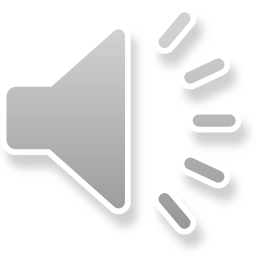 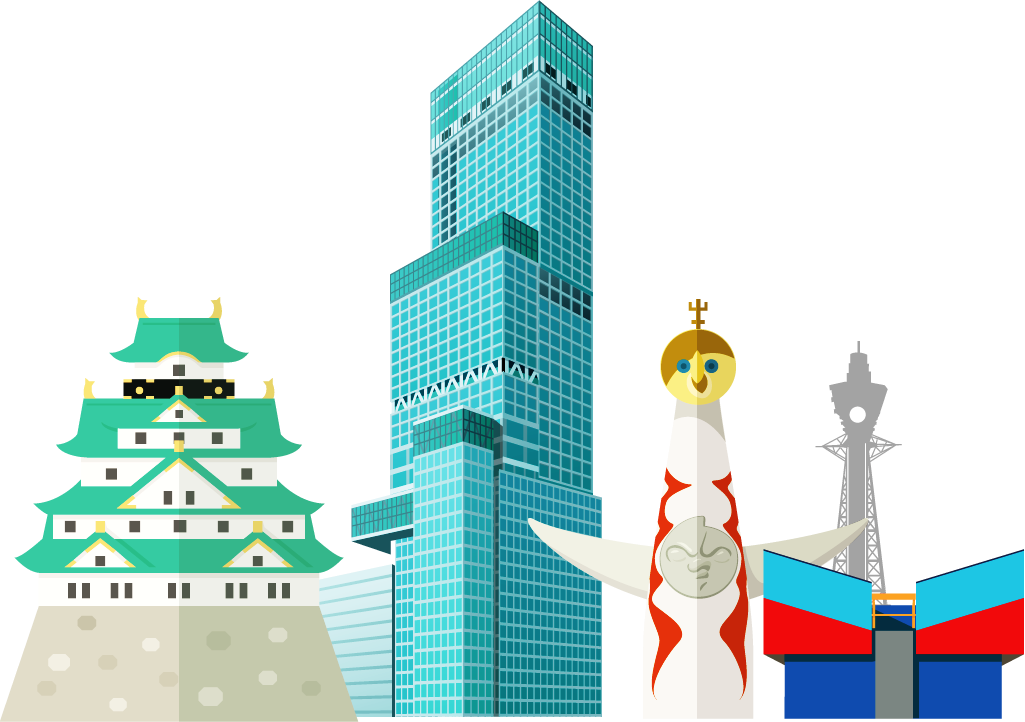 おおさかふぜんたい　　めんせき
しんりん　　　　めんせき
おおさかふ
大阪府の森林の面積は、大阪府全体の面積の
し
やくなん
約何％を占めているでしょうか。
れいわ
ねんどまつじてん
（令和３年度末時点）
おも
ばんごう
せいかい
お
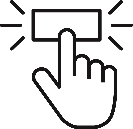 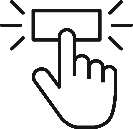 正解だと思う番号を押してね
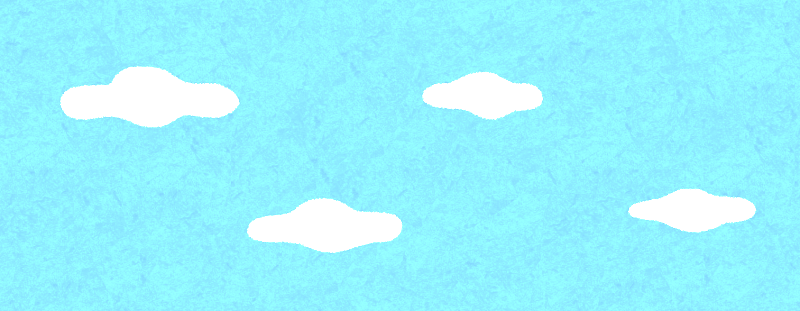 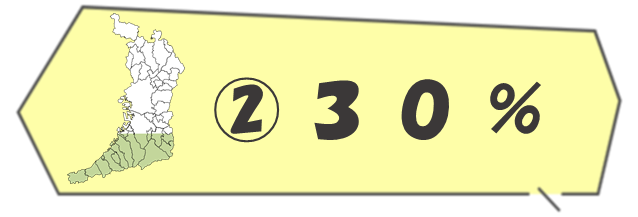 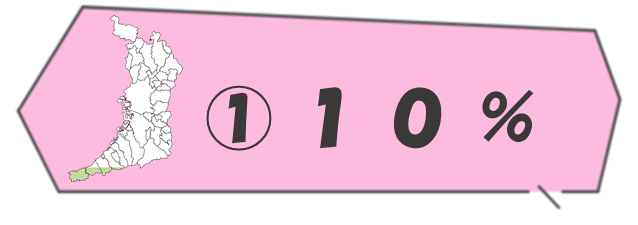 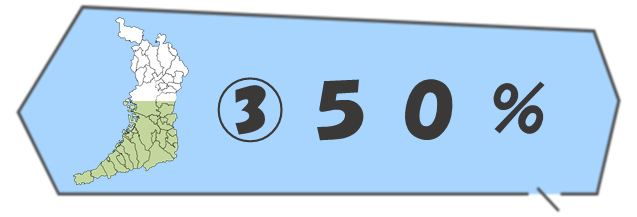 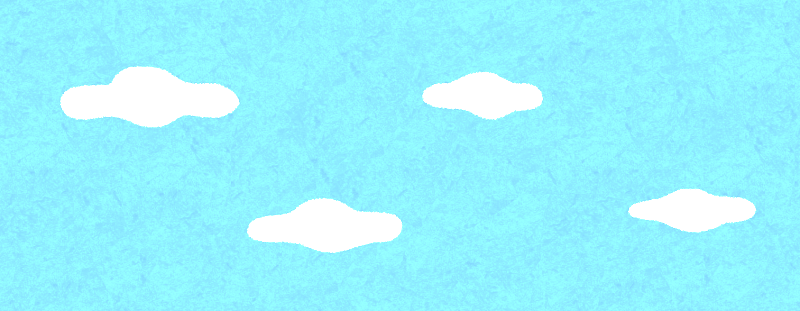 第
５
問
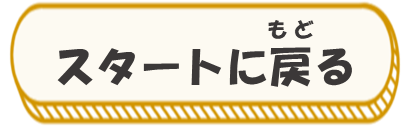 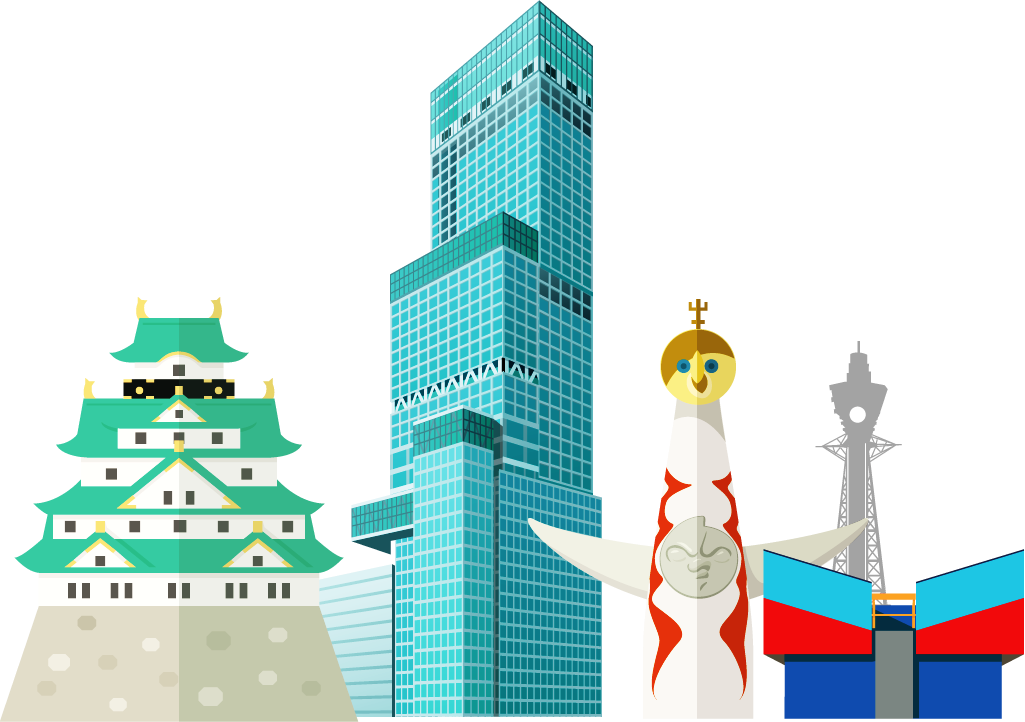 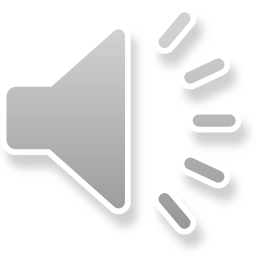 おおさかふぜんたい　　めんせき
しんりん　　　　めんせき
おおさかふ
大阪府の森林の面積は、大阪府全体の面積の
し
やくなん
約何％を占めているでしょうか。
れいわ
ねんどまつじてん
（令和３年度末時点）
おも
ばんごう
せいかい
お
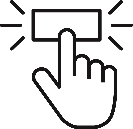 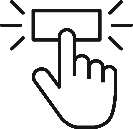 正解だと思う番号を押してね
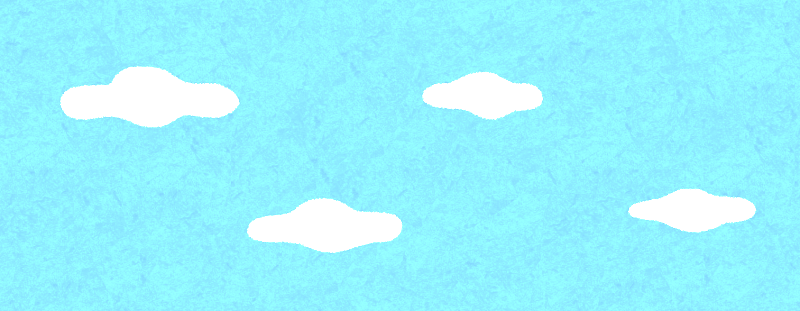 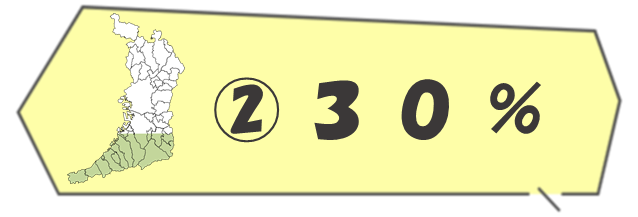 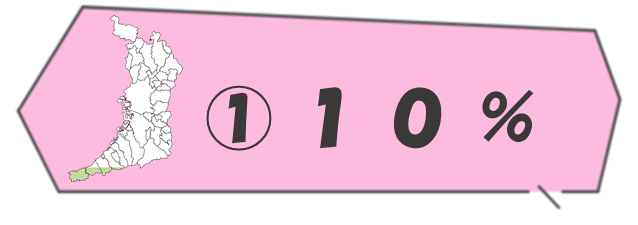 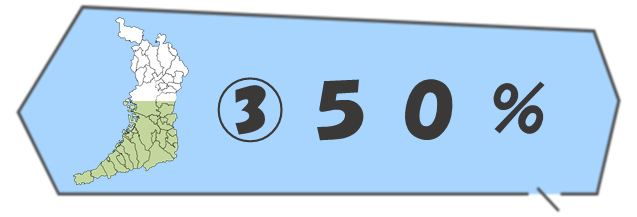 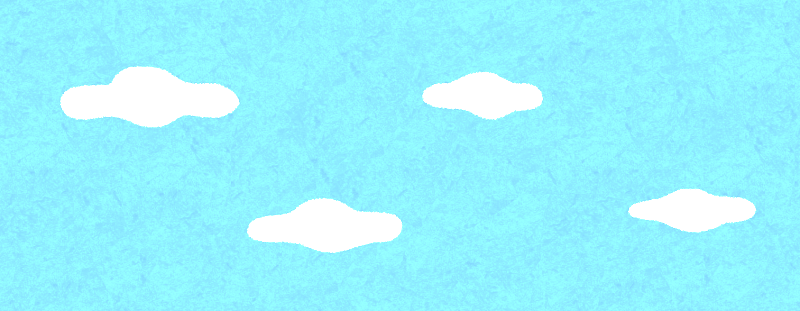 第
５
問
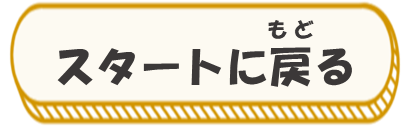 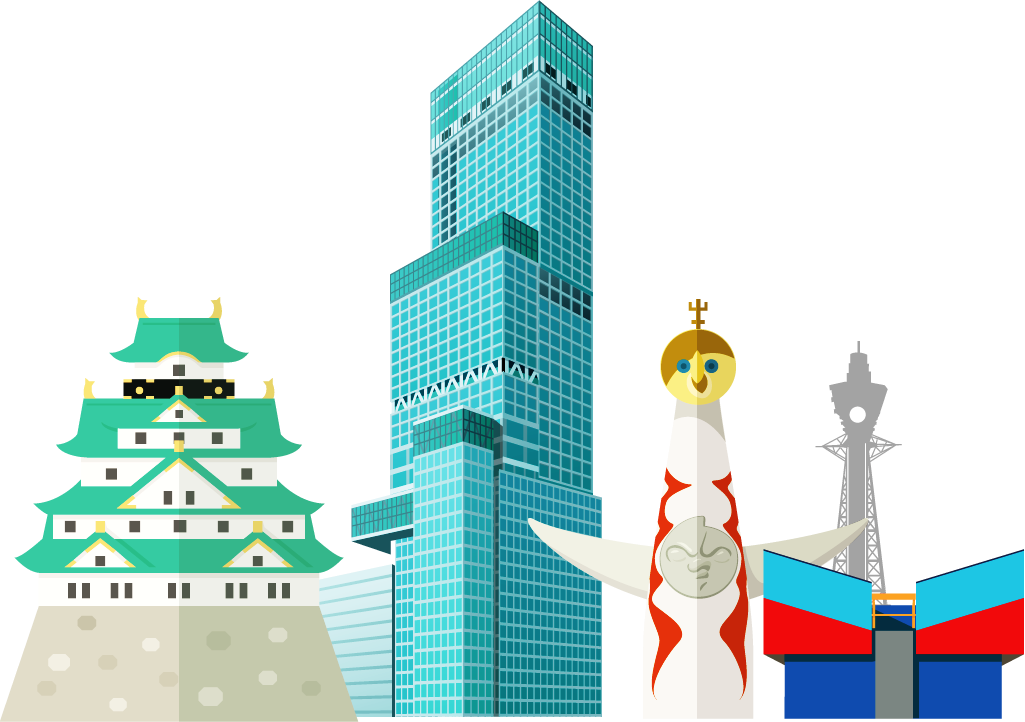 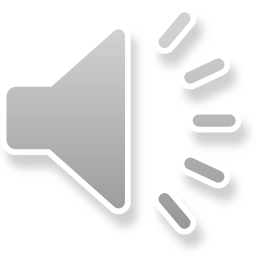 おおさかふぜんたい　　めんせき
しんりん　　　　めんせき
おおさかふ
大阪府の森林の面積は、大阪府全体の面積の
し
やくなん
約何％を占めているでしょうか。
れいわ
ねんどまつじてん
（令和３年度末時点）
おも
ばんごう
せいかい
お
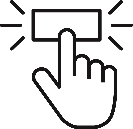 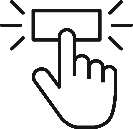 正解だと思う番号を押してね
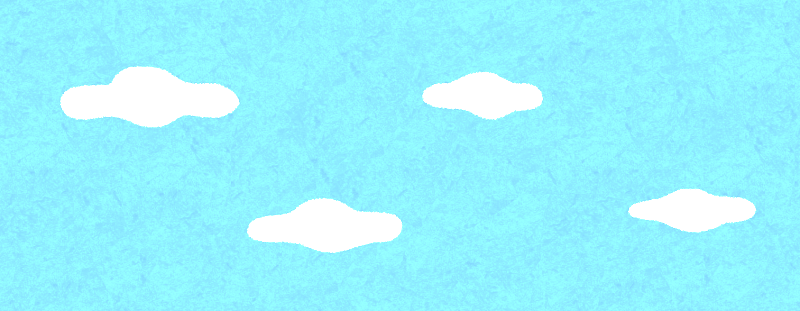 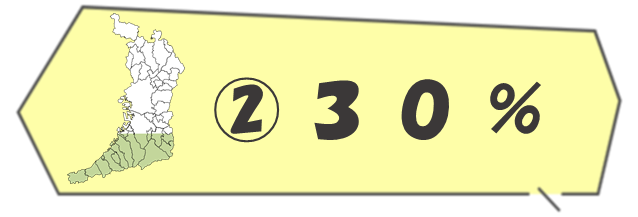 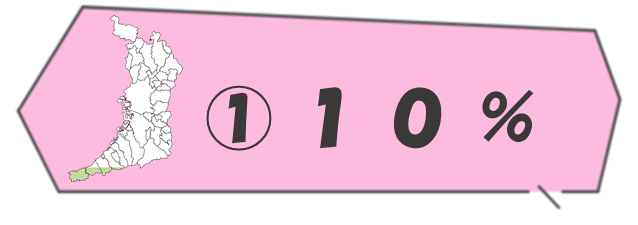 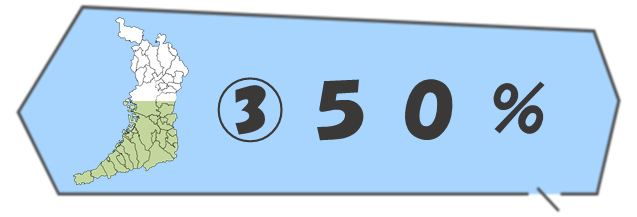 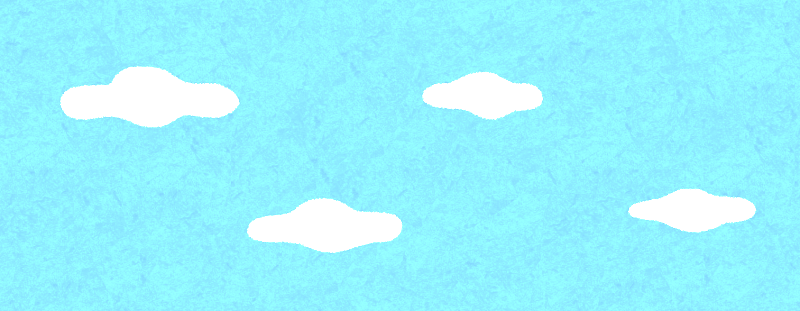 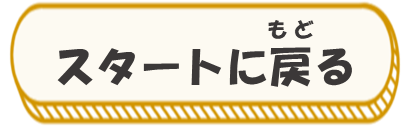 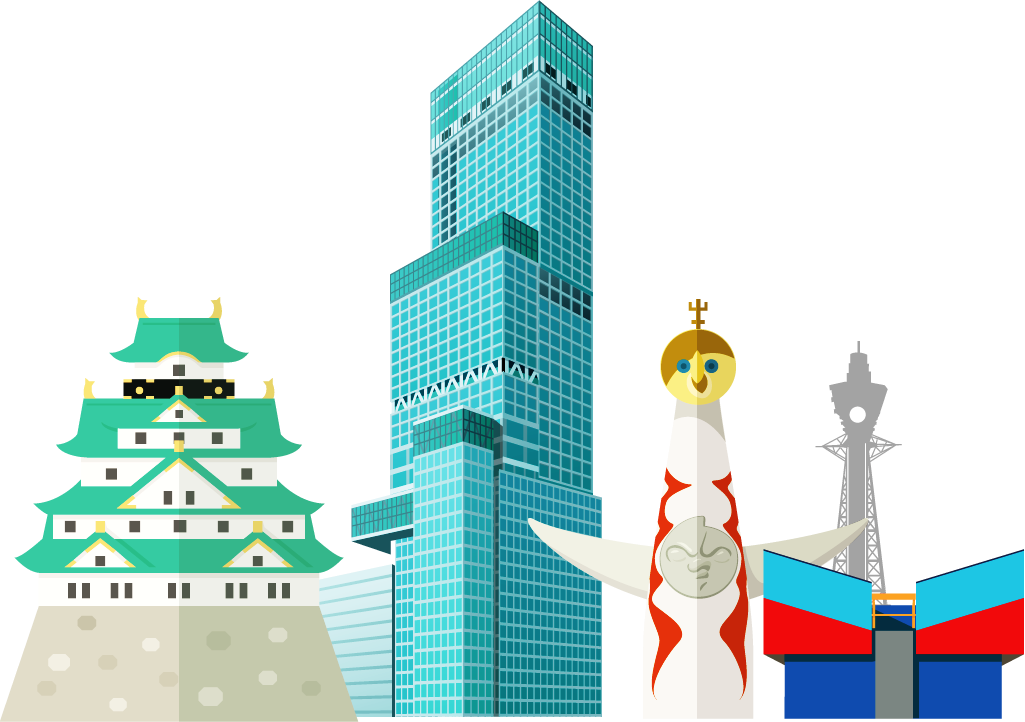 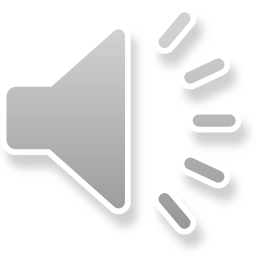 せいかい
わりあい
しんりんめんせき
おおさかふ
し
大阪府の森林面積の占める割合は「３０％」です。
し
しんりんめんせき
じょうい
わりあい
すく
じょうい
し
とどうふけん
い
しんりんめんせき
い
おお
とどうふけん
わりあい
森林面積の占める割合が多い都道府県上位３位
森林面積の占める割合が少ない都道府県上位３位
ちばけん
こうちけん
１位
高知県
８４％
１位
２９％
千葉県
ぎふけん
おおさかふ
２位
３０％
岐阜県
８１％
２位
大阪府
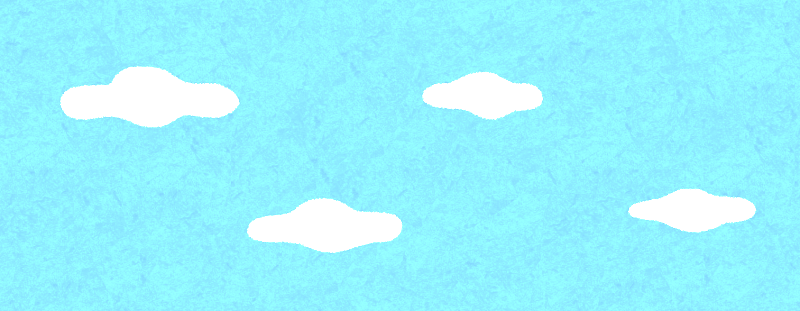 いばらきけん
さいたまけん
ながのけん
３１％
３位
長野県
７９％
３位
茨城県･埼玉県
【林野庁 (maff.go.jp)】都道府県別森林率・人工林率（令和4年3月31日現在）
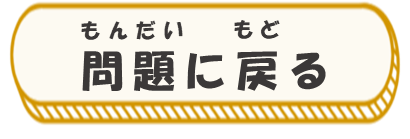 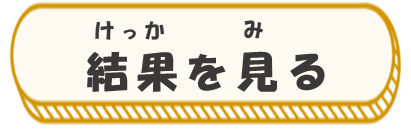 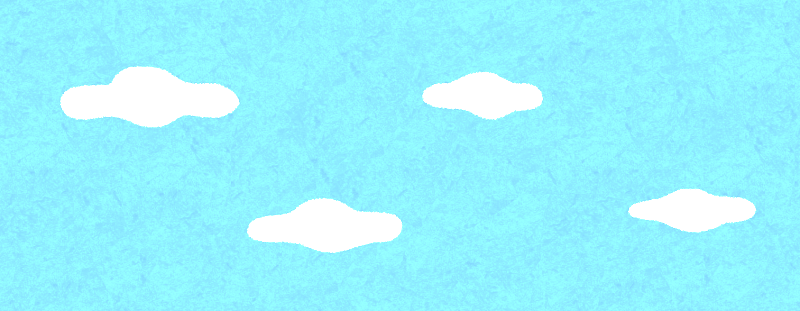 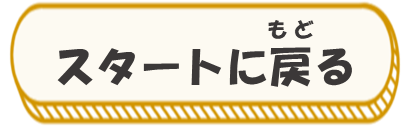 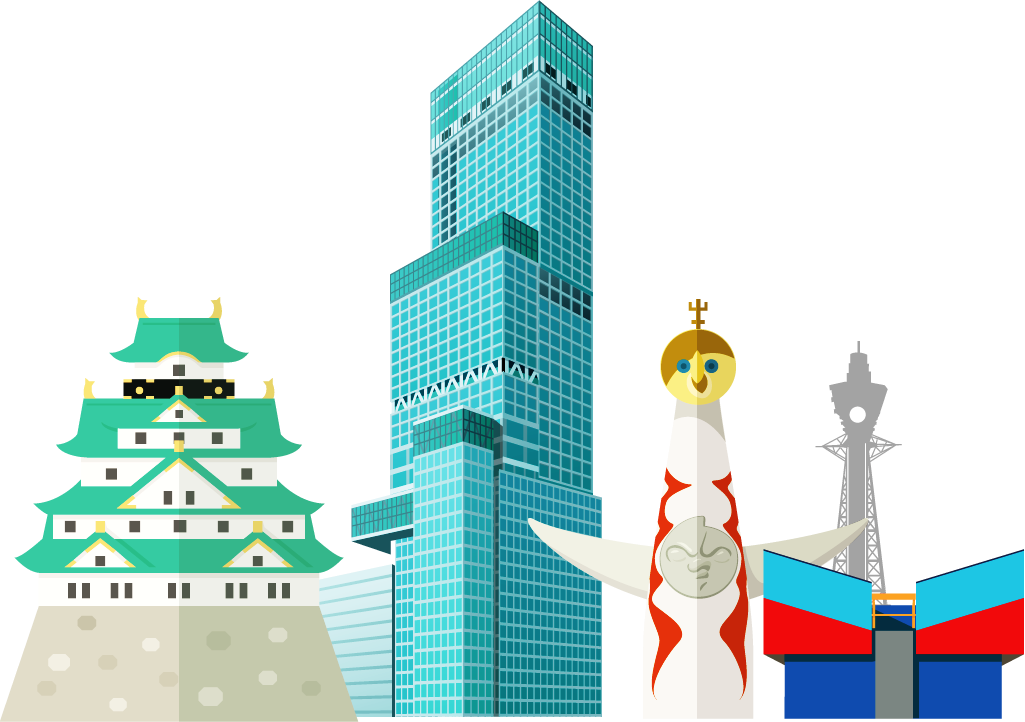 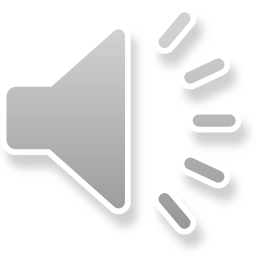 ざんねん
わりあい
しんりんめんせき
おおさかふ
し
大阪府の森林面積の占める割合は「３０％」です。
し
わりあい
しんりんめんせき
すく
じょうい
い
しんりんめんせき
い
し
おお
とどうふけん
とどうふけん
わりあい
じょうい
森林面積の占める割合が多い都道府県上位３位
森林面積の占める割合が少ない都道府県上位３位
ちばけん
こうちけん
１位
高知県
８４％
１位
２９％
千葉県
ぎふけん
おおさかふ
２位
３０％
岐阜県
８１％
２位
大阪府
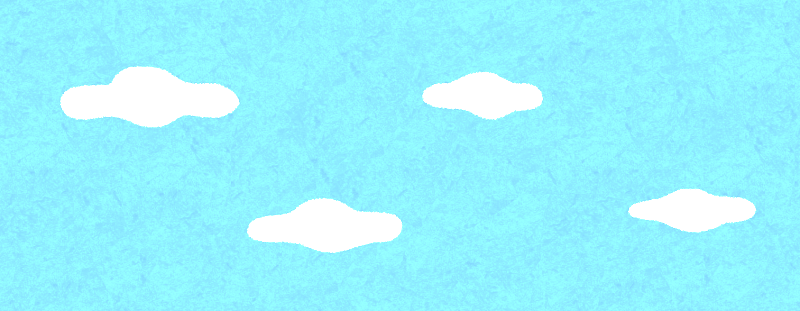 いばらきけん
さいたまけん
ながのけん
３１％
３位
長野県
７９％
３位
茨城県･埼玉県
【林野庁 (maff.go.jp)】都道府県別森林率・人工林率（令和4年3月31日現在）
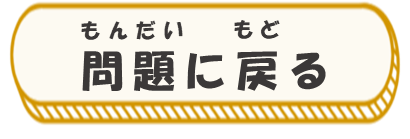 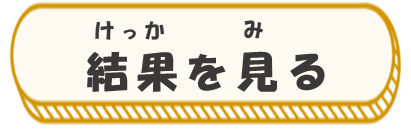 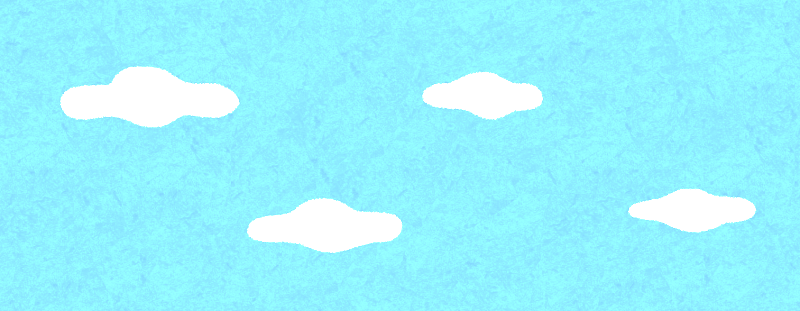 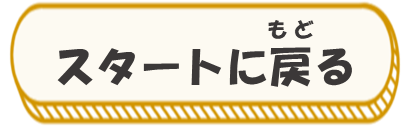 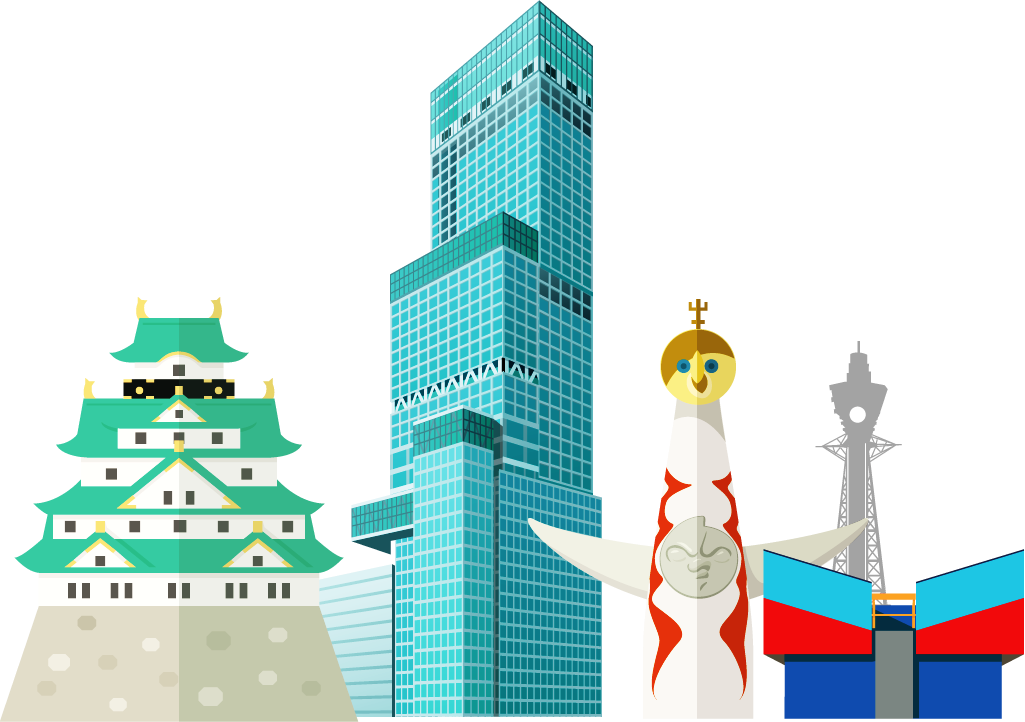 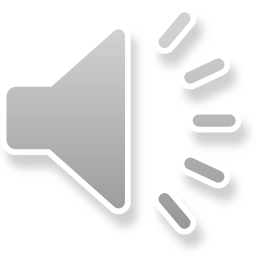 せいかい
わりあい
しんりんめんせき
おおさかふ
し
大阪府の森林面積の占める割合は「３０％」です。
わりあい
し
じょうい
すく
とどうふけん
とどうふけん
い
い
しんりんめんせき
じょうい
しんりんめんせき
し
わりあい
おお
森林面積の占める割合が多い都道府県上位３位
森林面積の占める割合が少ない都道府県上位３位
ちばけん
こうちけん
１位
高知県
８４％
１位
２９％
千葉県
ぎふけん
おおさかふ
２位
３０％
岐阜県
８１％
２位
大阪府
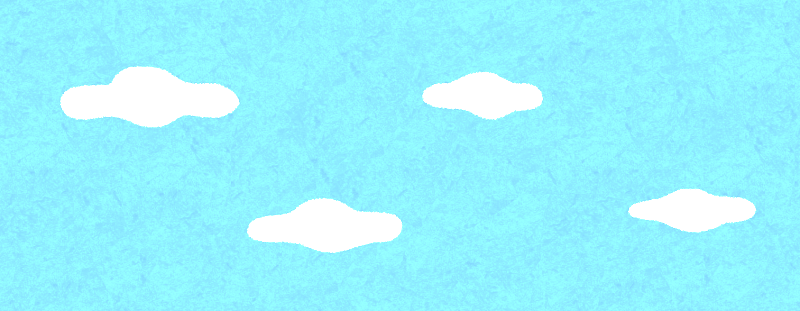 いばらきけん
さいたまけん
ながのけん
３１％
３位
長野県
７９％
３位
茨城県･埼玉県
【林野庁 (maff.go.jp)】都道府県別森林率・人工林率（令和4年3月31日現在）
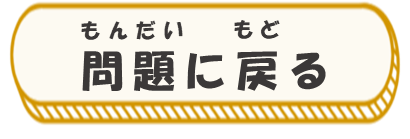 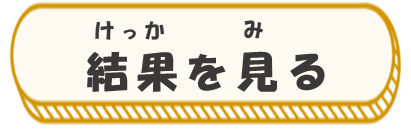 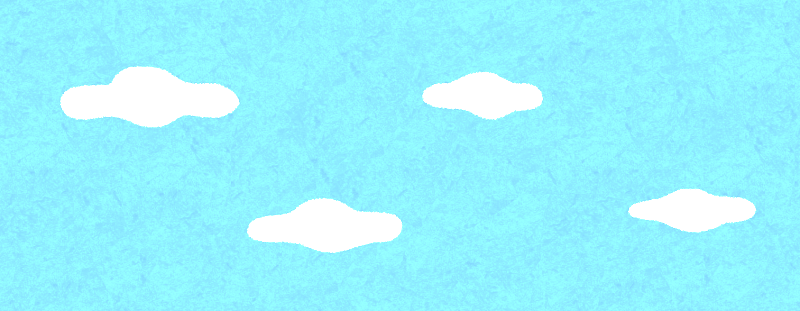 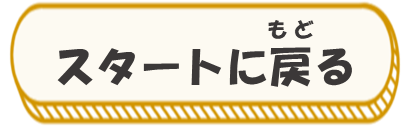 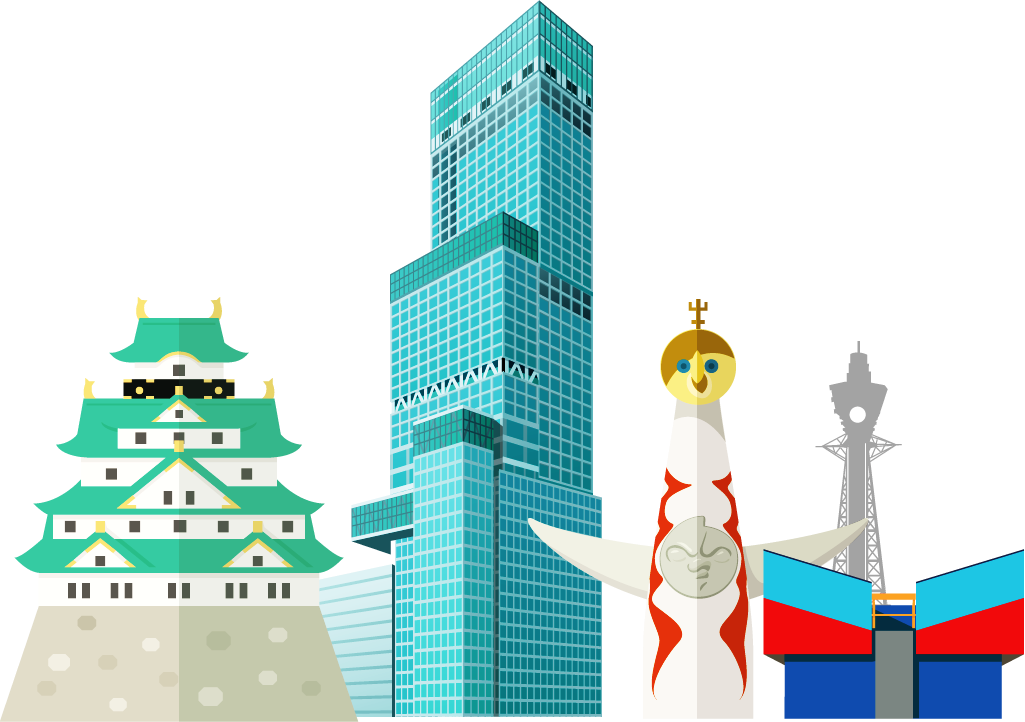 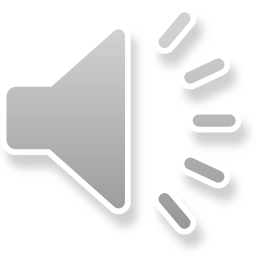 ざんねん
わりあい
しんりんめんせき
おおさかふ
し
大阪府の森林面積の占める割合は「３０％」です。
し
わりあい
すく
じょうい
い
しんりんめんせき
い
し
とどうふけん
おお
しんりんめんせき
とどうふけん
わりあい
じょうい
森林面積の占める割合が多い都道府県上位３位
森林面積の占める割合が少ない都道府県上位３位
ちばけん
こうちけん
１位
高知県
８４％
１位
２９％
千葉県
ぎふけん
おおさかふ
２位
３０％
岐阜県
８１％
２位
大阪府
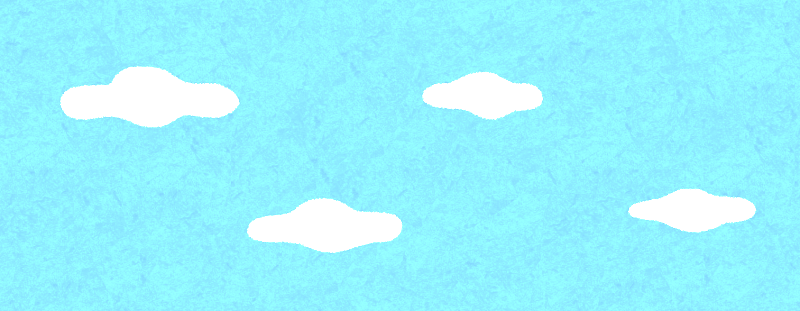 いばらきけん
さいたまけん
ながのけん
３１％
３位
長野県
７９％
３位
茨城県･埼玉県
【林野庁 (maff.go.jp)】都道府県別森林率・人工林率（令和4年3月31日現在）
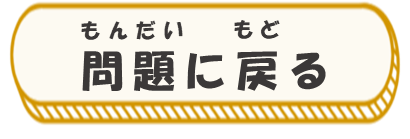 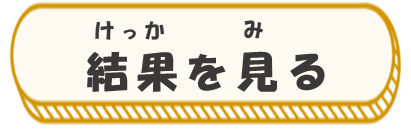 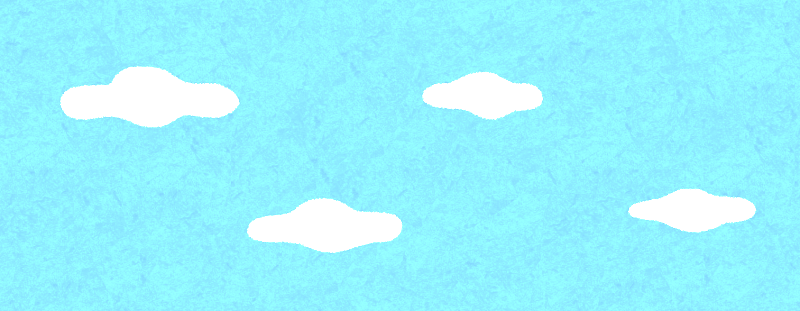 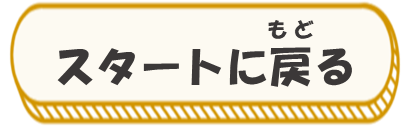 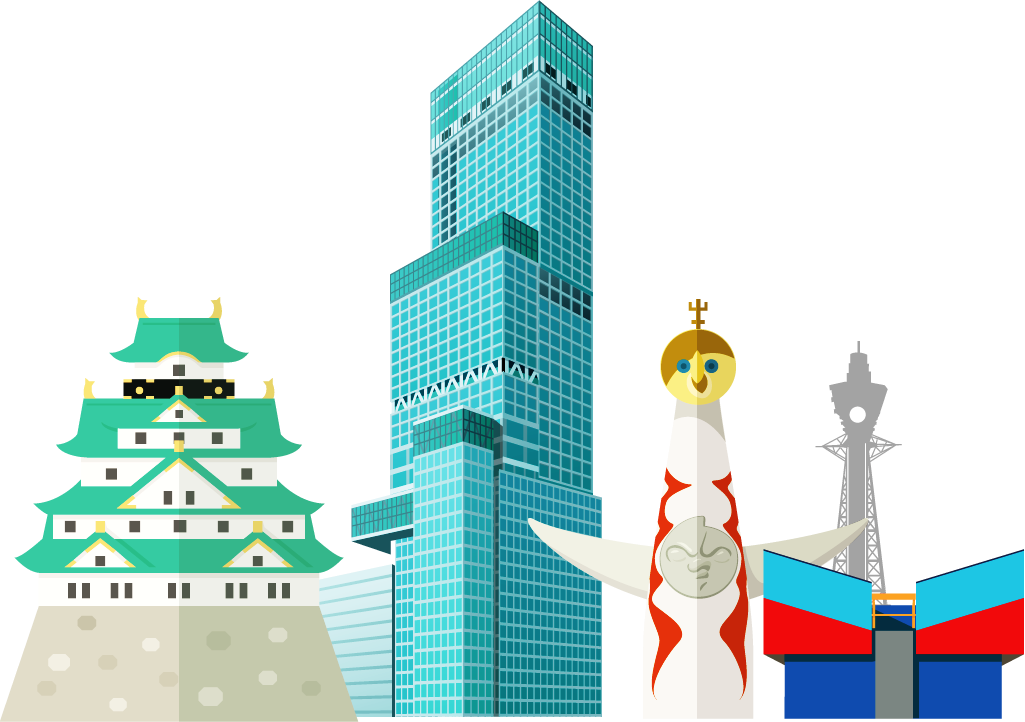 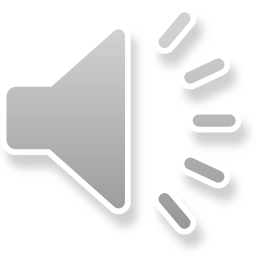 せいかい
わりあい
しんりんめんせき
おおさかふ
し
大阪府の森林面積の占める割合は「３０％」です。
し
わりあい
しんりんめんせき
すく
じょうい
とどうふけん
い
しんりんめんせき
い
おお
とどうふけん
じょうい
し
わりあい
森林面積の占める割合が多い都道府県上位３位
森林面積の占める割合が少ない都道府県上位３位
ちばけん
こうちけん
１位
高知県
８４％
１位
２９％
千葉県
ぎふけん
おおさかふ
２位
３０％
岐阜県
８１％
２位
大阪府
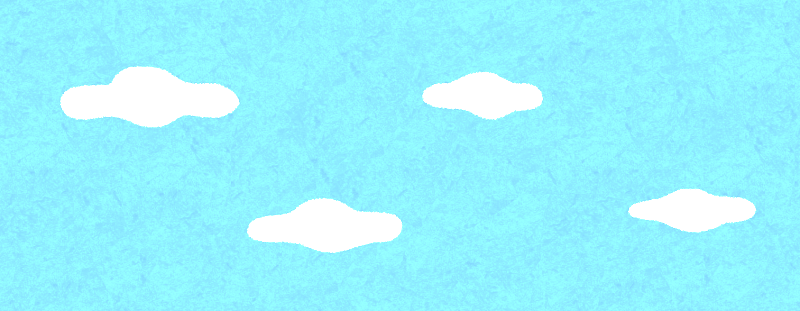 いばらきけん
さいたまけん
ながのけん
３１％
３位
長野県
７９％
３位
茨城県･埼玉県
【林野庁 (maff.go.jp)】都道府県別森林率・人工林率（令和4年3月31日現在）
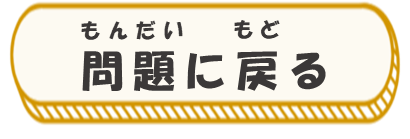 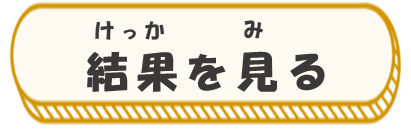 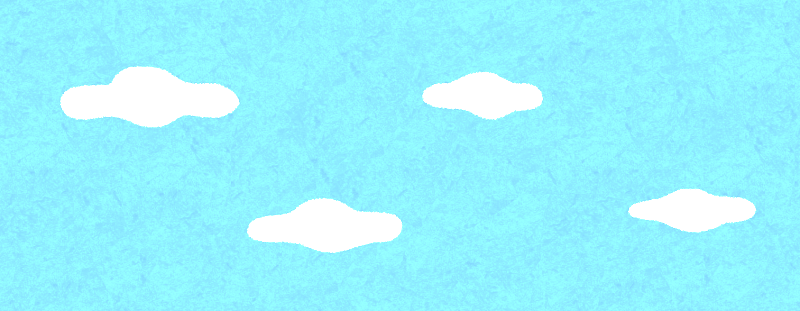 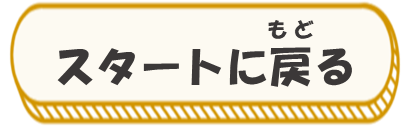 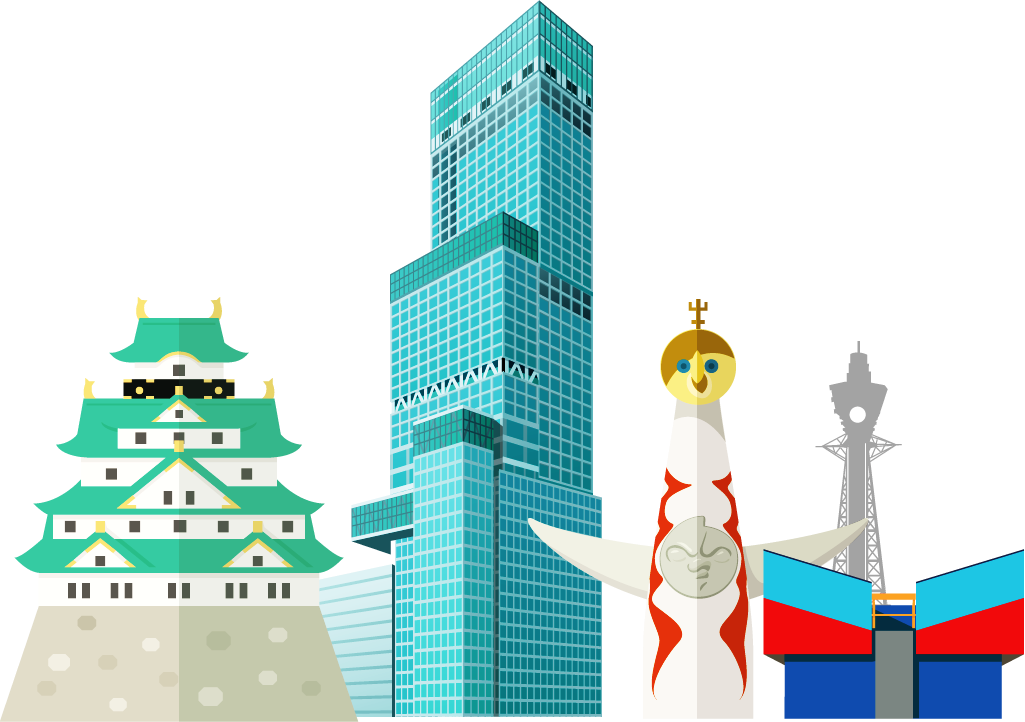 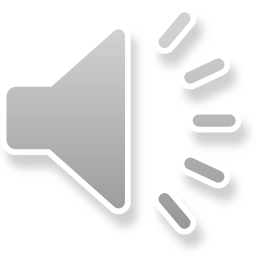 ざんねん
わりあい
しんりんめんせき
おおさかふ
し
大阪府の森林面積の占める割合は「３０％」です。
し
わりあい
すく
じょうい
とどうふけん
い
しんりんめんせき
い
おお
とどうふけん
しんりんめんせき
じょうい
わりあい
し
森林面積の占める割合が多い都道府県上位３位
森林面積の占める割合が少ない都道府県上位３位
ちばけん
こうちけん
１位
高知県
８４％
１位
２９％
千葉県
ぎふけん
おおさかふ
２位
３０％
岐阜県
８１％
２位
大阪府
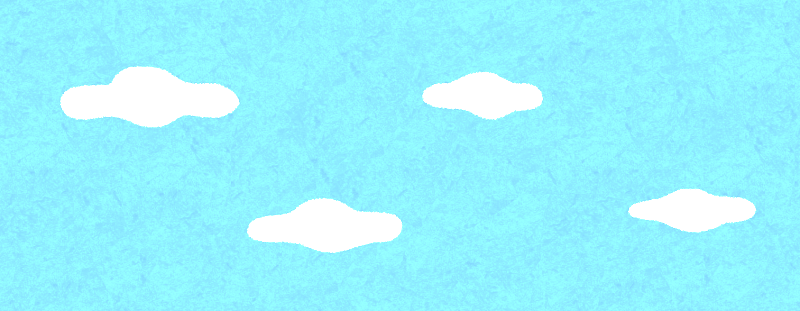 いばらきけん
さいたまけん
ながのけん
３１％
３位
長野県
７９％
３位
茨城県･埼玉県
【林野庁 (maff.go.jp)】都道府県別森林率・人工林率（令和4年3月31日現在）
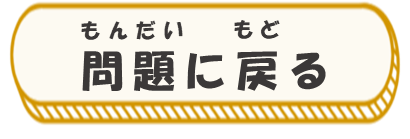 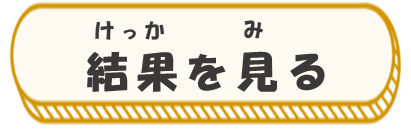 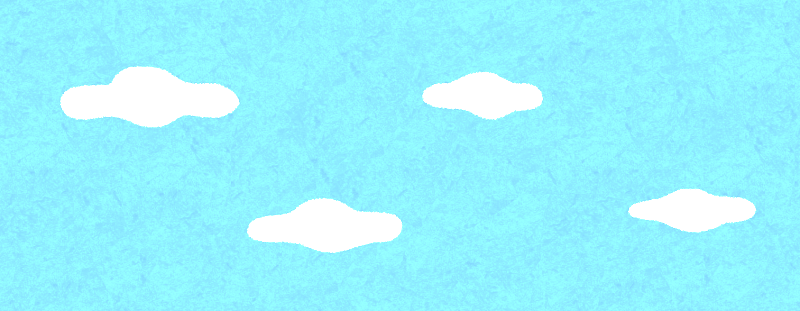 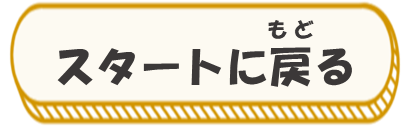 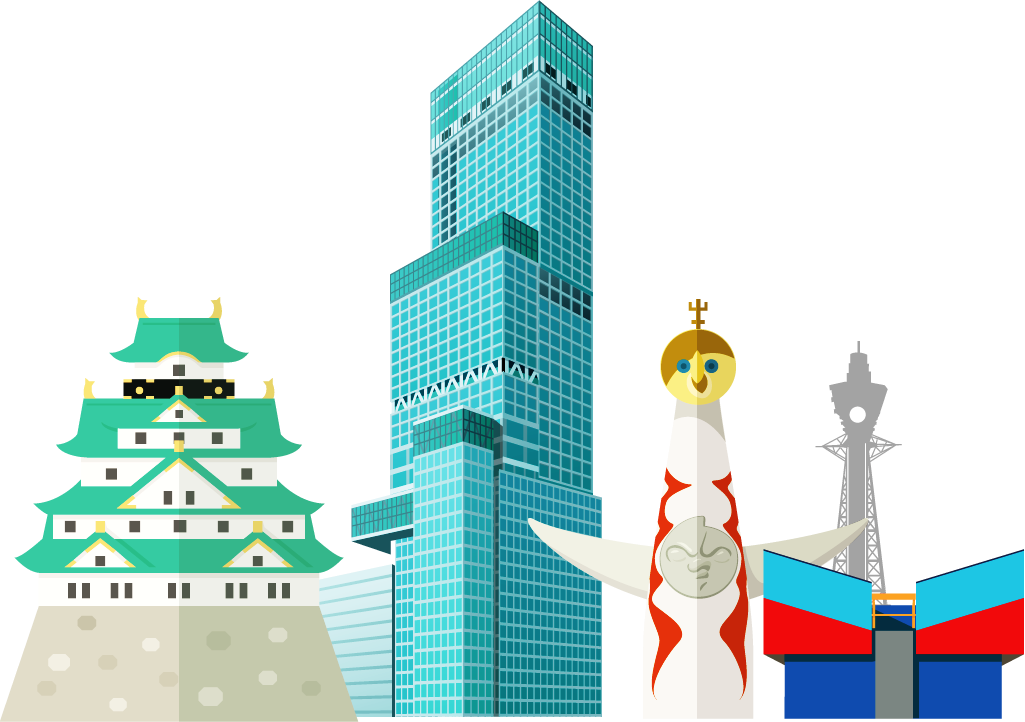 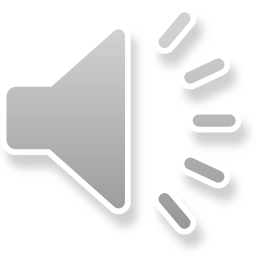 せいかい
わりあい
しんりんめんせき
おおさかふ
し
大阪府の森林面積の占める割合は「３０％」です。
し
わりあい
すく
じょうい
い
しんりんめんせき
い
おお
しんりんめんせき
とどうふけん
とどうふけん
し
わりあい
じょうい
森林面積の占める割合が多い都道府県上位３位
森林面積の占める割合が少ない都道府県上位３位
ちばけん
こうちけん
１位
高知県
８４％
１位
２９％
千葉県
ぎふけん
おおさかふ
２位
３０％
岐阜県
８１％
２位
大阪府
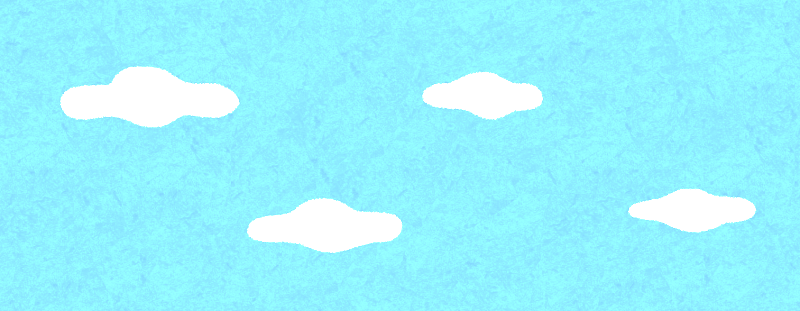 いばらきけん
さいたまけん
ながのけん
３１％
３位
長野県
７９％
３位
茨城県･埼玉県
【林野庁 (maff.go.jp)】都道府県別森林率・人工林率（令和4年3月31日現在）
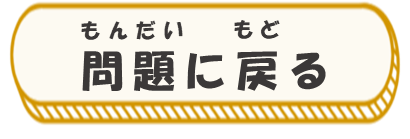 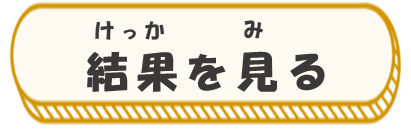 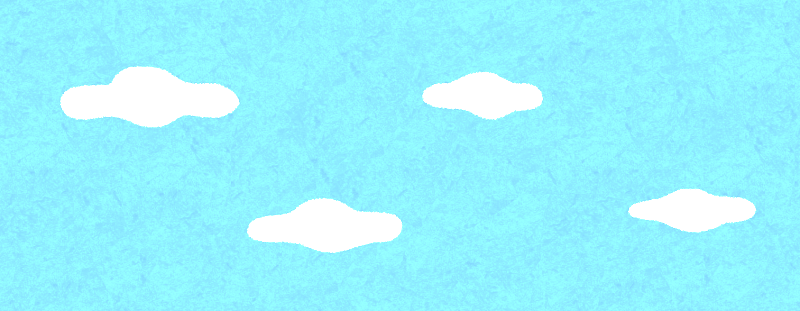 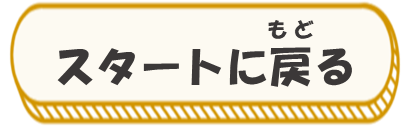 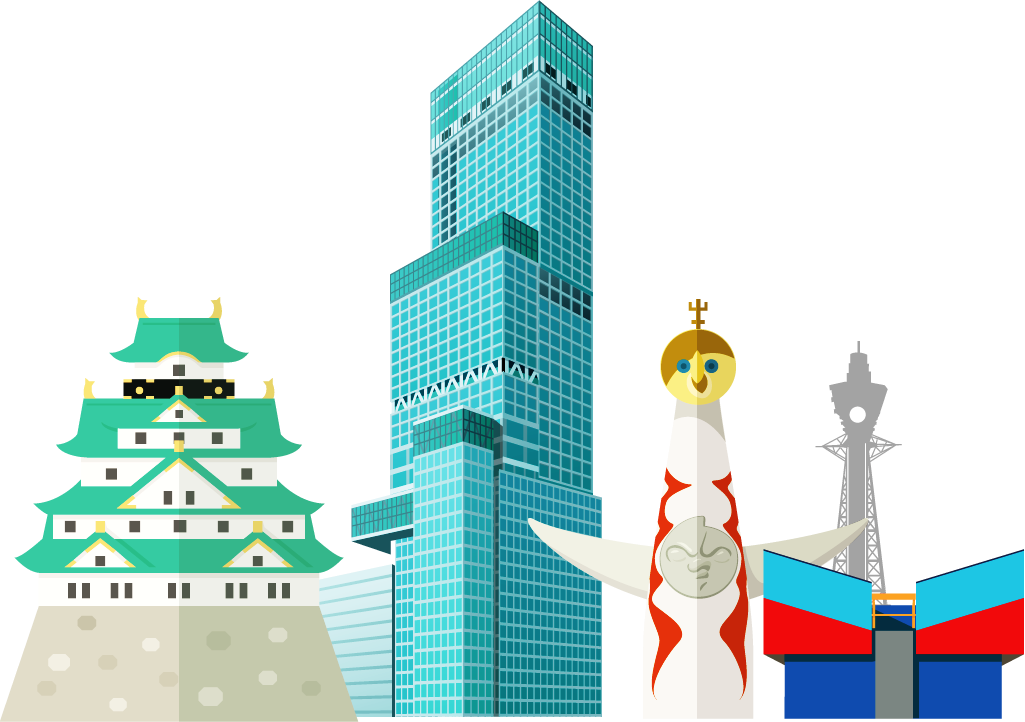 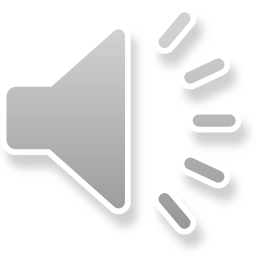 ざんねん
わりあい
しんりんめんせき
おおさかふ
し
大阪府の森林面積の占める割合は「３０％」です。
し
わりあい
すく
じょうい
しんりんめんせき
し
い
しんりんめんせき
い
おお
とどうふけん
わりあい
とどうふけん
じょうい
森林面積の占める割合が多い都道府県上位３位
森林面積の占める割合が少ない都道府県上位３位
ちばけん
こうちけん
１位
高知県
８４％
１位
２９％
千葉県
ぎふけん
おおさかふ
２位
３０％
岐阜県
８１％
２位
大阪府
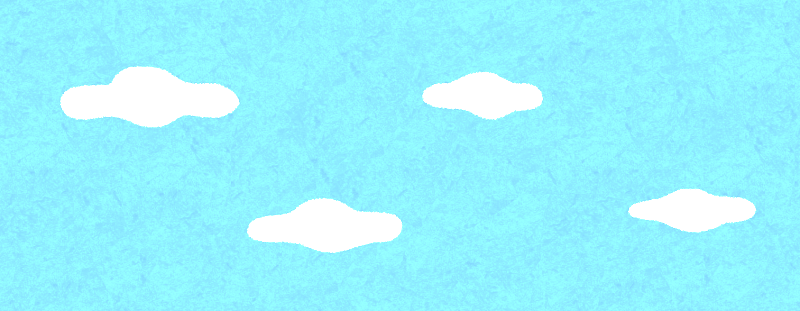 いばらきけん
さいたまけん
ながのけん
３１％
３位
長野県
７９％
３位
茨城県･埼玉県
【林野庁 (maff.go.jp)】都道府県別森林率・人工林率（令和4年3月31日現在）
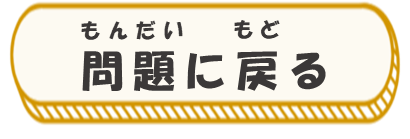 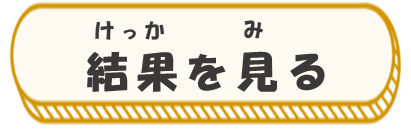 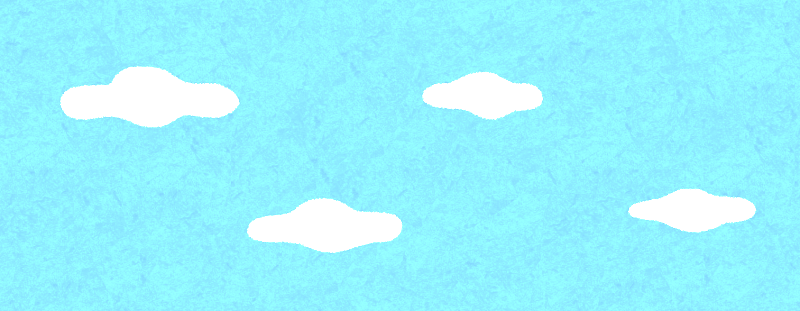 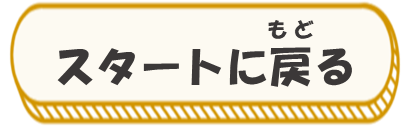 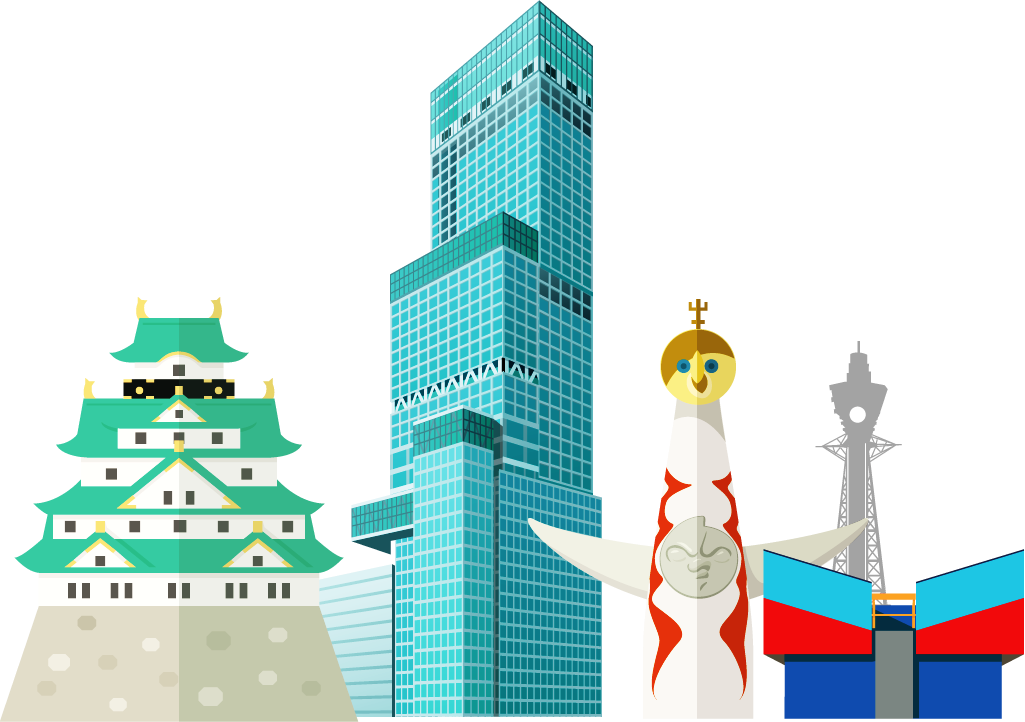 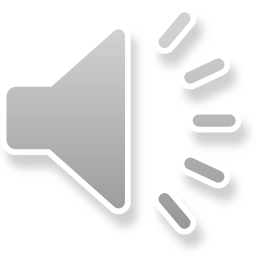 せいかい
わりあい
しんりんめんせき
おおさかふ
し
大阪府の森林面積の占める割合は「３０％」です。
し
しんりんめんせき
わりあい
すく
じょうい
し
い
い
おお
とどうふけん
とどうふけん
わりあい
じょうい
しんりんめんせき
森林面積の占める割合が多い都道府県上位３位
森林面積の占める割合が少ない都道府県上位３位
ちばけん
こうちけん
１位
高知県
８４％
１位
２９％
千葉県
ぎふけん
おおさかふ
２位
３０％
岐阜県
８１％
２位
大阪府
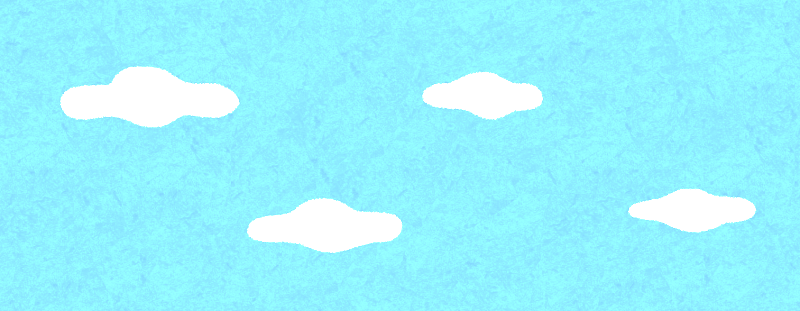 いばらきけん
さいたまけん
ながのけん
３１％
３位
長野県
７９％
３位
茨城県･埼玉県
【林野庁 (maff.go.jp)】都道府県別森林率・人工林率（令和4年3月31日現在）
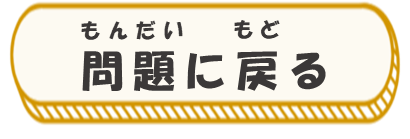 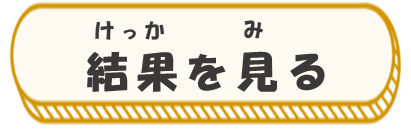 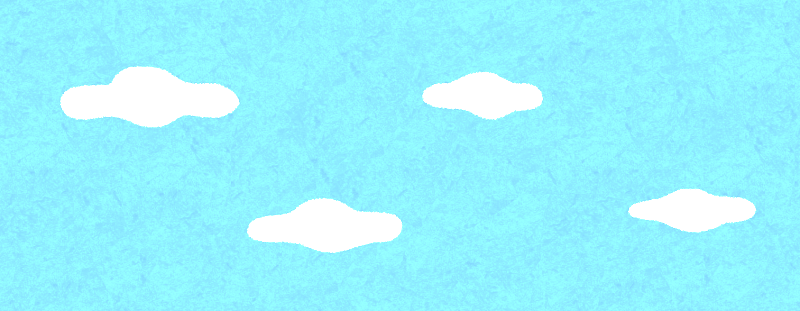 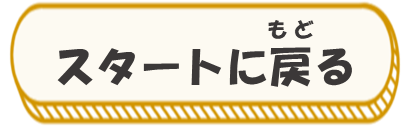 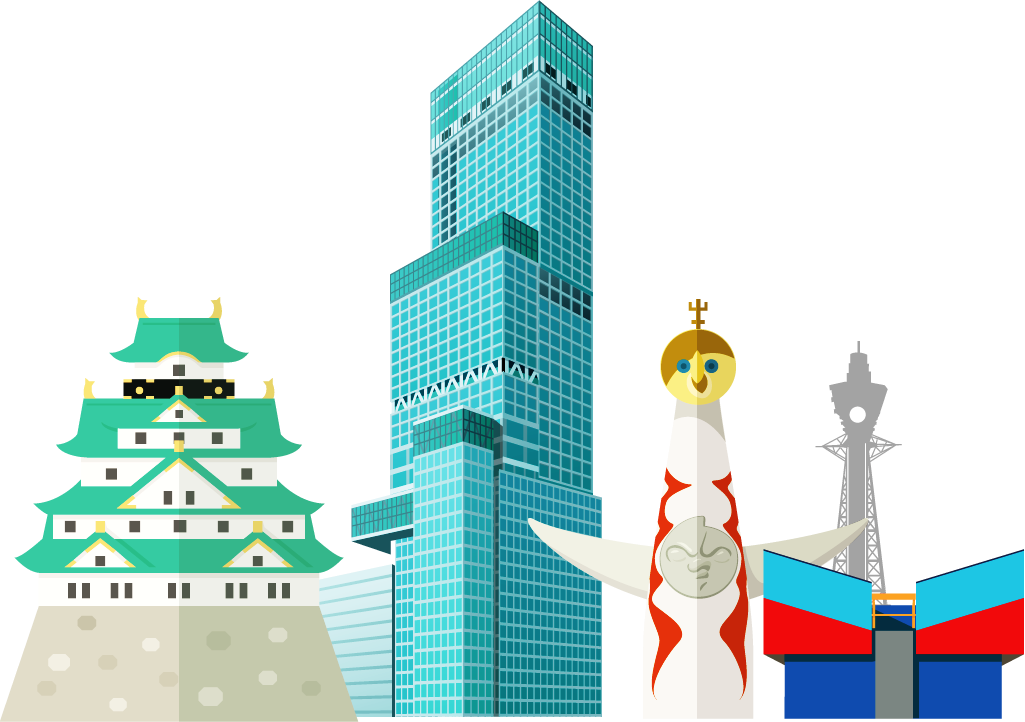 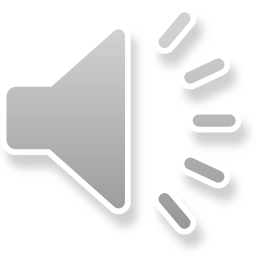 ざんねん
わりあい
しんりんめんせき
おおさかふ
し
大阪府の森林面積の占める割合は「３０％」です。
し
わりあい
とどうふけん
すく
じょうい
し
しんりんめんせき
い
とどうふけん
しんりんめんせき
おお
わりあい
じょうい
い
森林面積の占める割合が多い都道府県上位３位
森林面積の占める割合が少ない都道府県上位３位
ちばけん
こうちけん
１位
高知県
８４％
１位
２９％
千葉県
ぎふけん
おおさかふ
２位
３０％
岐阜県
８１％
２位
大阪府
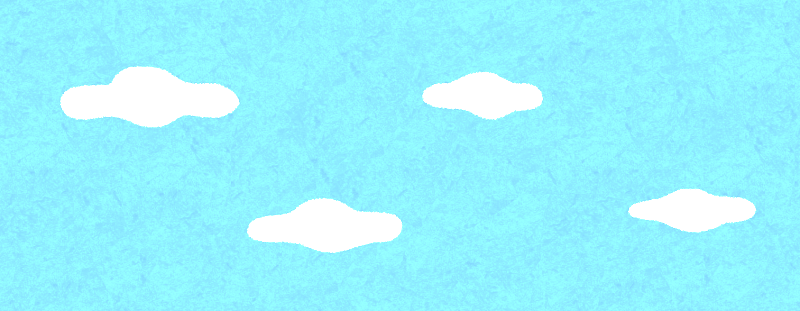 いばらきけん
さいたまけん
ながのけん
３１％
３位
長野県
７９％
３位
茨城県･埼玉県
【林野庁 (maff.go.jp)】都道府県別森林率・人工林率（令和4年3月31日現在）
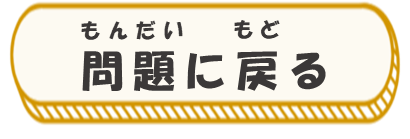 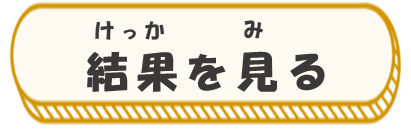 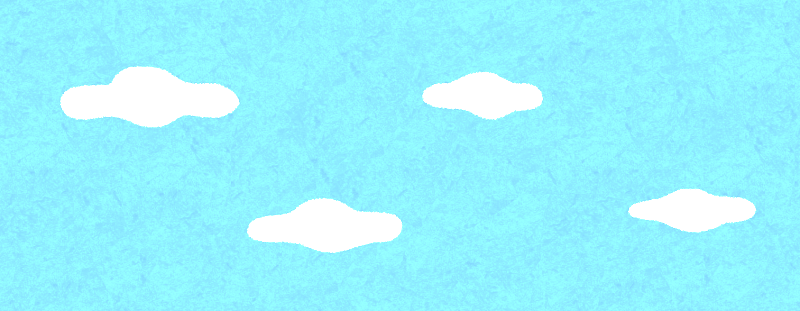 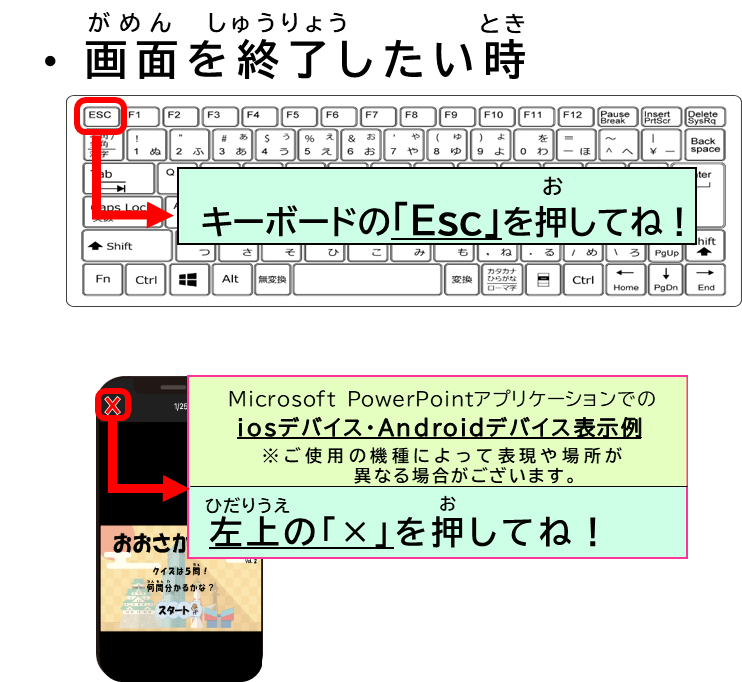 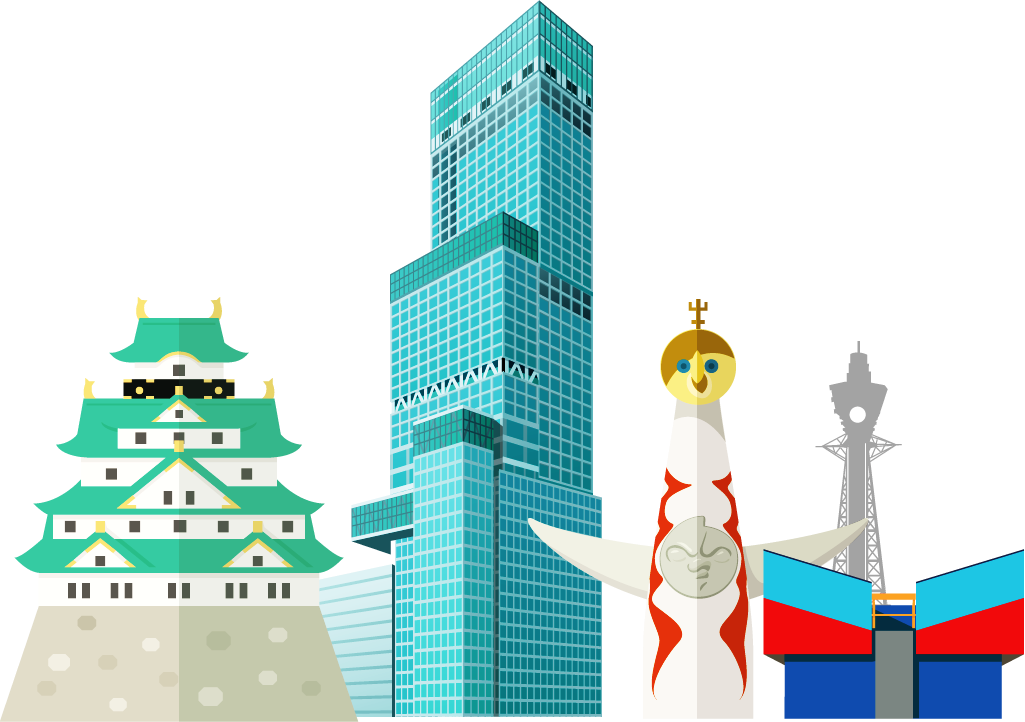 ぜん もん
せい かい
全問正解！
おめでとう！
大阪府統計博士だね！
おおさかふとうけいはかせ
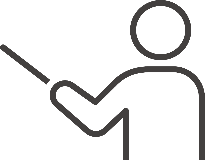 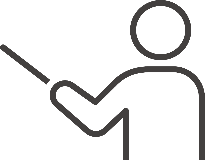 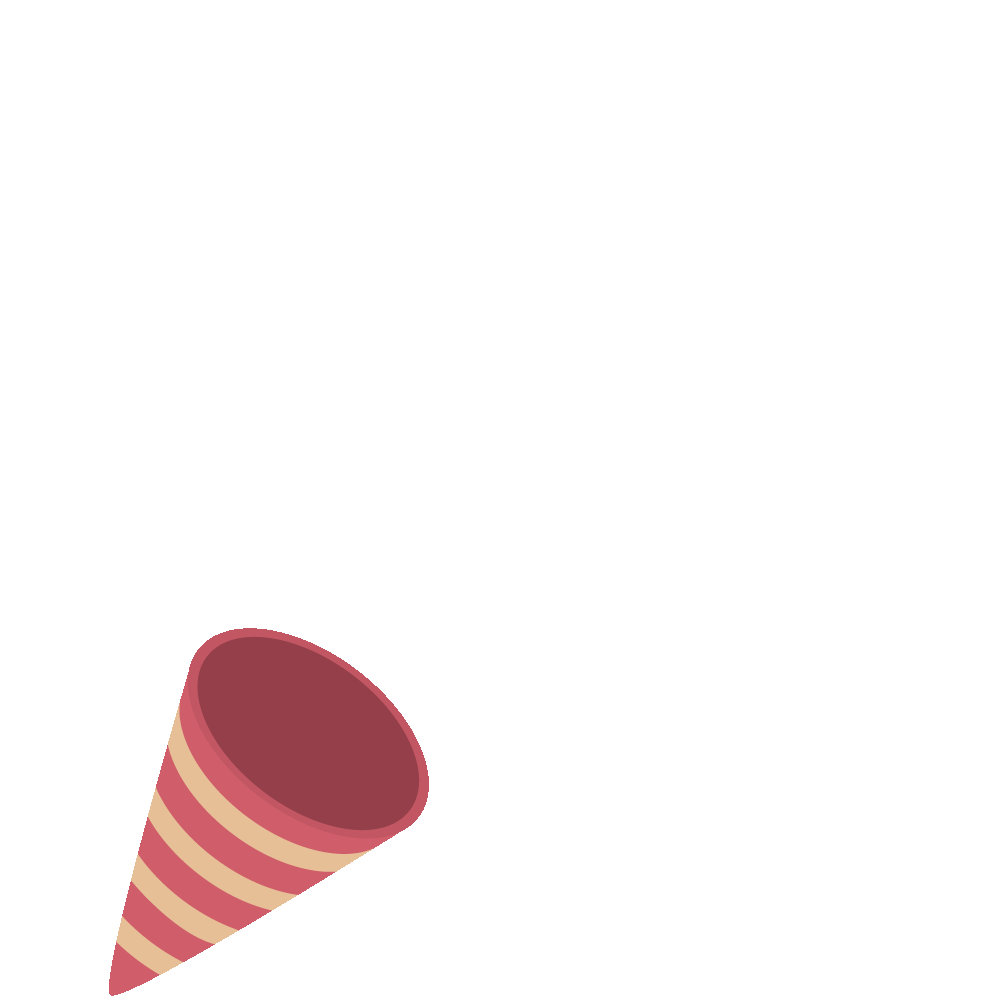 あなたは
すごいね👍👍👍
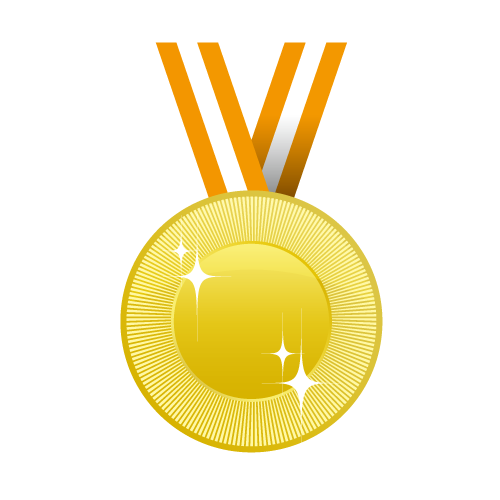 きゅう
きん
金メダル級
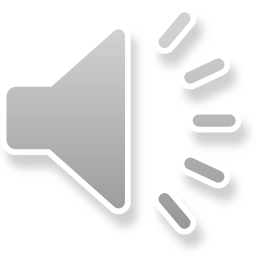 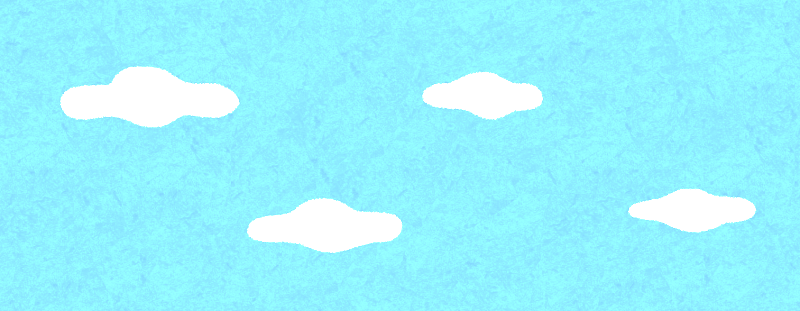 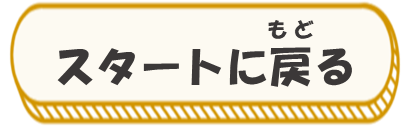 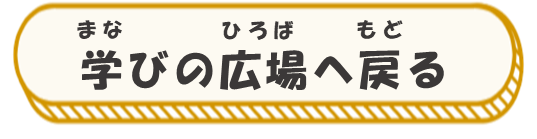 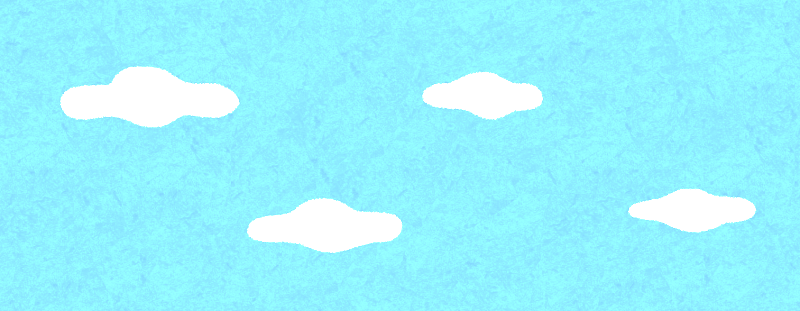 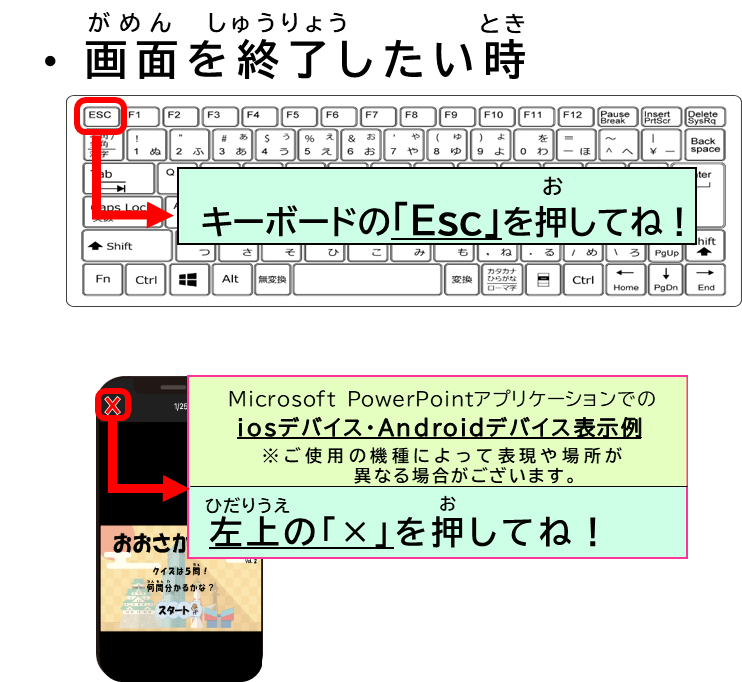 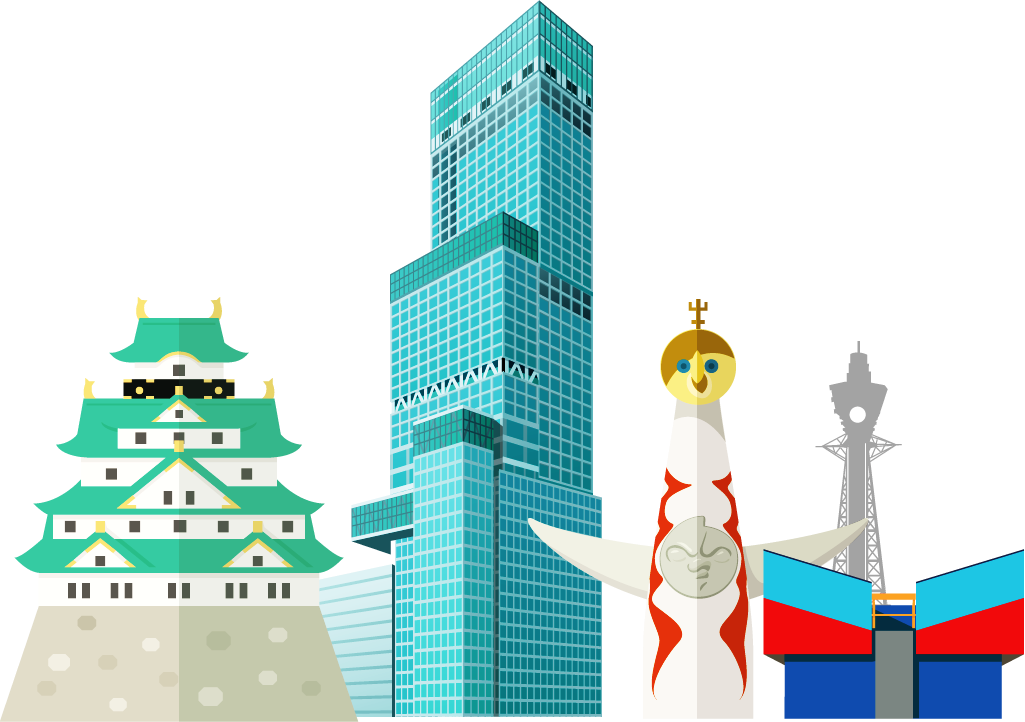 もん
せい かい
４問正解！
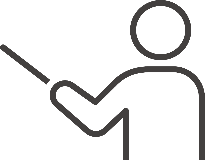 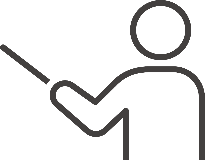 あなたは
やるね👍👍
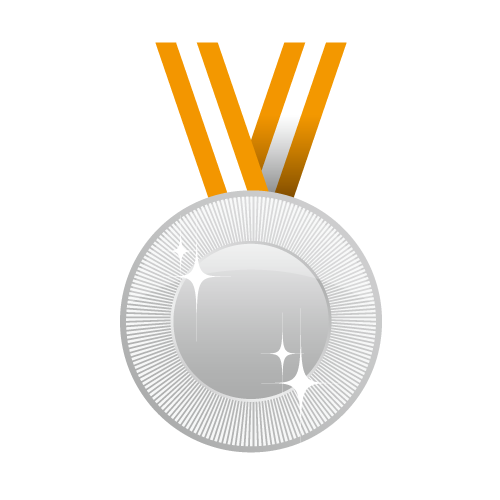 きゅう
ぎん
銀メダル級
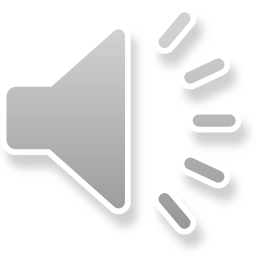 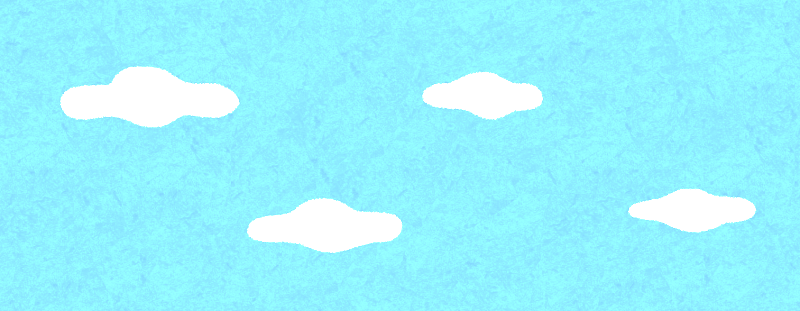 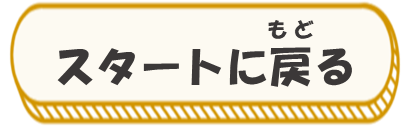 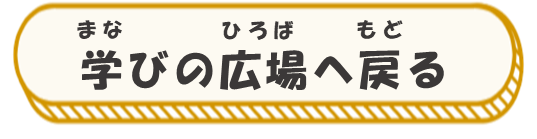 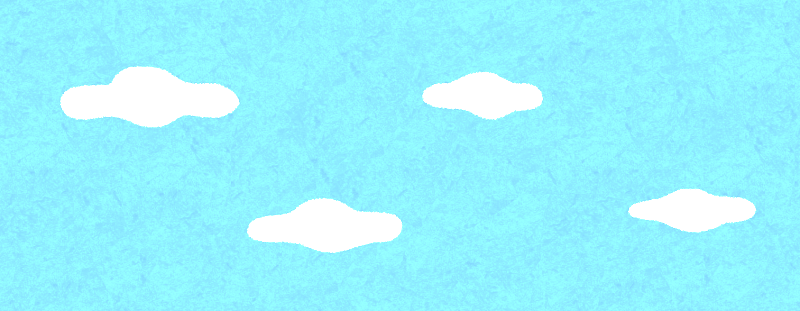 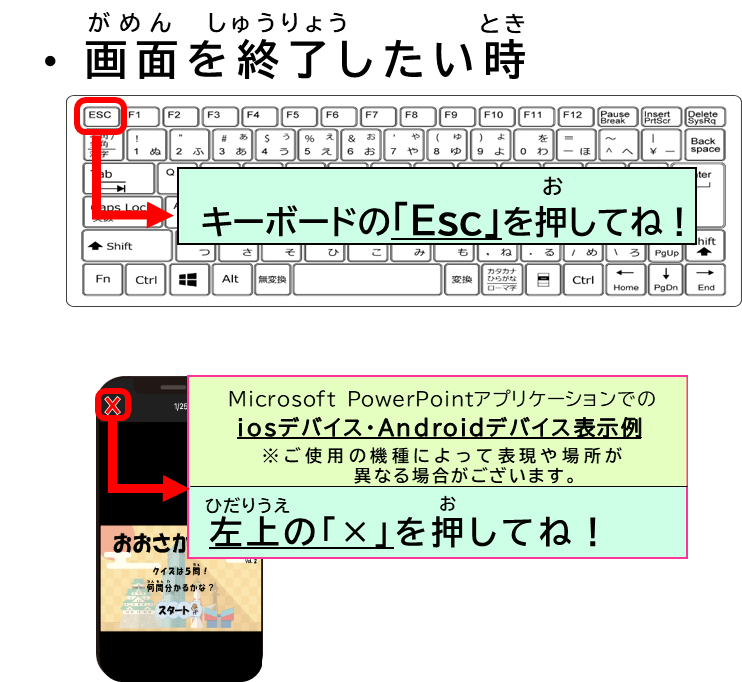 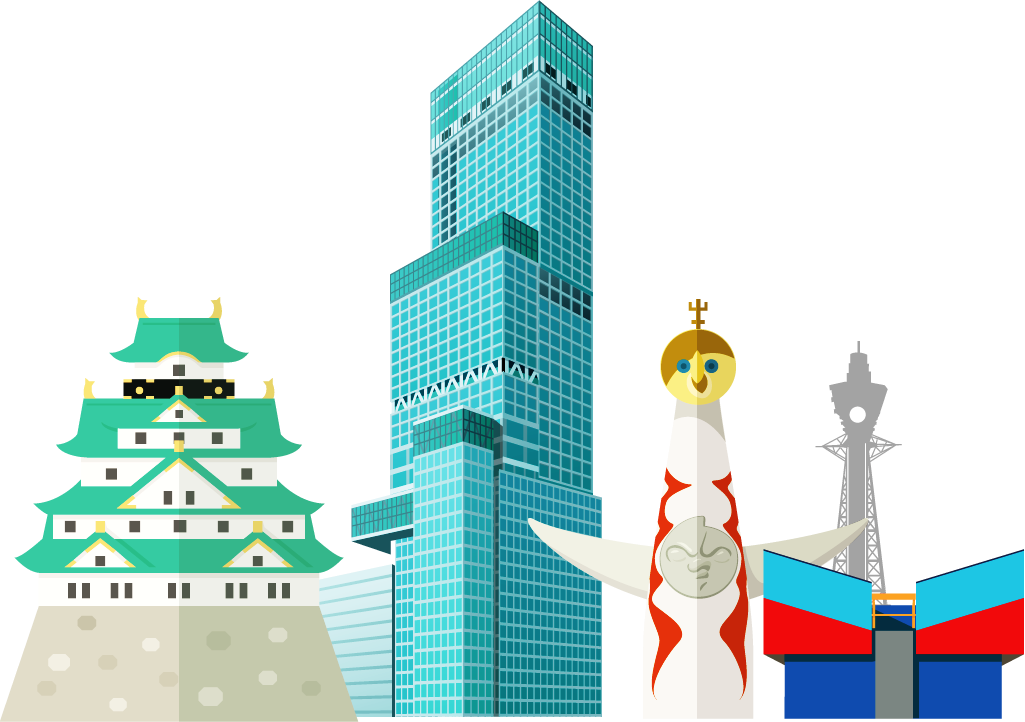 もん
せい かい
３問正解！
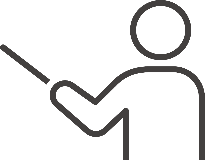 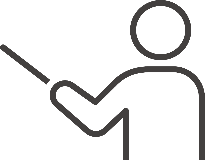 あなたは
いいね👍
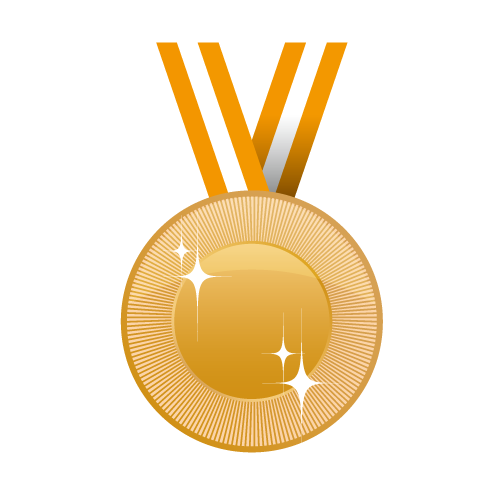 きゅう
どう
銅メダル級
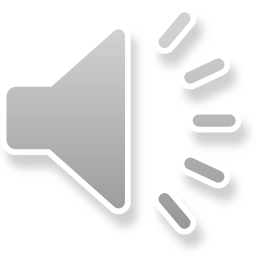 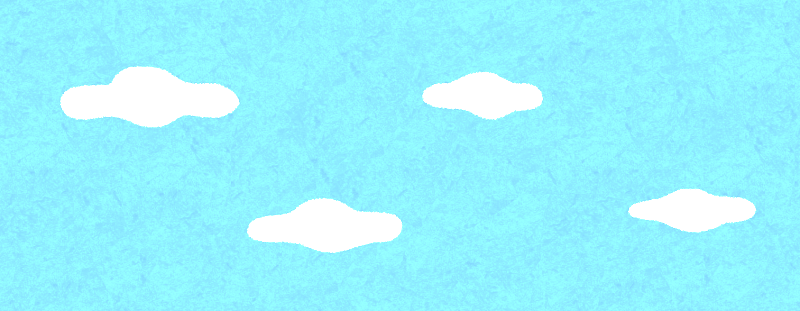 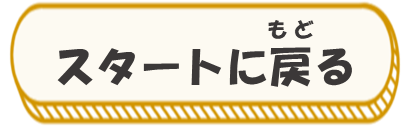 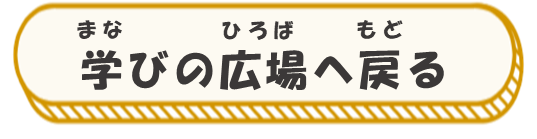 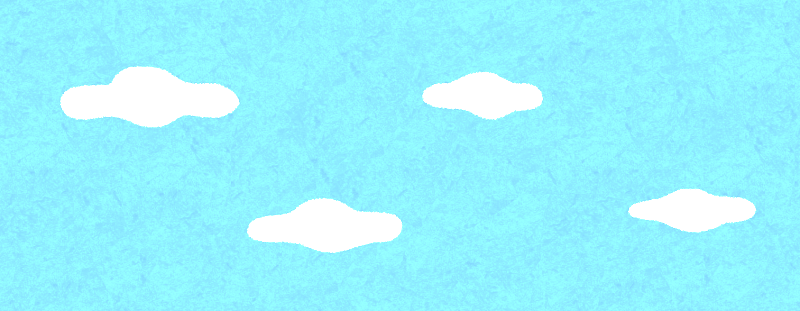 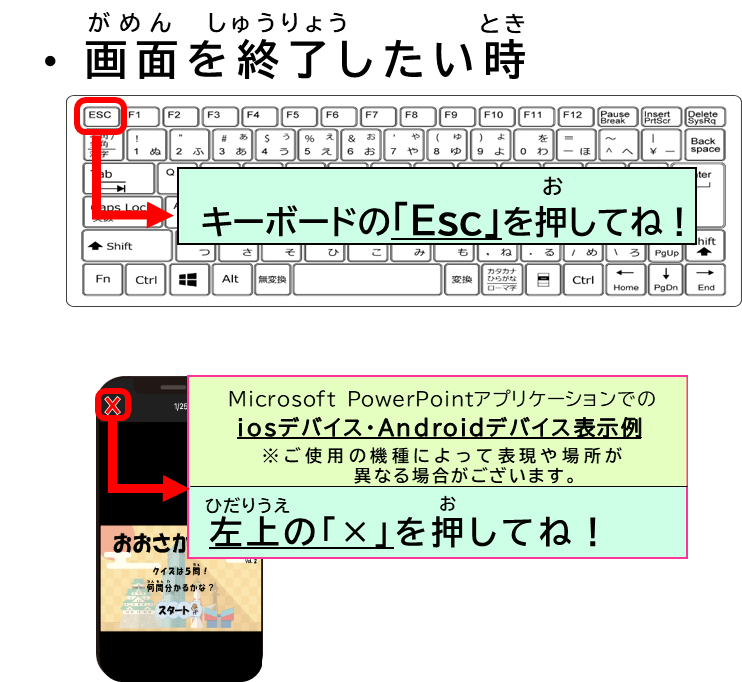 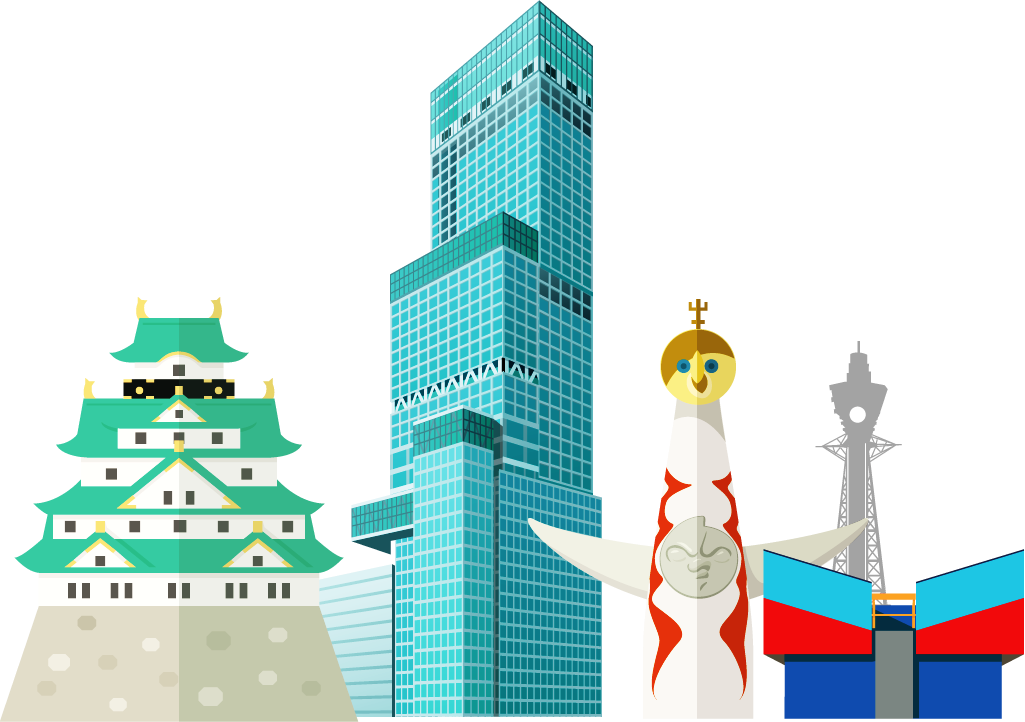 もん
せい かい
２問正解！
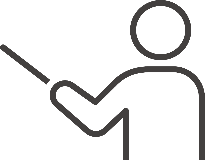 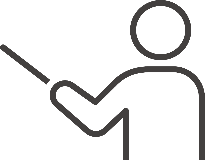 ちょう せん
また挑戦してね！
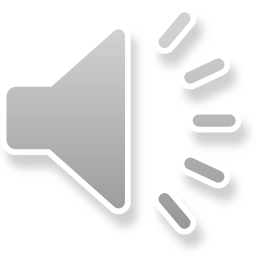 めざ
おおさかふとうけいはかせ
大阪府統計博士を目指してみよう！
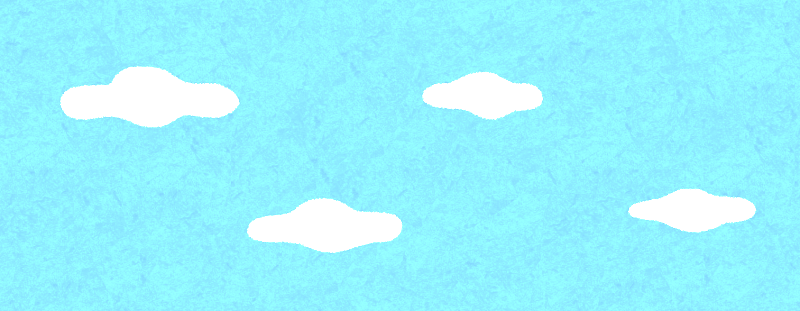 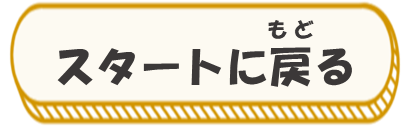 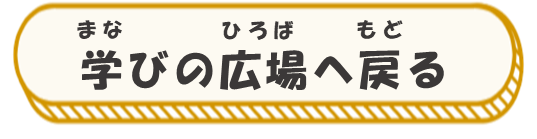 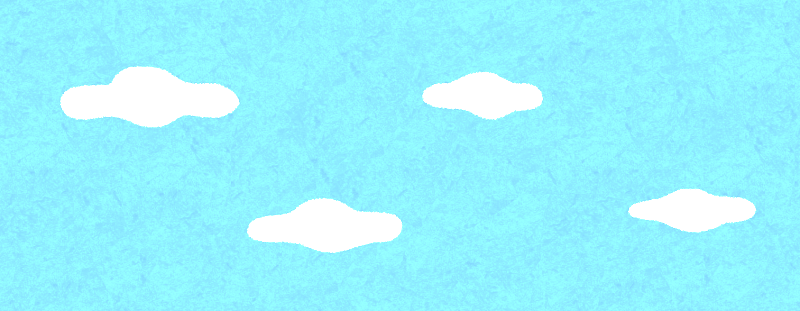 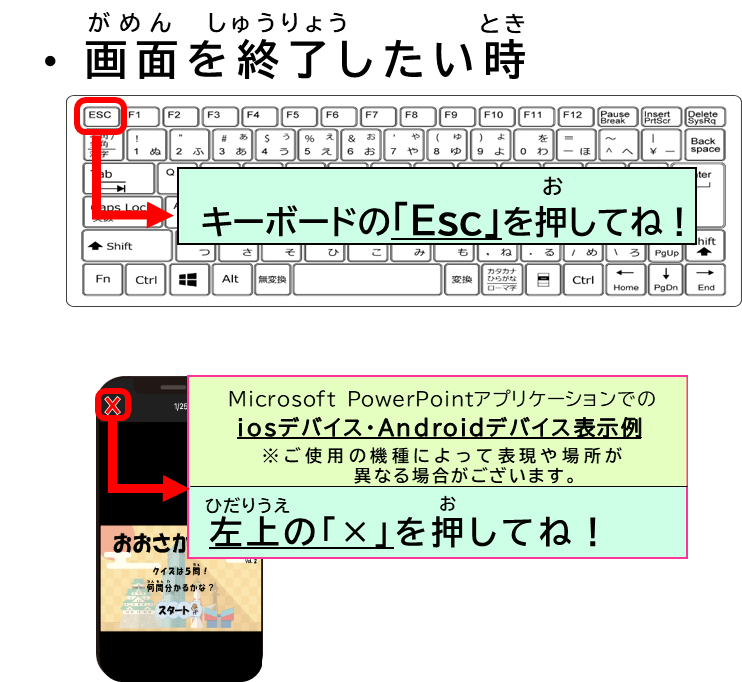 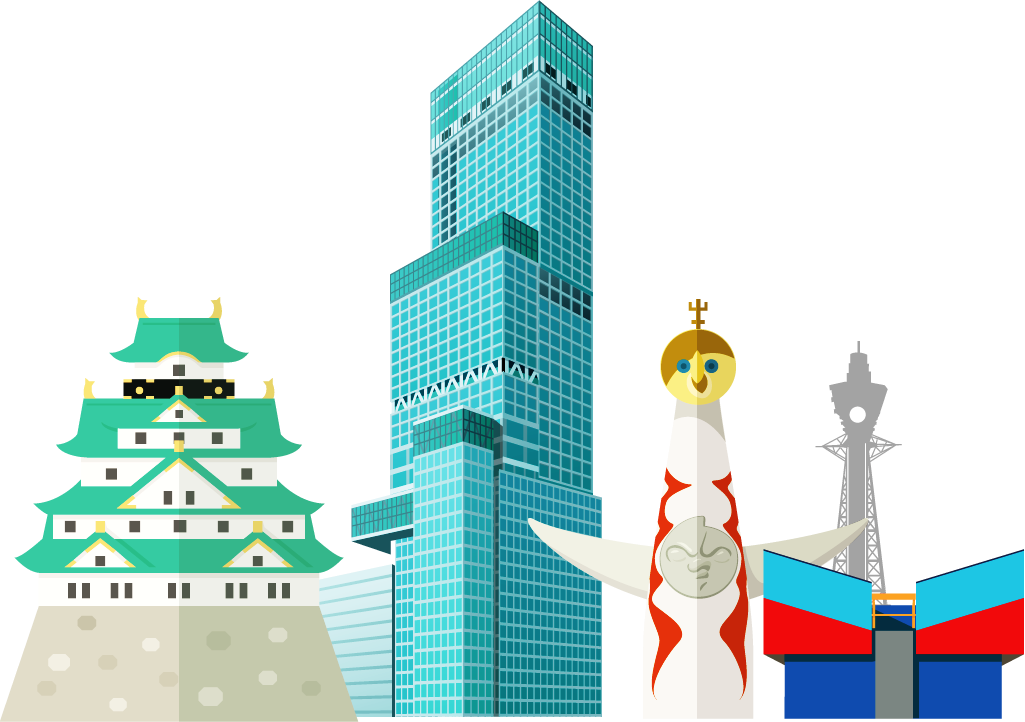 もん
せい かい
１問正解！
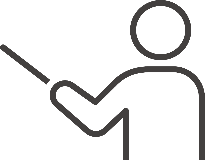 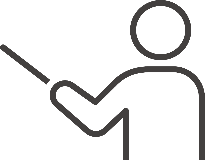 ちょう せん
また挑戦してね！
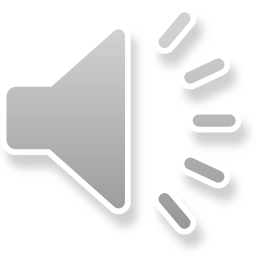 めざ
おおさかふとうけいはかせ
大阪府統計博士を目指してみよう！
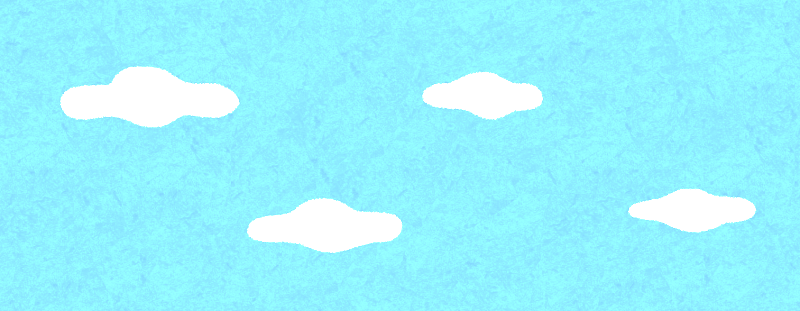 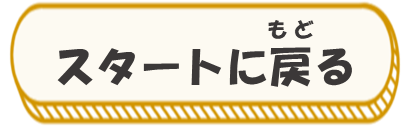 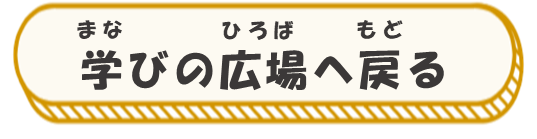 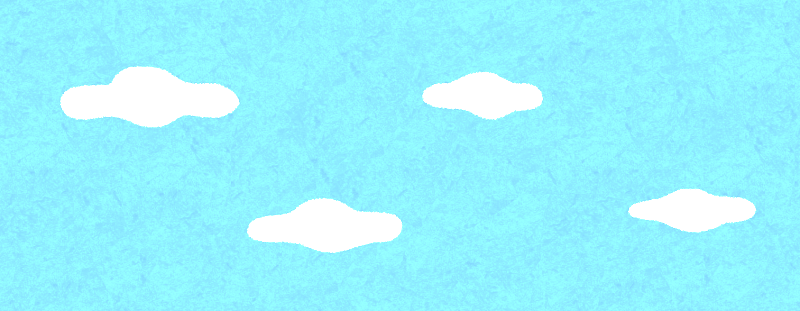 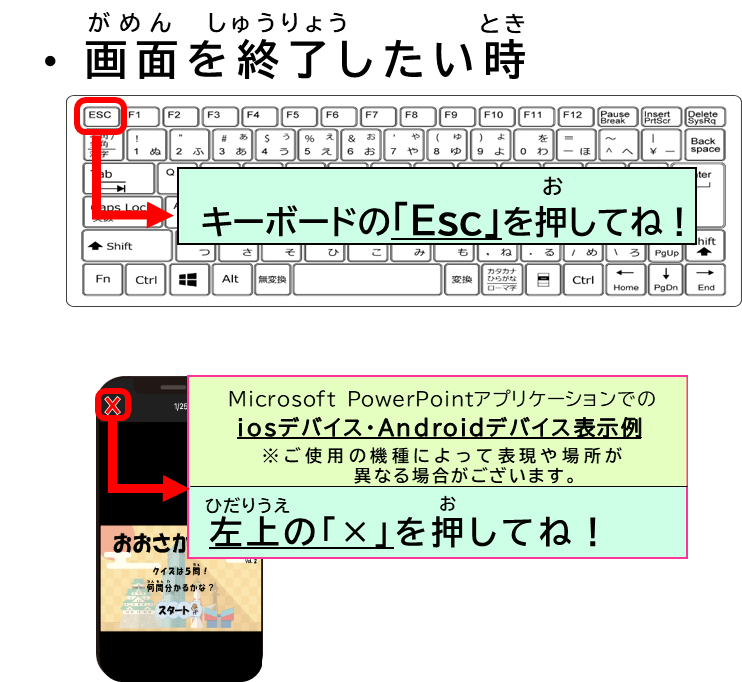 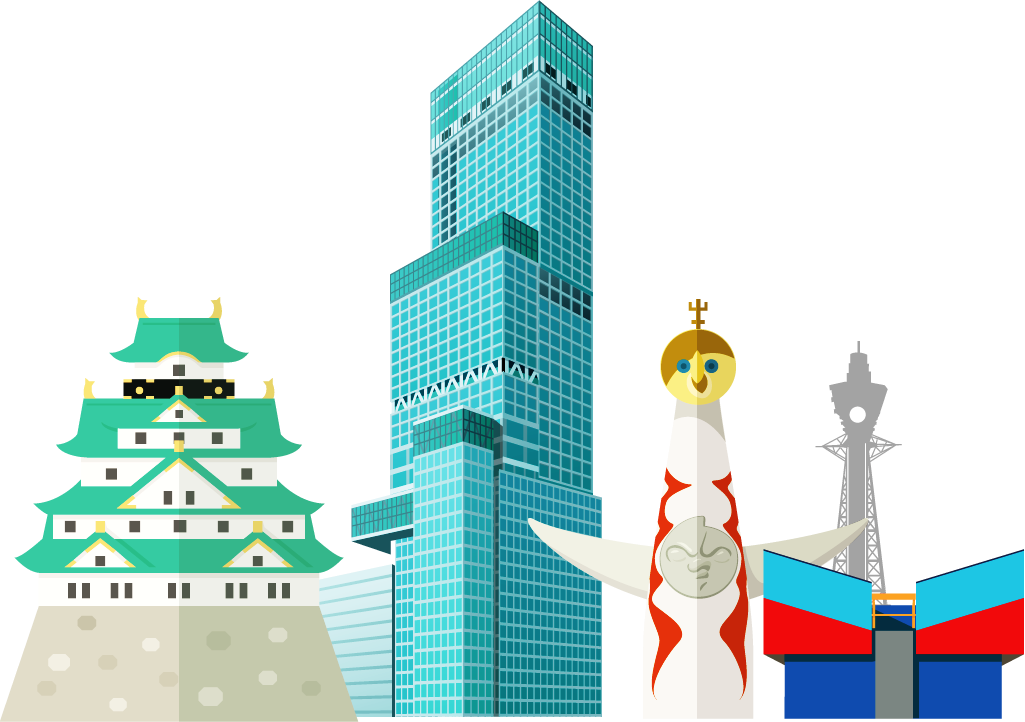 もん
せい かい
０問正解！
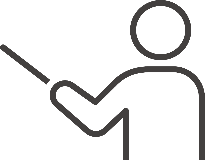 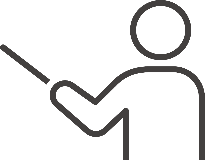 ちょう せん
また挑戦してね！
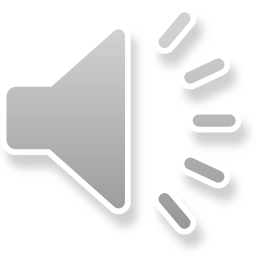 めざ
おおさかふとうけいはかせ
大阪府統計博士を目指してみよう！
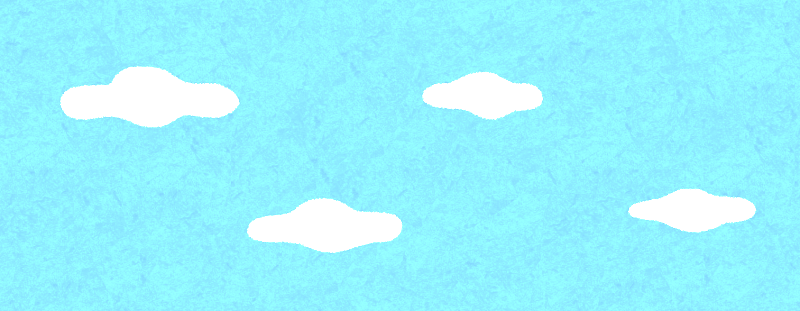 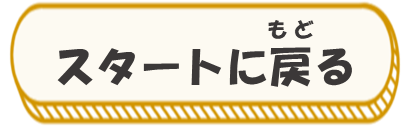 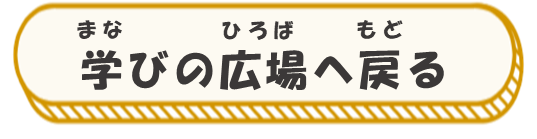